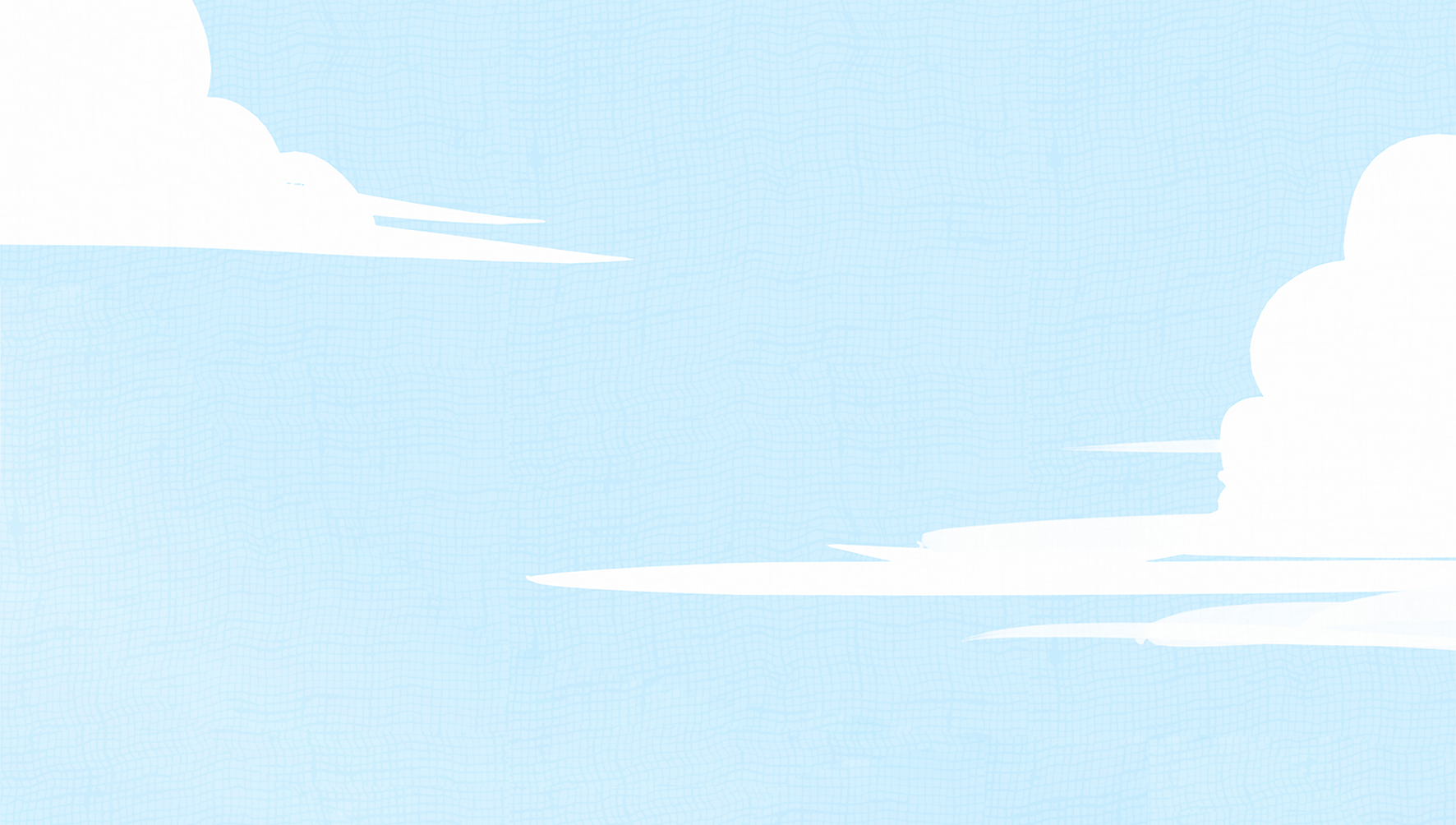 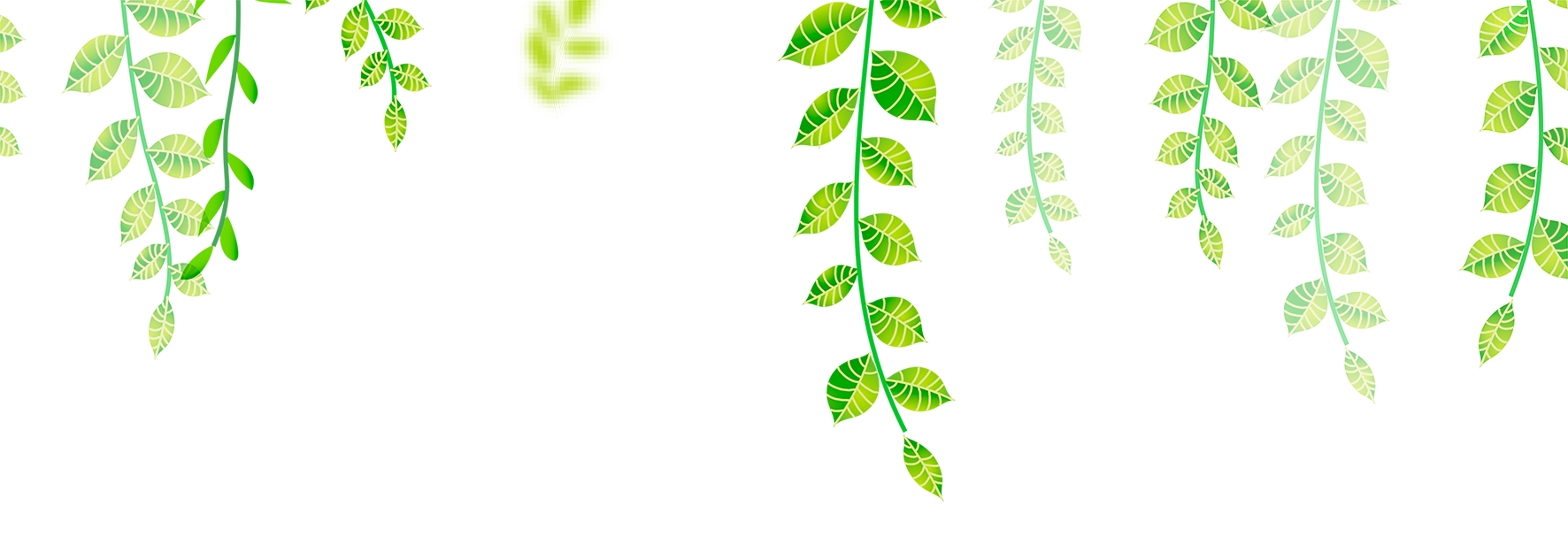 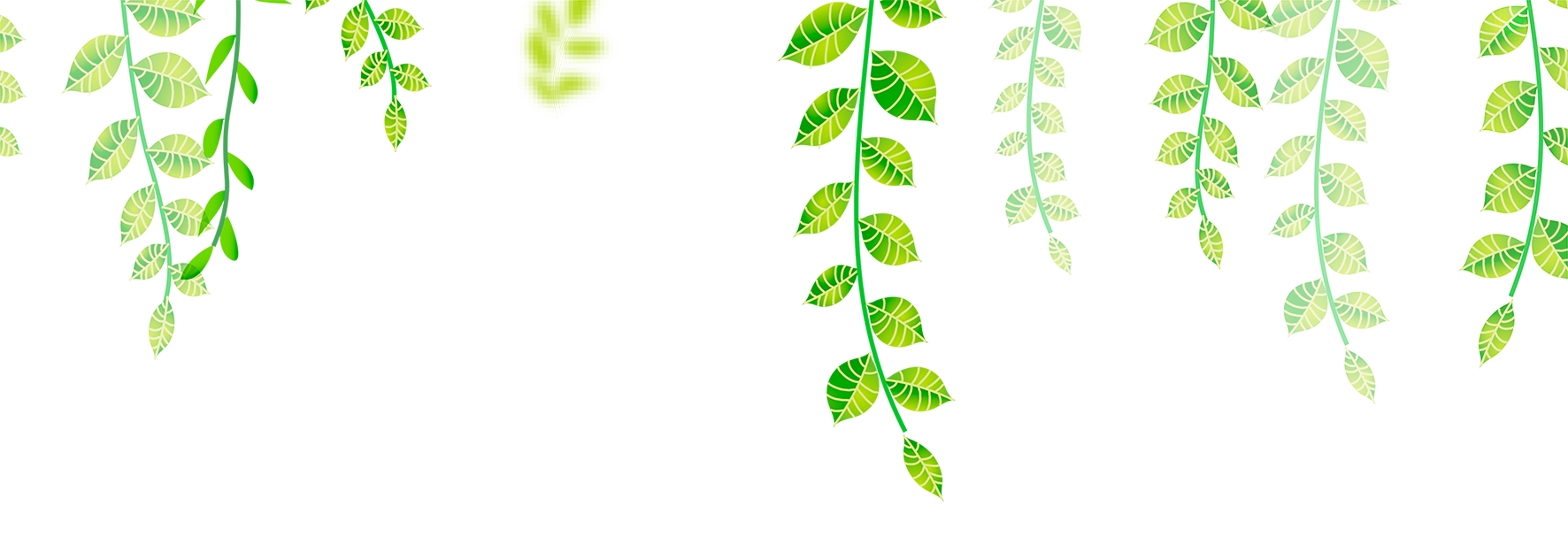 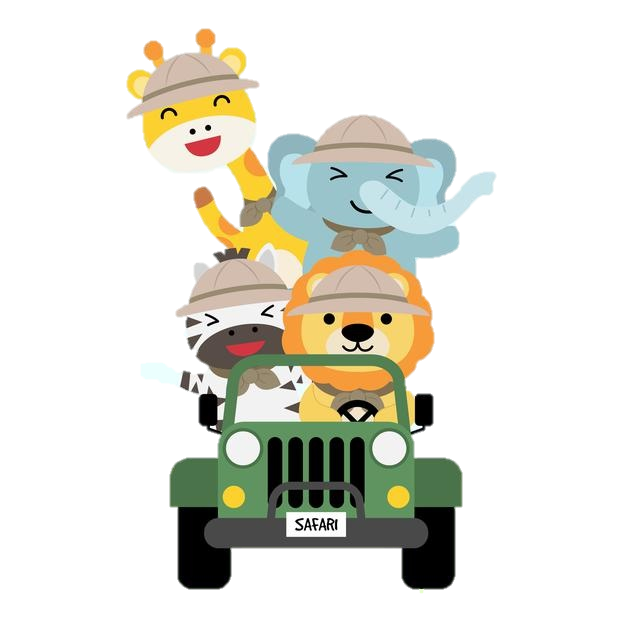 Toán
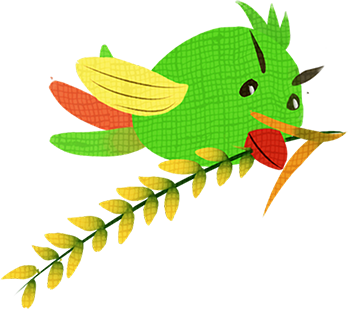 So sánh các số 
có bốn chữ số
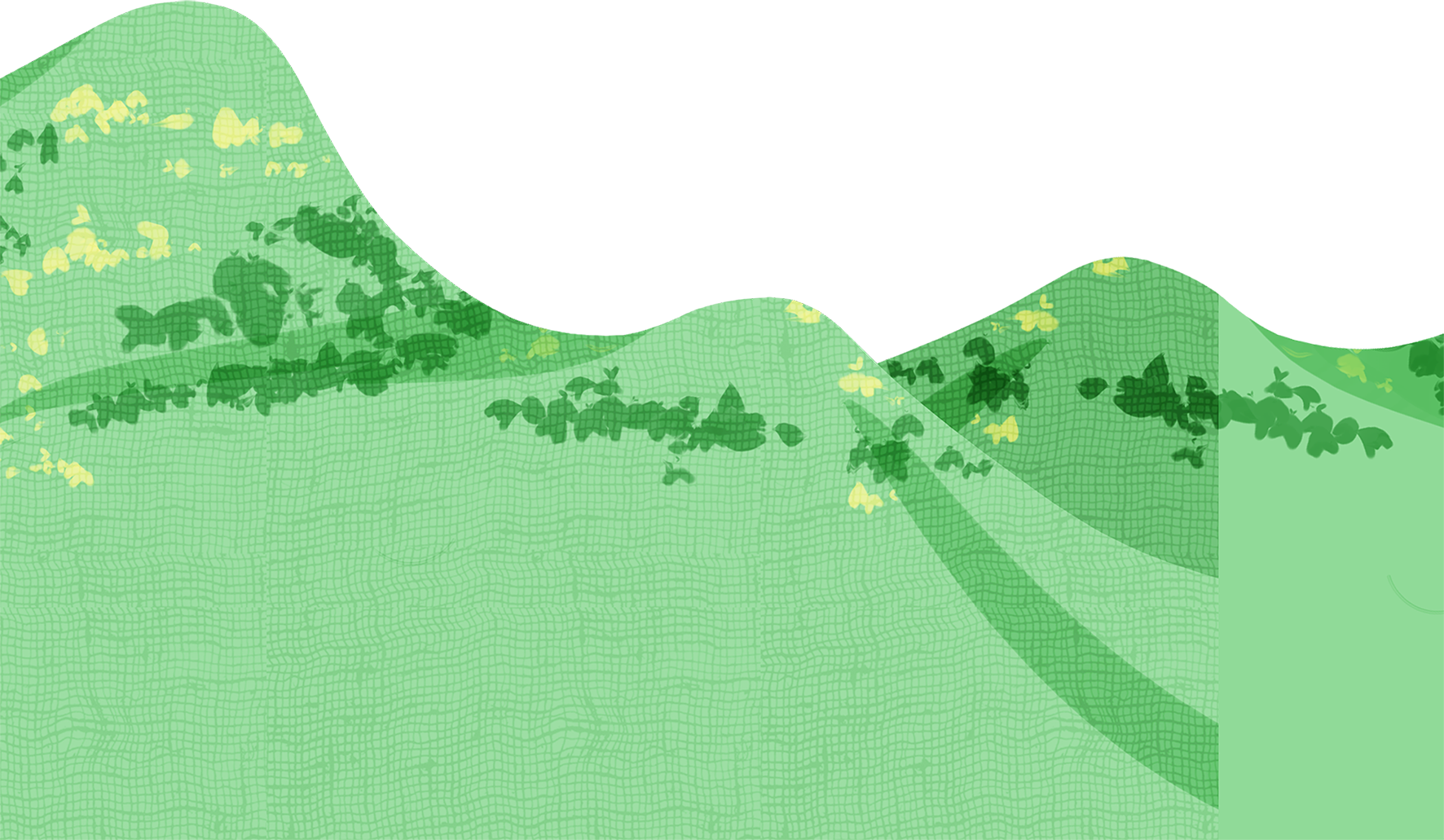 Tiết 1
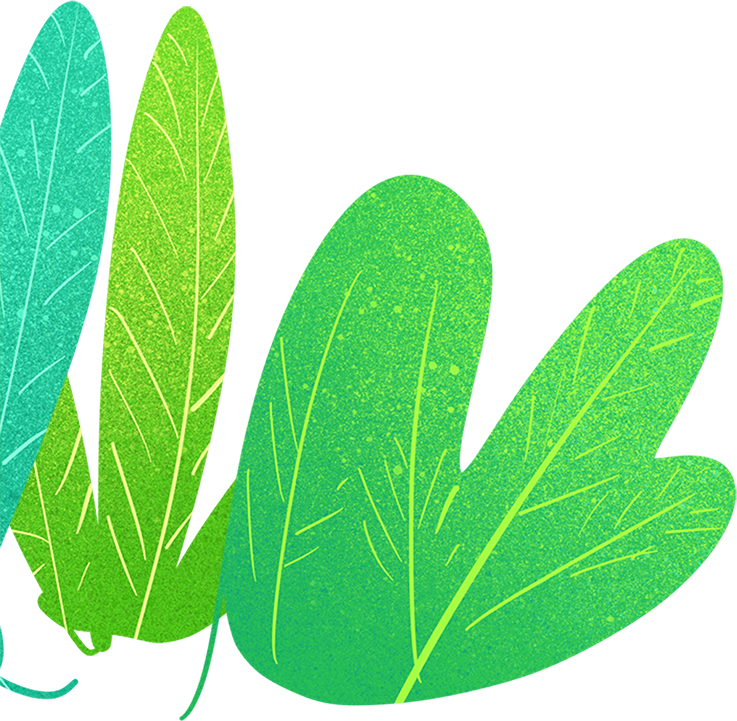 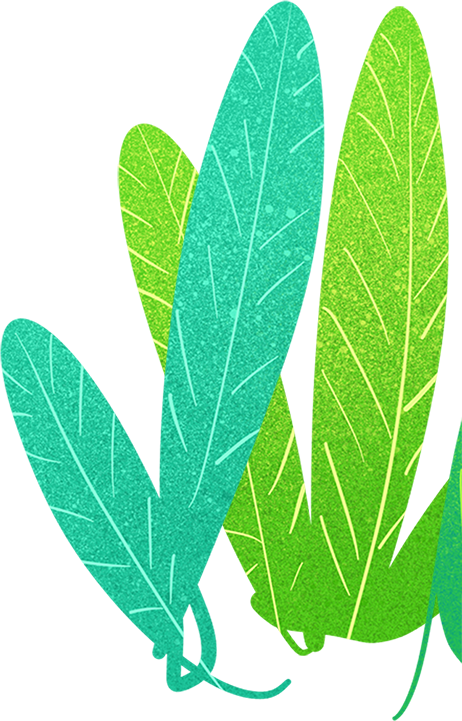 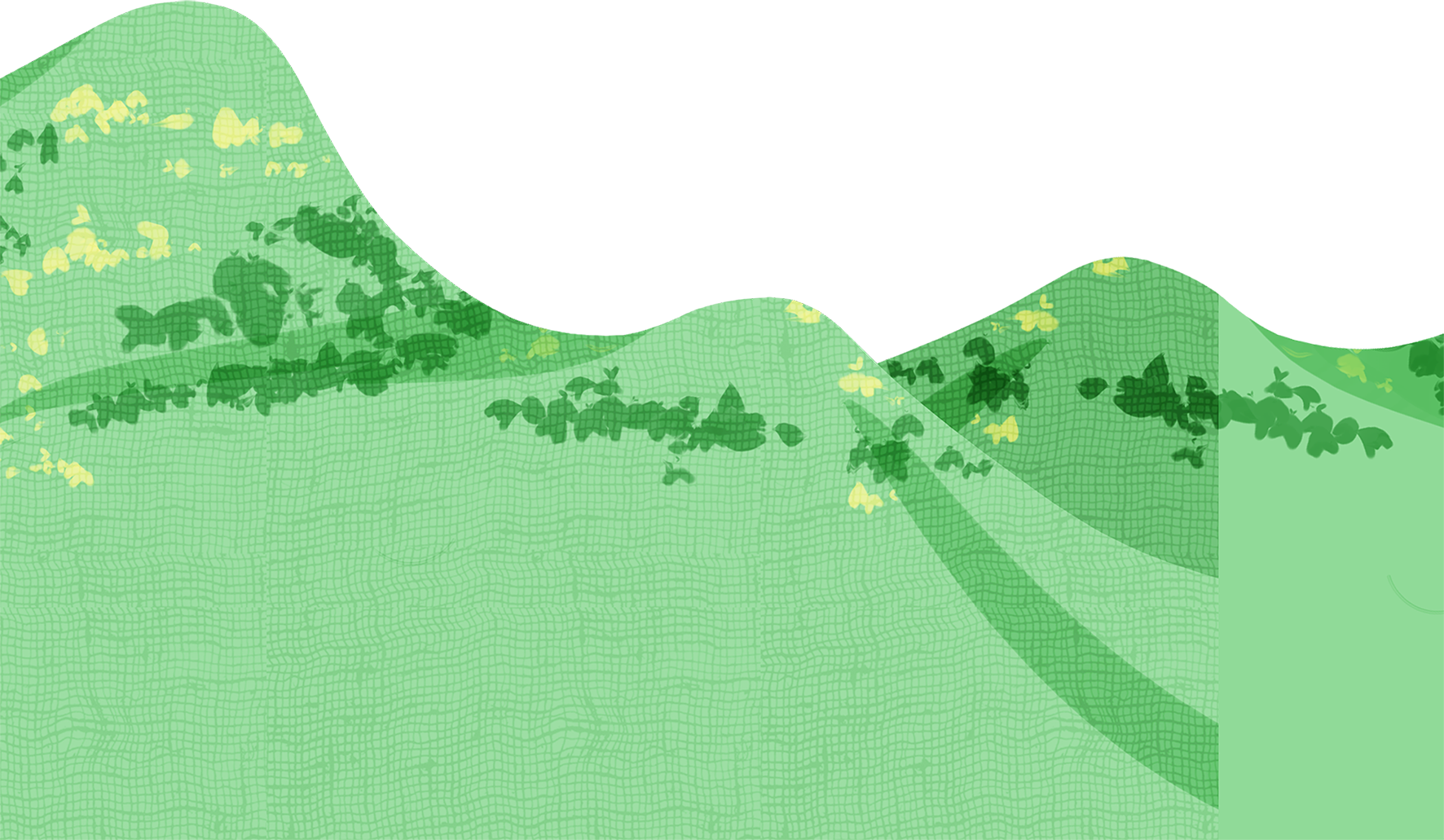 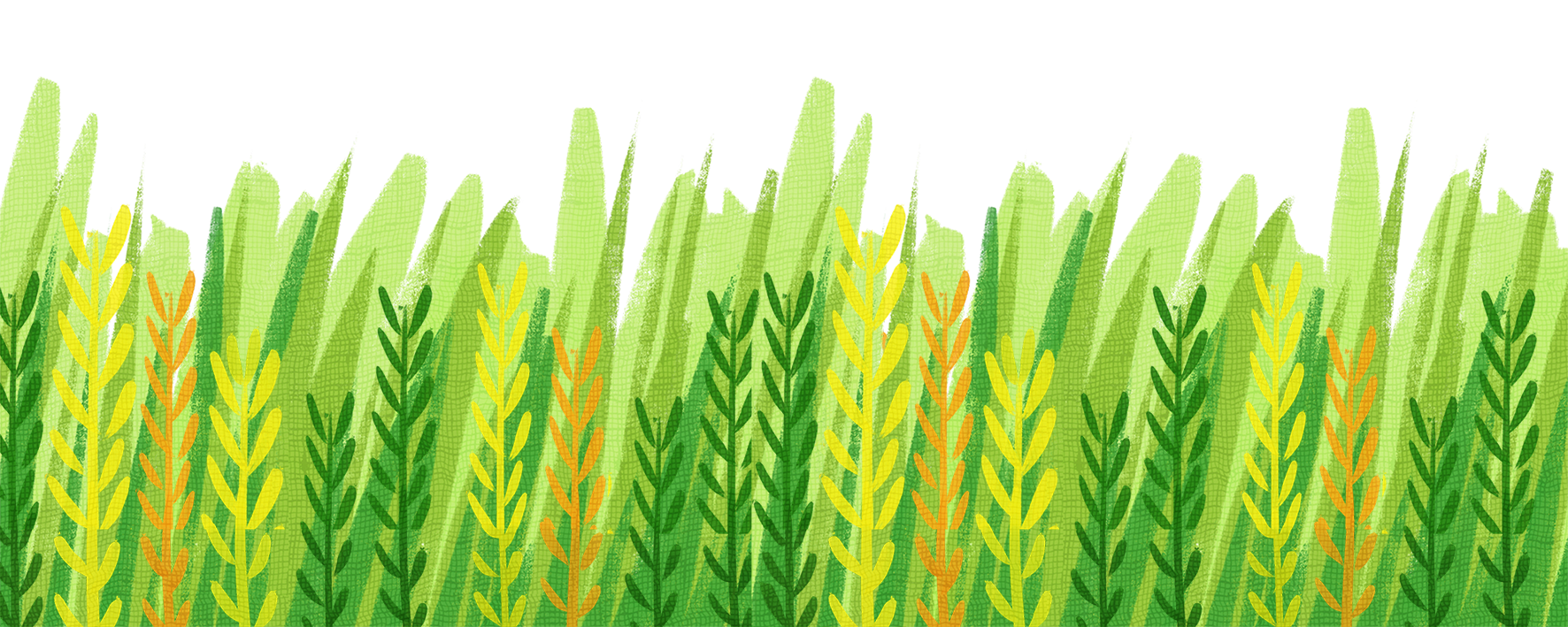 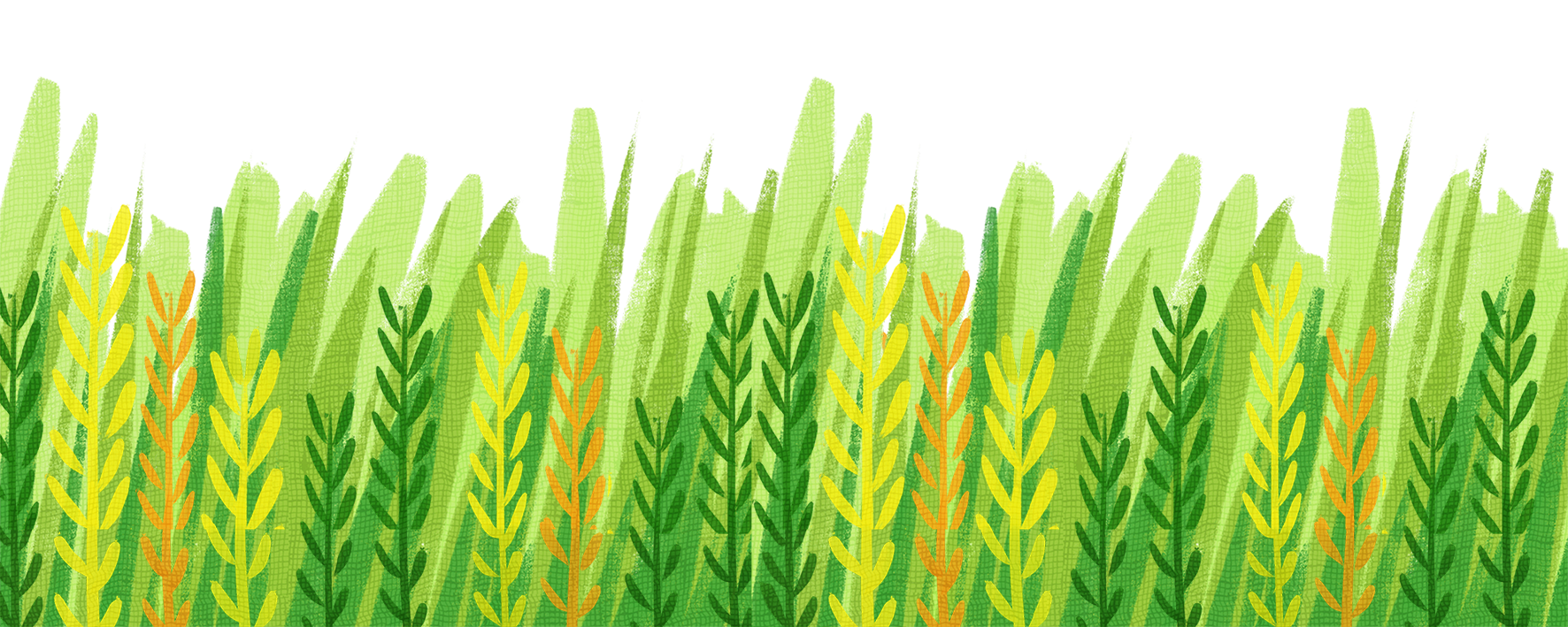 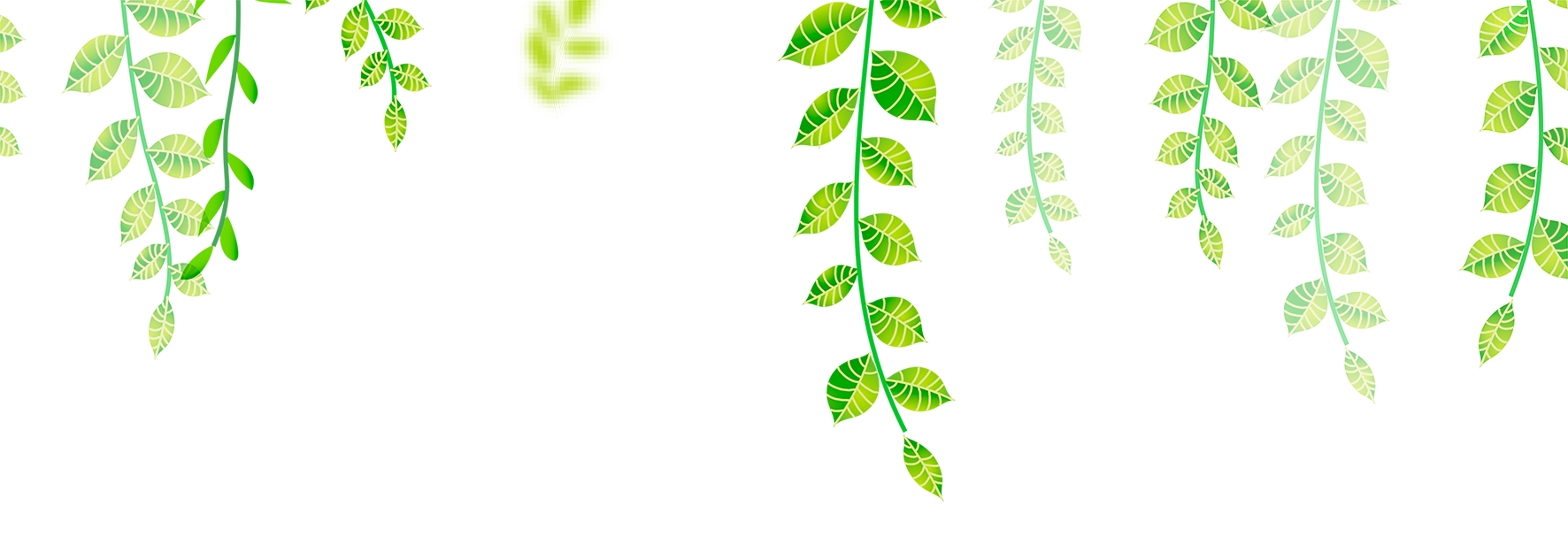 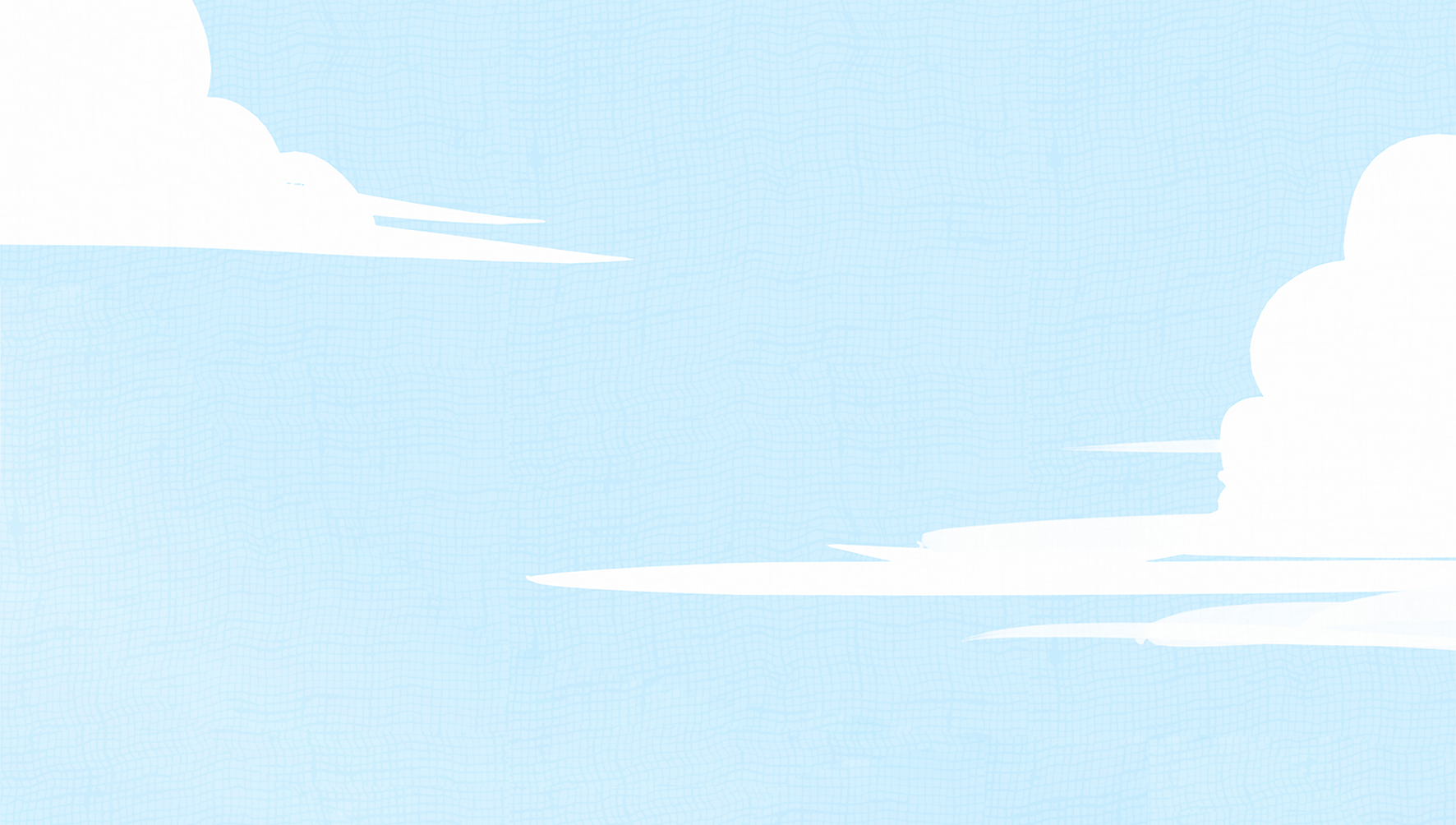 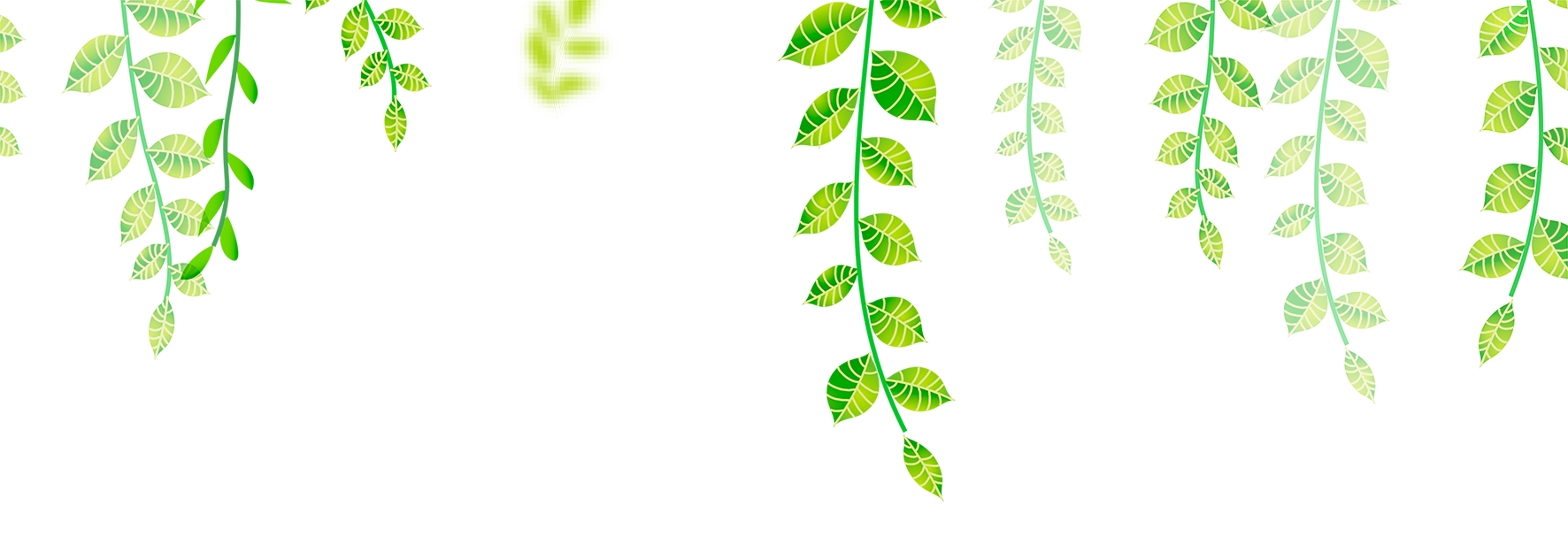 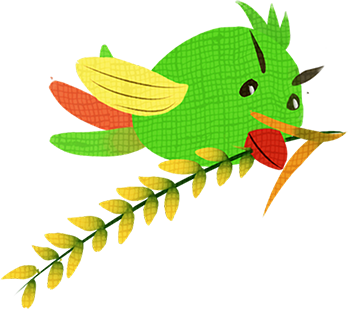 Khởi động
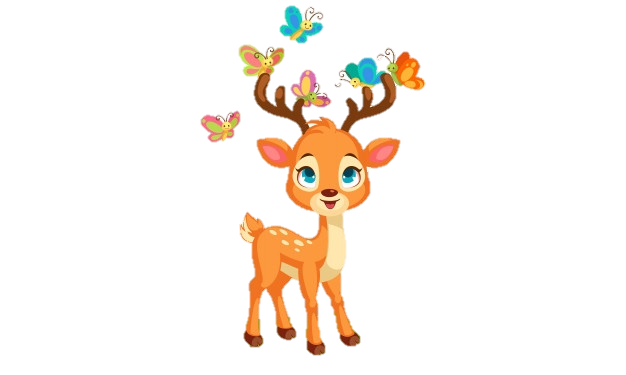 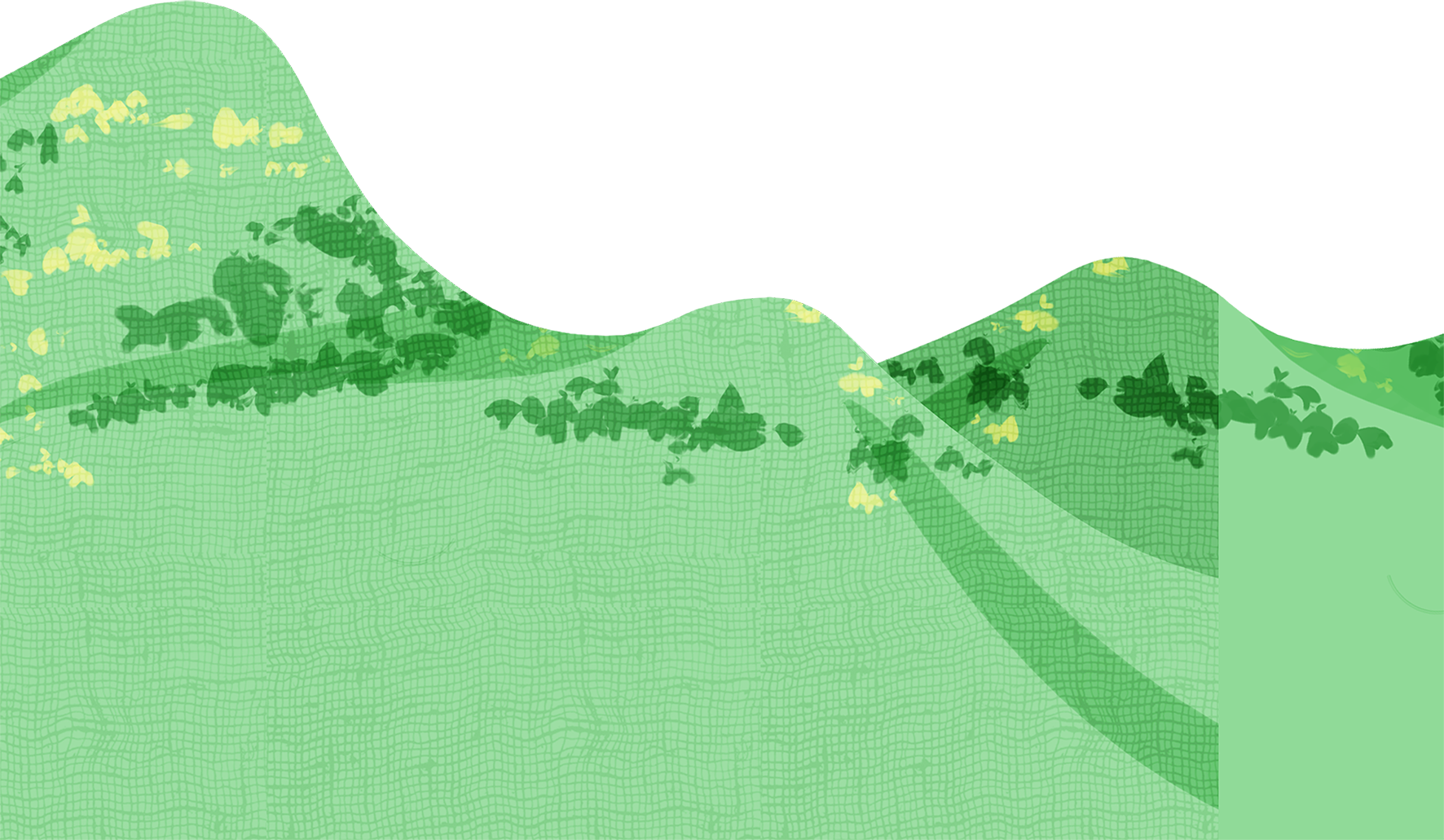 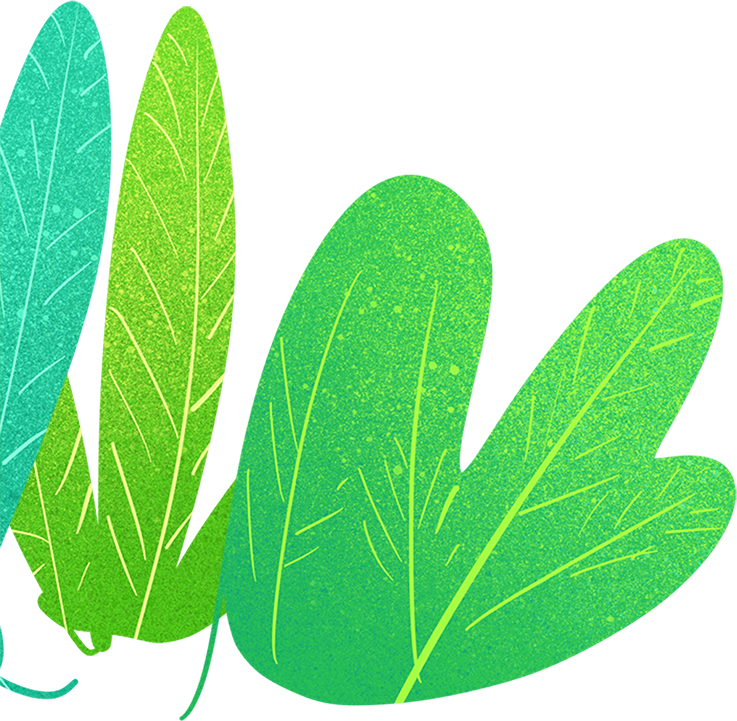 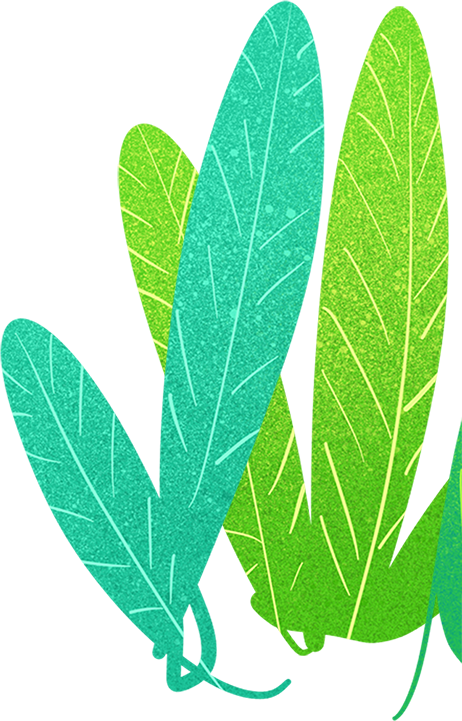 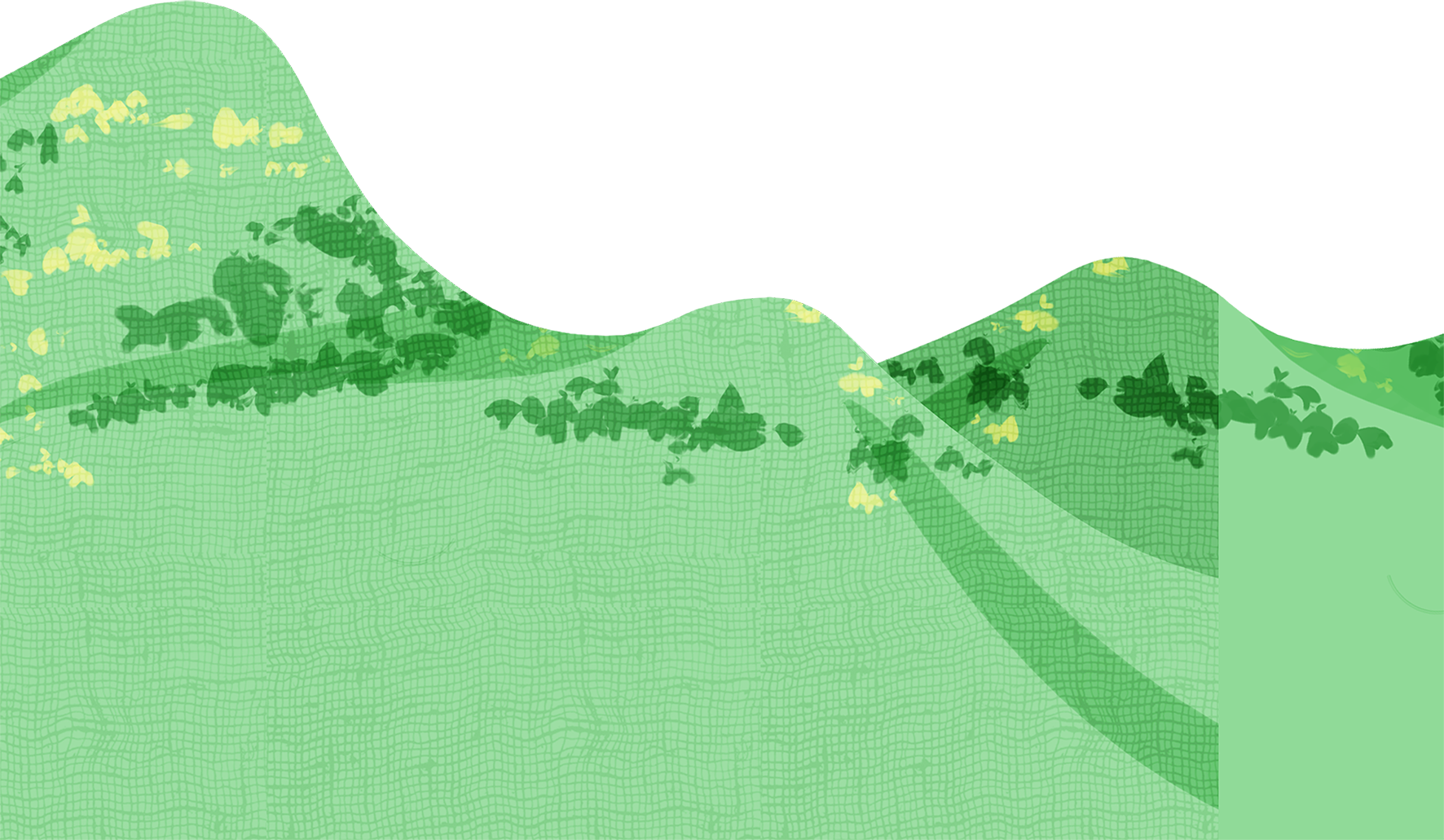 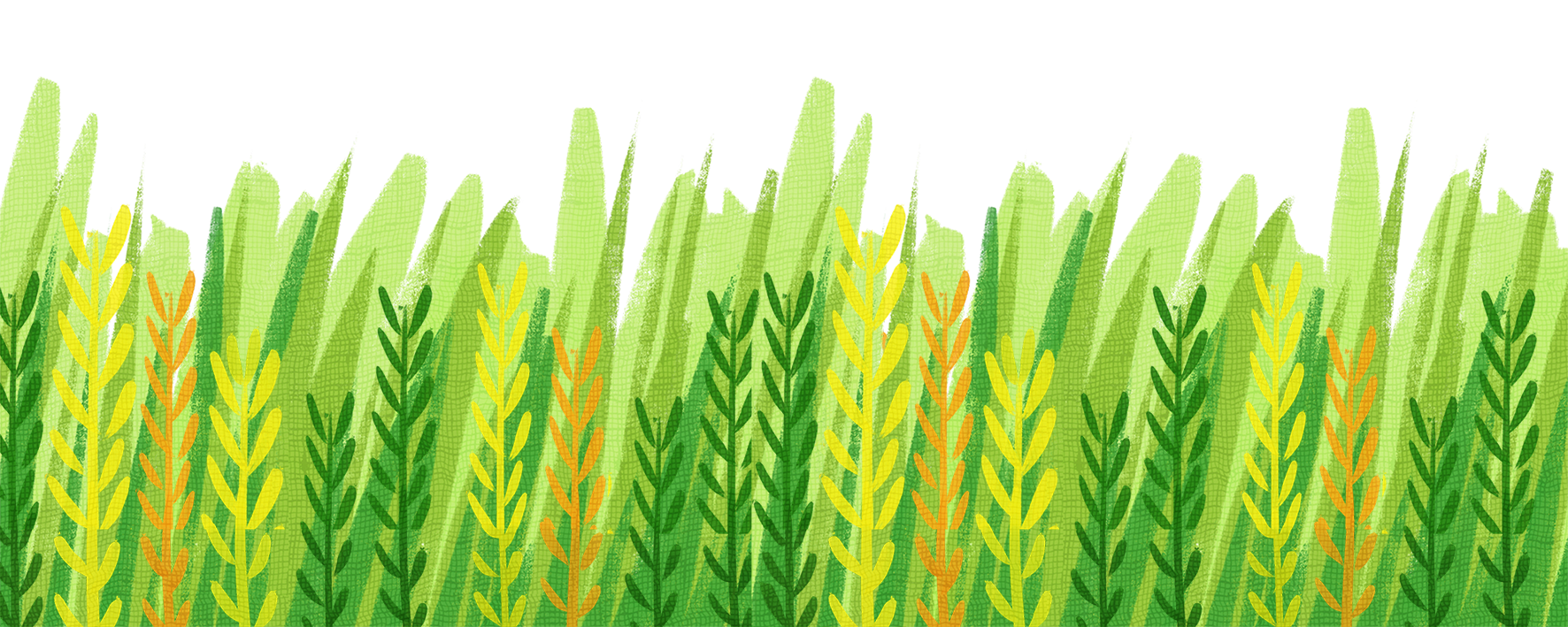 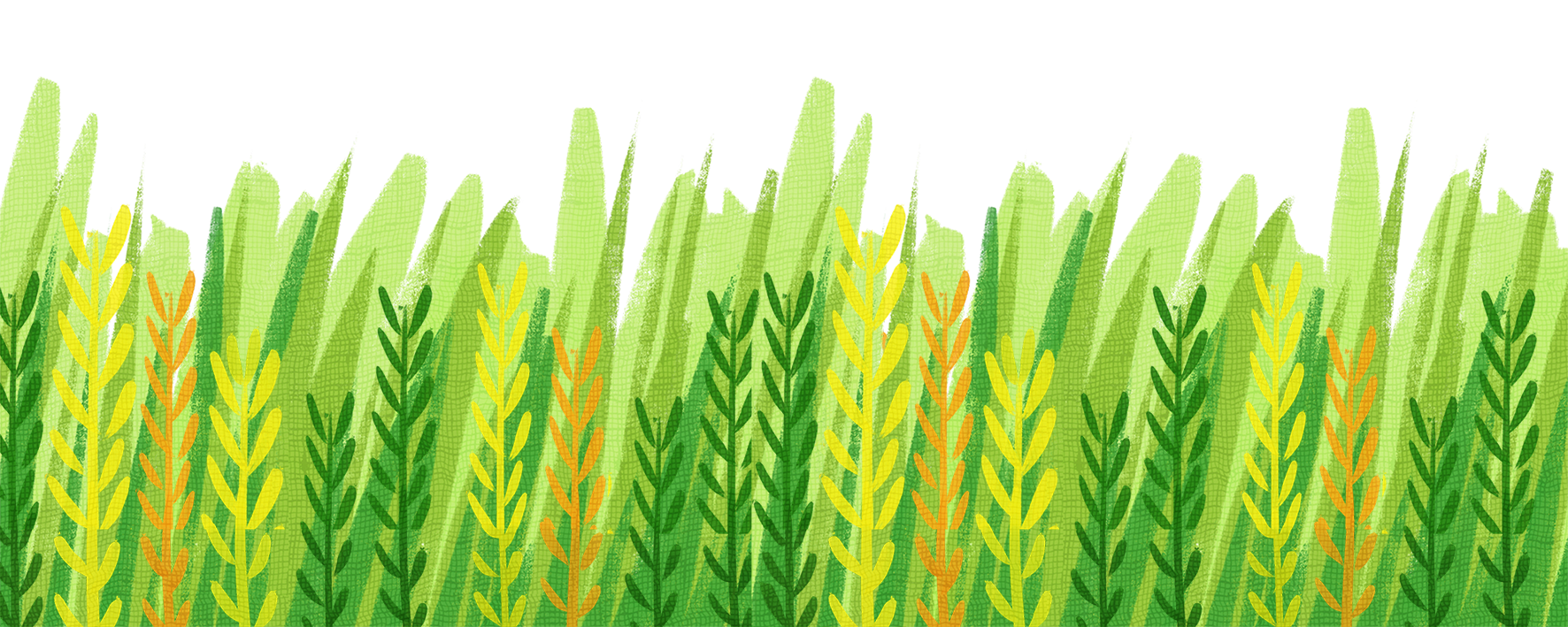 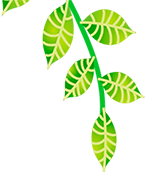 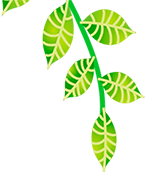 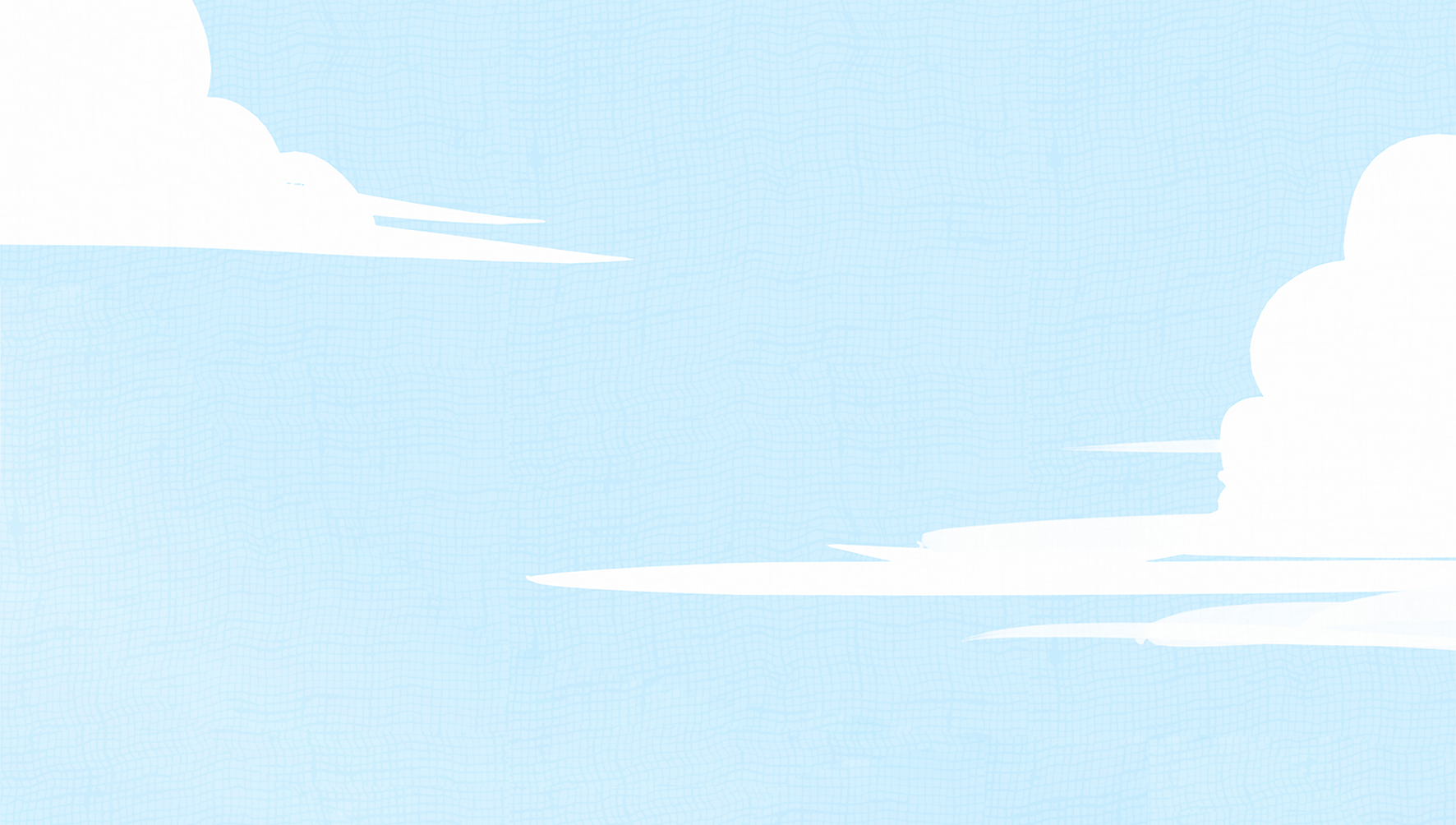 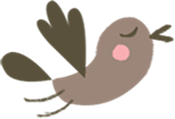 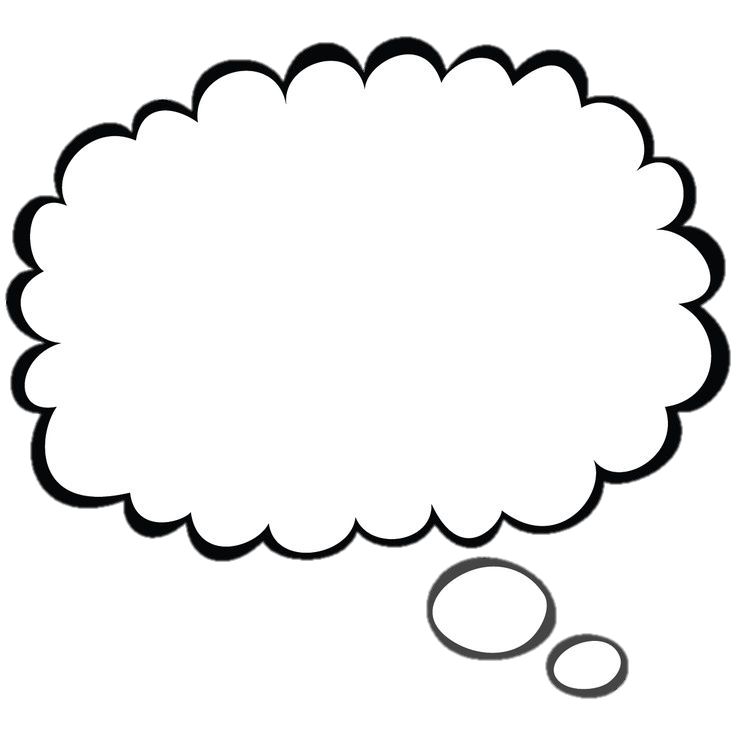 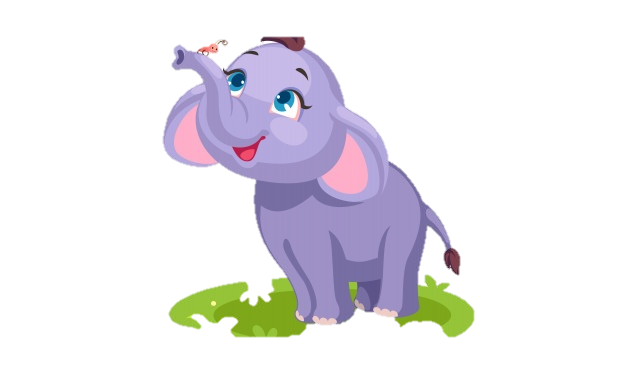 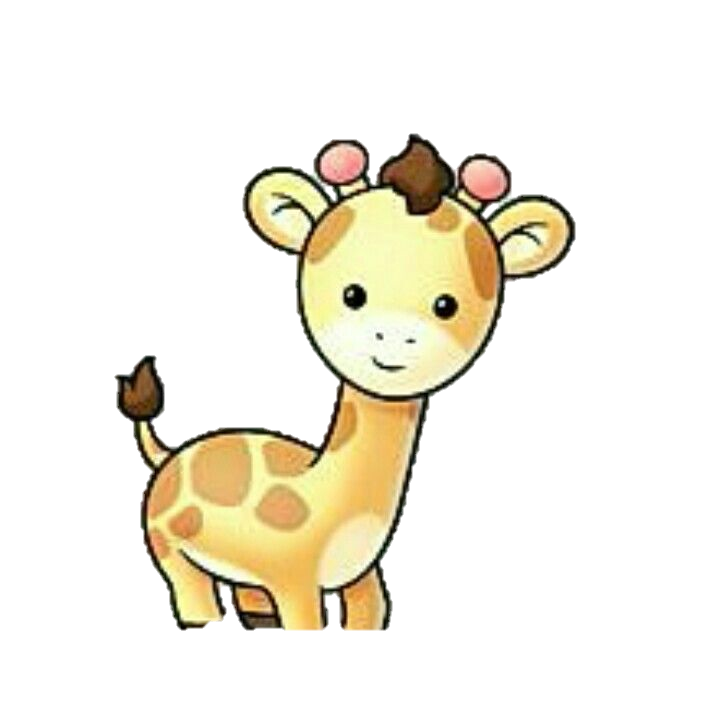 Các bạn hãy cùng với mình qua nhà các bạn khác để rủ các bạn cùng đi thám hiểm nhé.
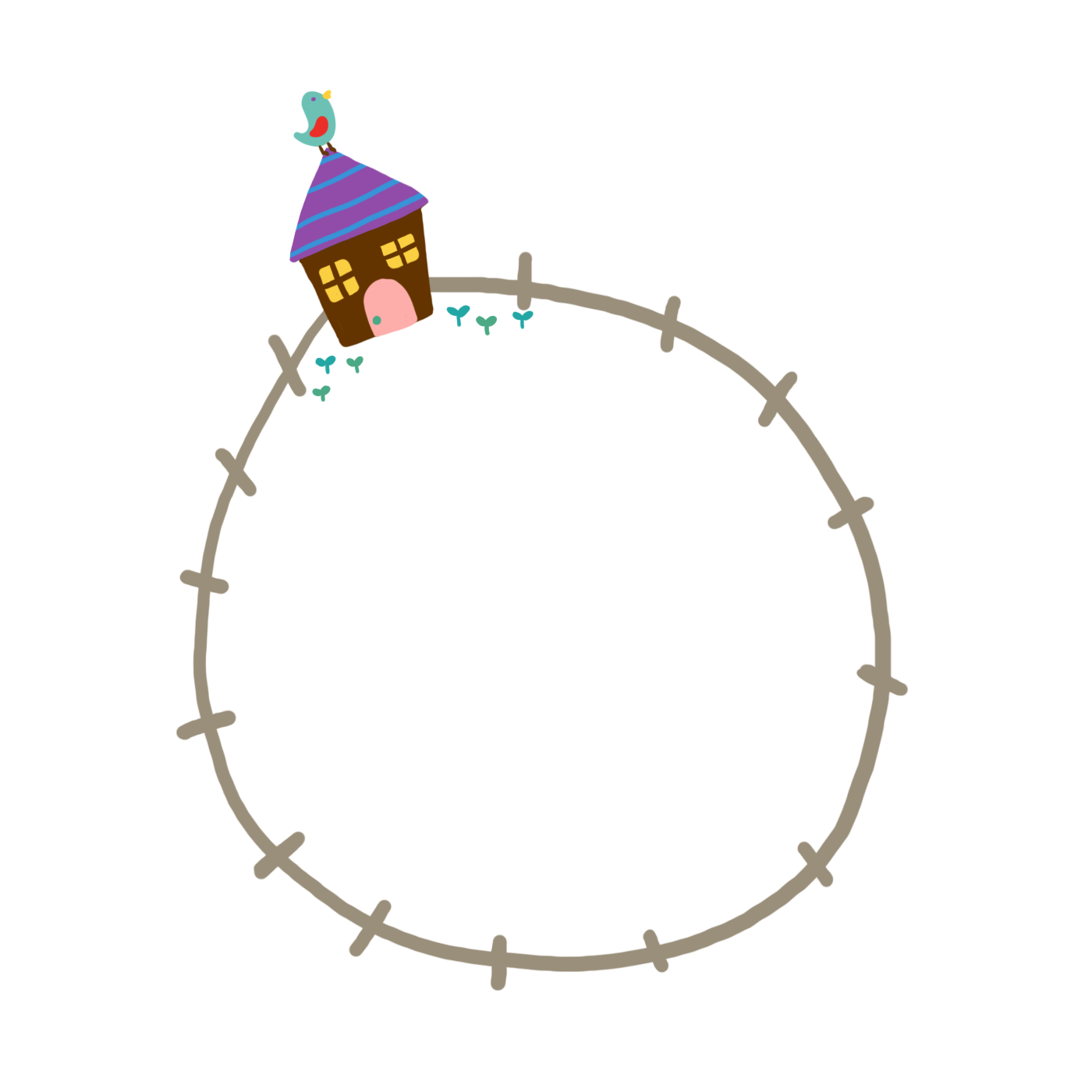 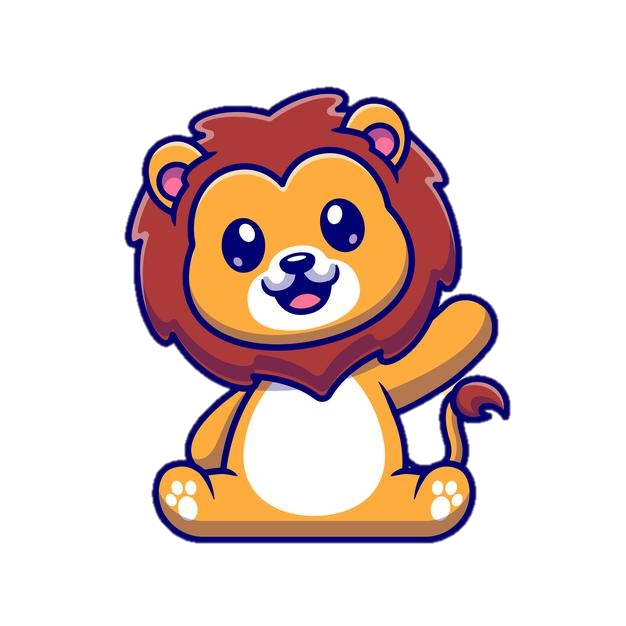 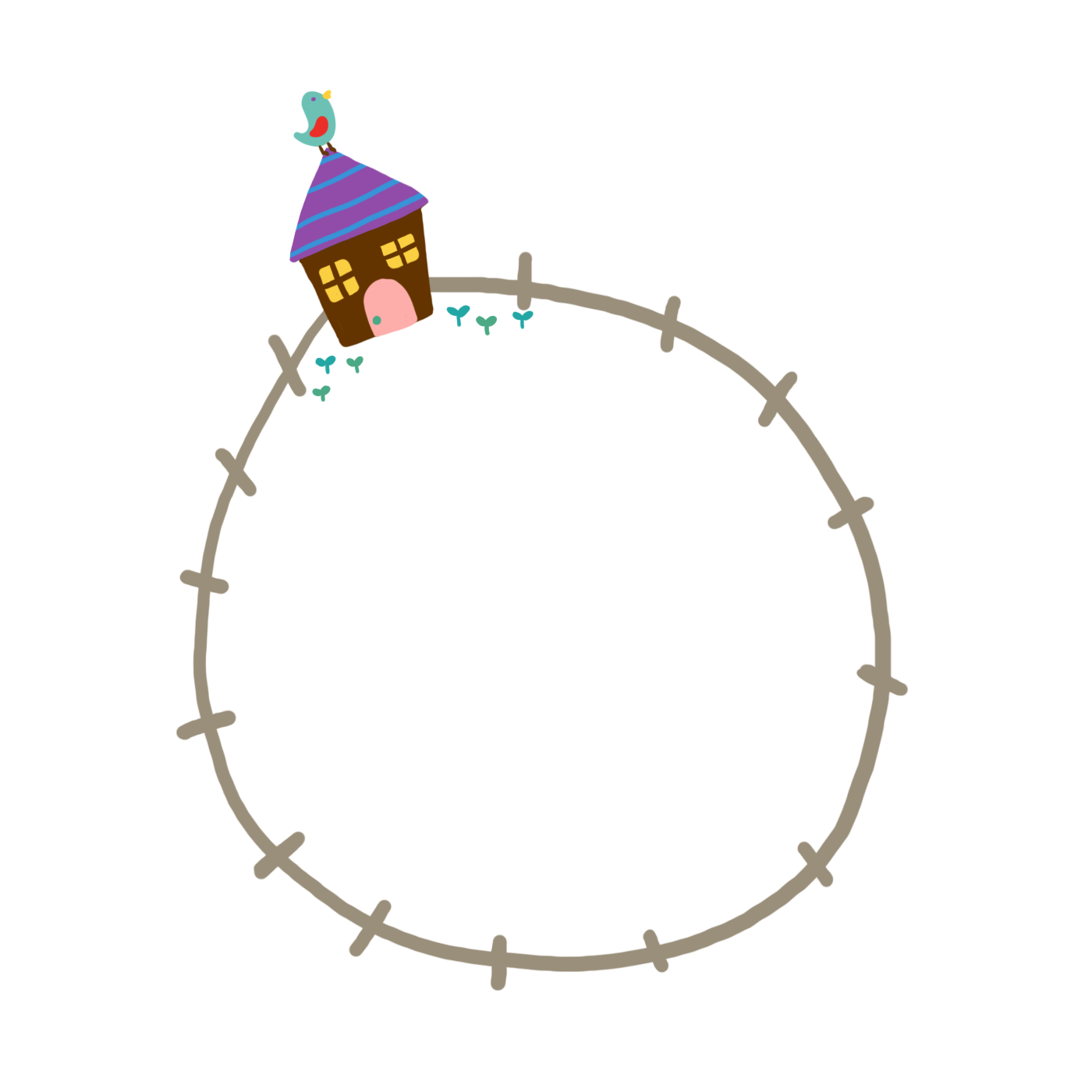 03
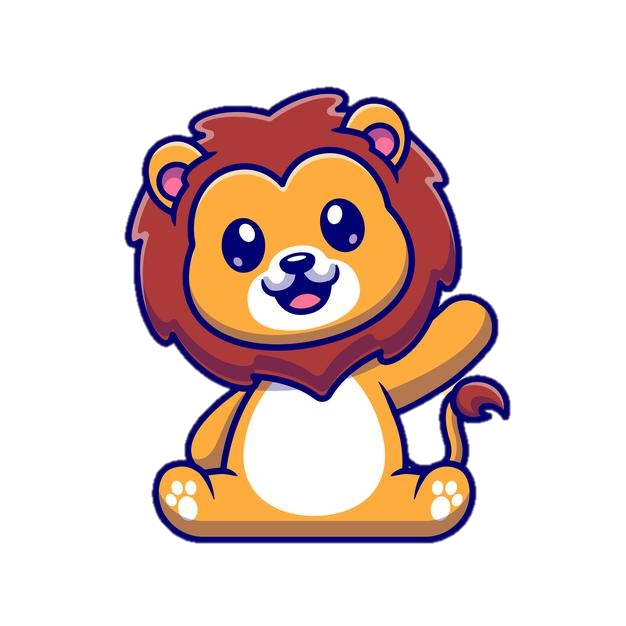 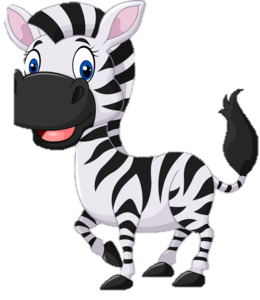 01
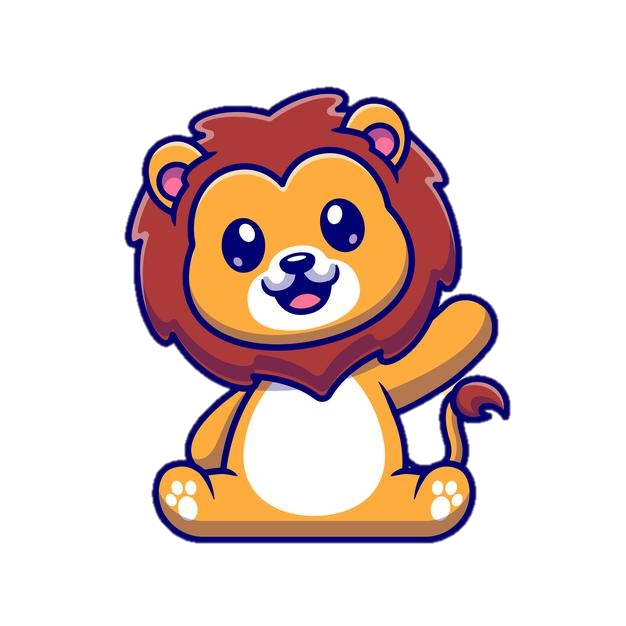 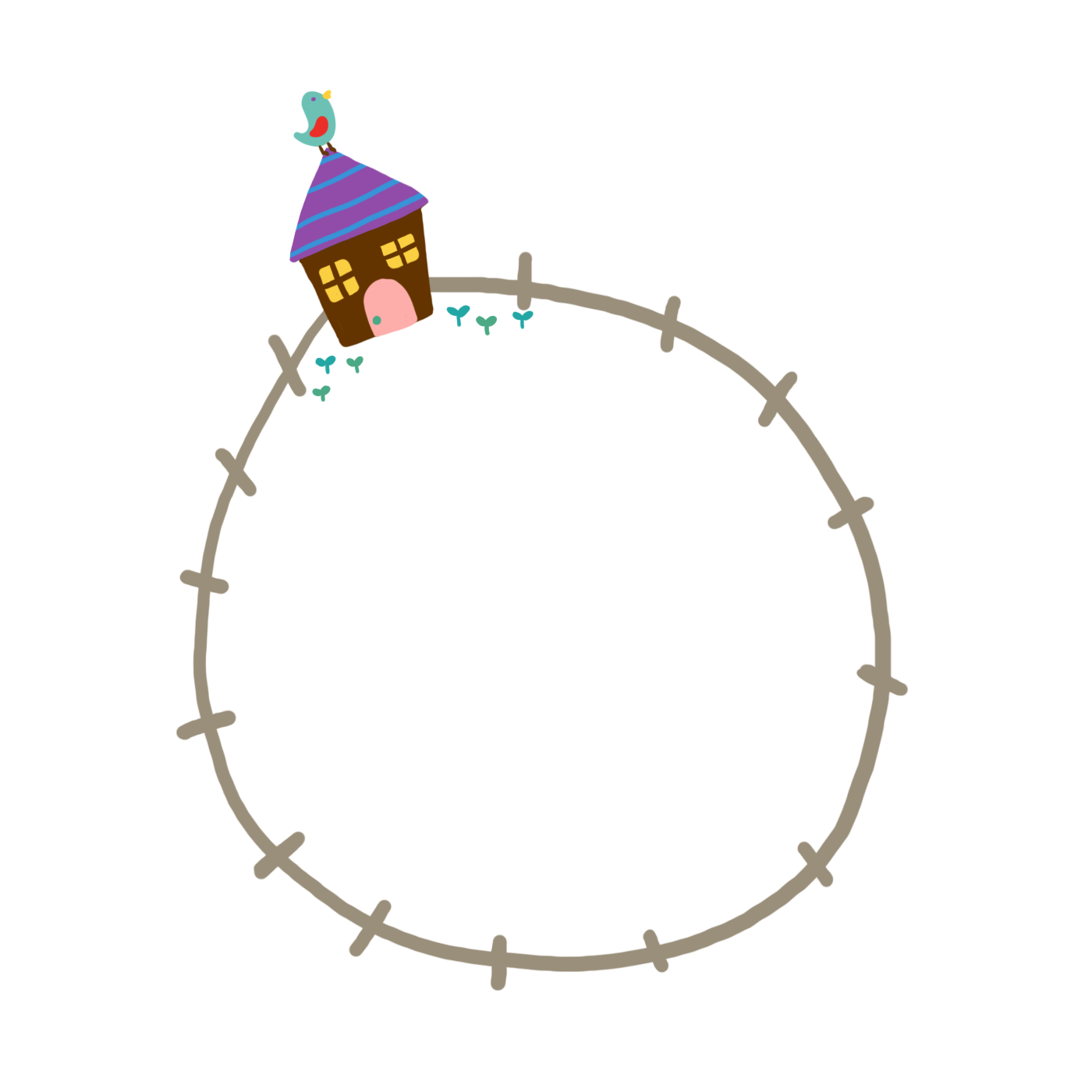 02
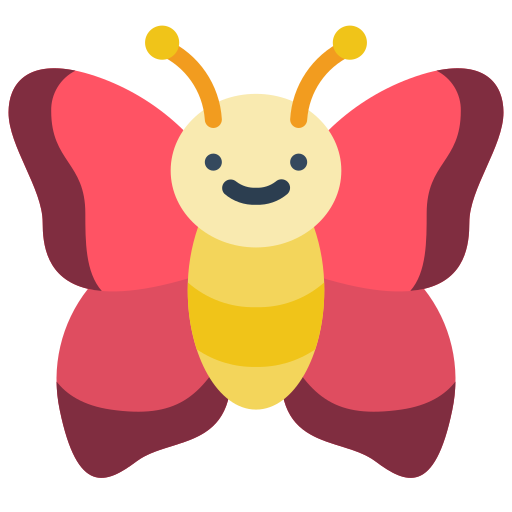 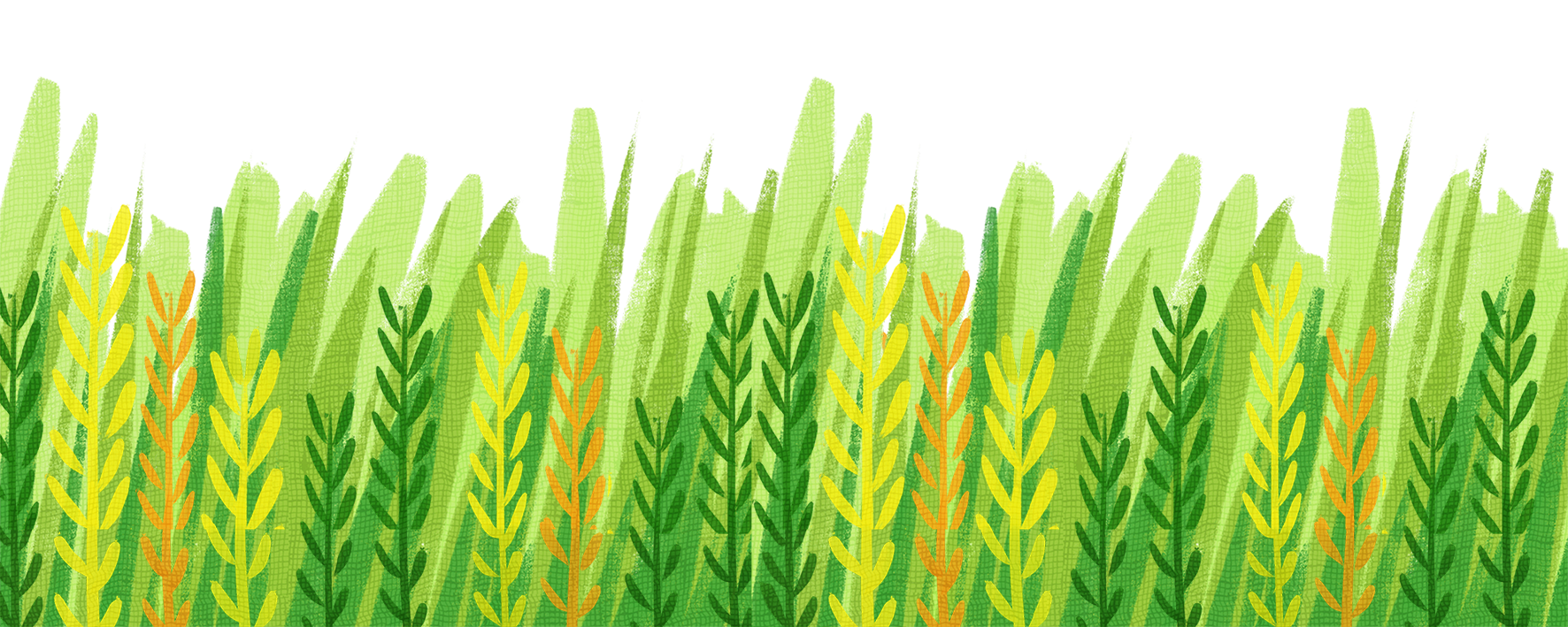 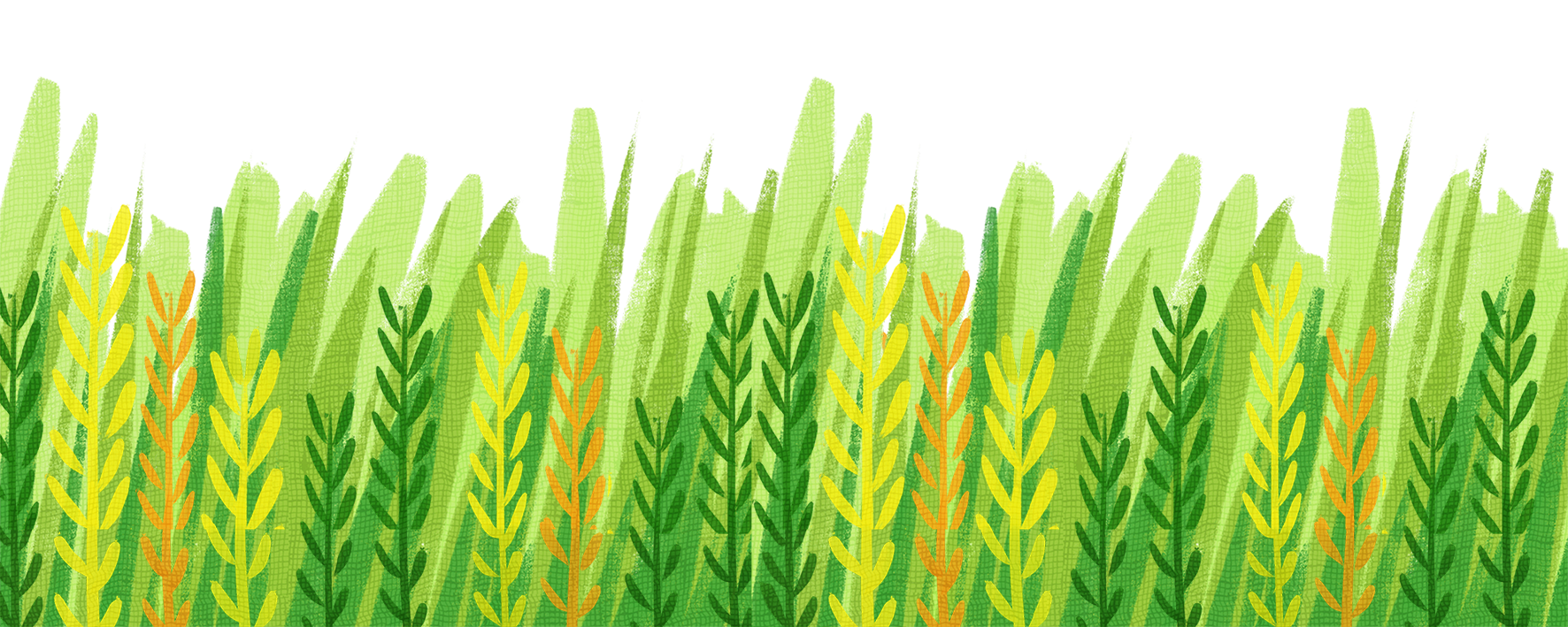 [Speaker Notes: B1 : Nhấn chuột để hổ chạy đến nhà
B2 : Nhấn vào các hình con vật ở mỗi nhà để sang slide]
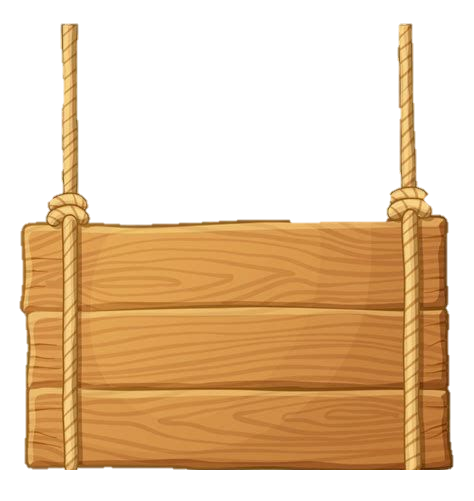 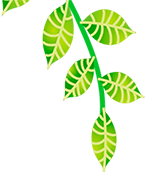 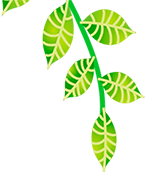 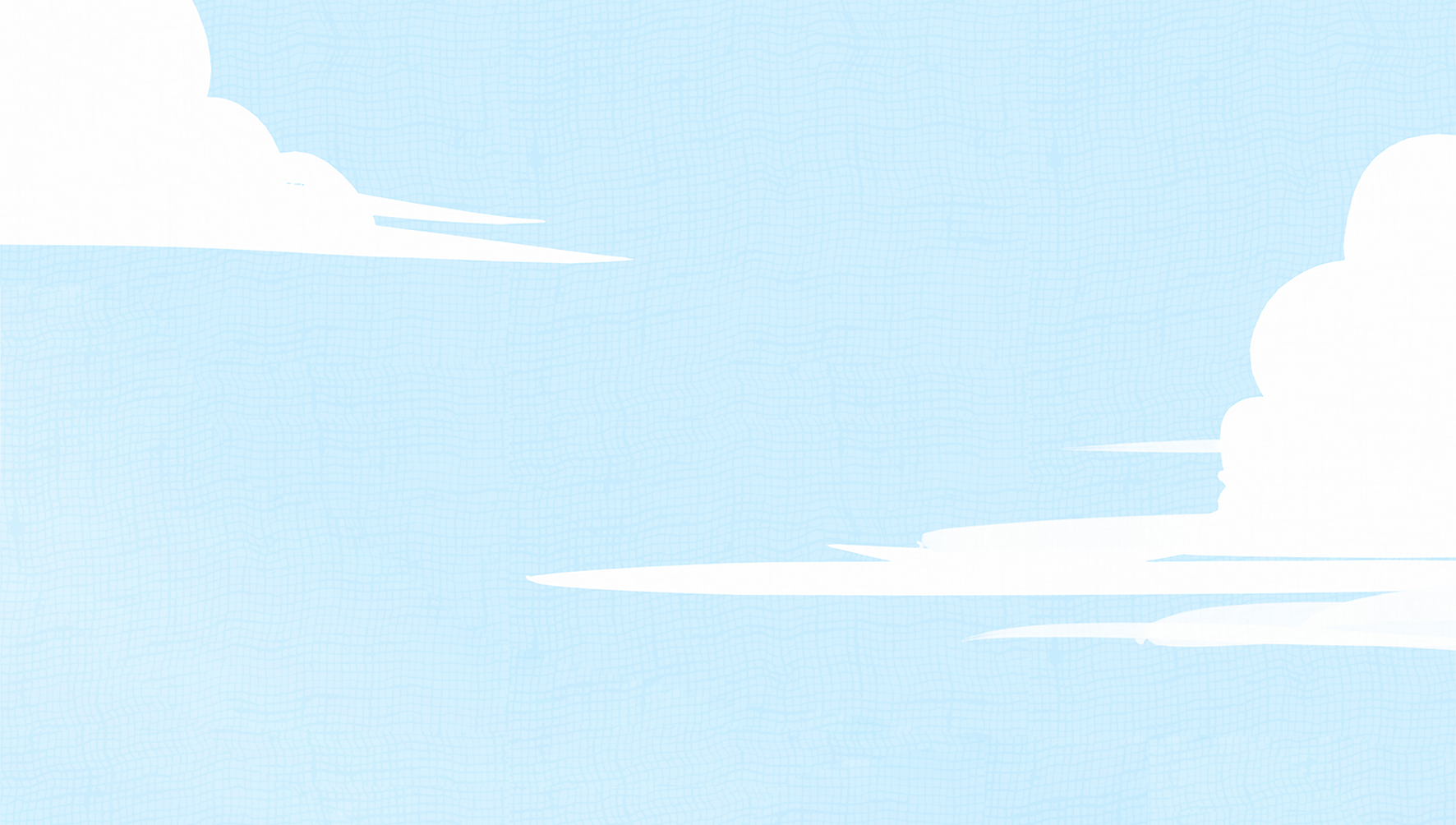 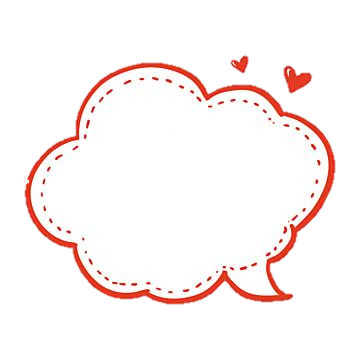 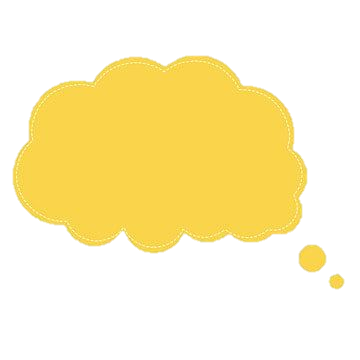 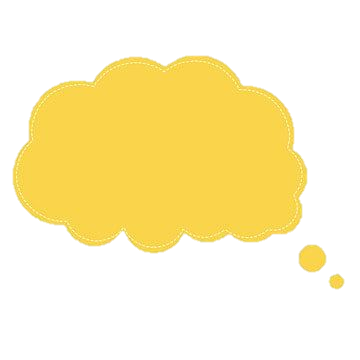 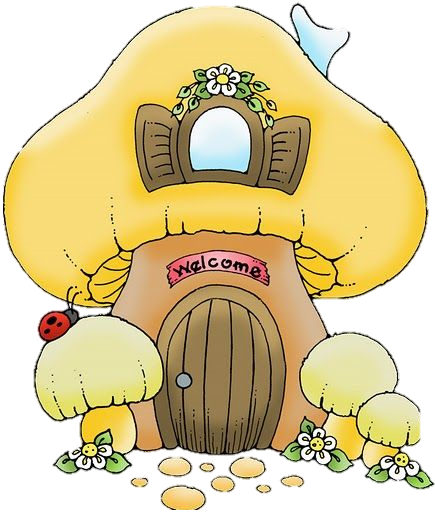 >
Bạn hãy giúp mình bài toán này nhé
Bạn hãy điền dấu ( > ; < ; =)
Các bạn giỏi lắm. Mình sẽ đi thám hiểm với các bạn.
838 ... 383
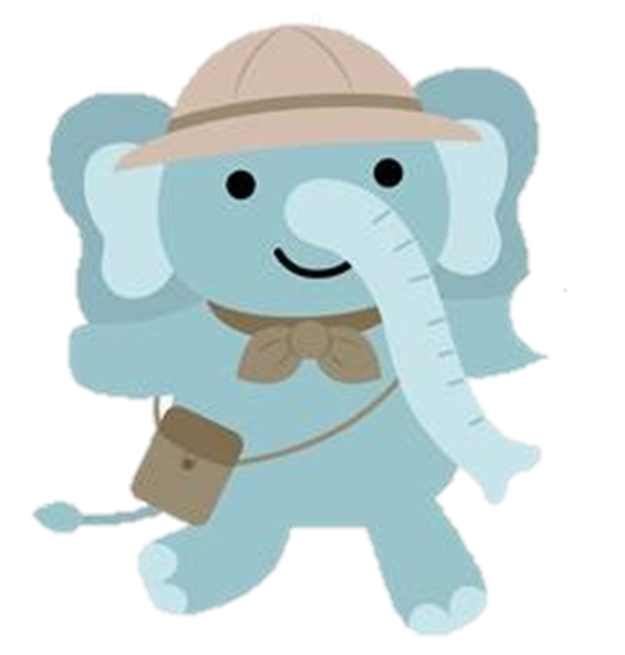 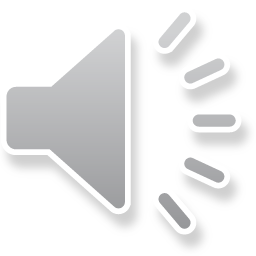 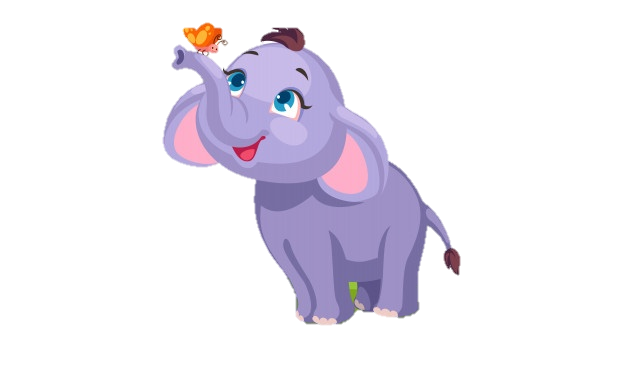 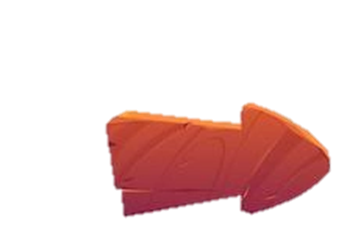 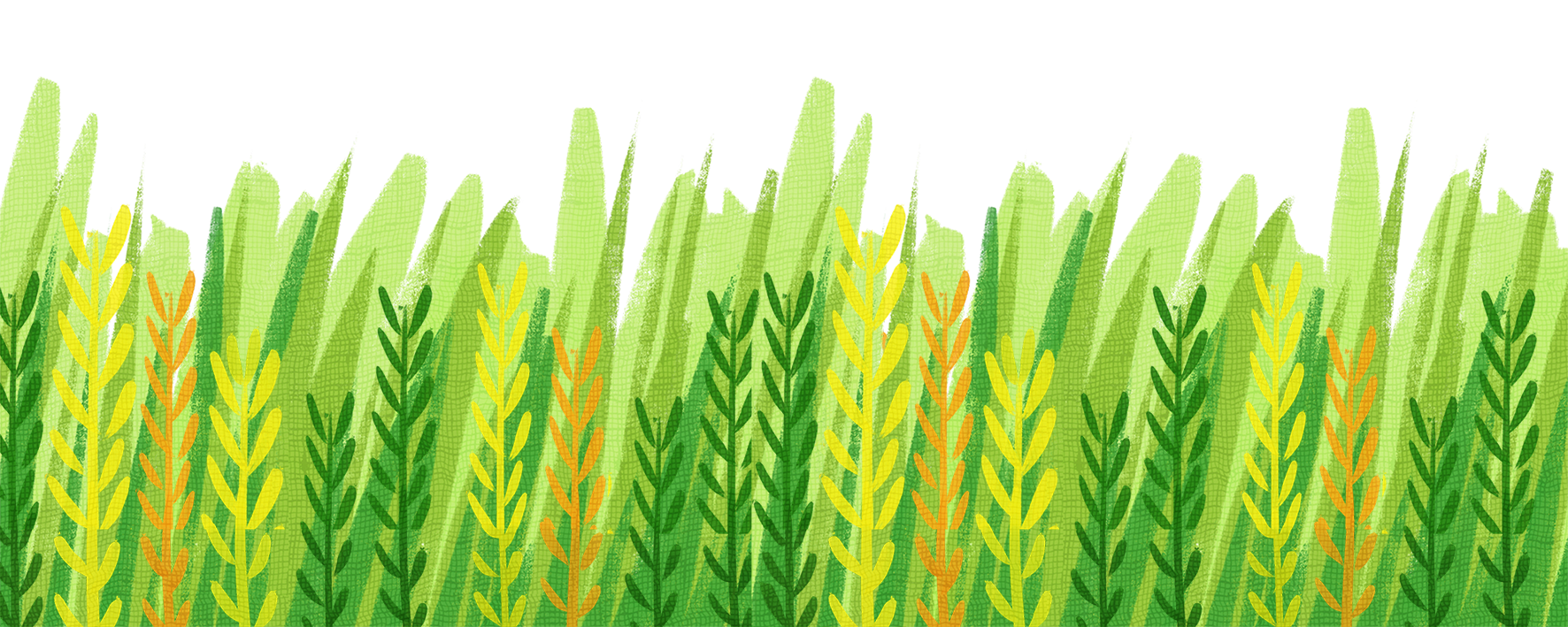 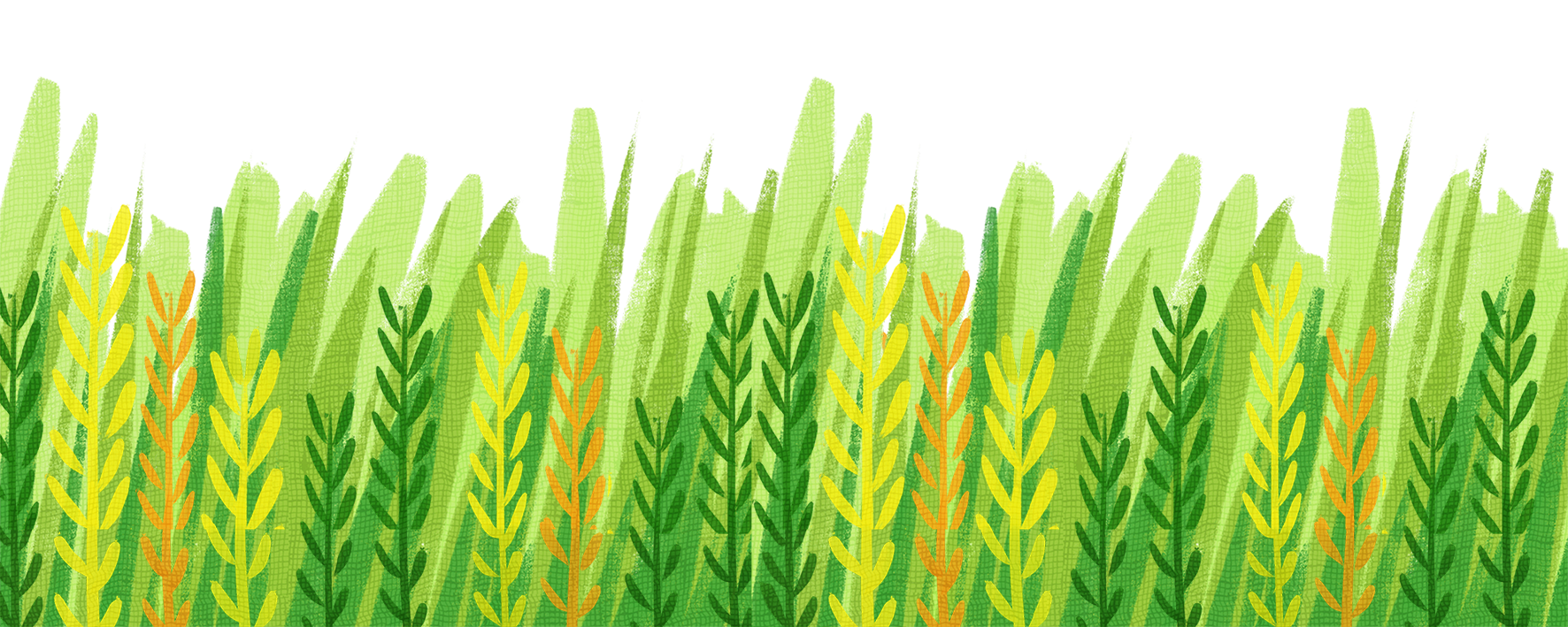 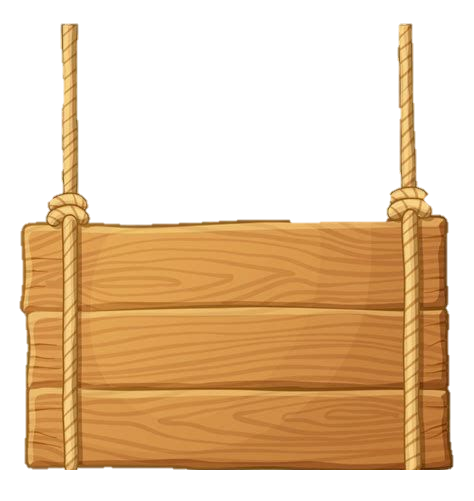 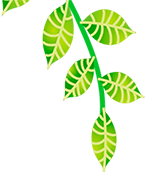 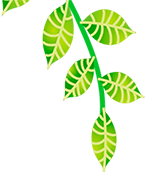 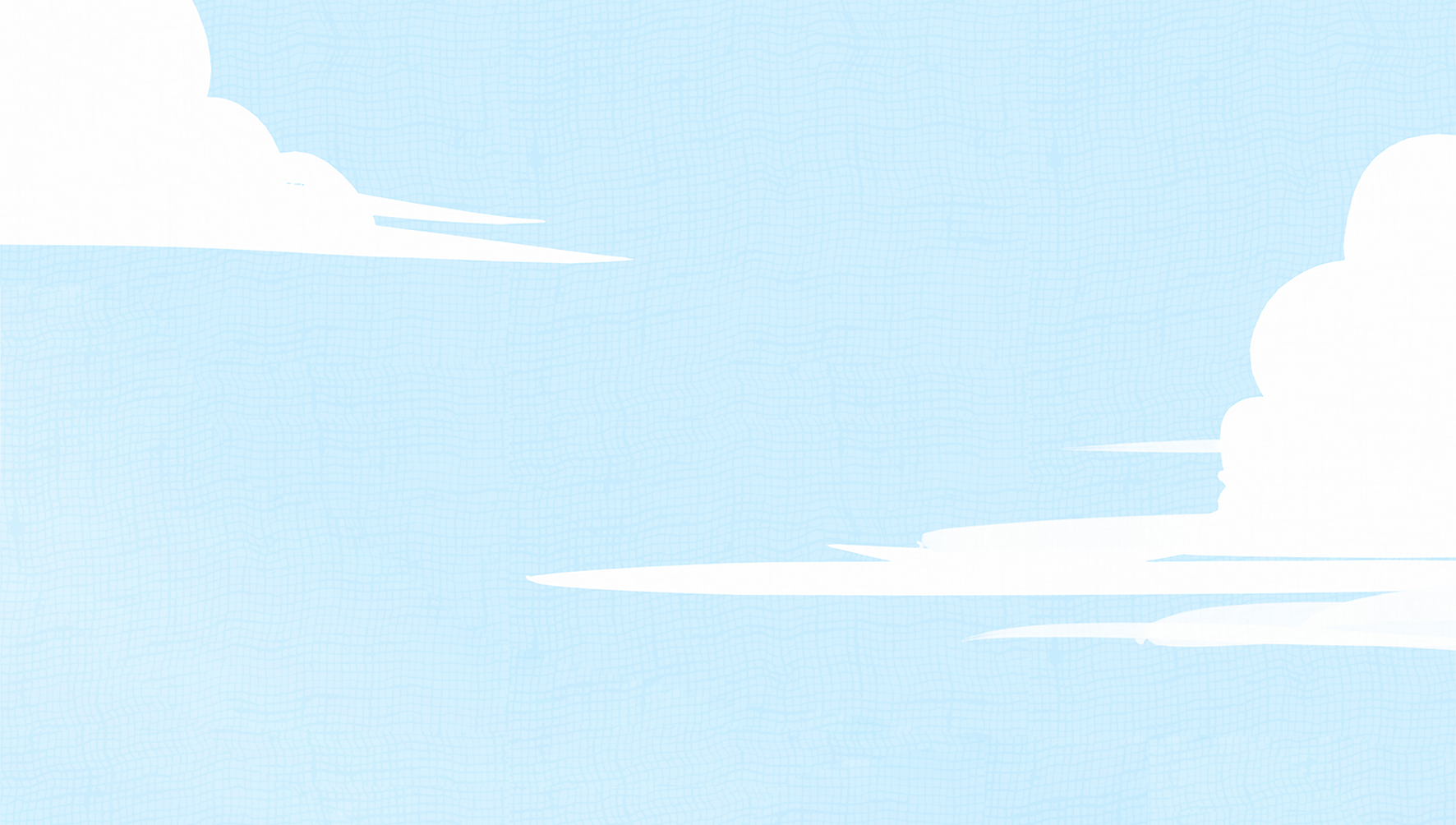 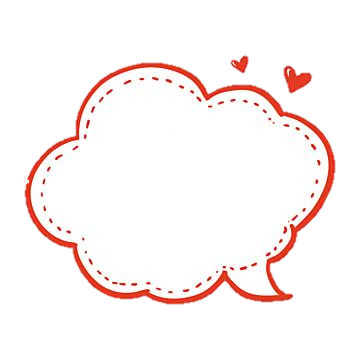 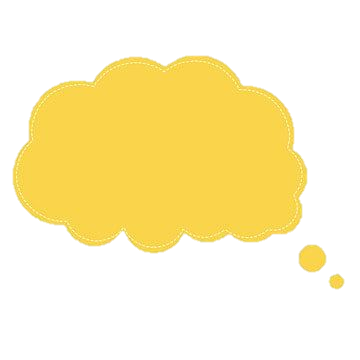 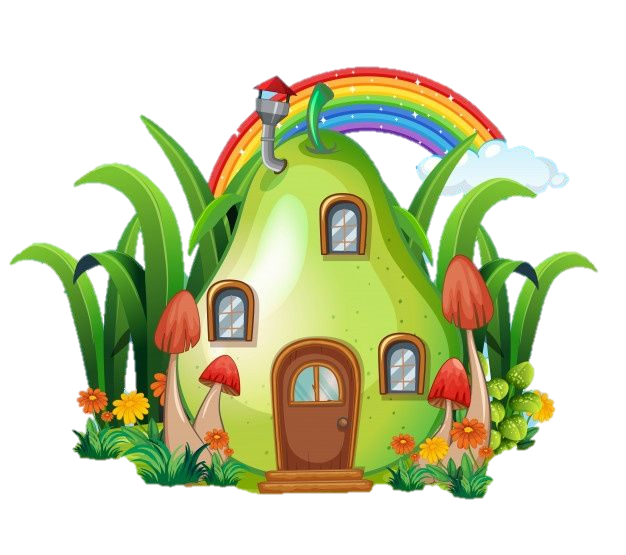 <
Bạn hãy điền dấu ( > ; < ; =)
Các bạn giỏi lắm. Mình sẽ đi thám hiểm với các bạn.
555 ... 565
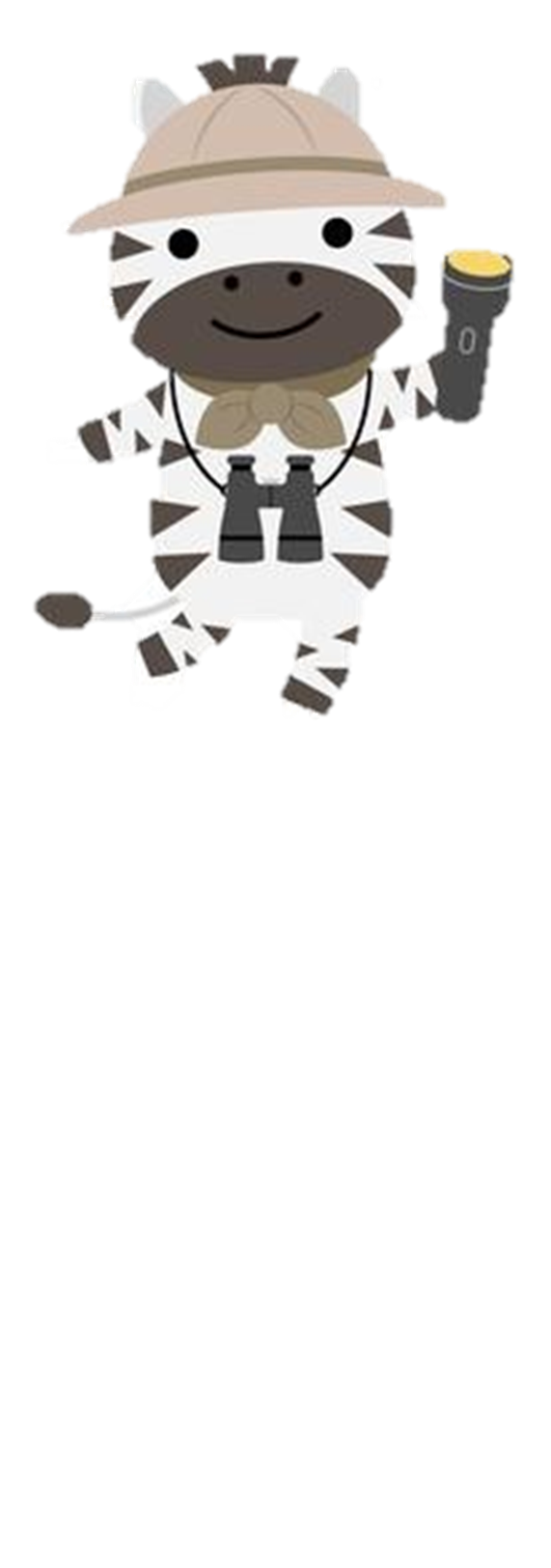 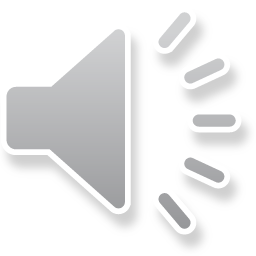 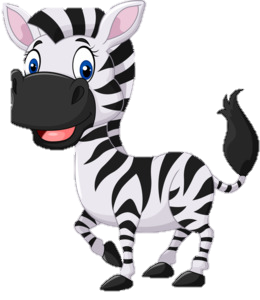 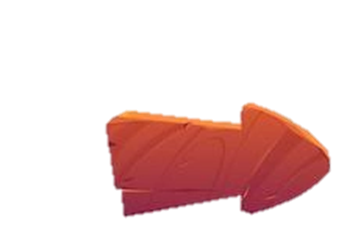 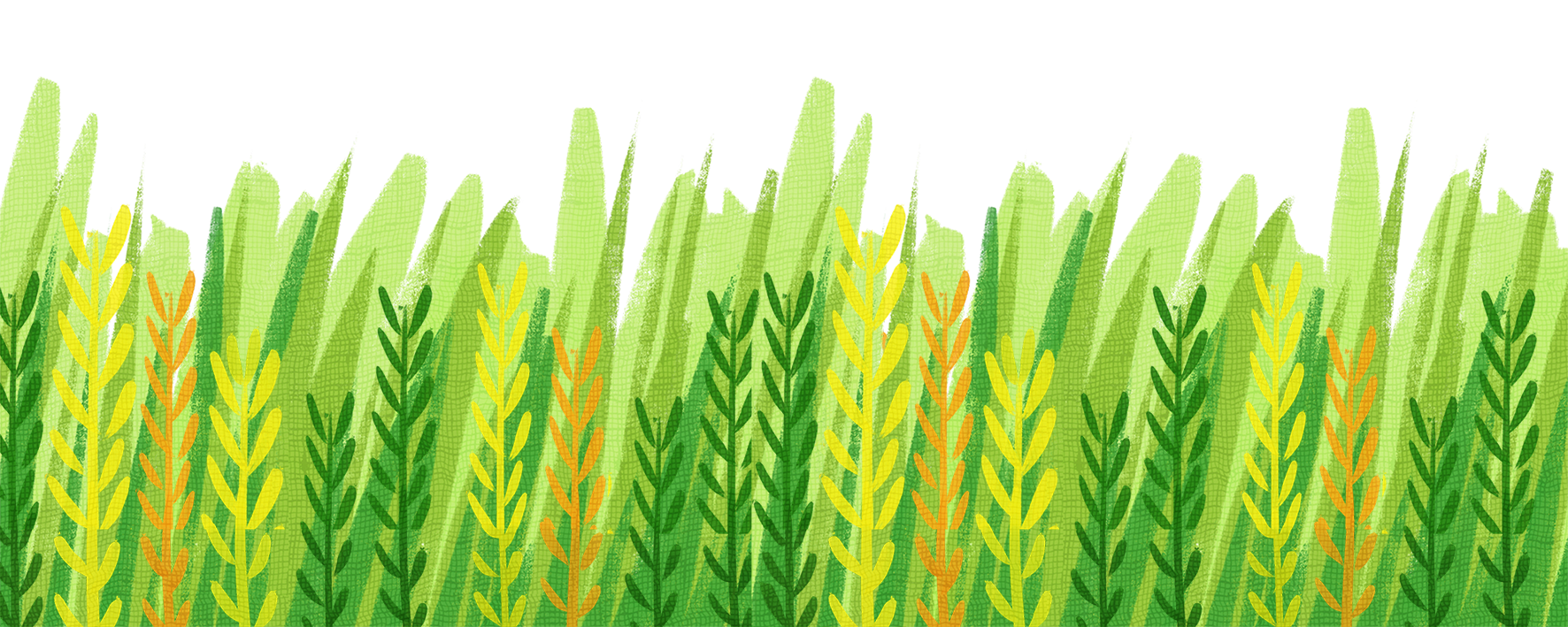 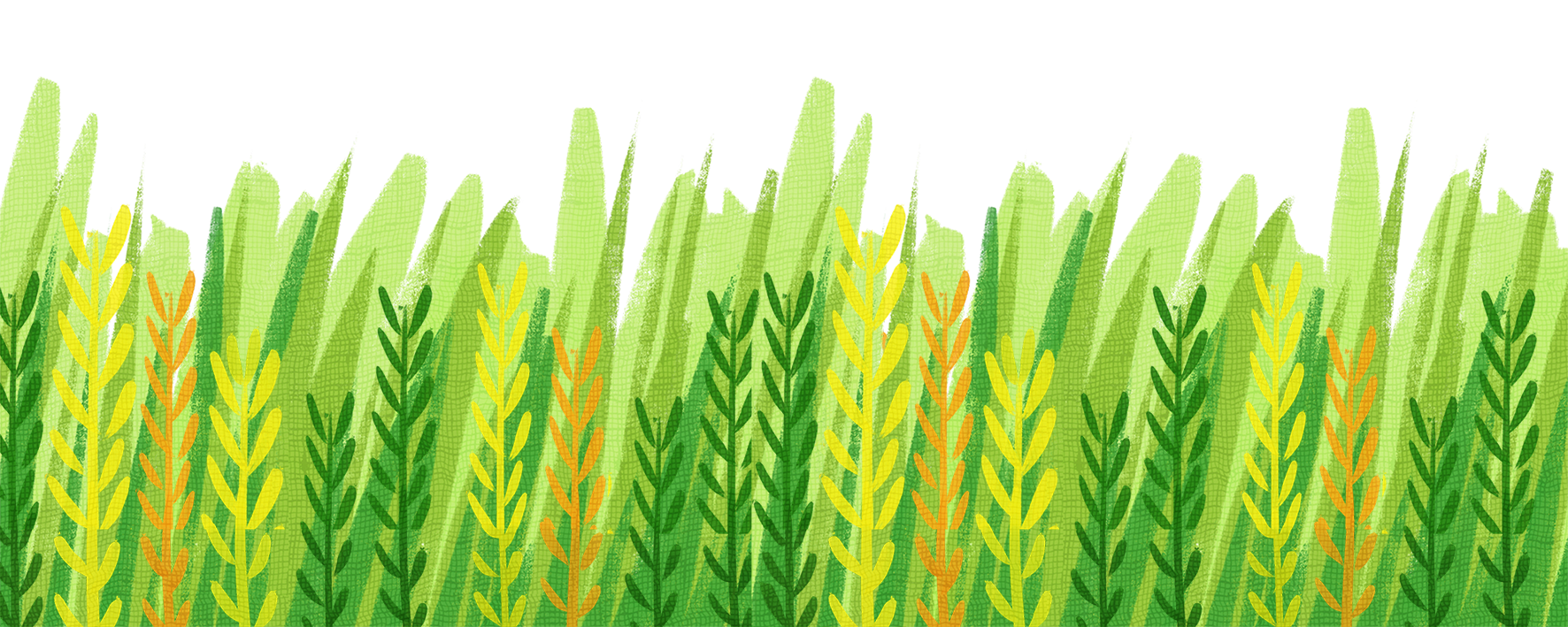 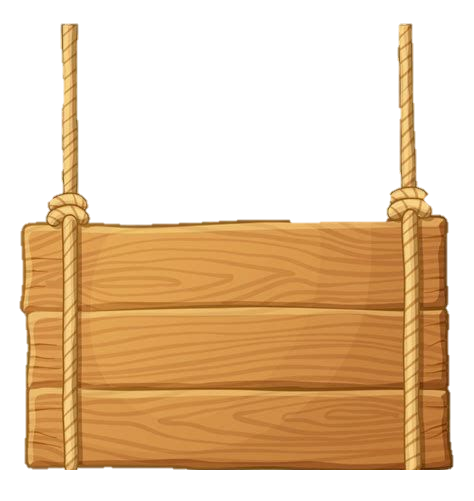 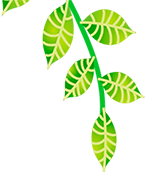 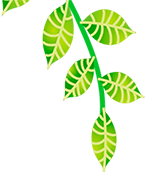 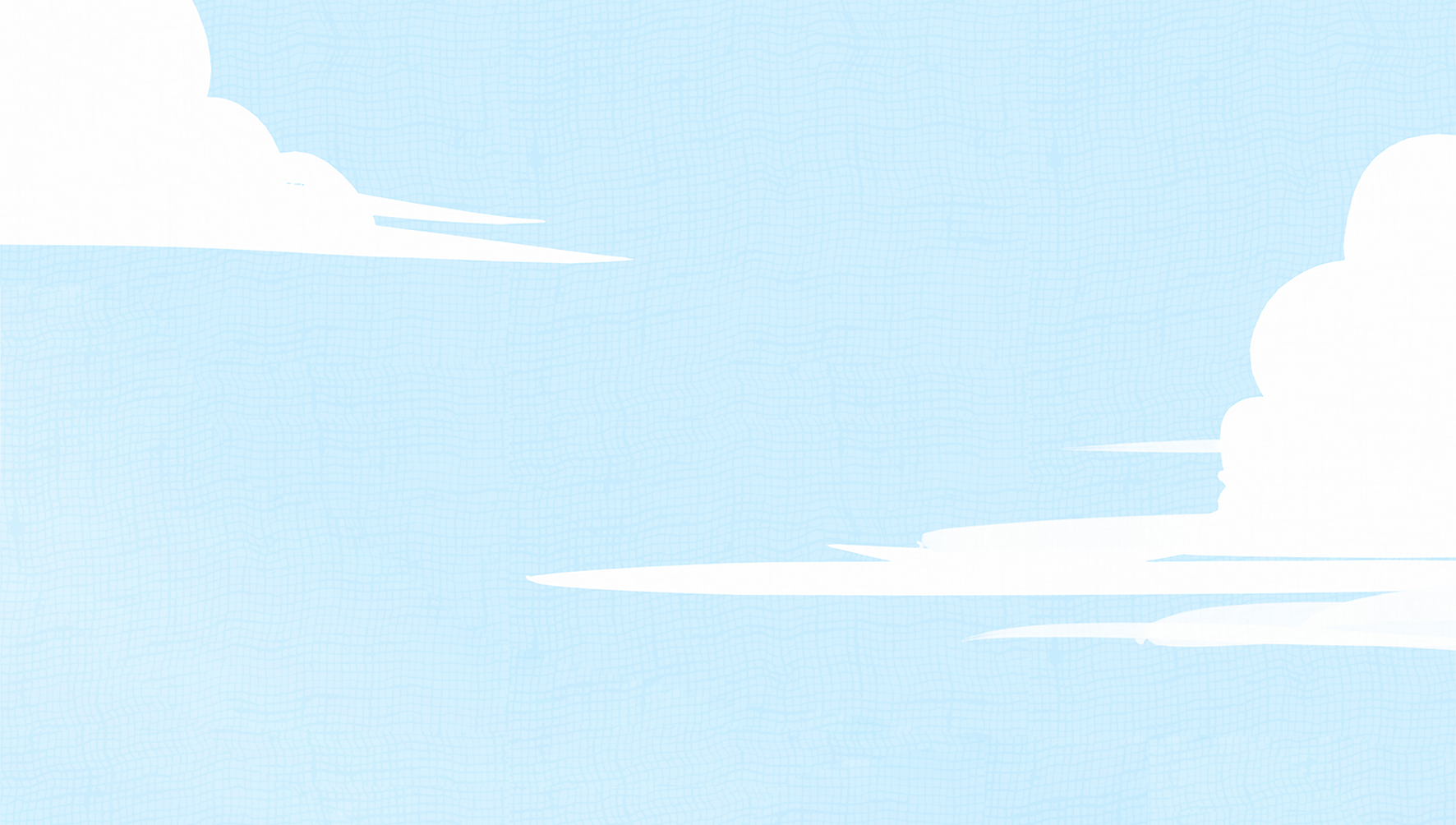 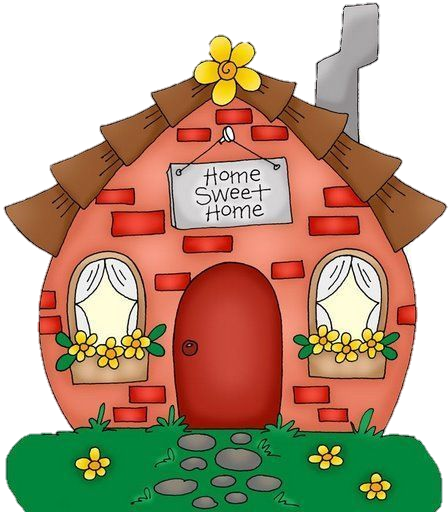 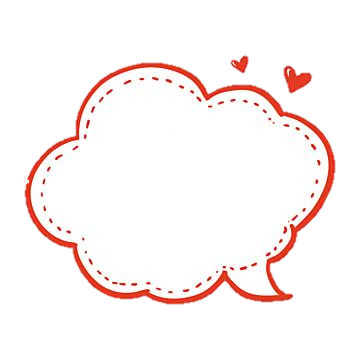 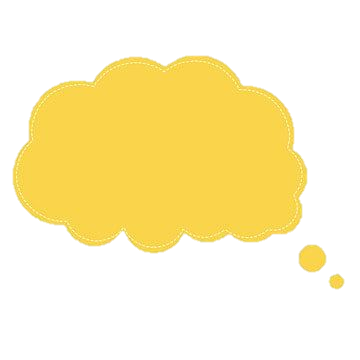 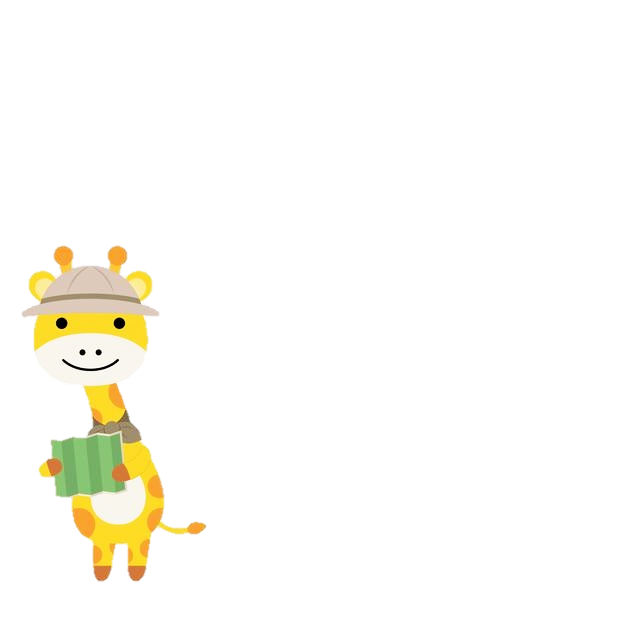 >
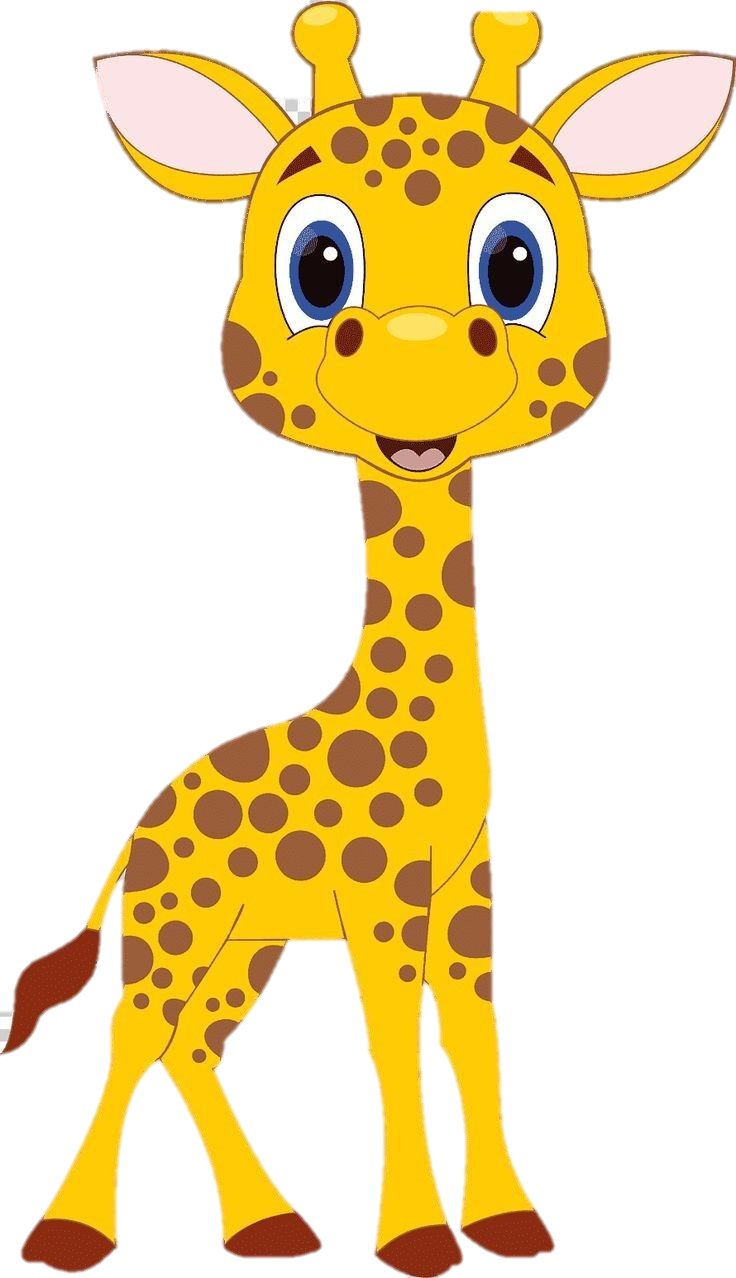 Bạn hãy điền dấu ( > ; < ; =)
Các bạn giỏi lắm. Mình sẽ đi thám hiểm với các bạn.
299 ... 289
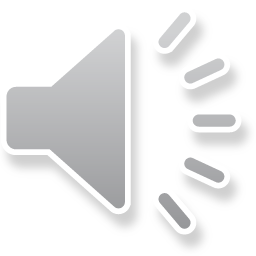 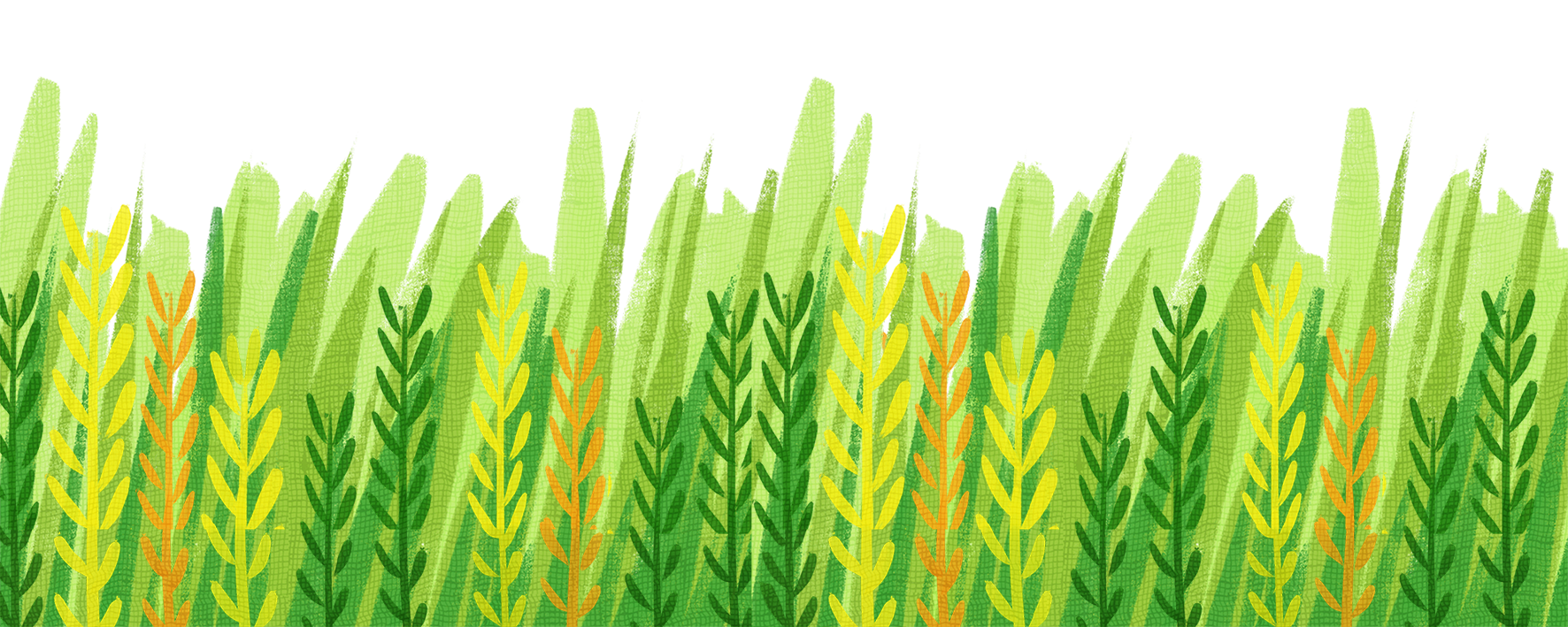 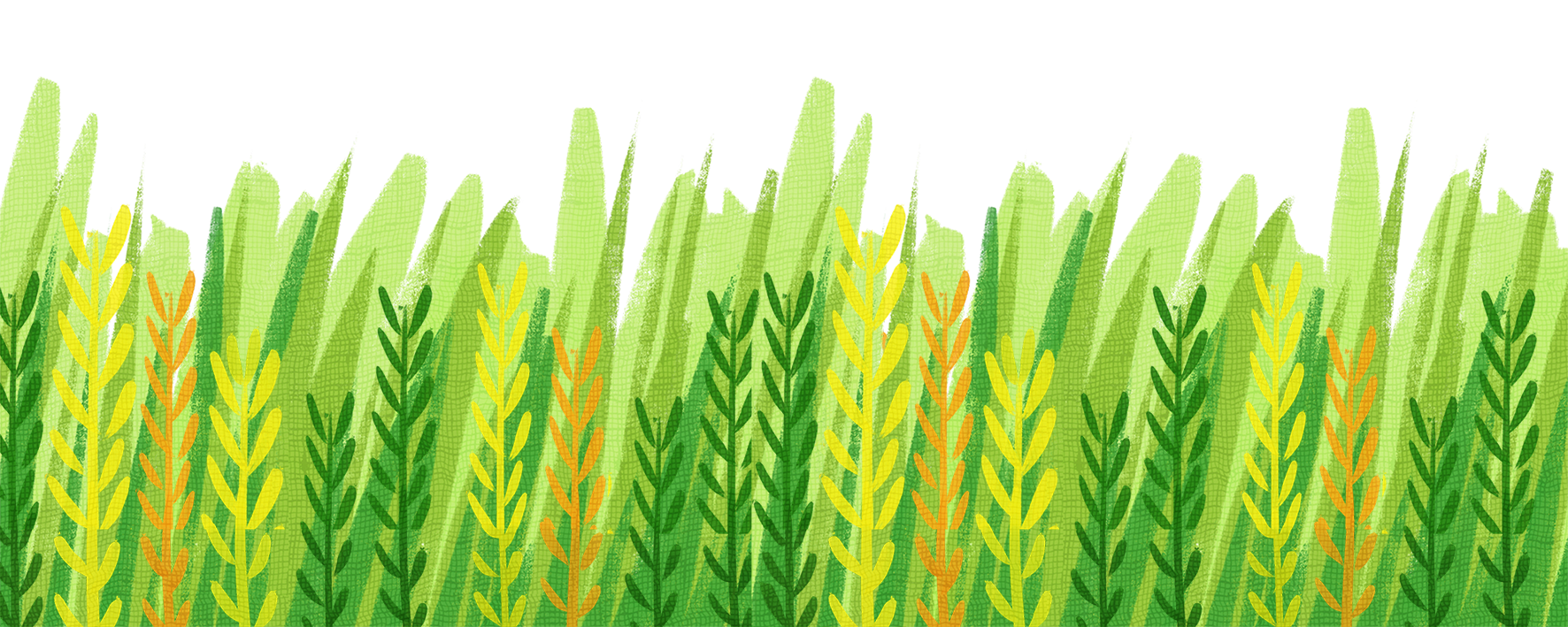 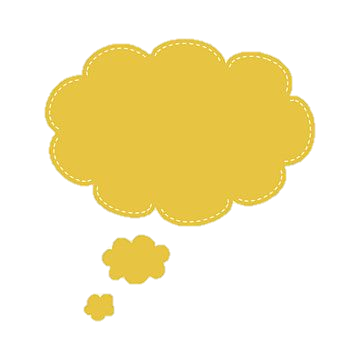 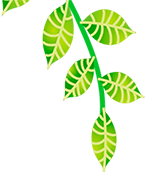 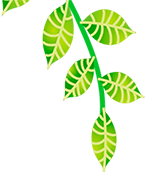 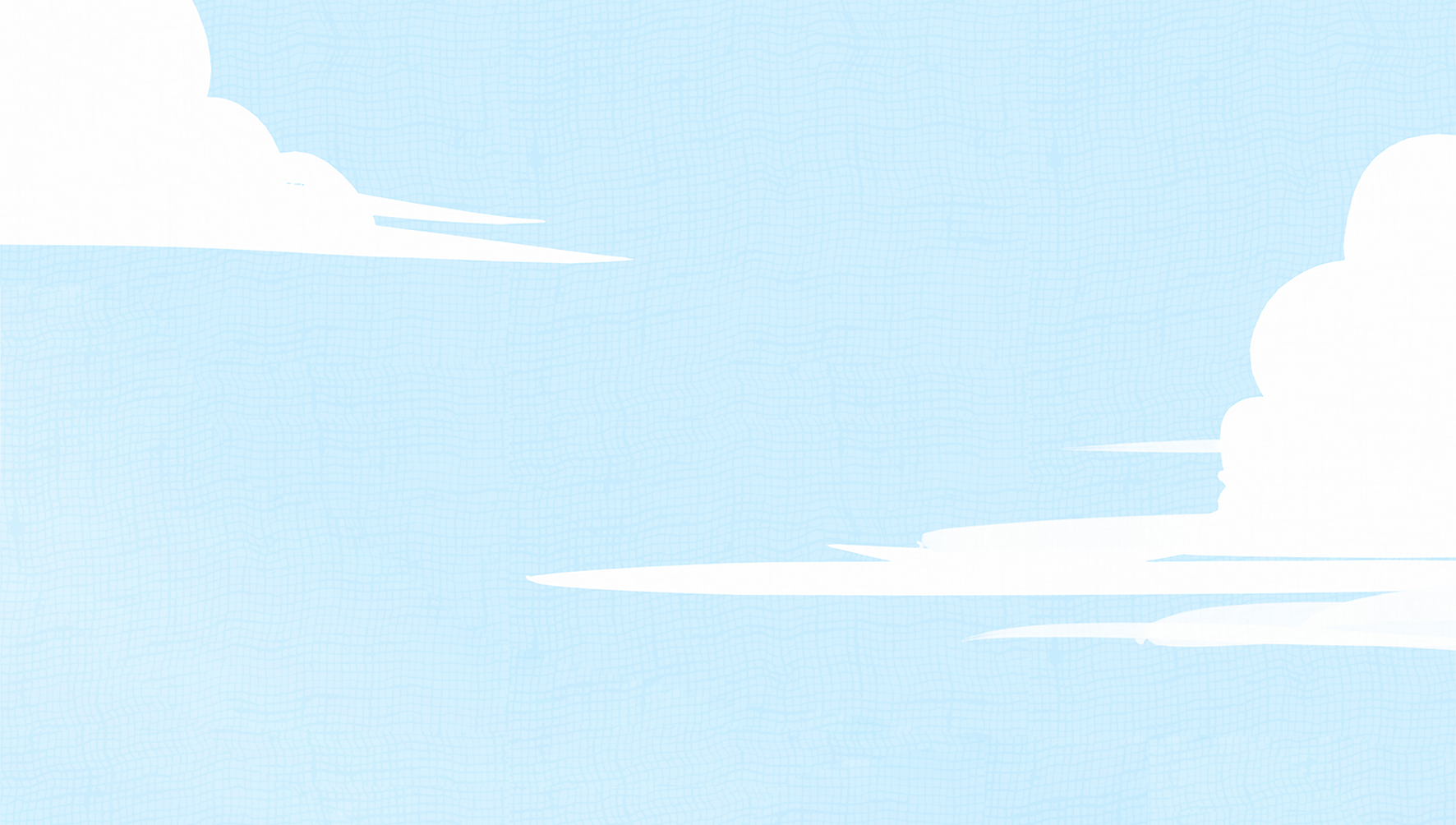 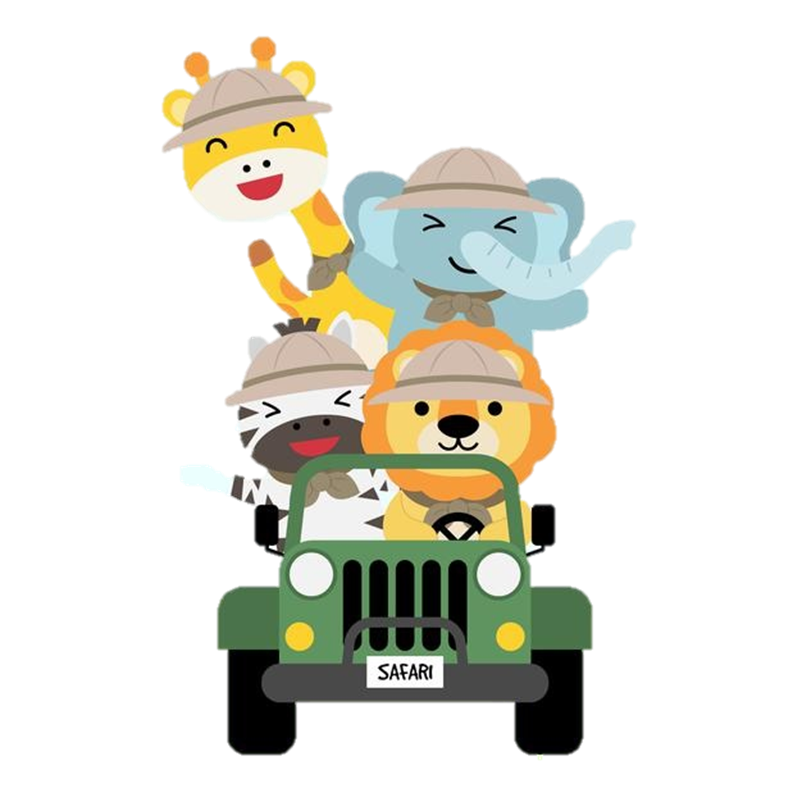 Vậy là các bạn đã có mặt đầy đủ rồi. Bây giờ chúng ta cùng đi nào.
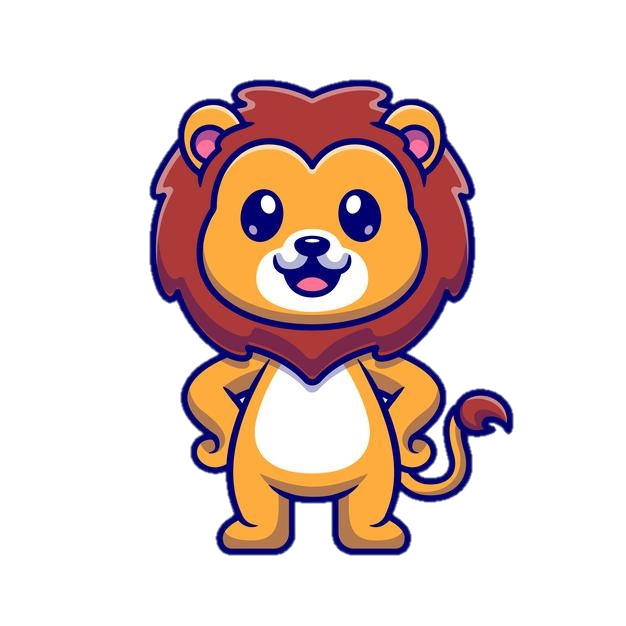 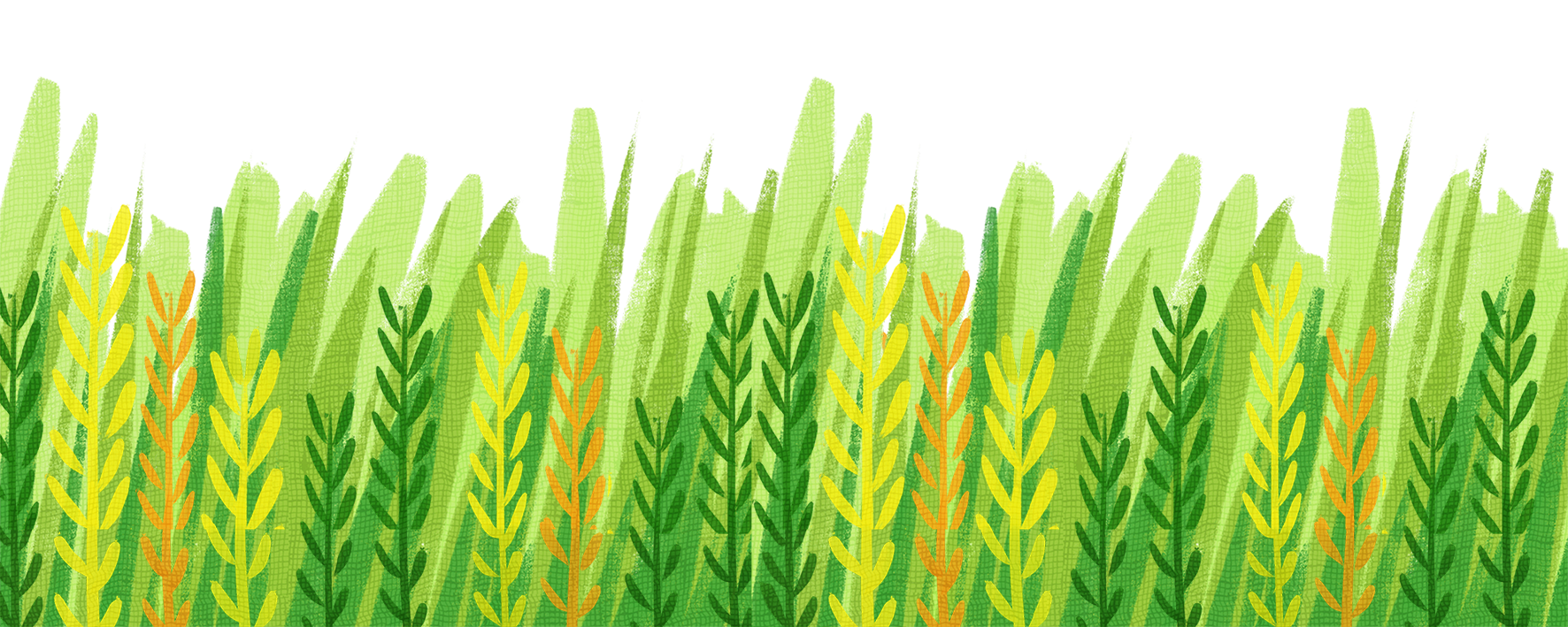 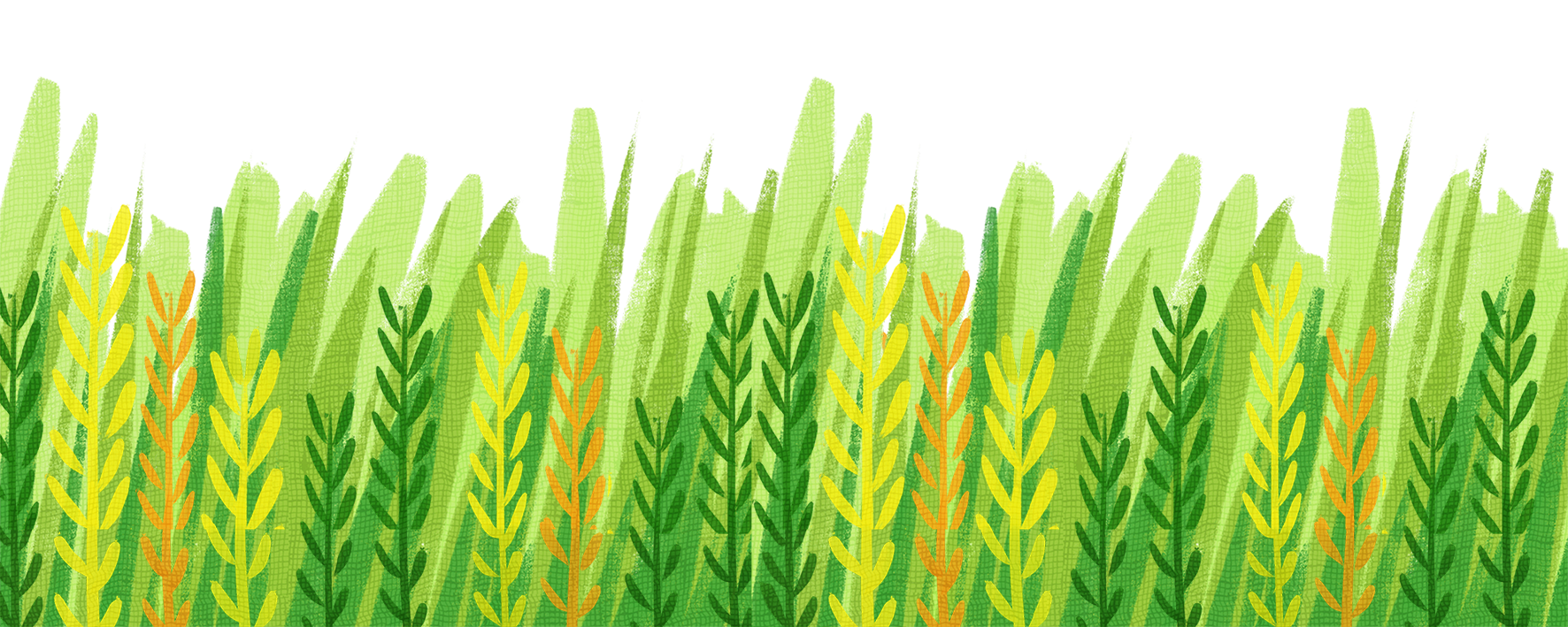 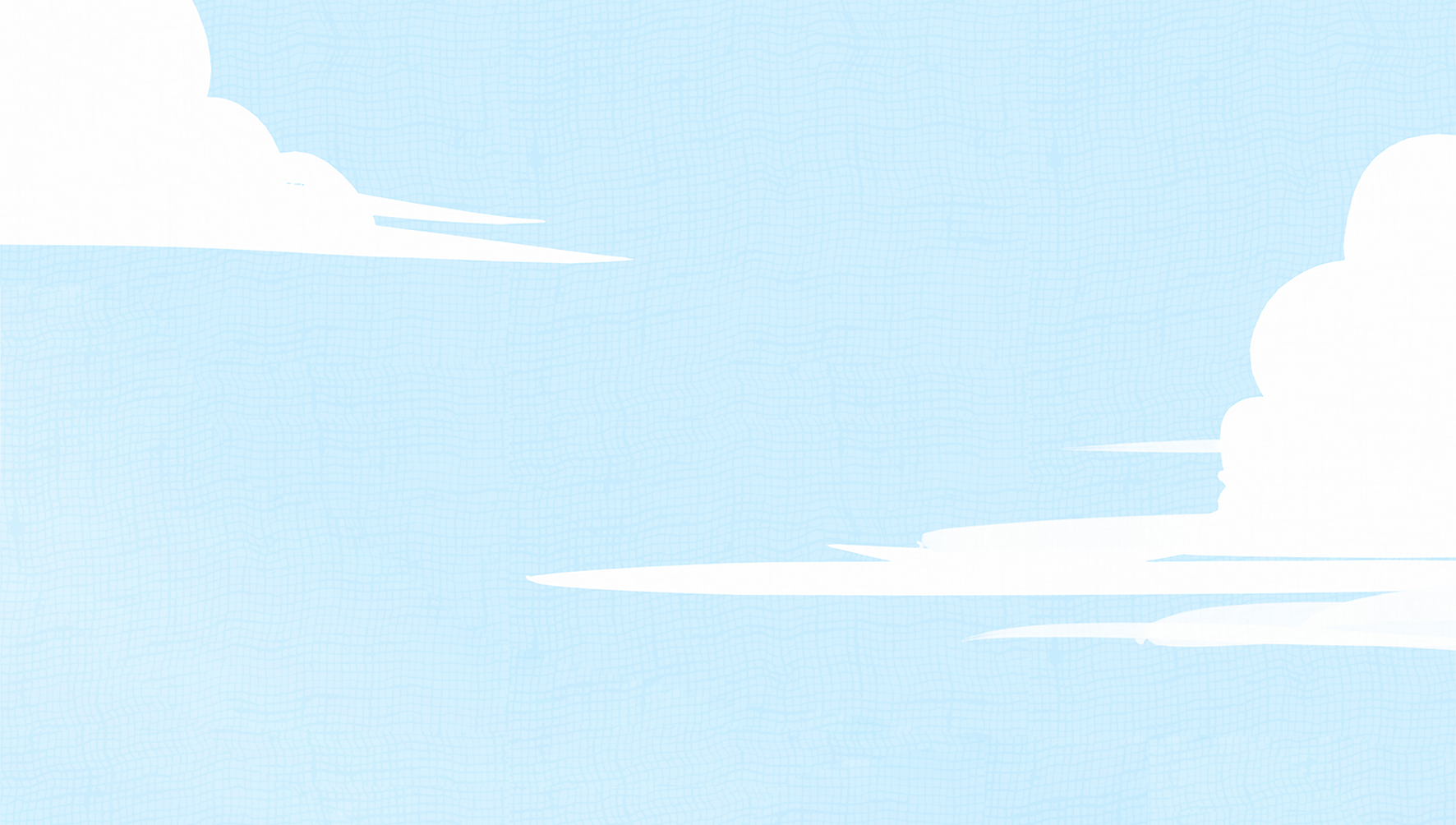 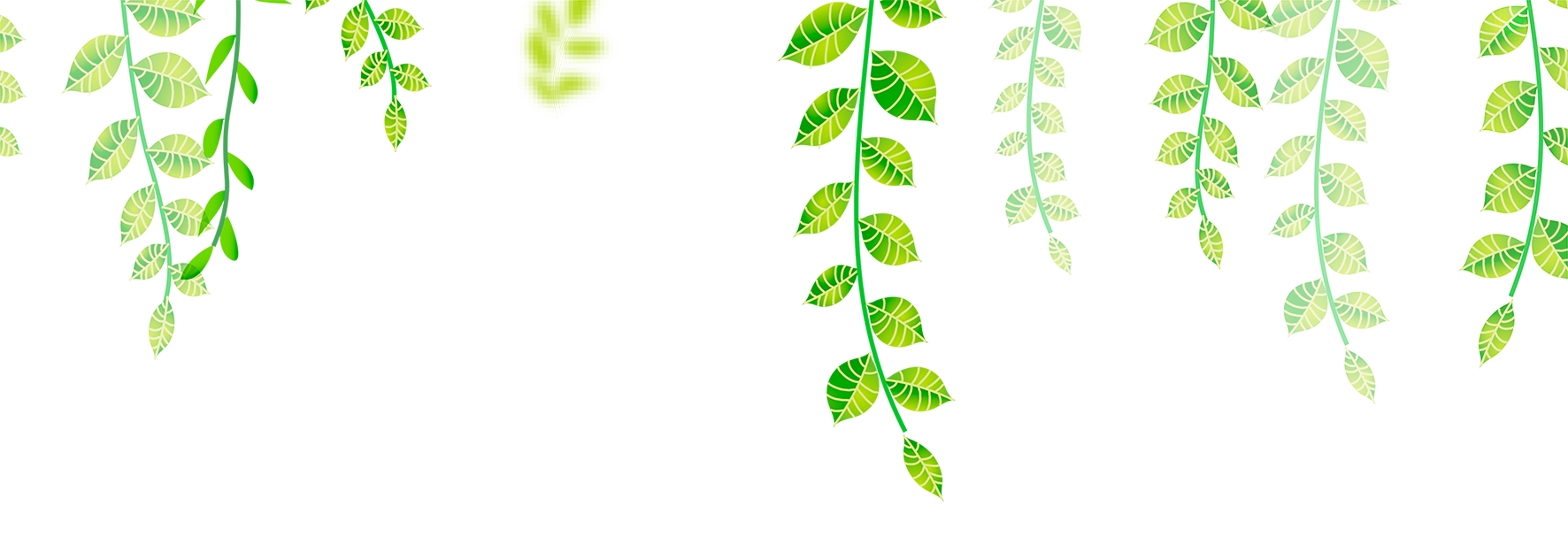 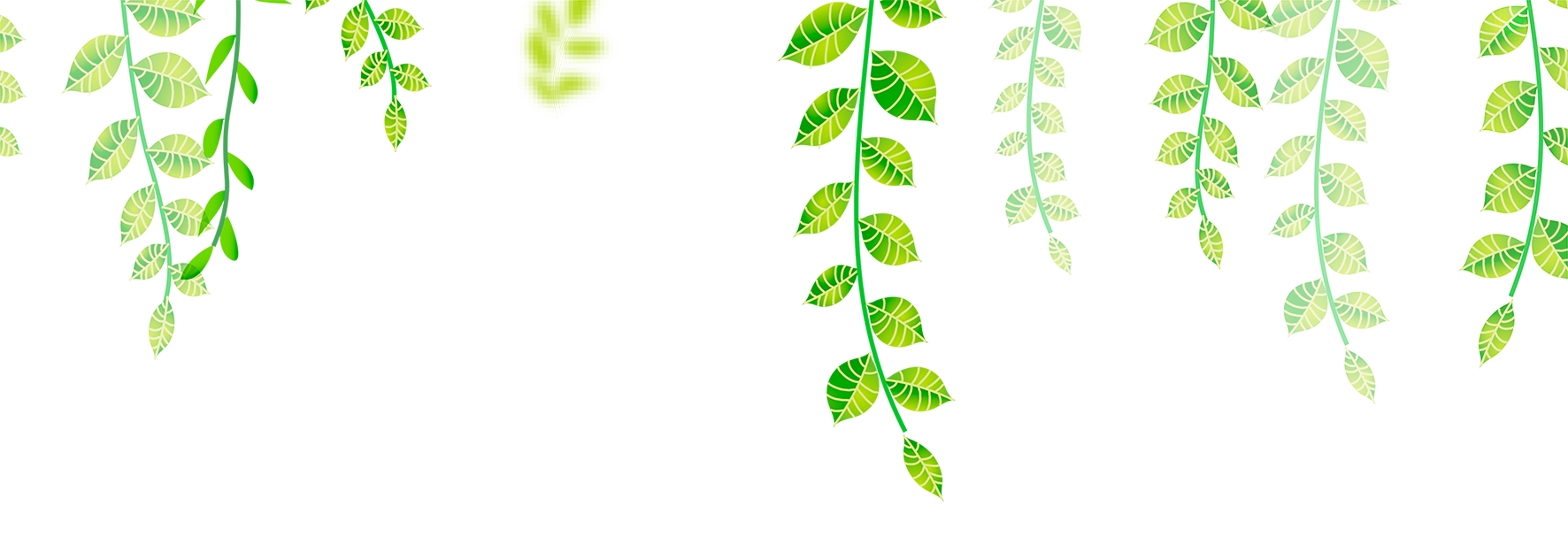 Thứ …….. ngày …….. tháng ……….. năm 2022
Toán
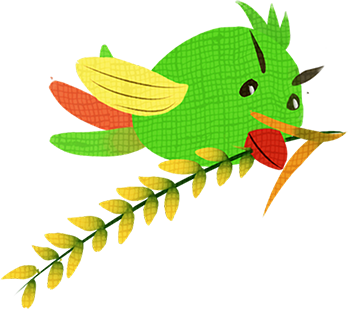 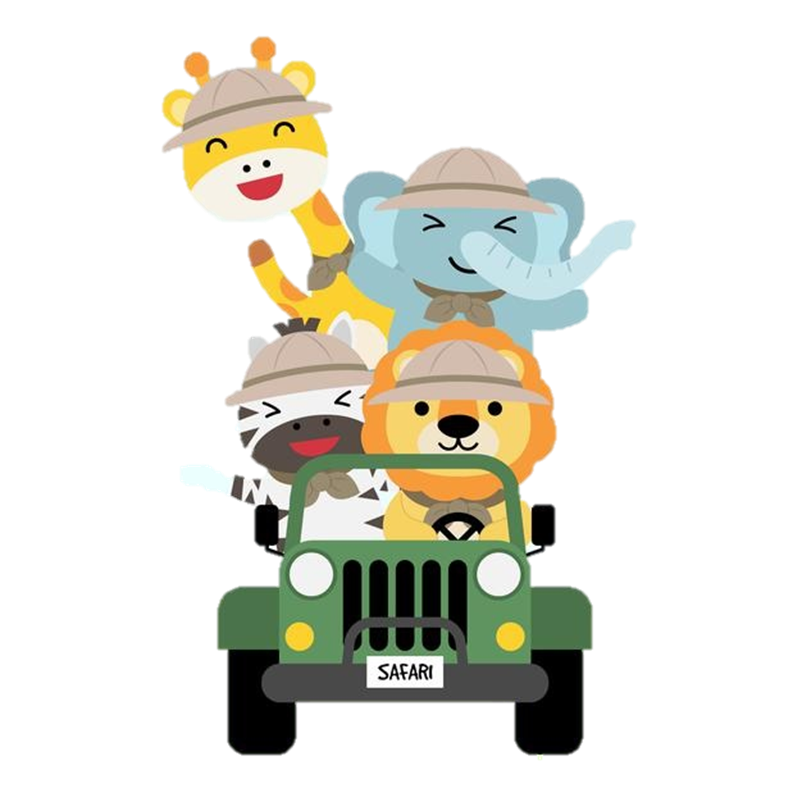 So sánh các số 
có bốn chữ số
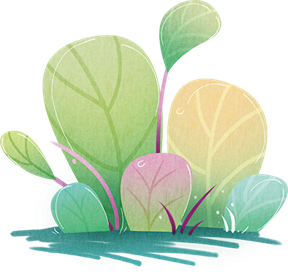 Tiết 1
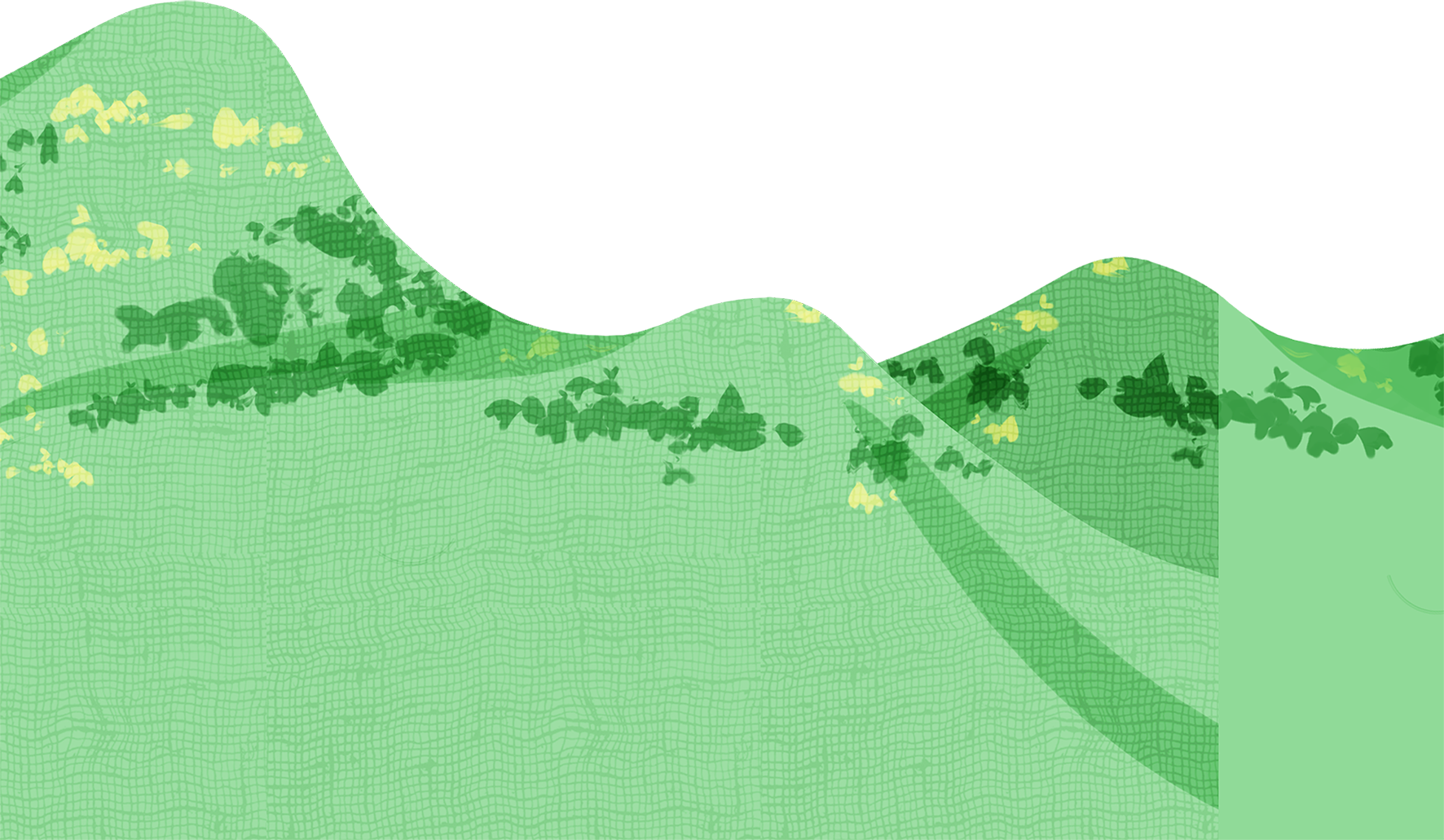 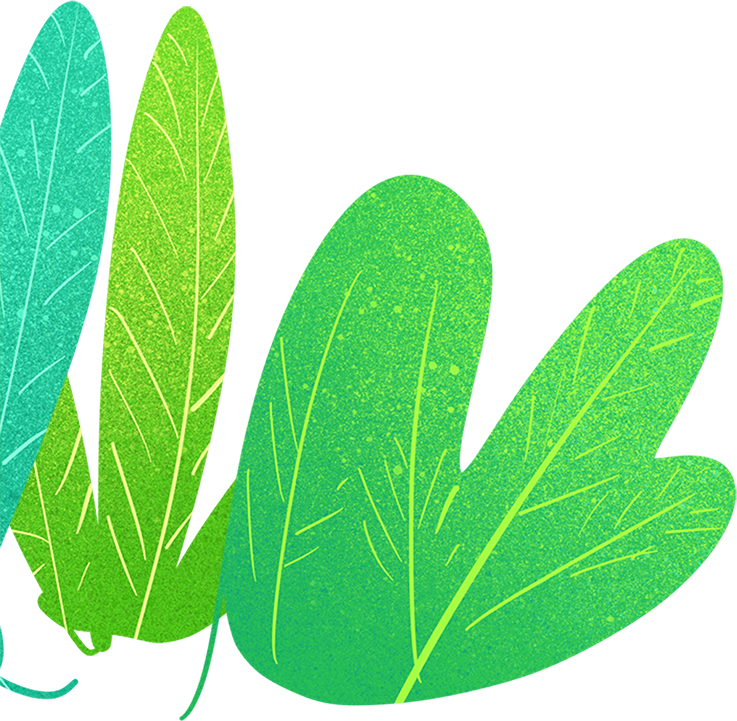 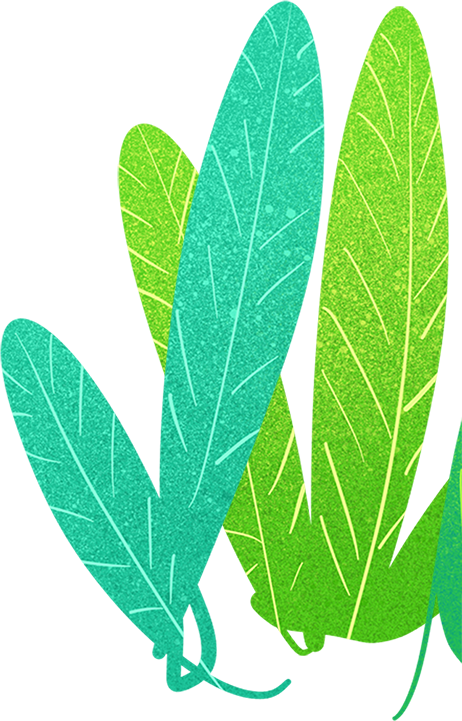 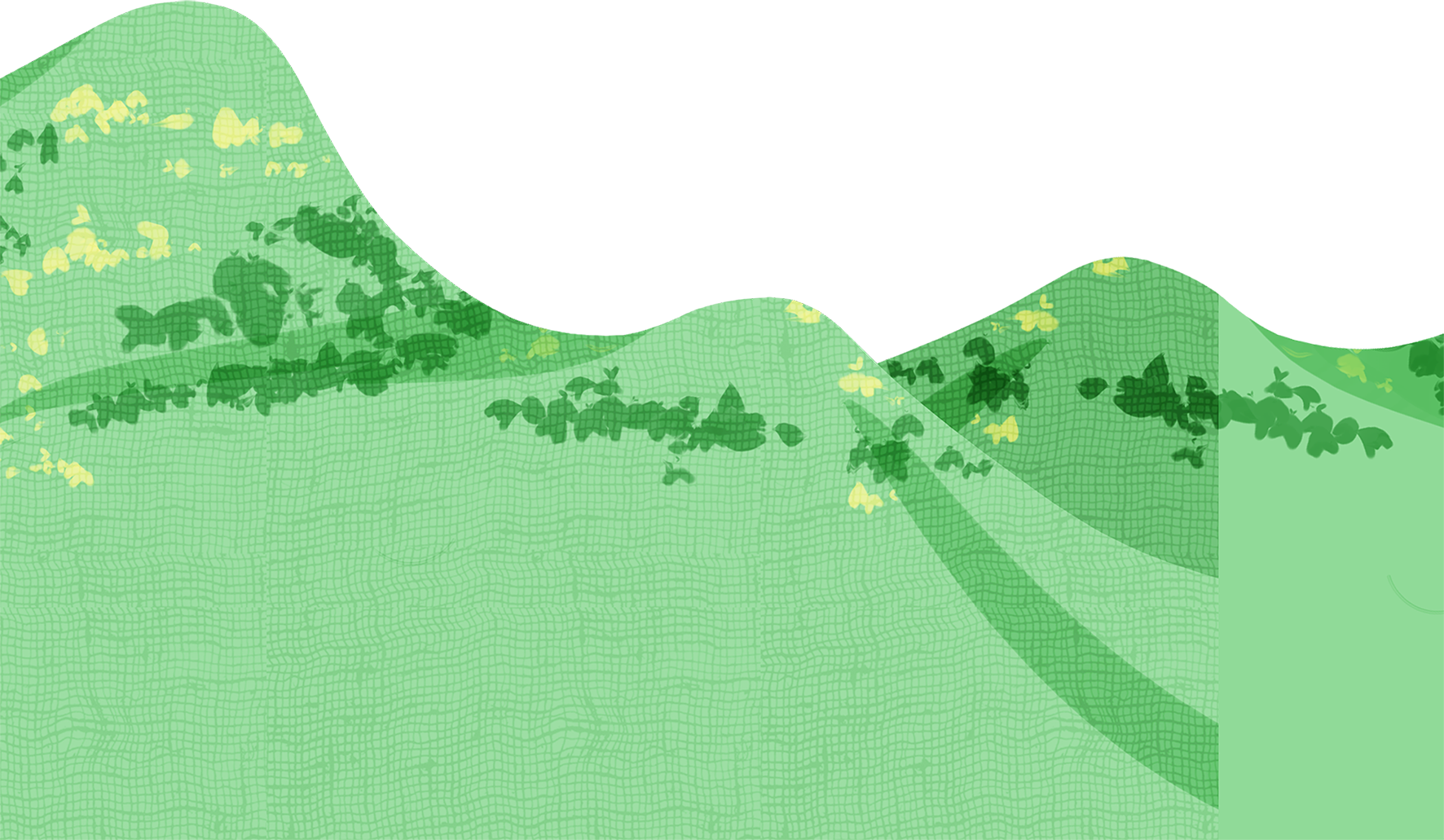 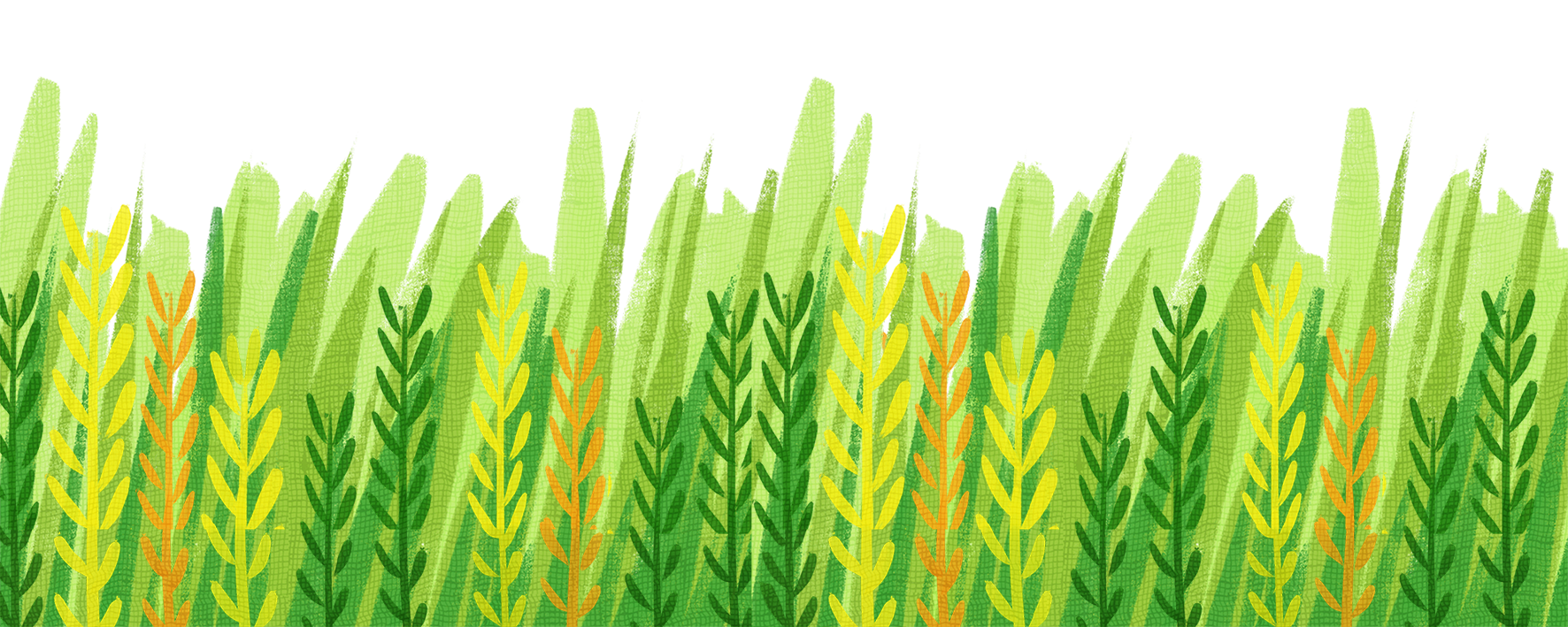 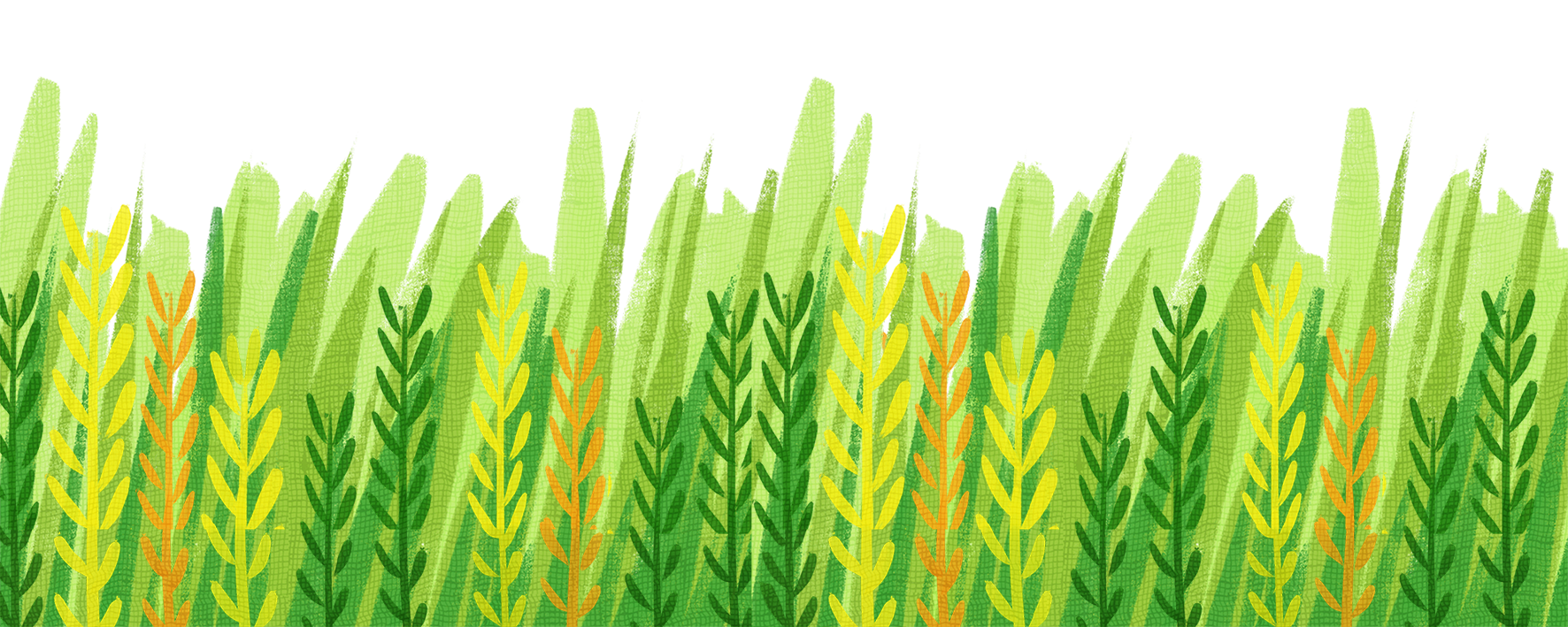 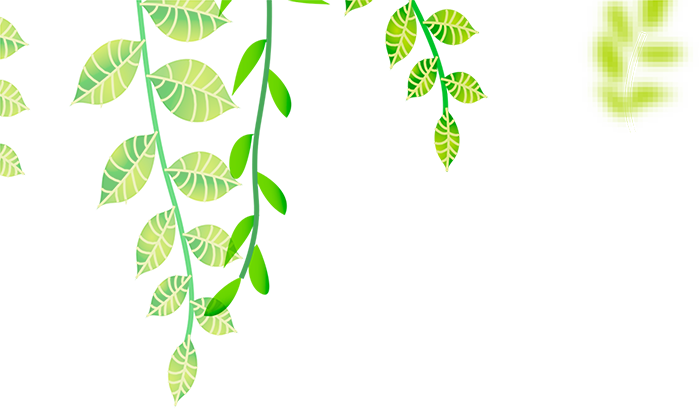 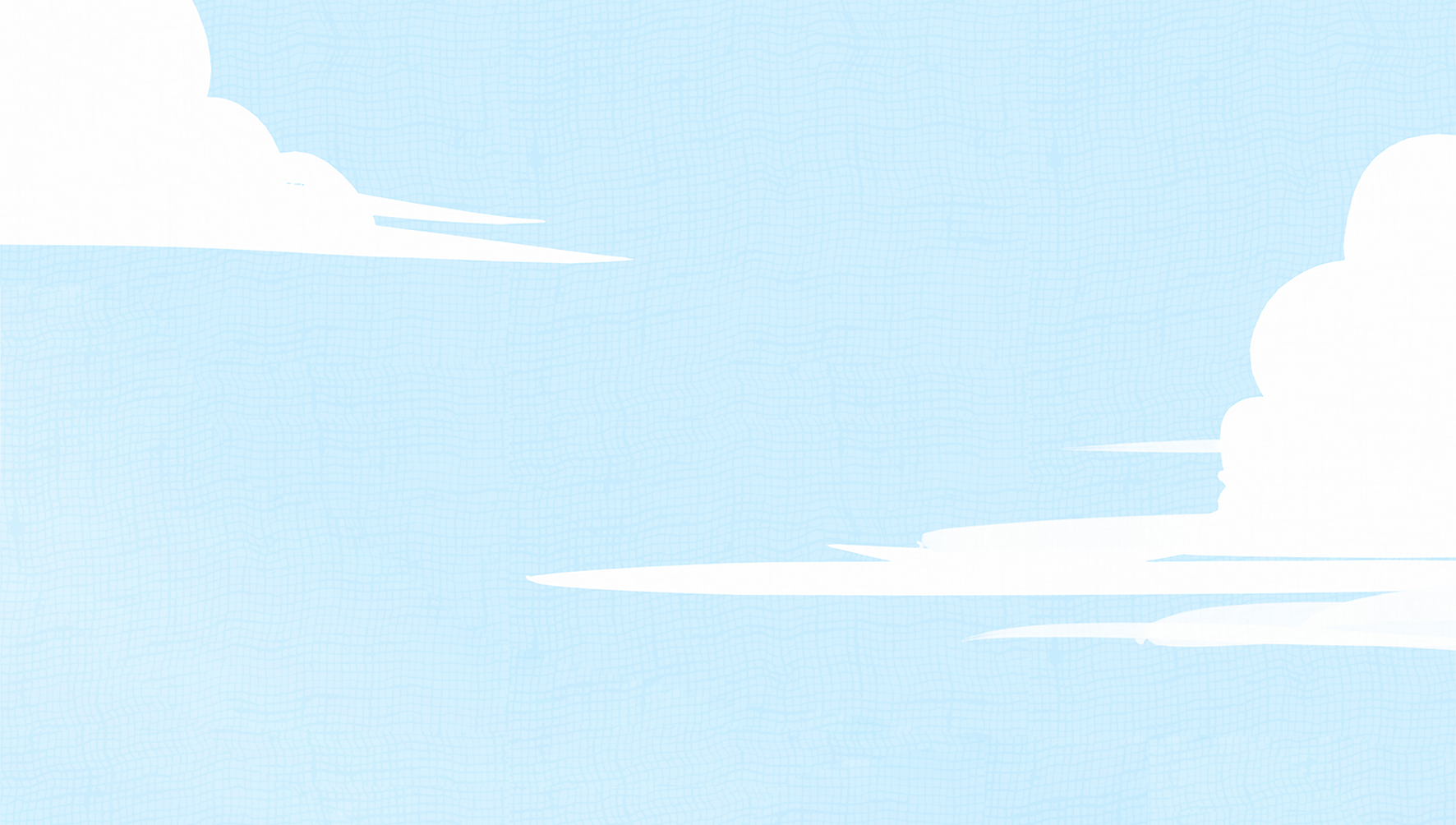 Hành trình thám hiểm
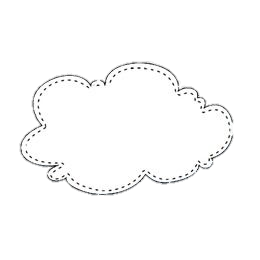 Ngày 1
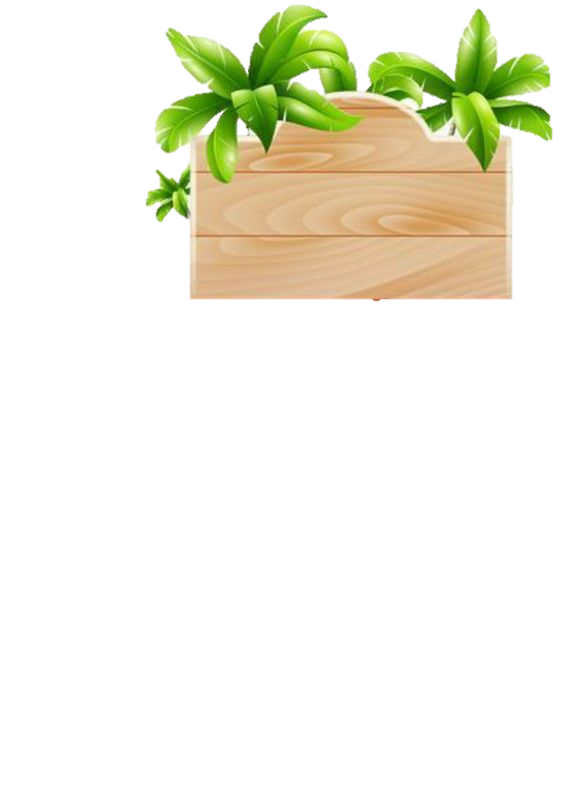 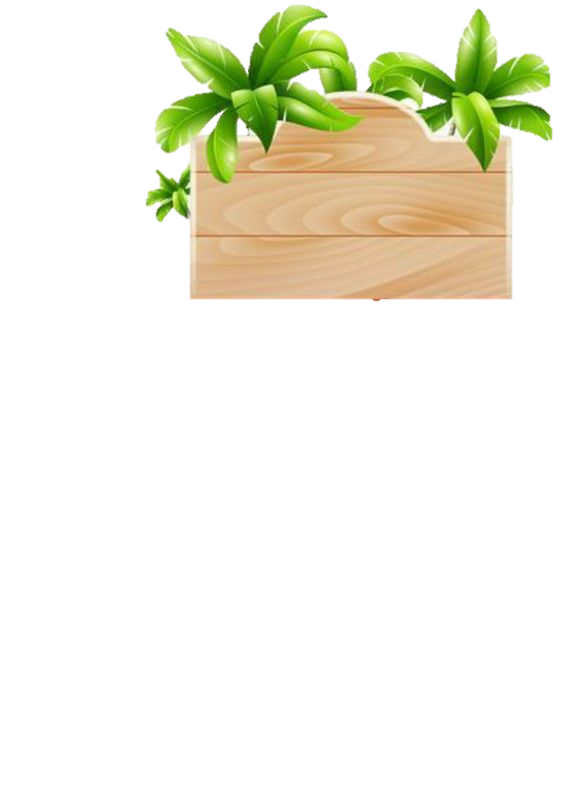 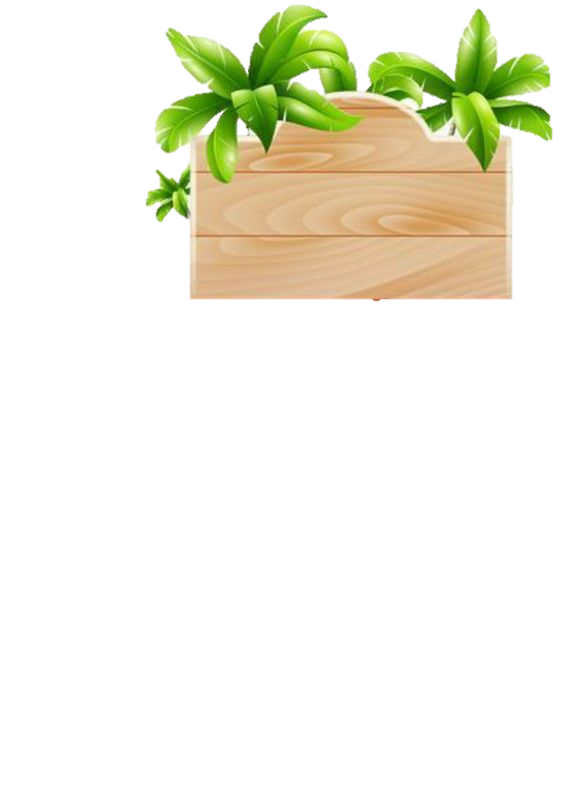 01
02
03
Cắm trại
Chuẩn bị đồ dùng
Leo núi
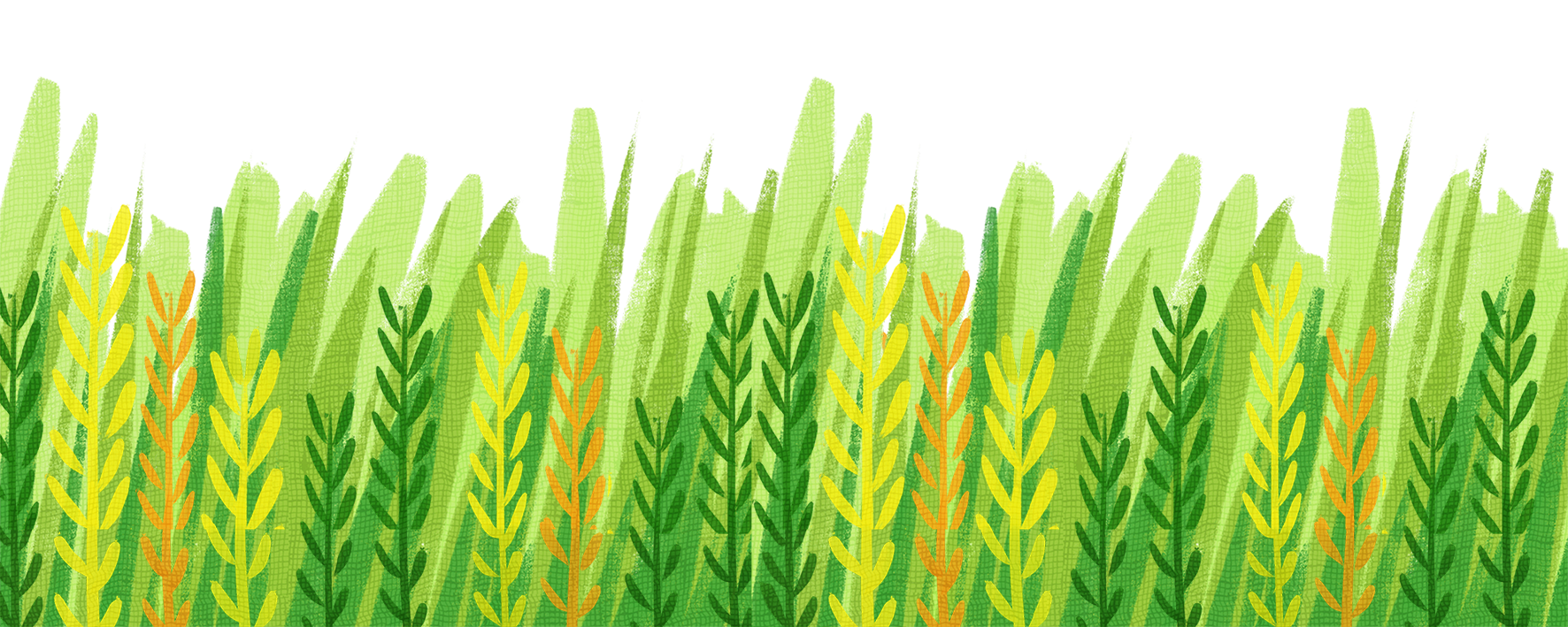 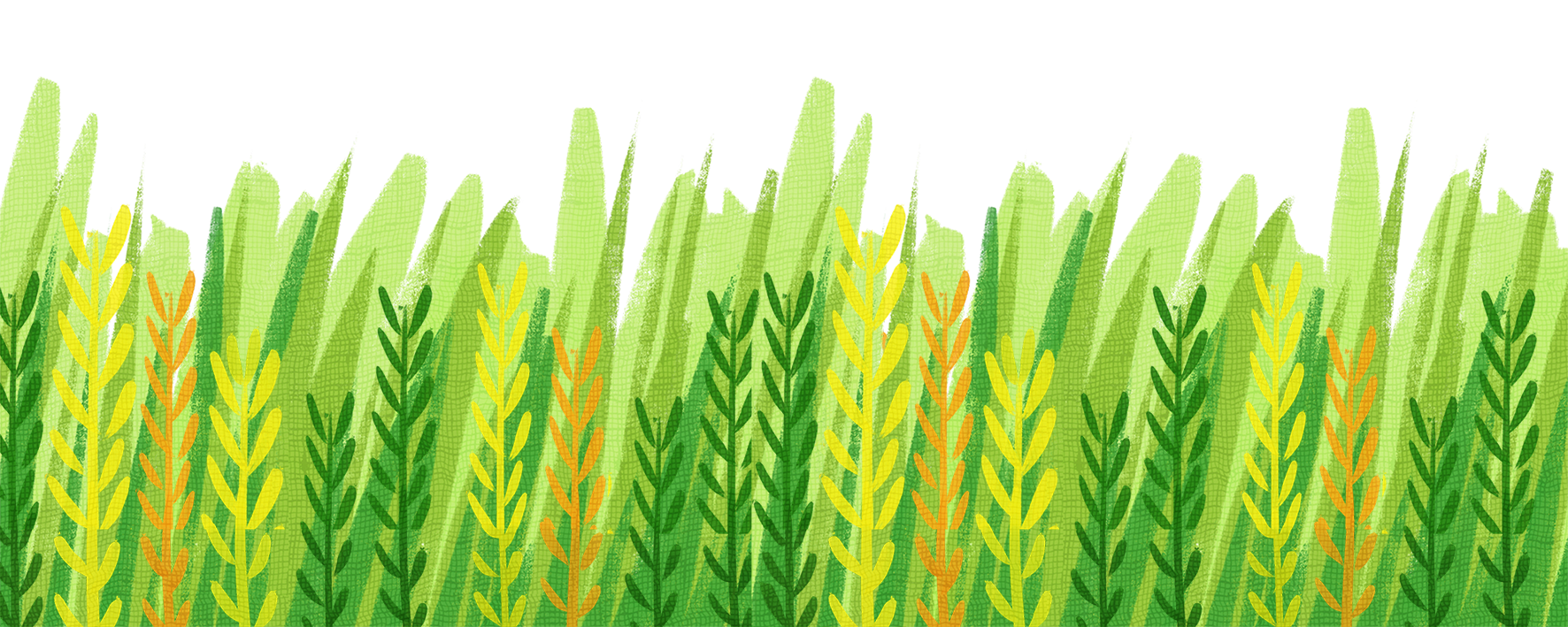 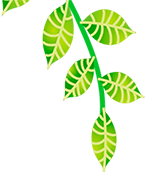 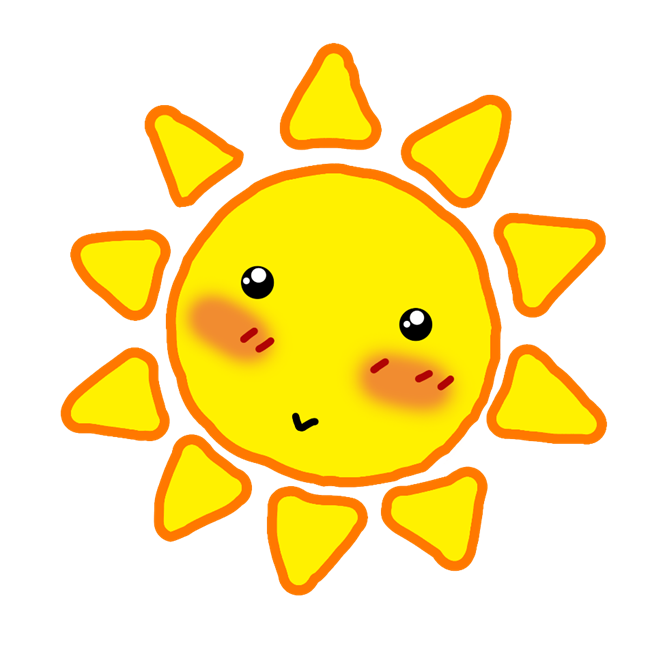 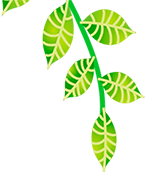 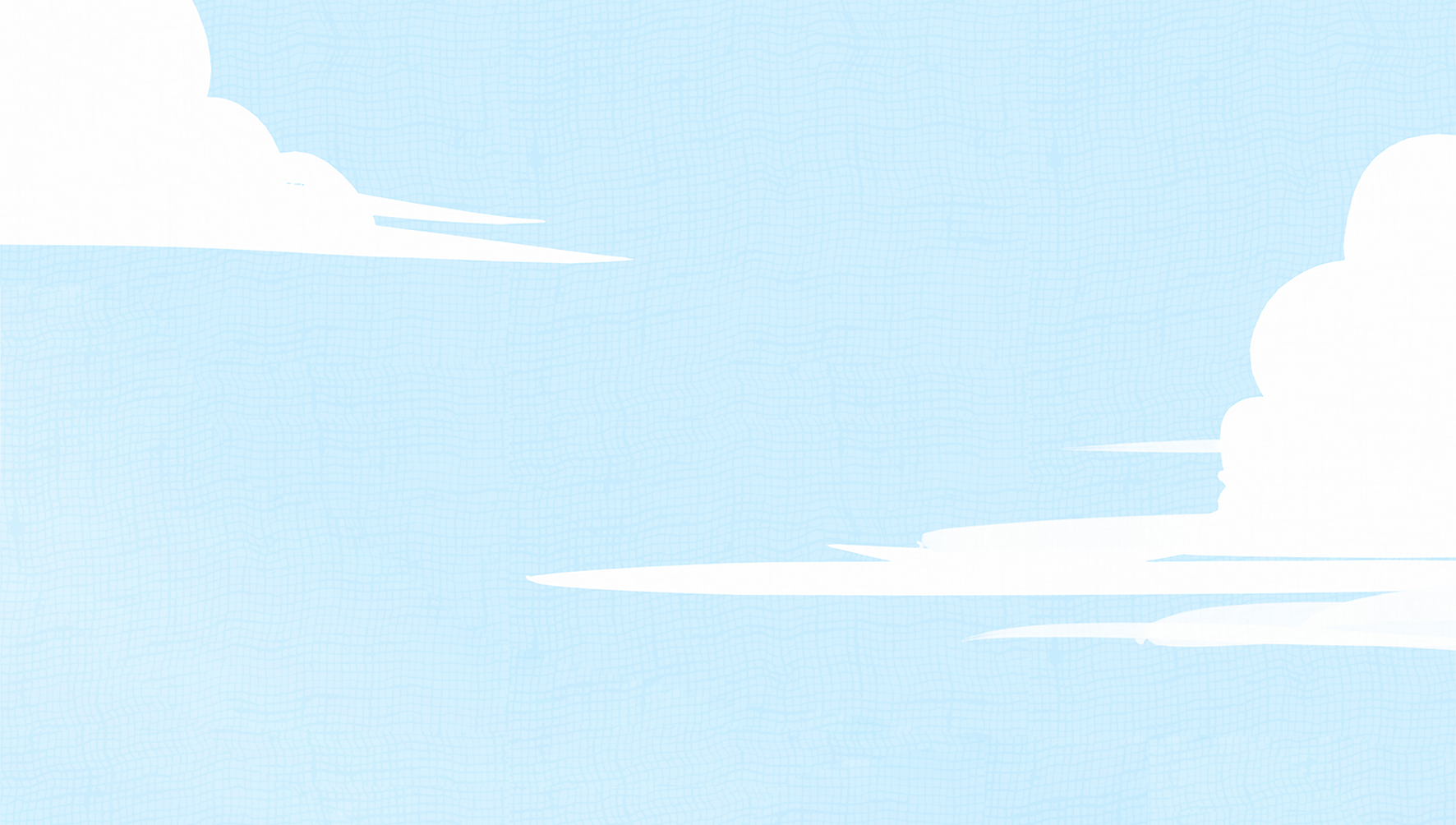 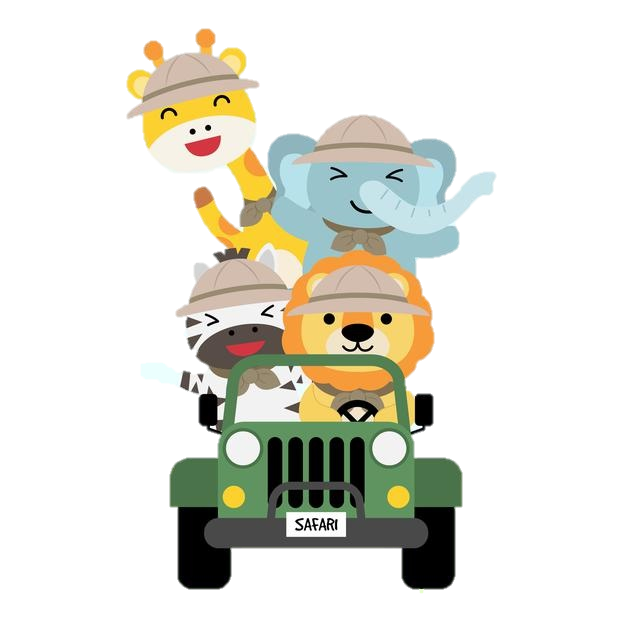 CÙNG HỌC
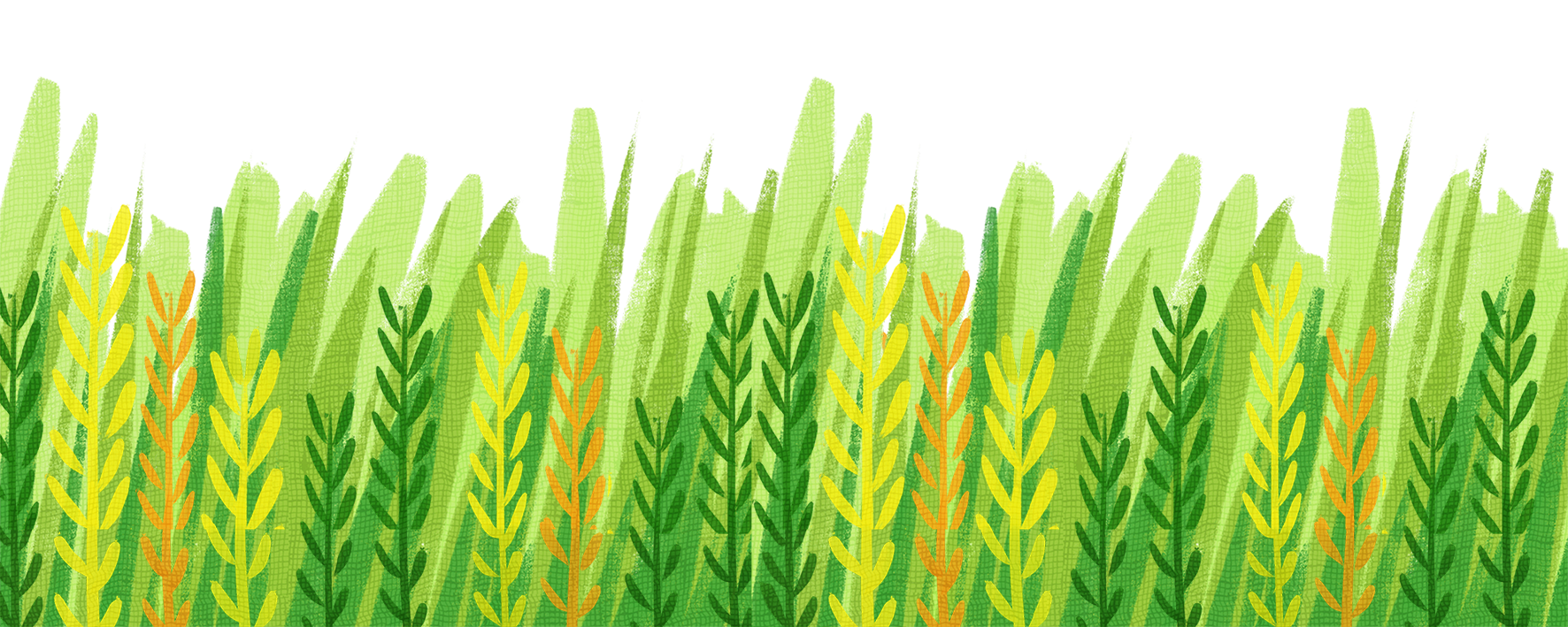 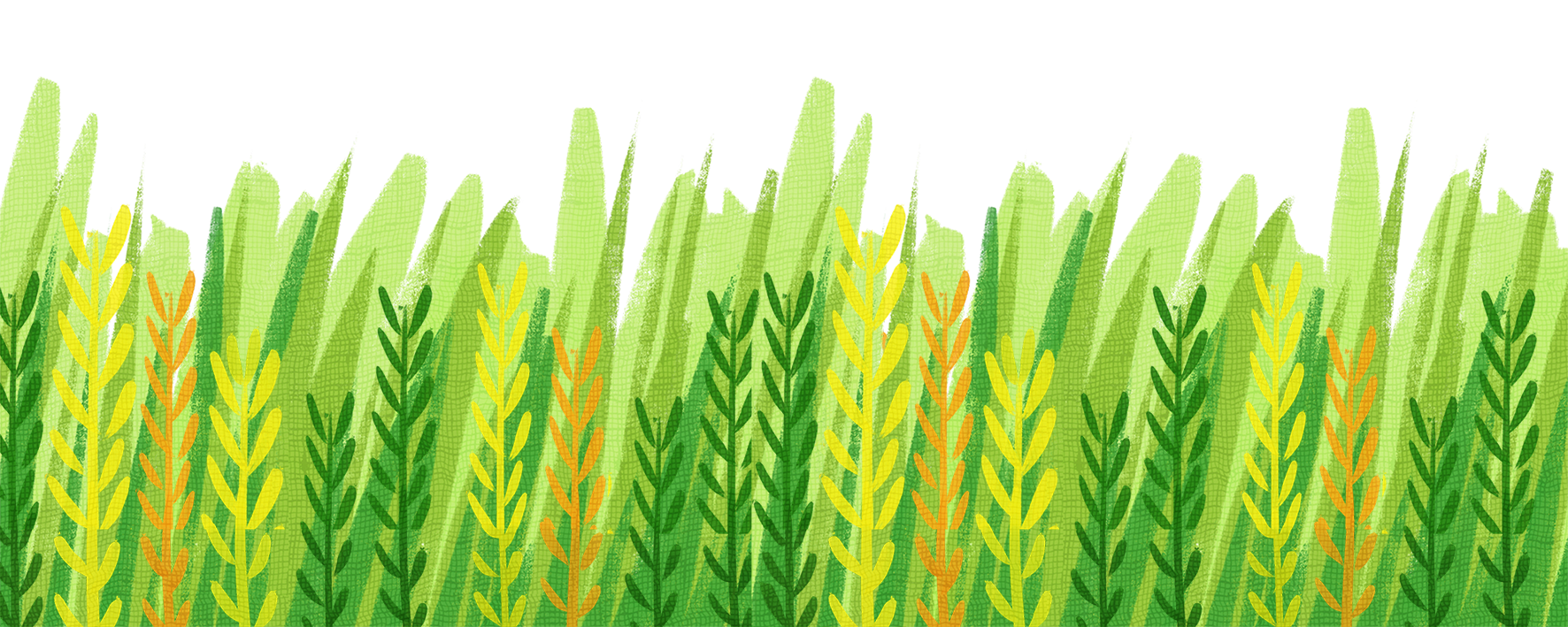 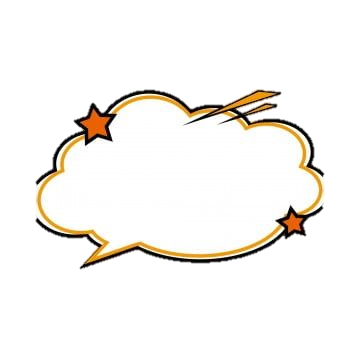 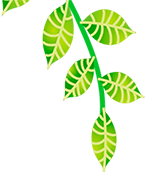 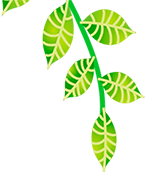 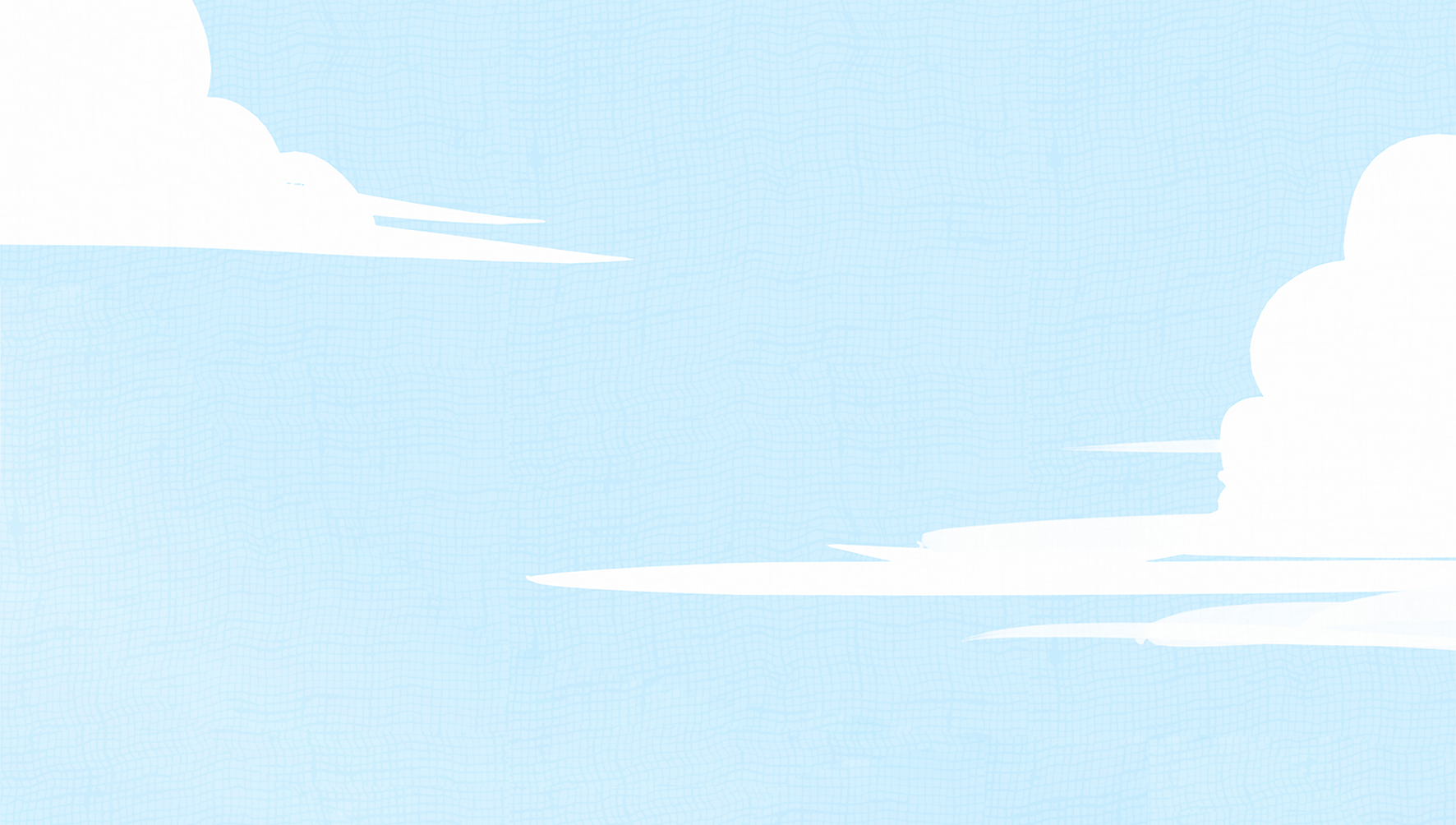 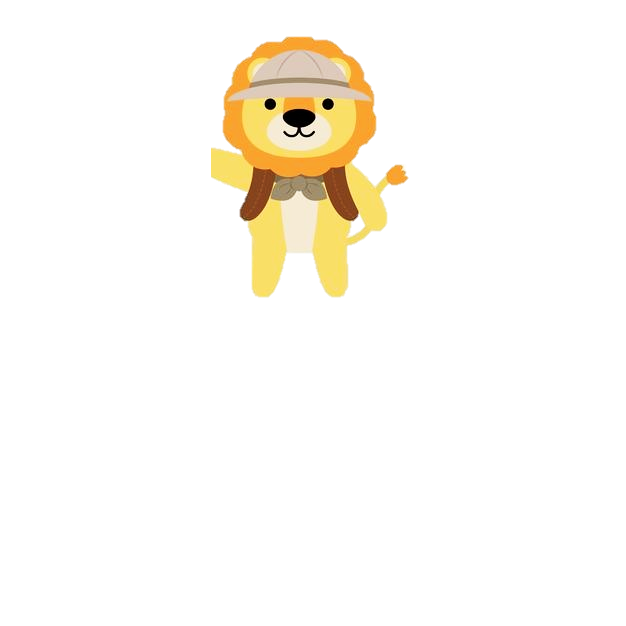 Để có một chuyến đi vui vẻ chúng ta phải chuẩn bị đầy đủ đồ dùng
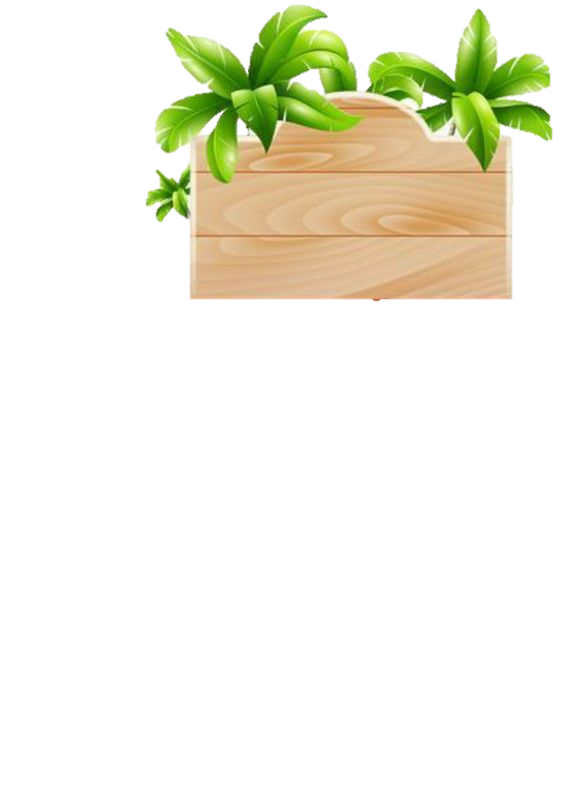 01
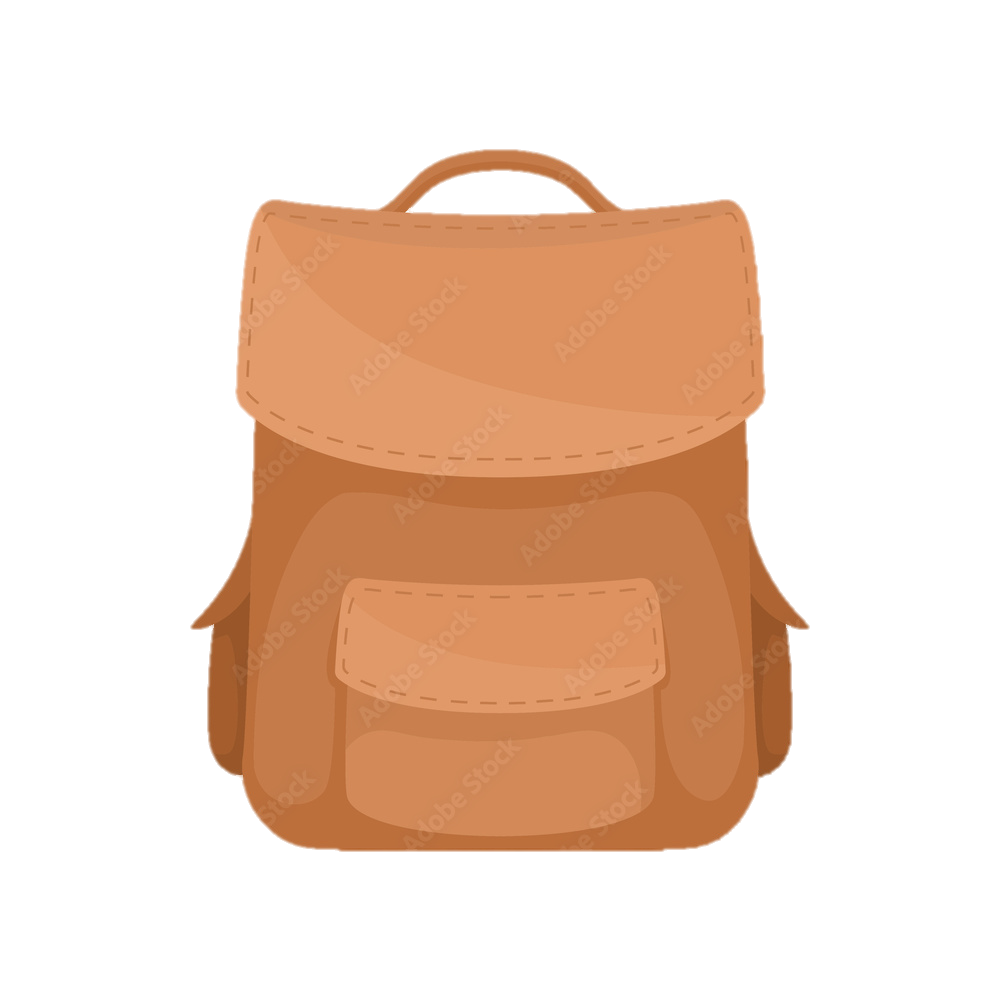 Chuẩn bị đồ dùng
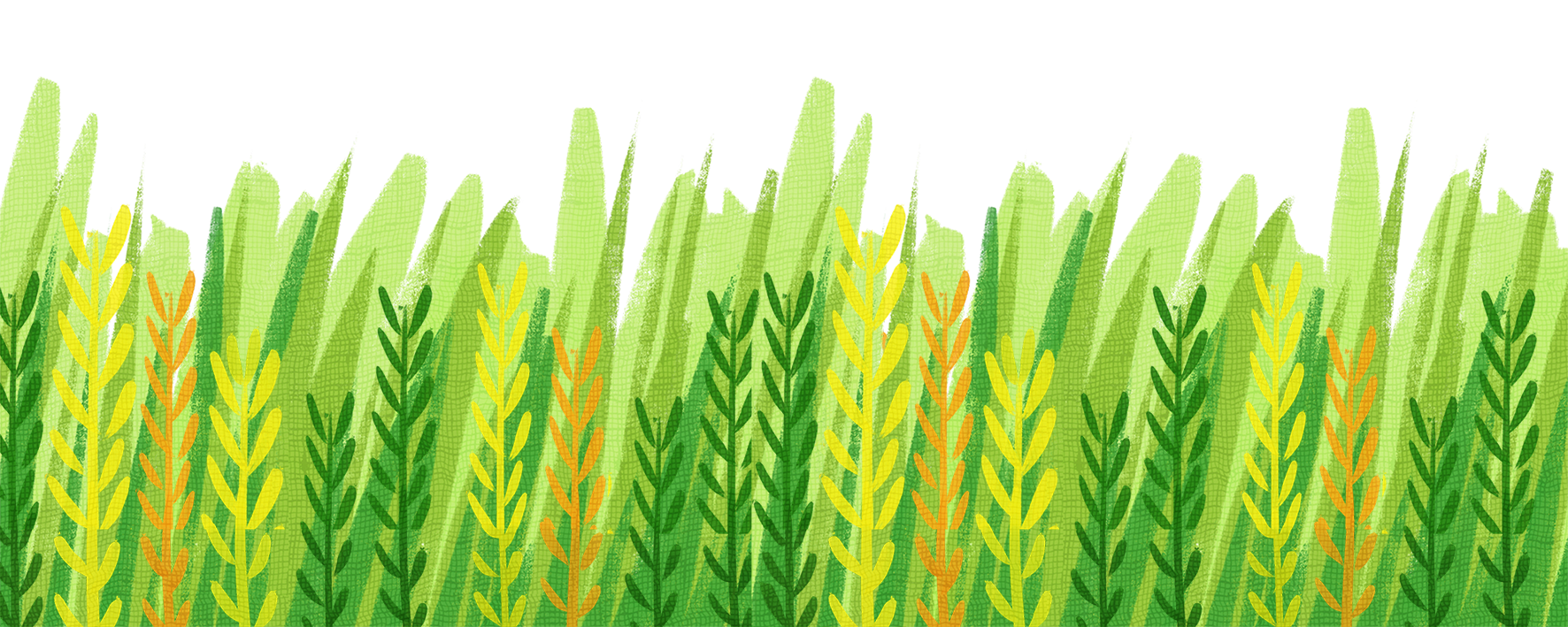 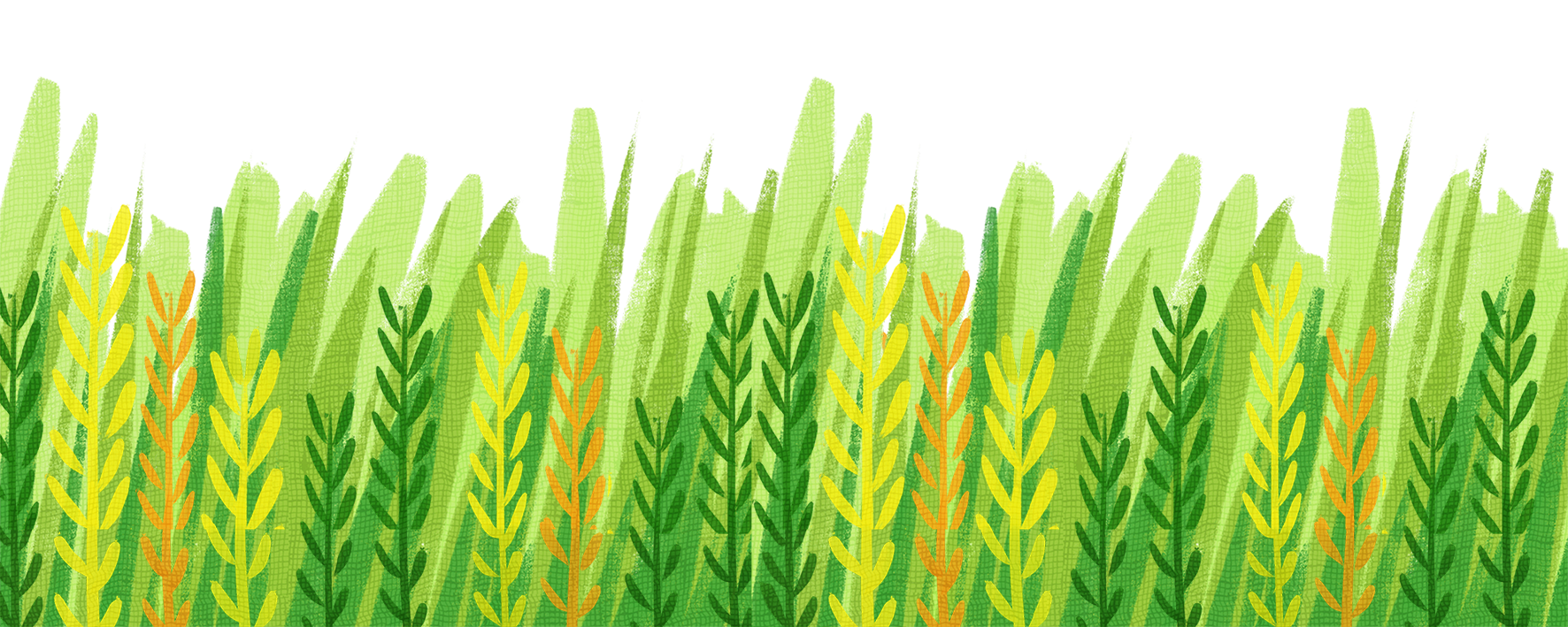 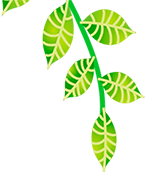 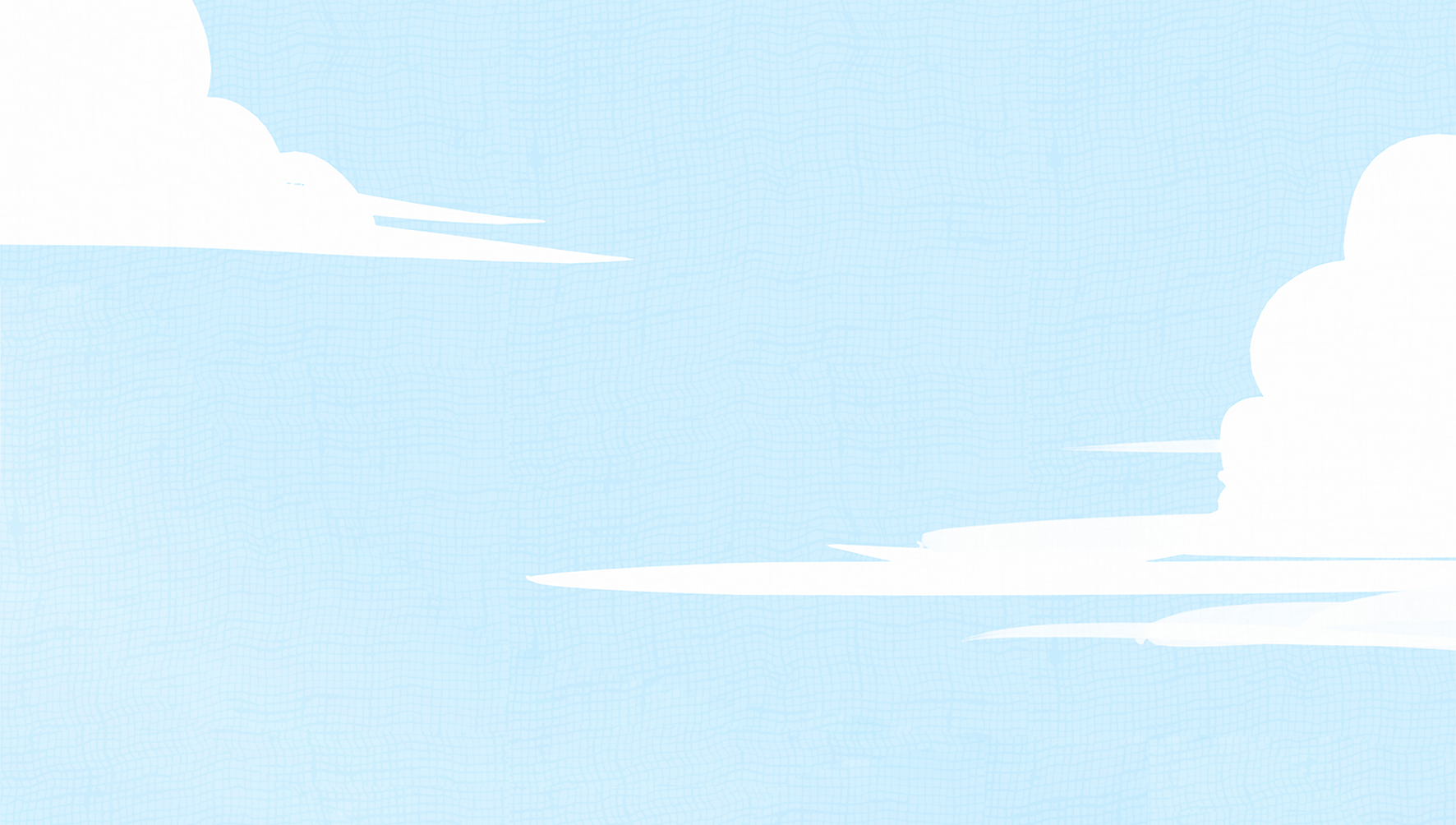 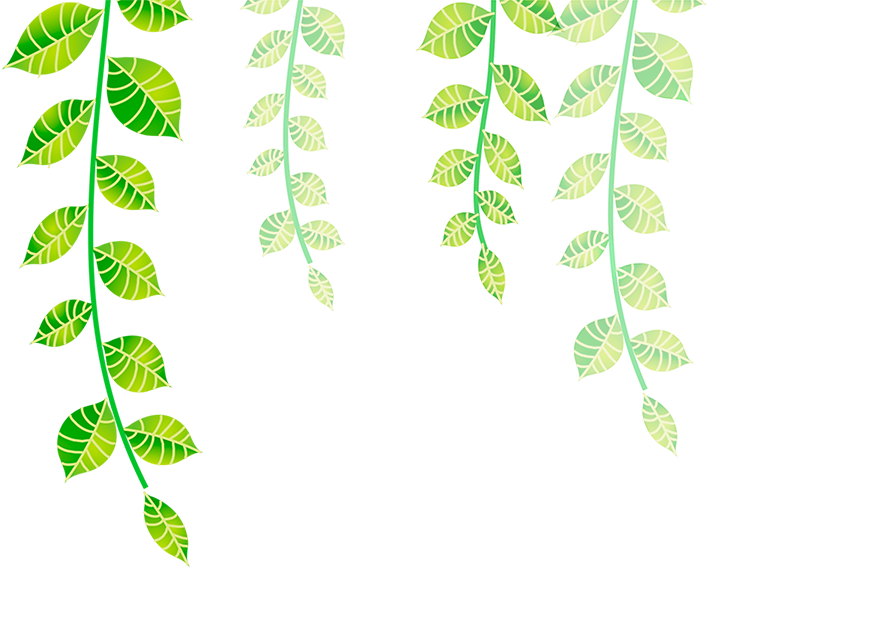 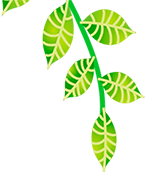 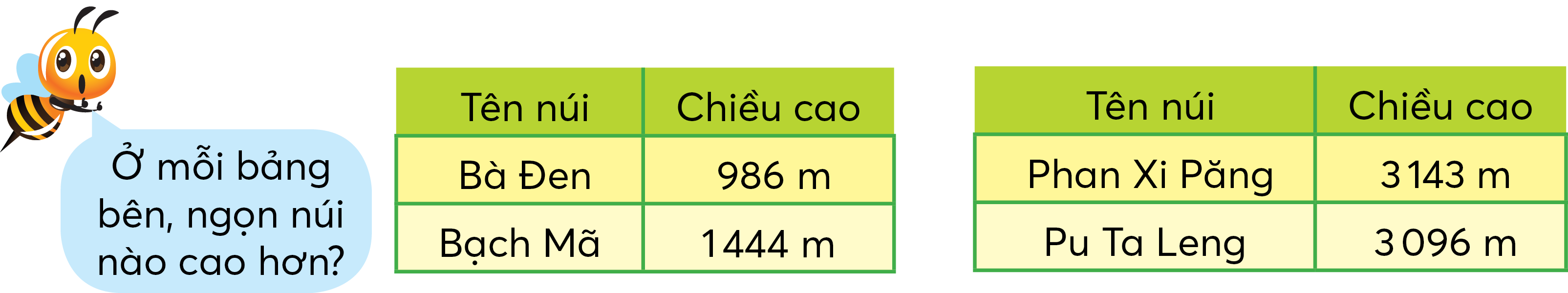 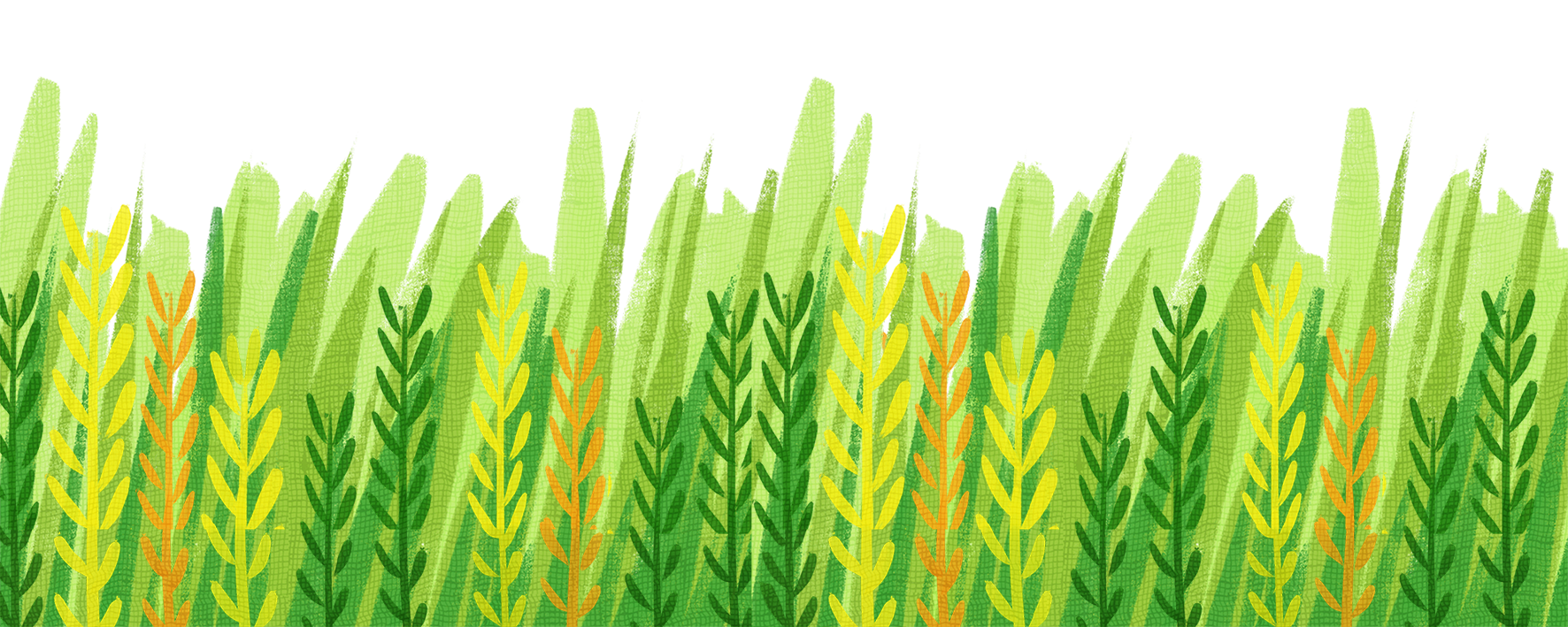 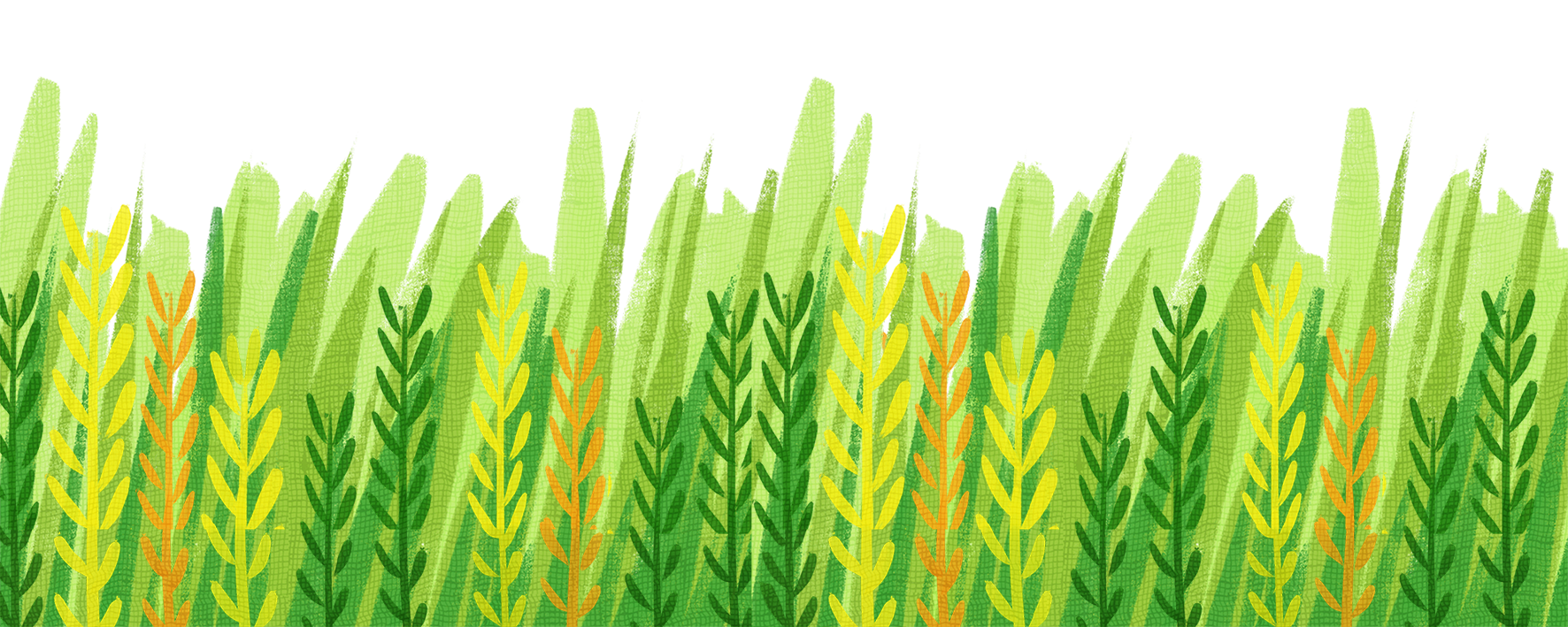 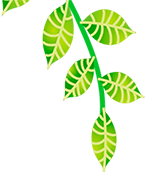 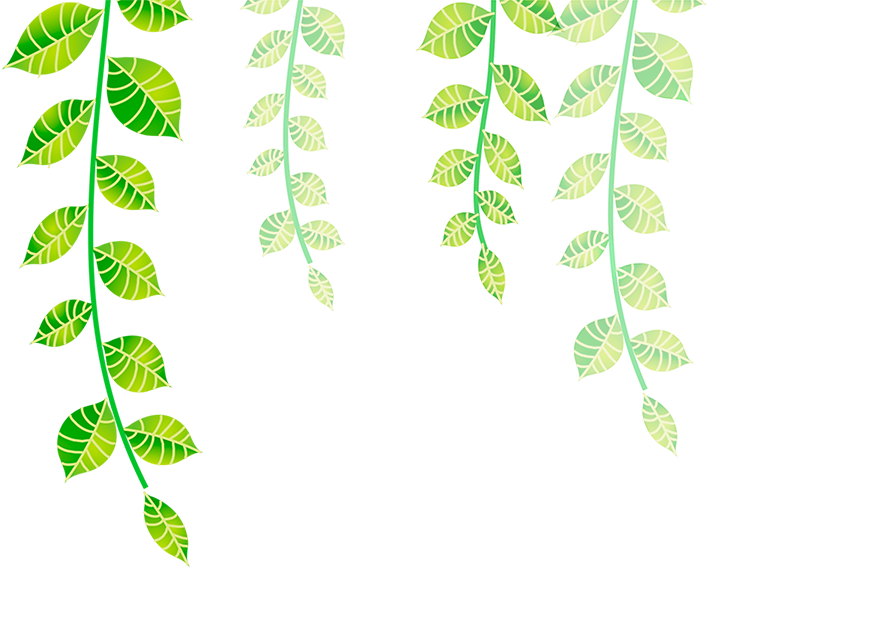 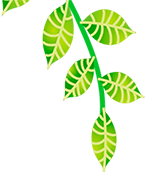 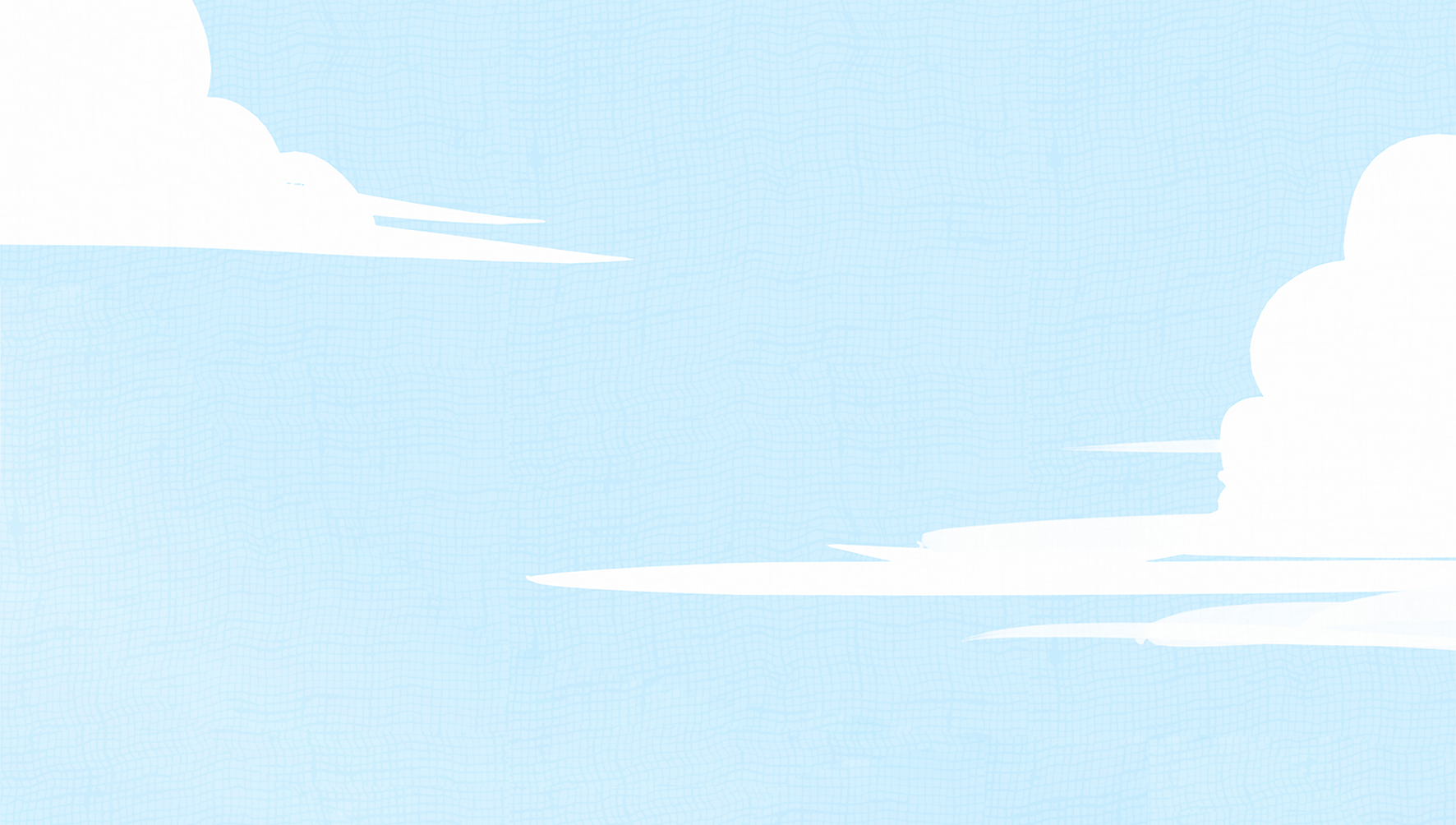 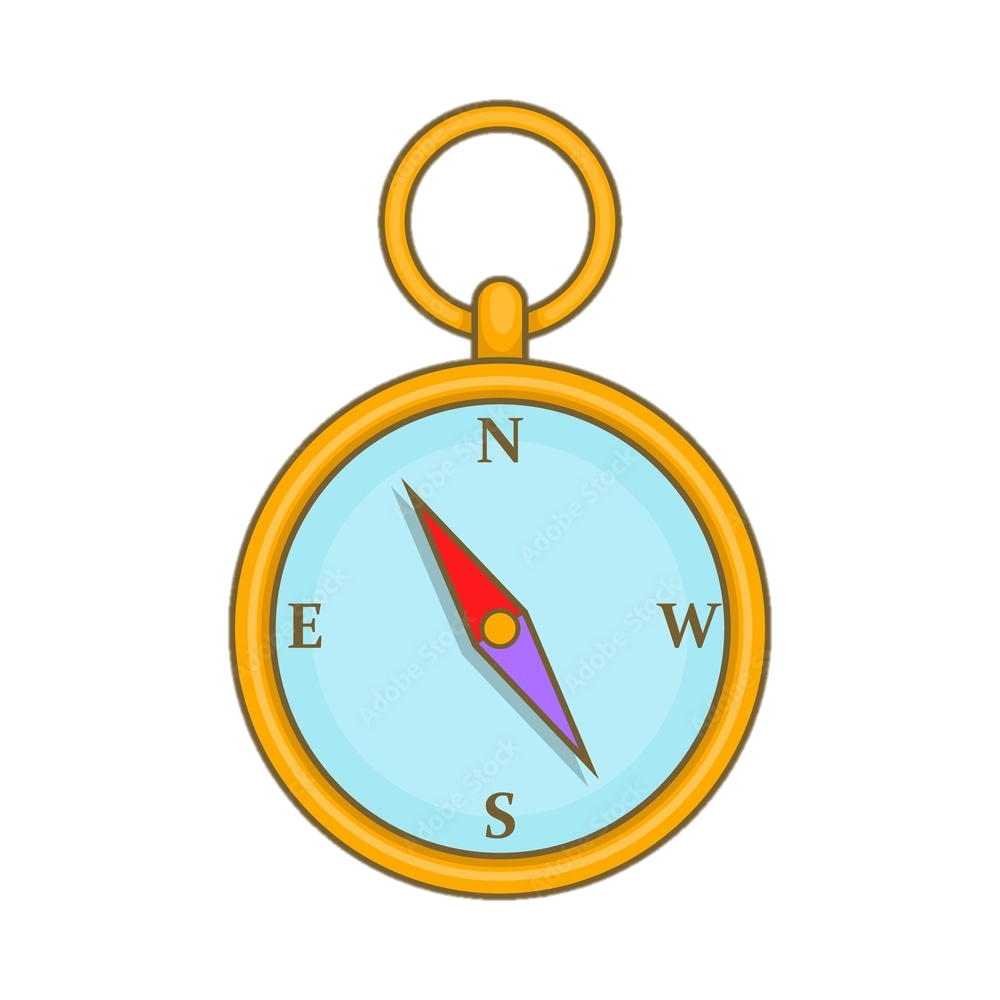 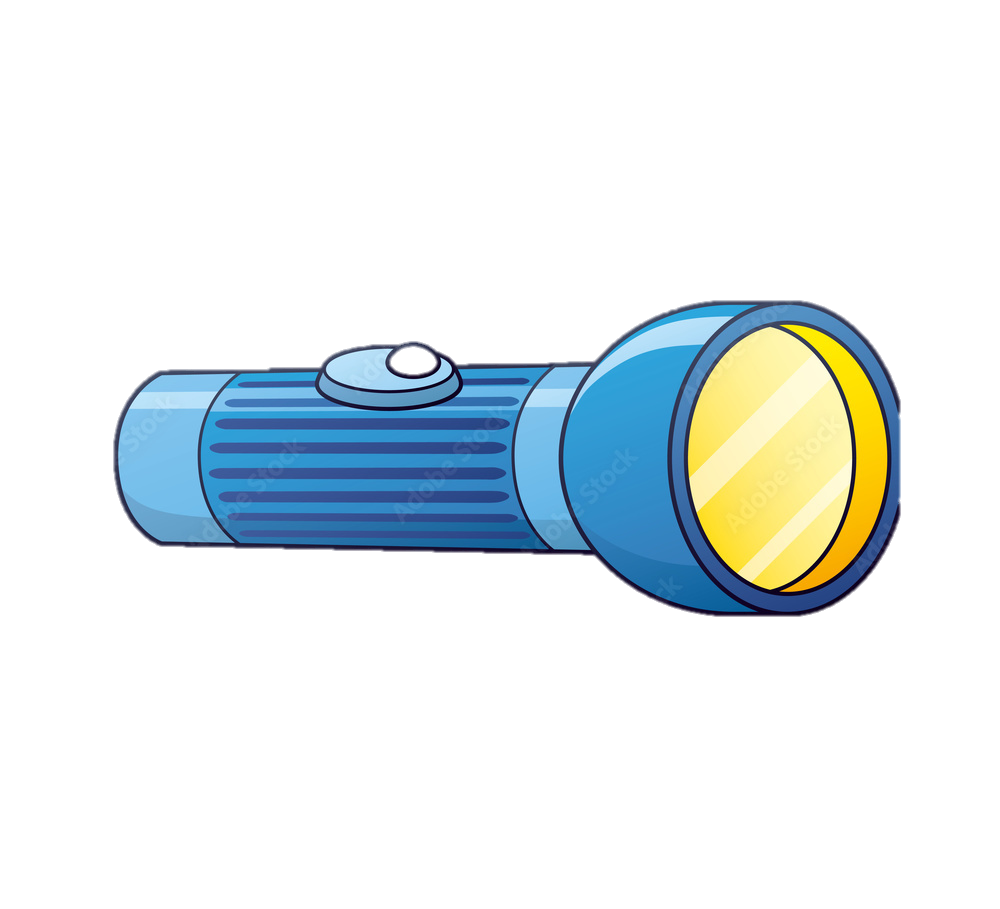 a.986 và 1 444
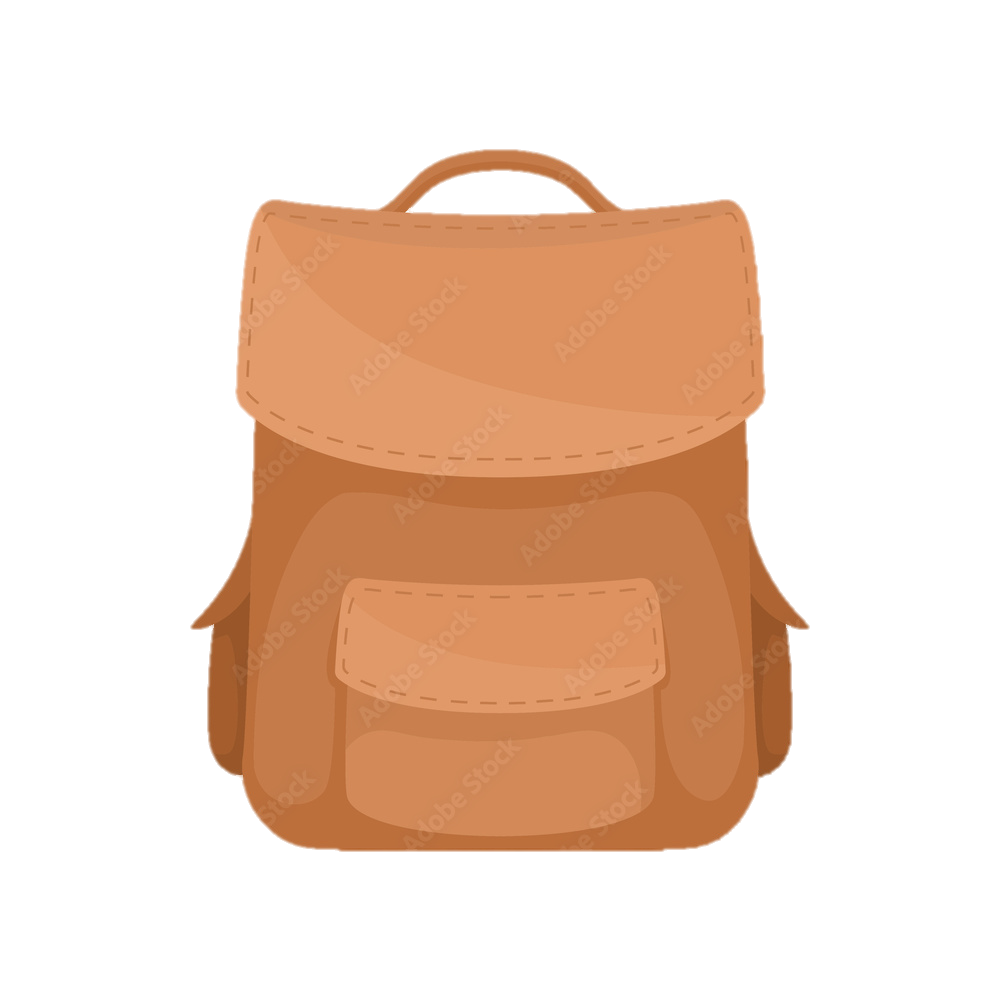 b. 3 143 và 3 096
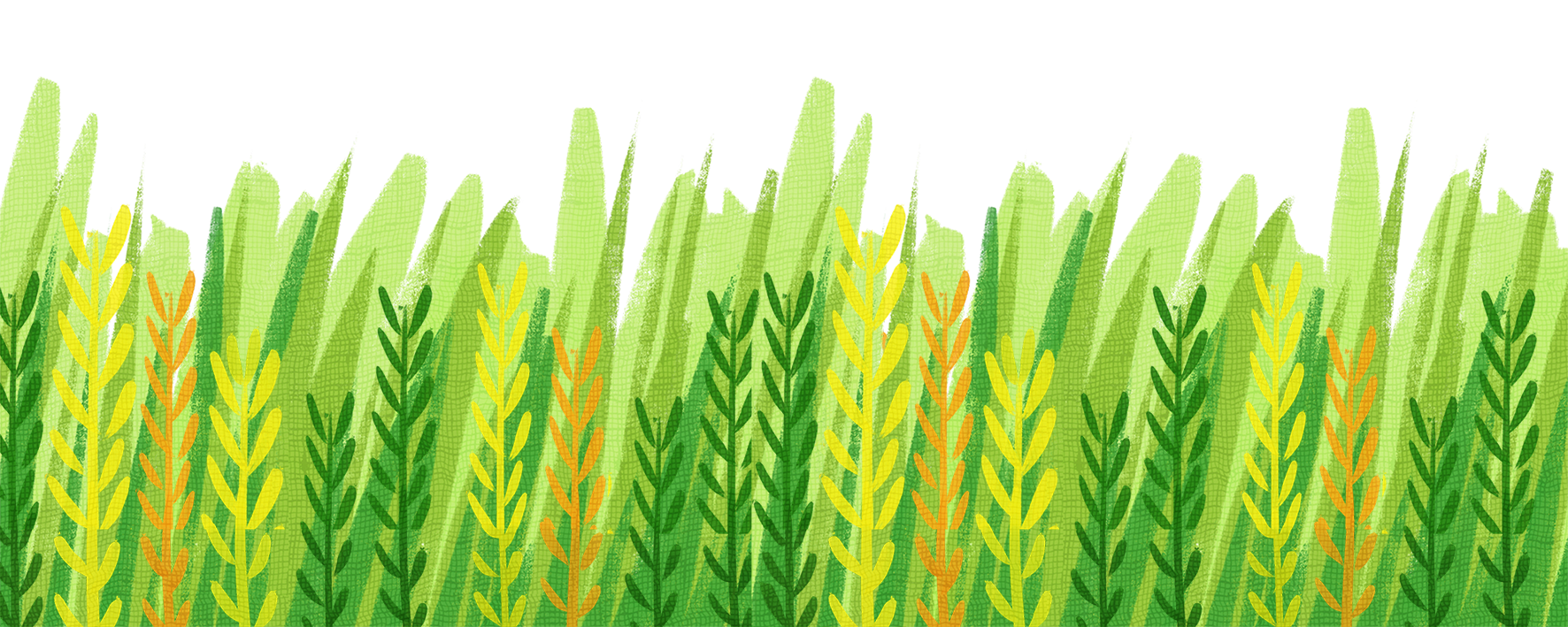 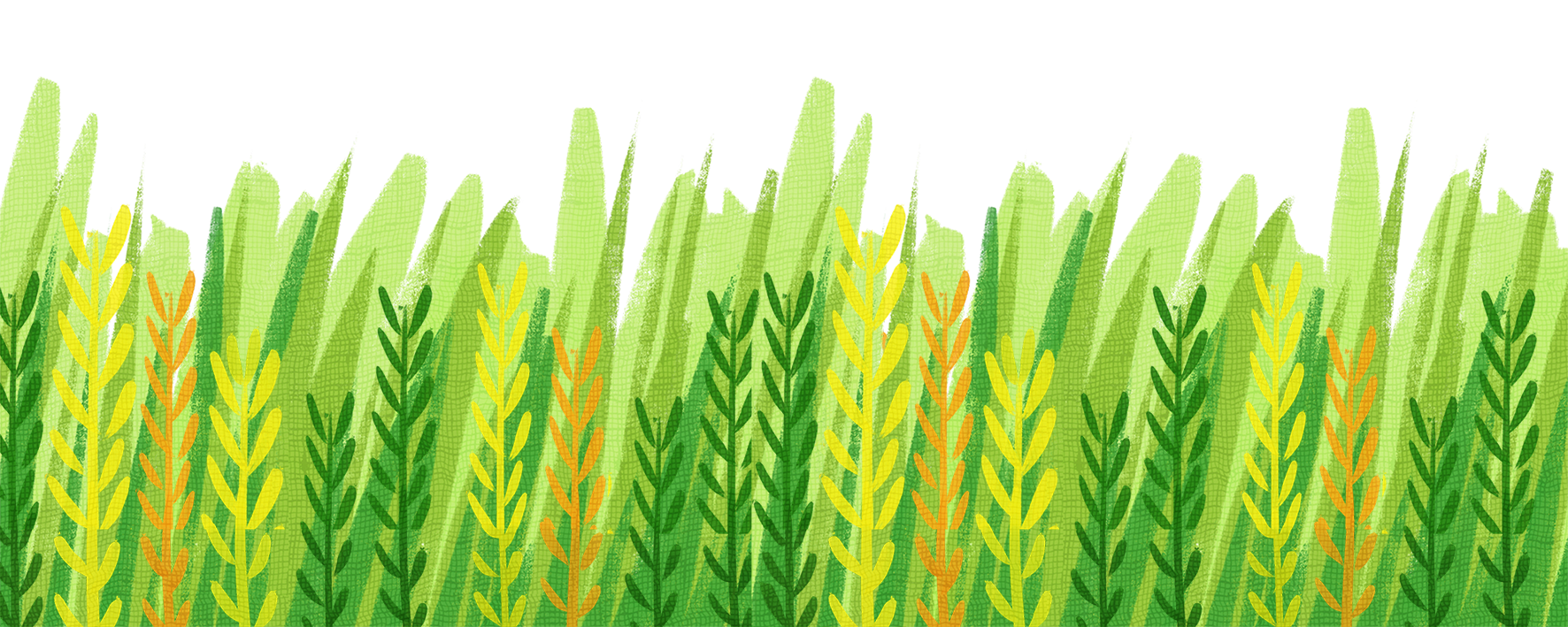 [Speaker Notes: Nhấn vào đồ vật để chuyển slide]
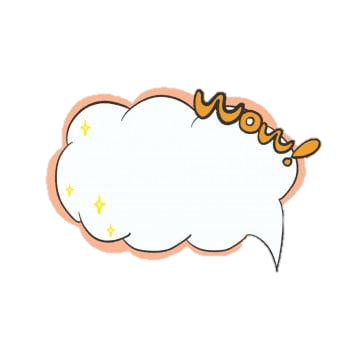 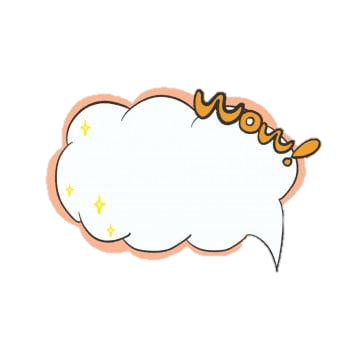 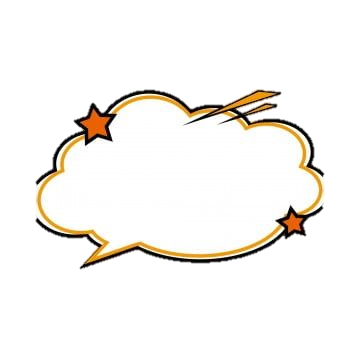 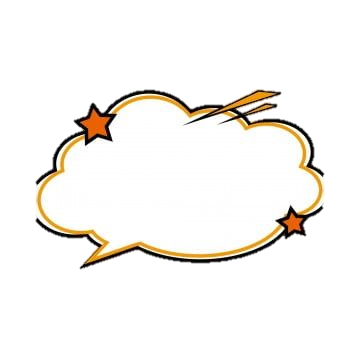 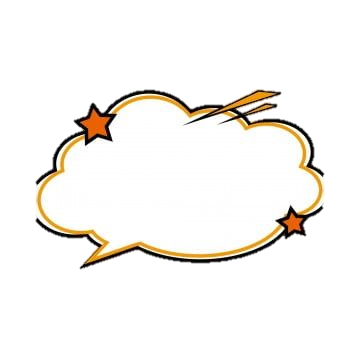 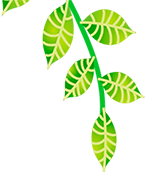 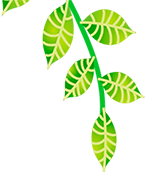 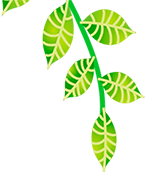 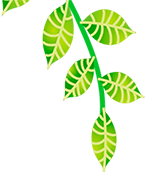 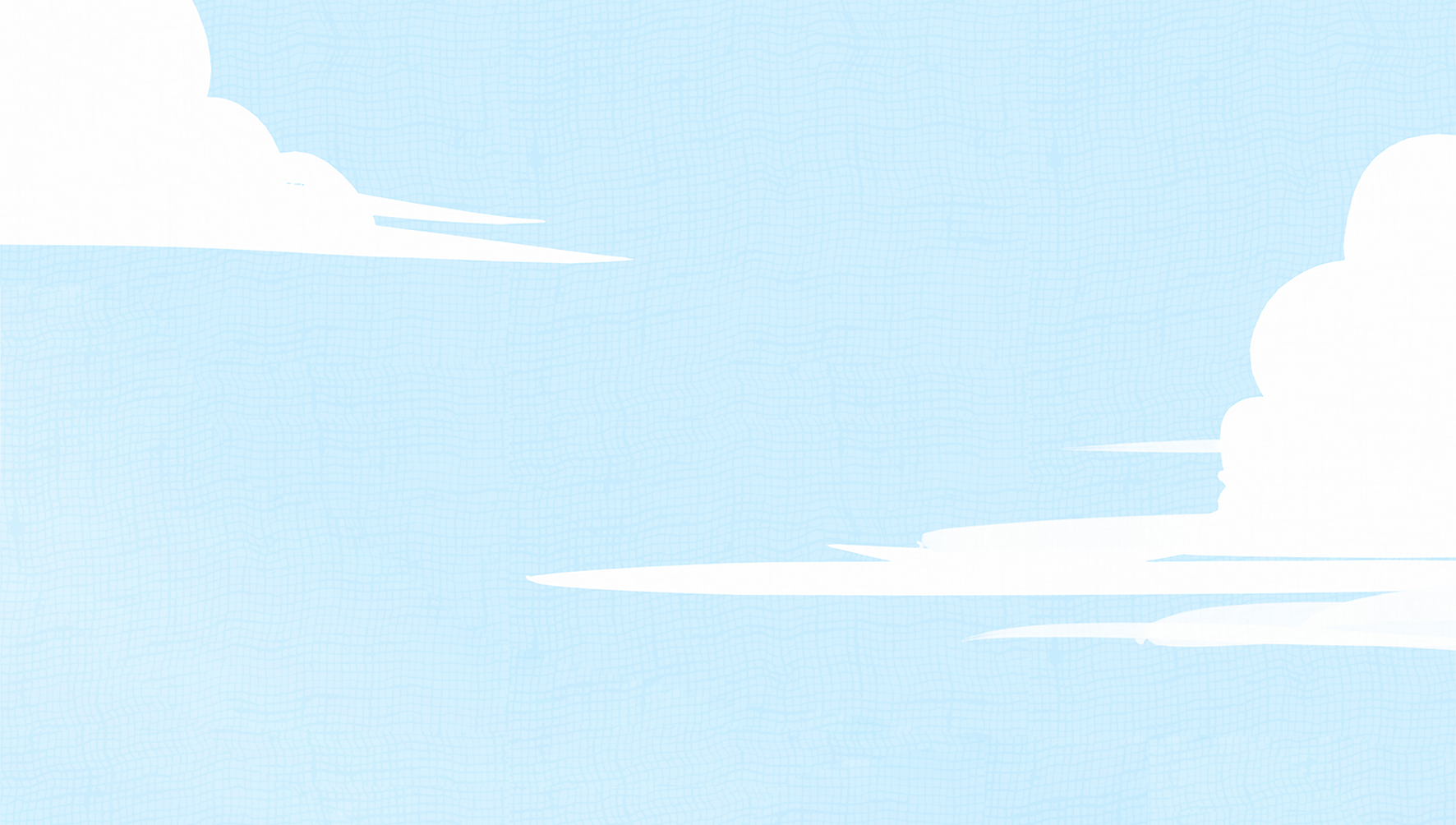 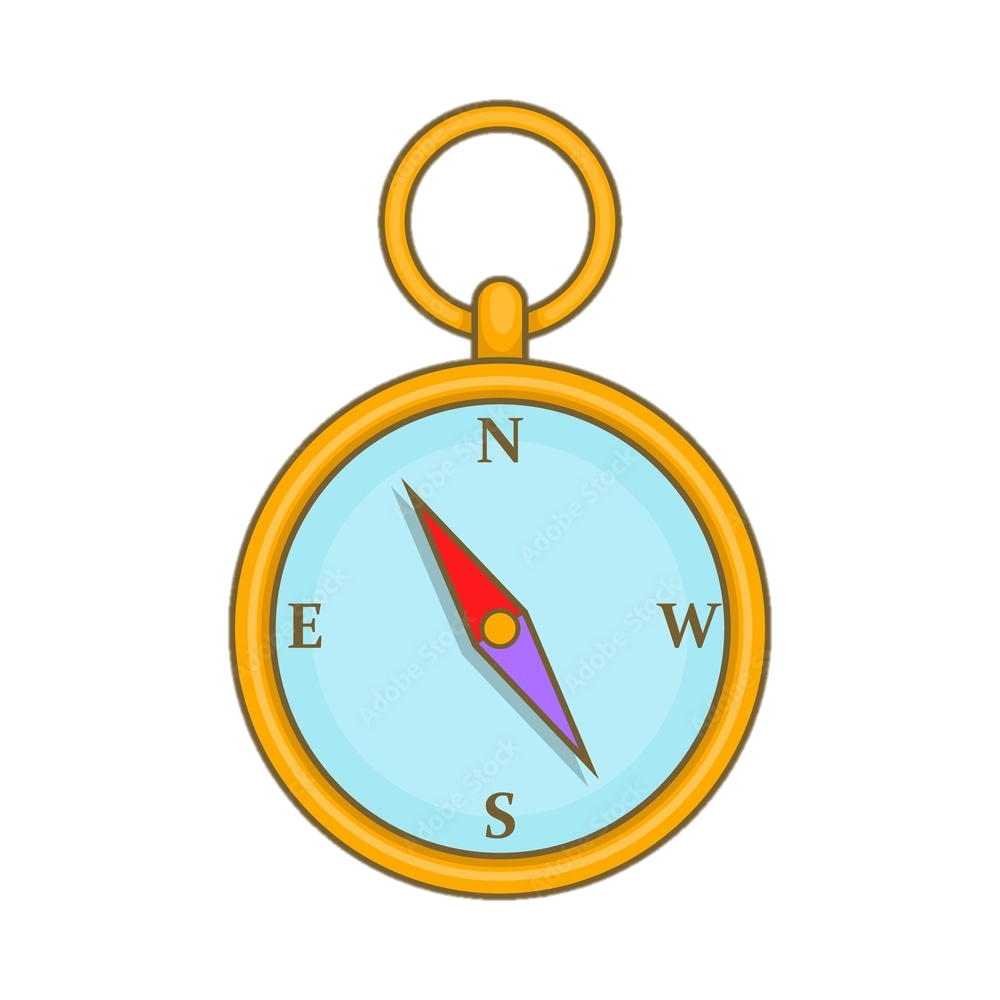 Kết luận :
986 < 1 444
Kết luận :
1 444 > 986
900 khối lập phương ít hơn 1 nghìn khối lập phương(10 trăm khối)
86 khối ít hơn 444 khối.
Số khối ở hình trên ít hơn số khối ở hình dưới
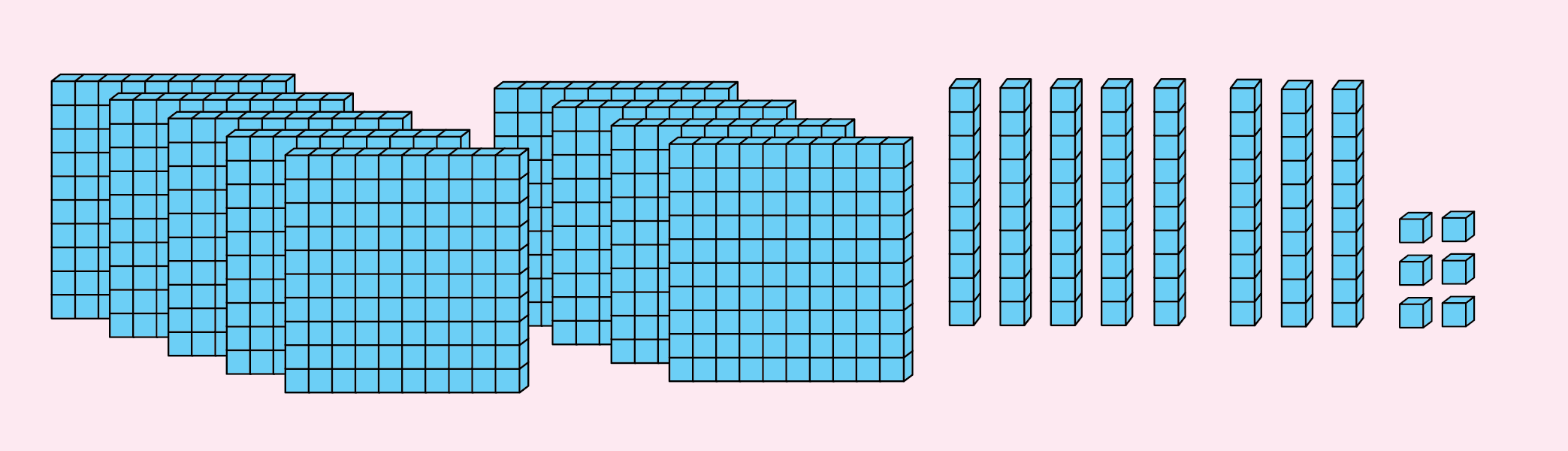 a.986 và 1 444
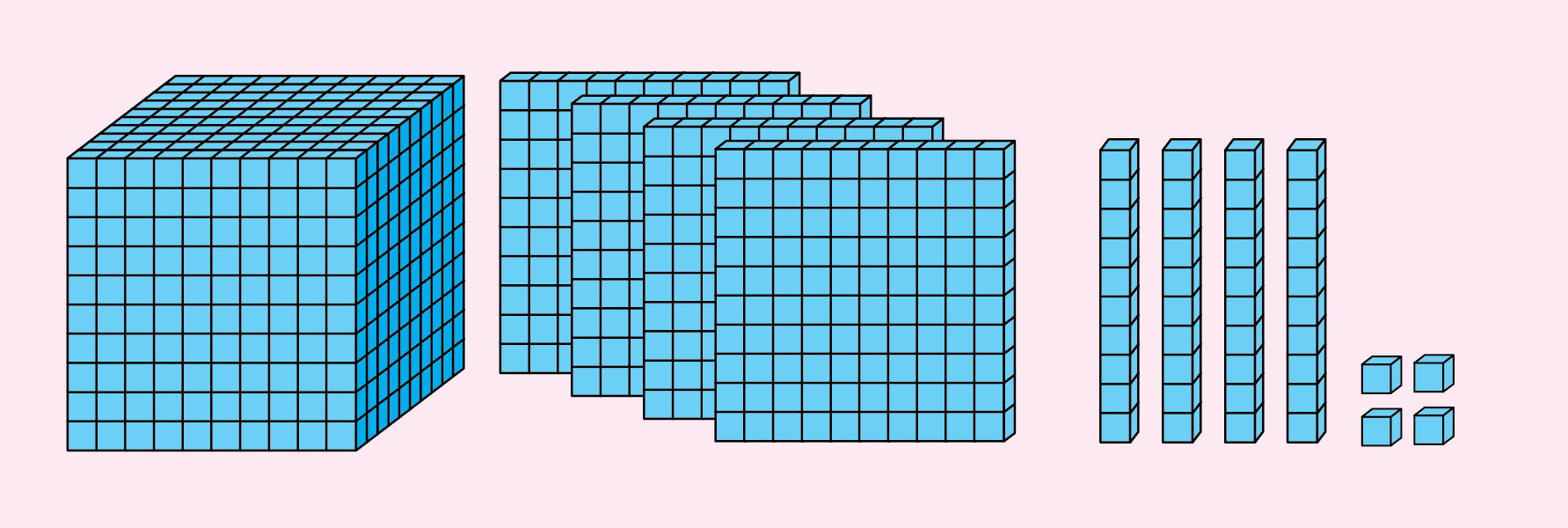 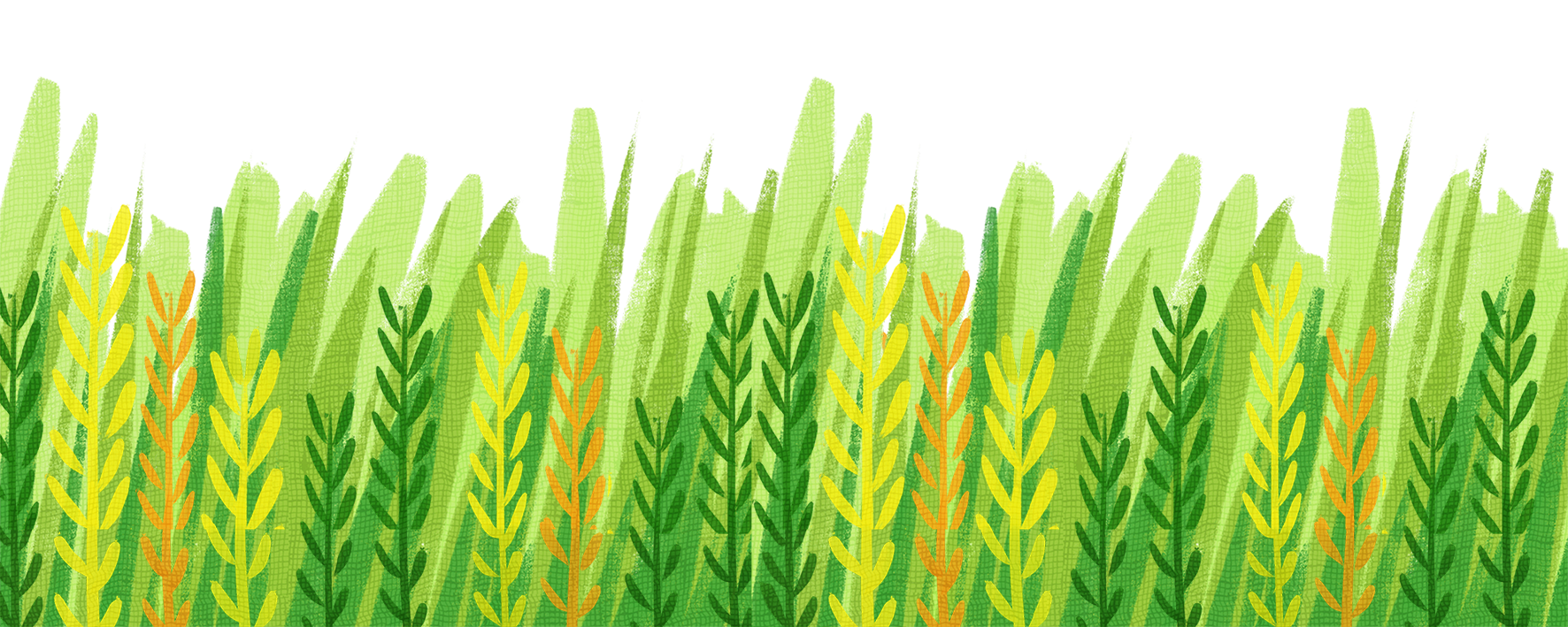 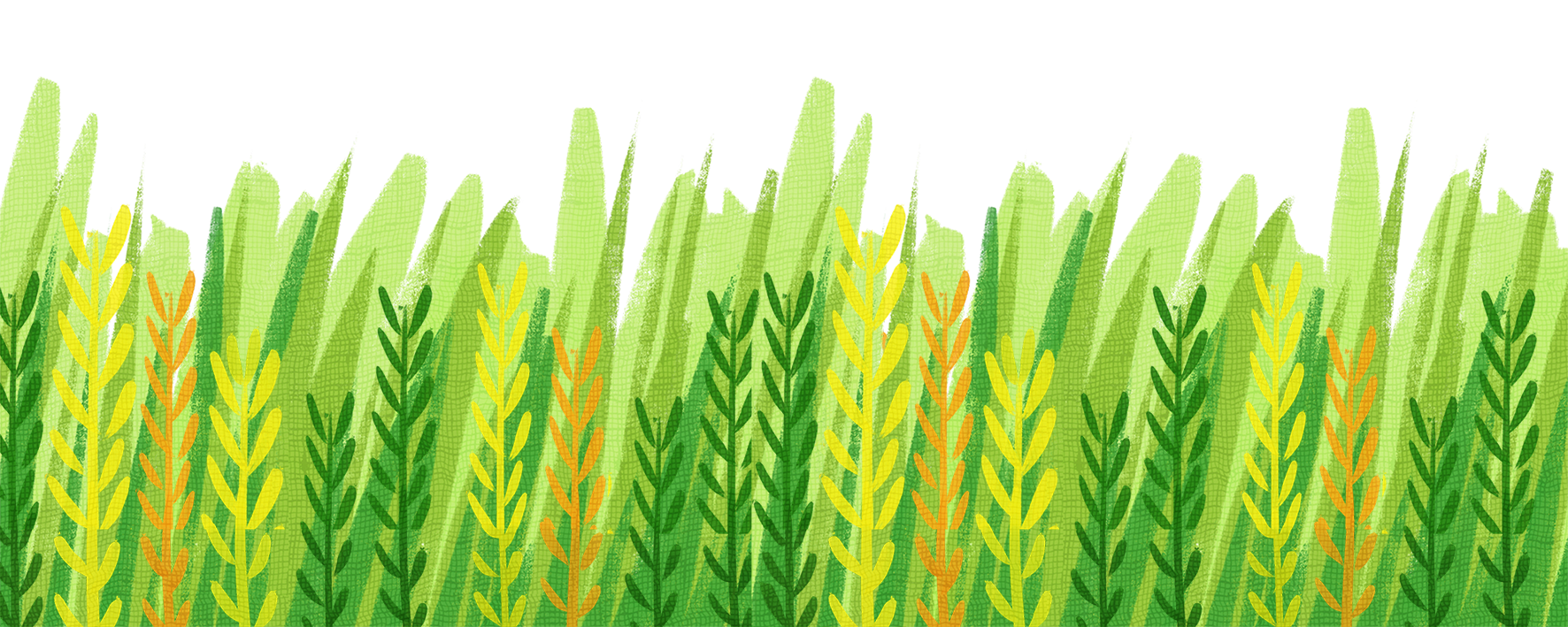 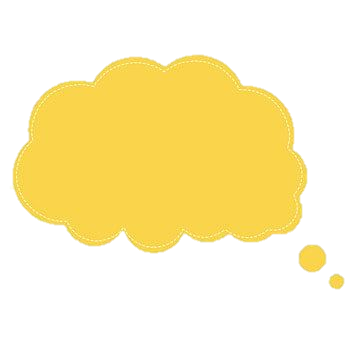 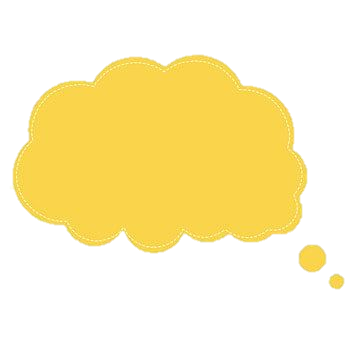 Các bạn hãy sử dụng các khối lập phương để thể hiện số 986 và 1 444
Các bạn hãy quan sát số các khối lập phương để so sánh hai số
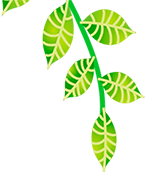 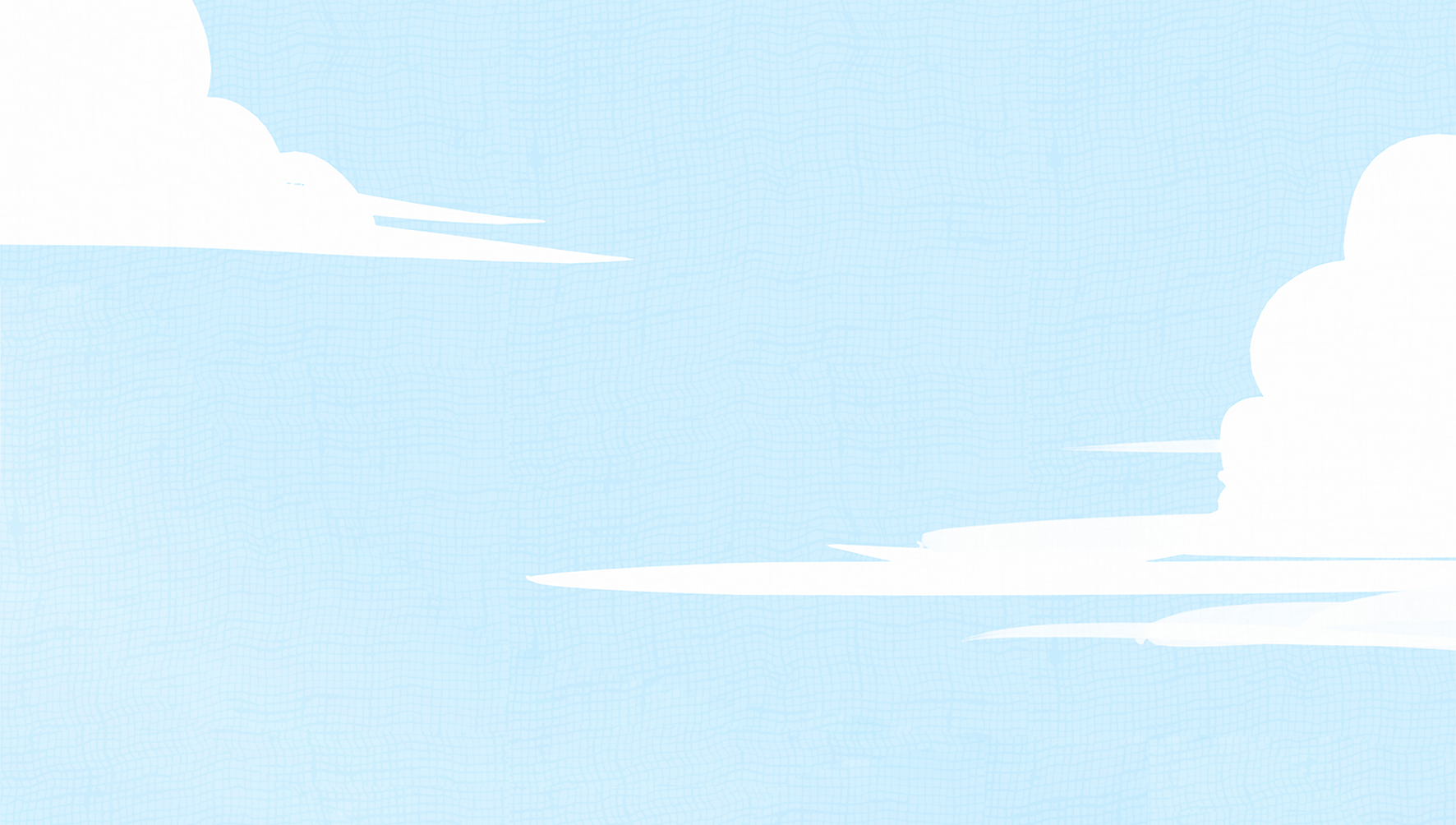 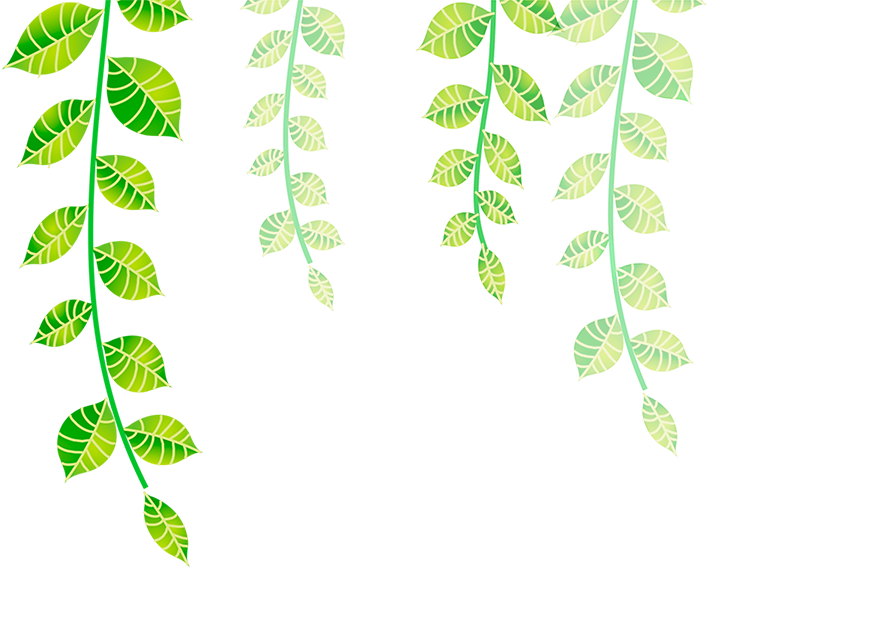 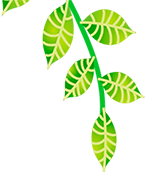 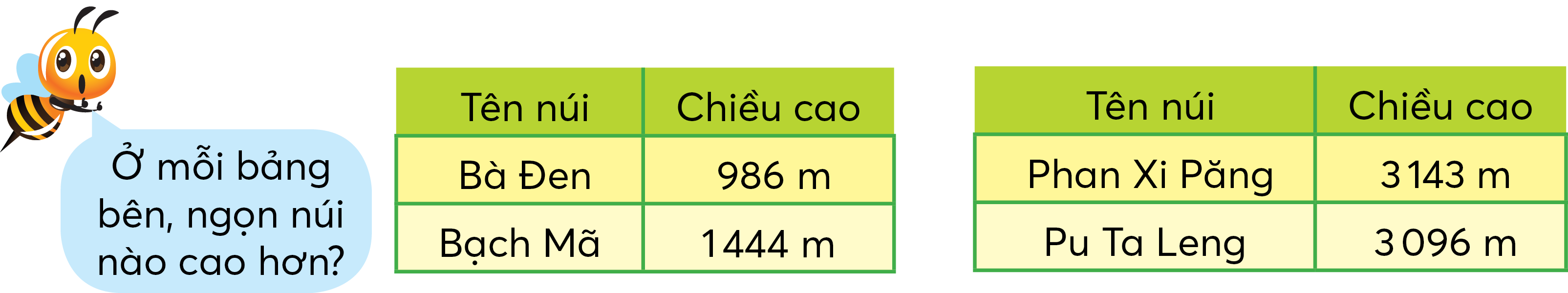 Núi Bạch Mã cao hơn núi Bà Đen
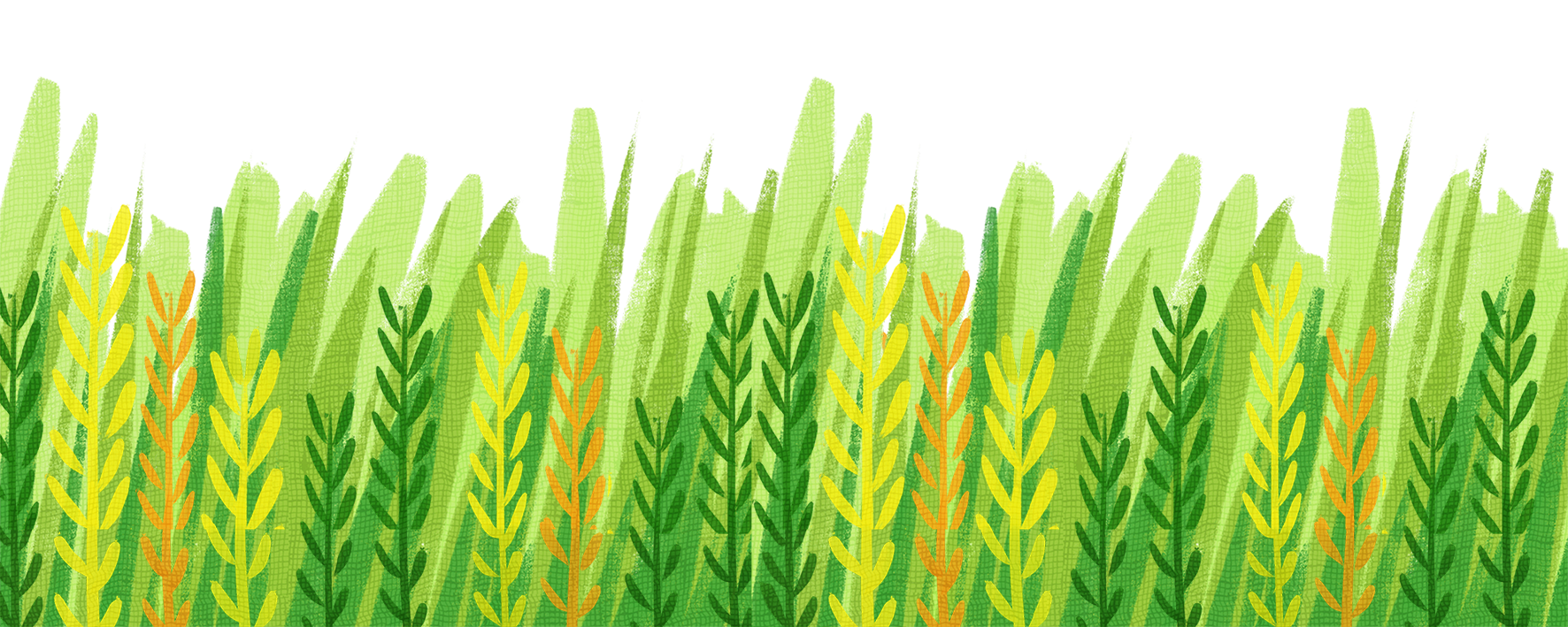 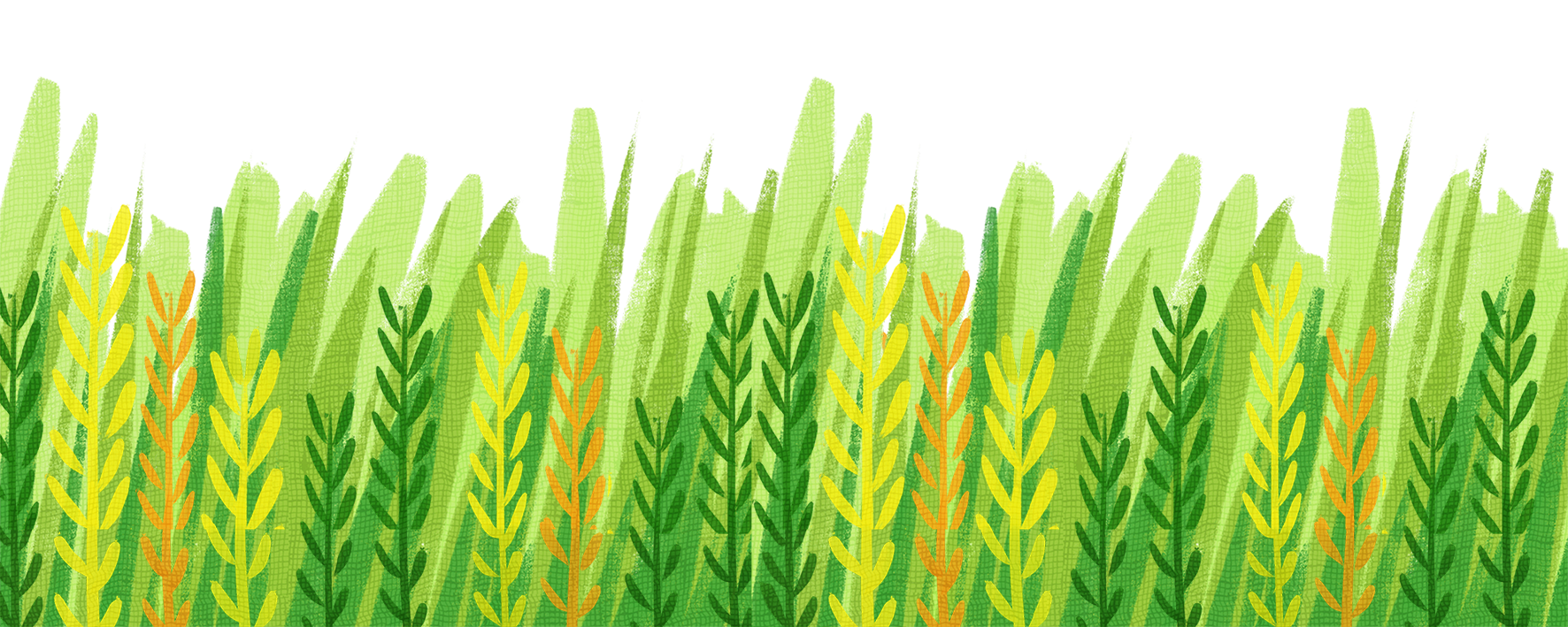 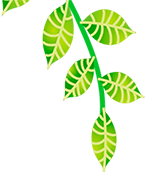 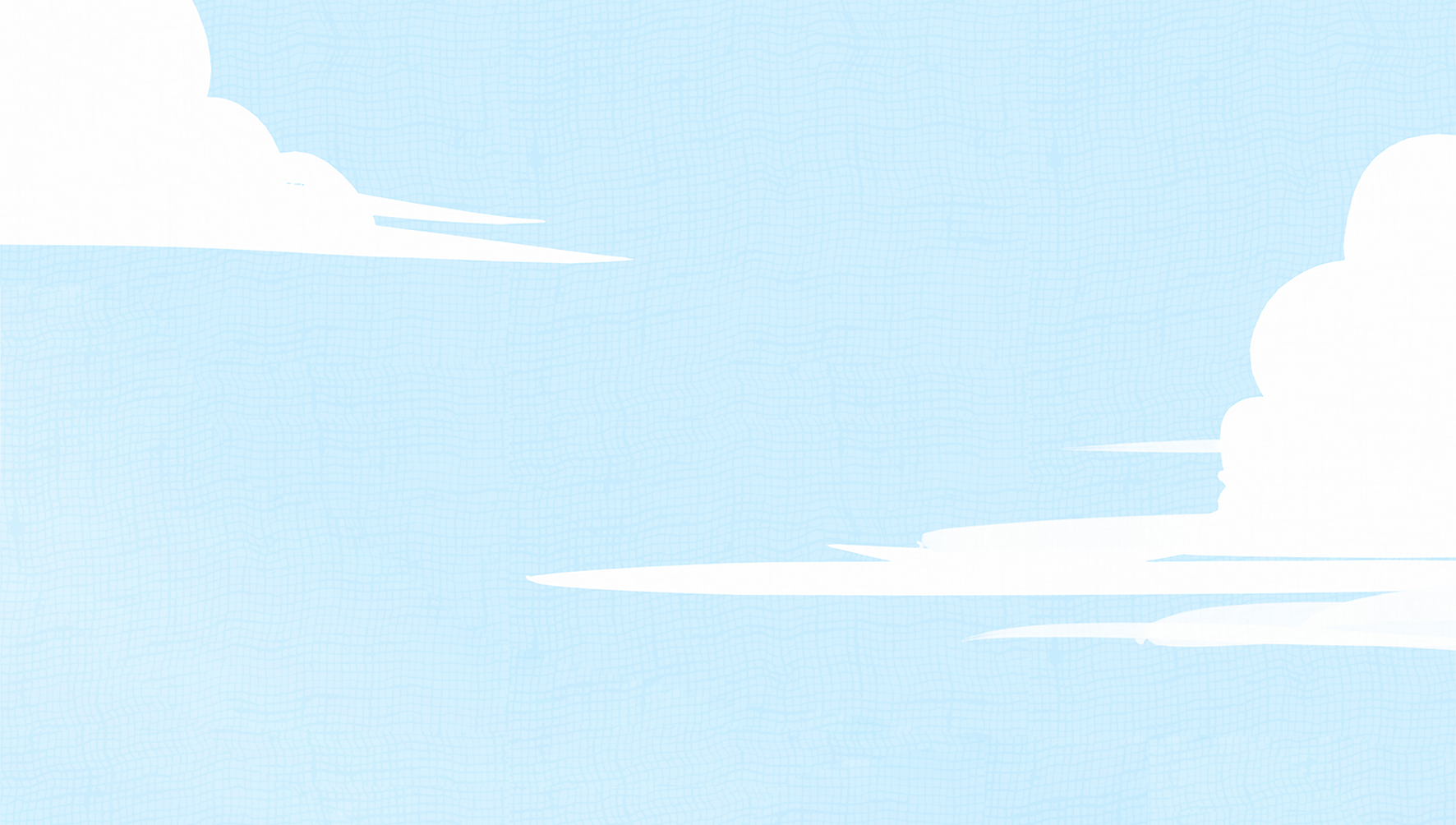 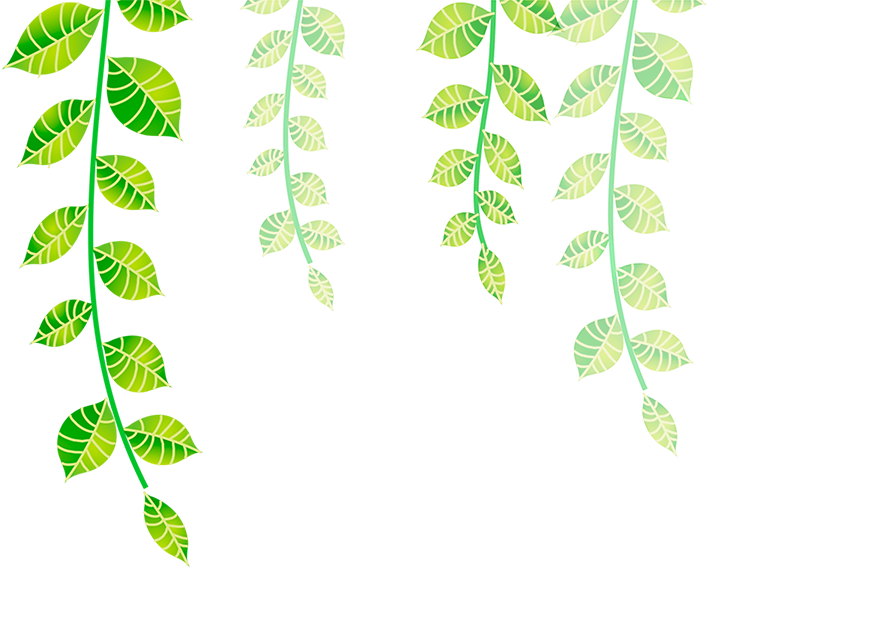 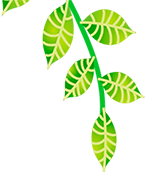 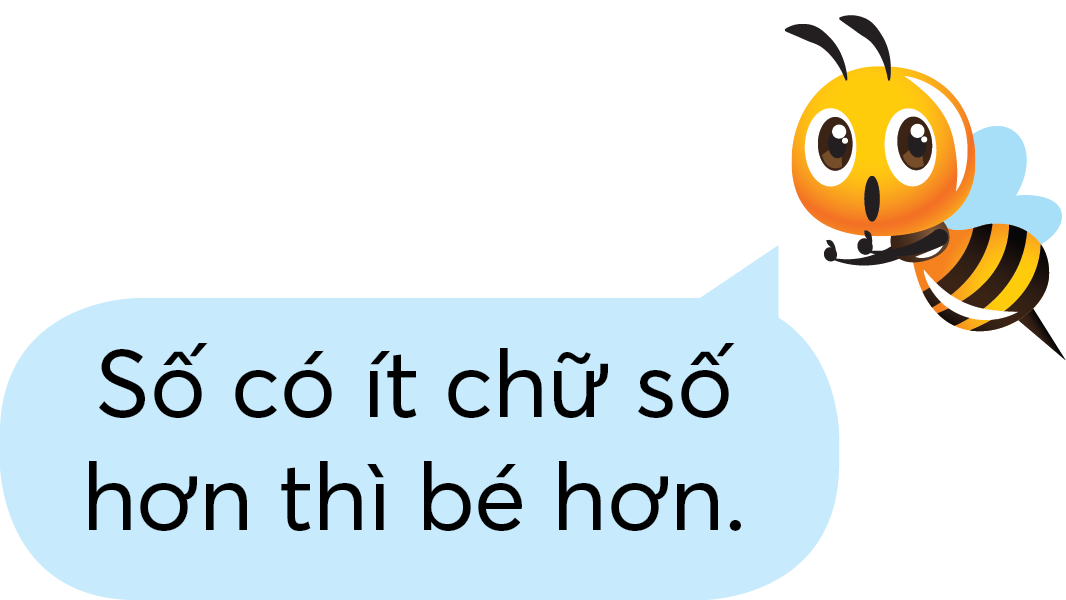 Số có nhiều chữ số hơn thì lớn hơn.
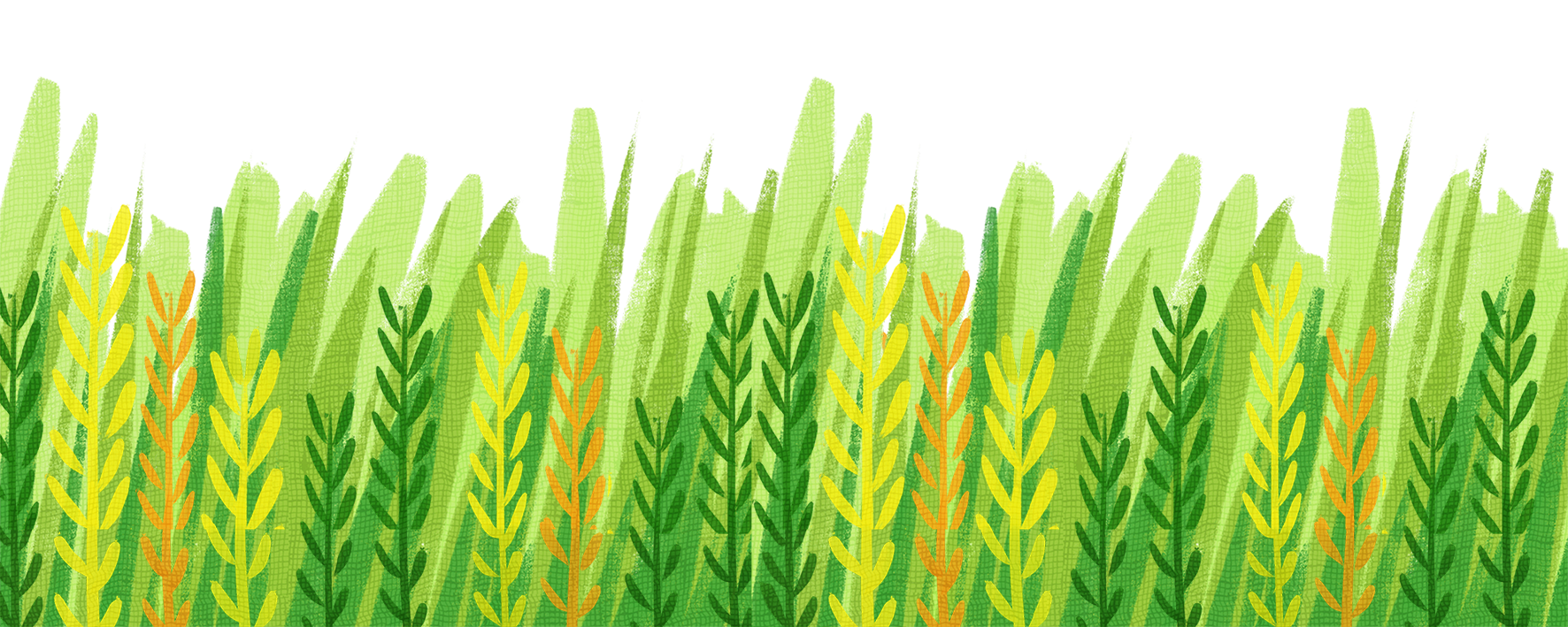 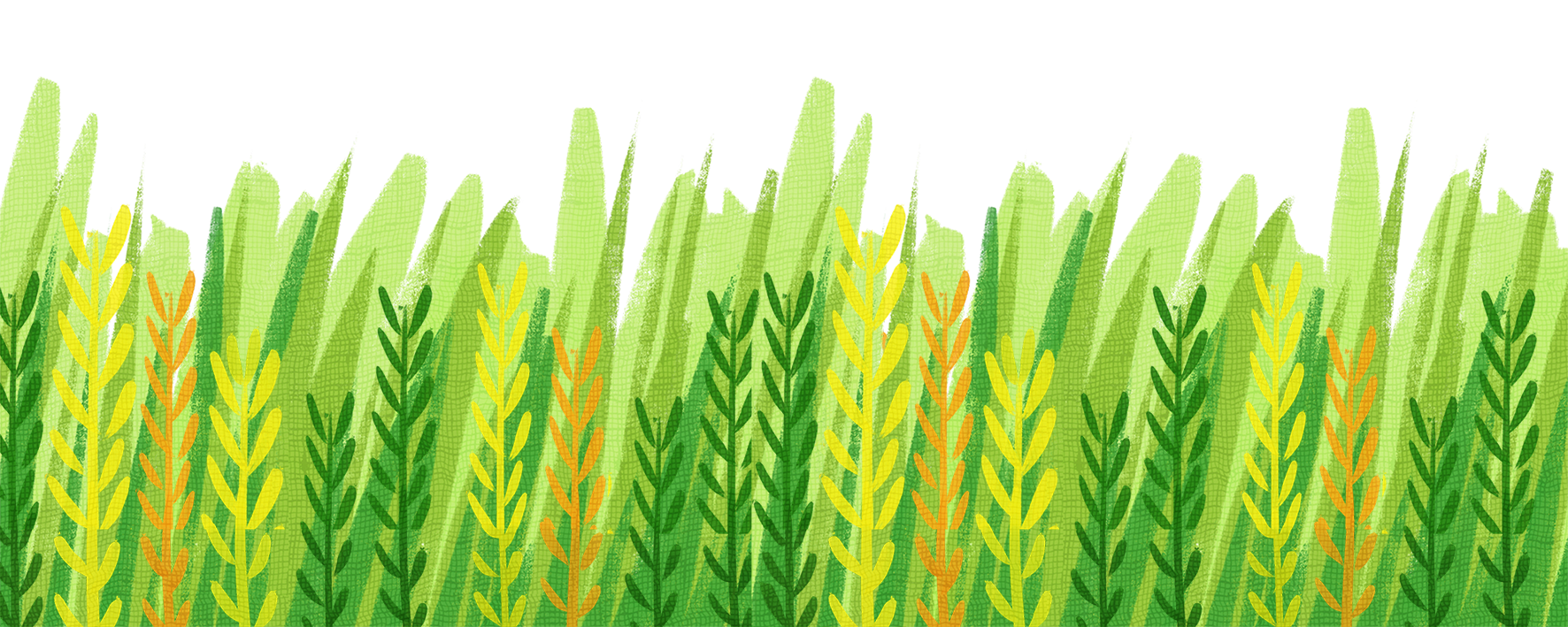 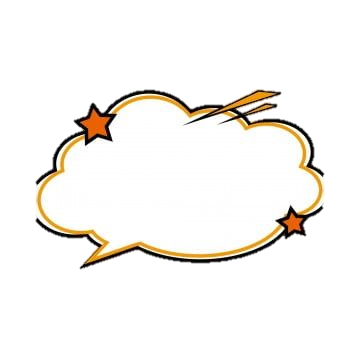 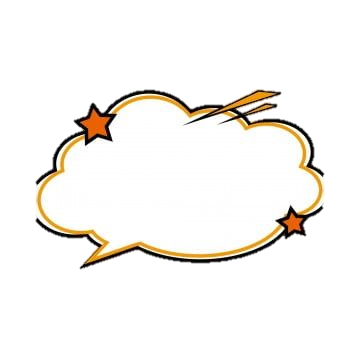 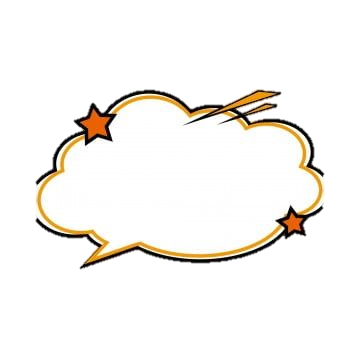 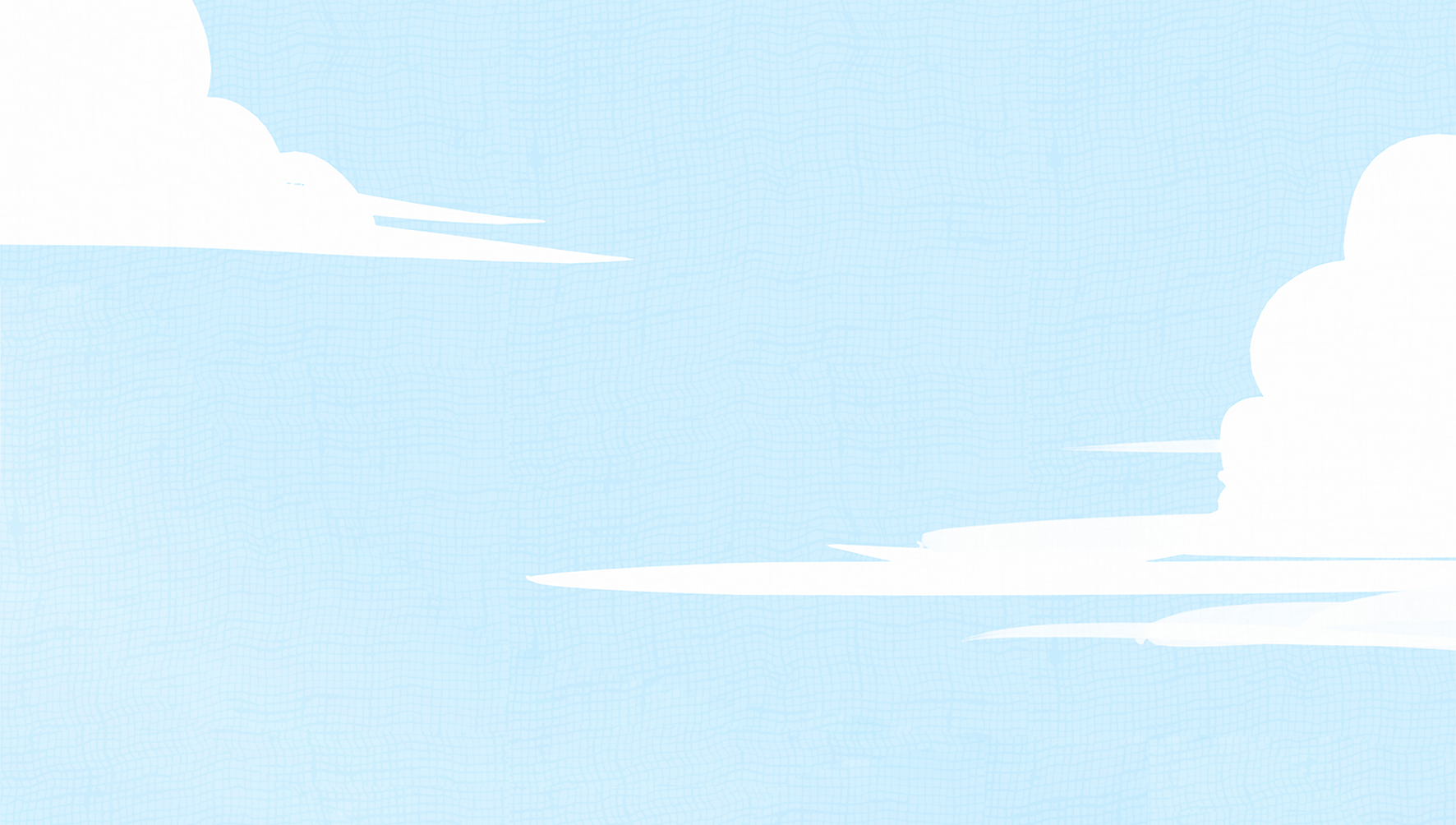 Số khối ở hình trên nhiều hơn số khối ở hình dưới
Hình trên và hình dưới có cùng 300 khối lập phương
143 khối nhiều hơn 96 khối
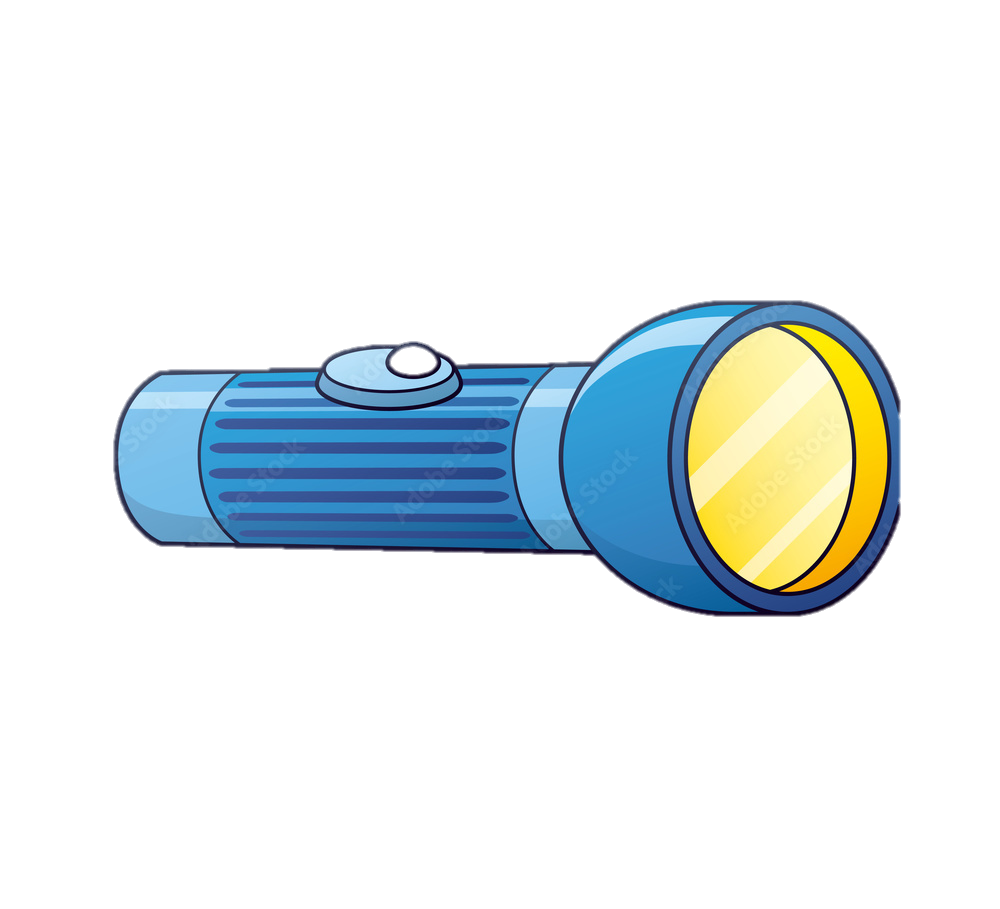 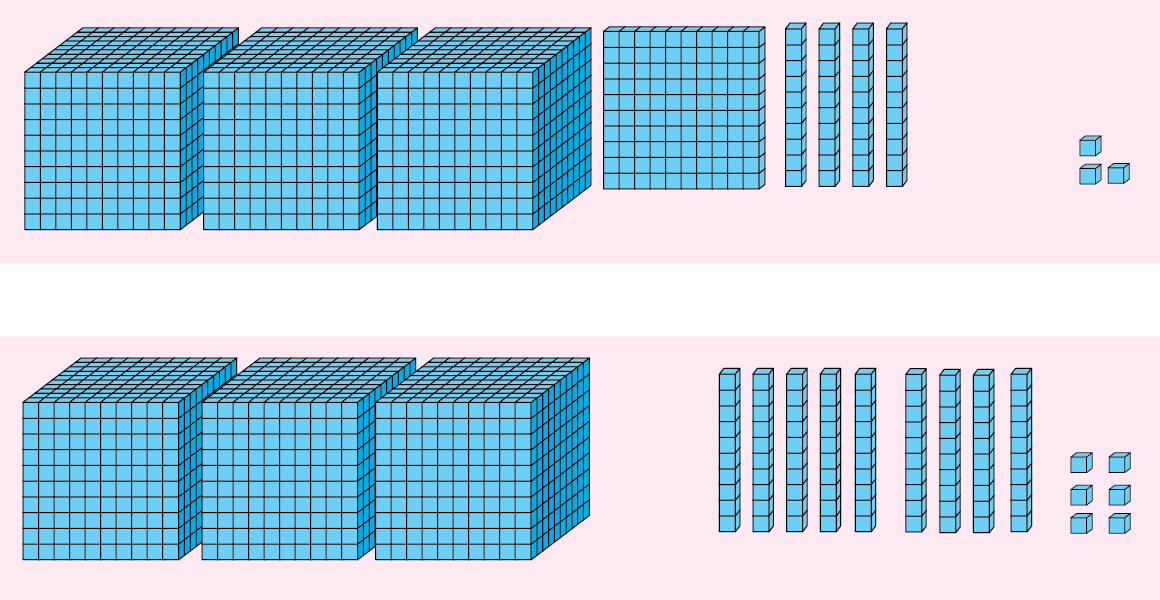 b. 3 143 và 3 096
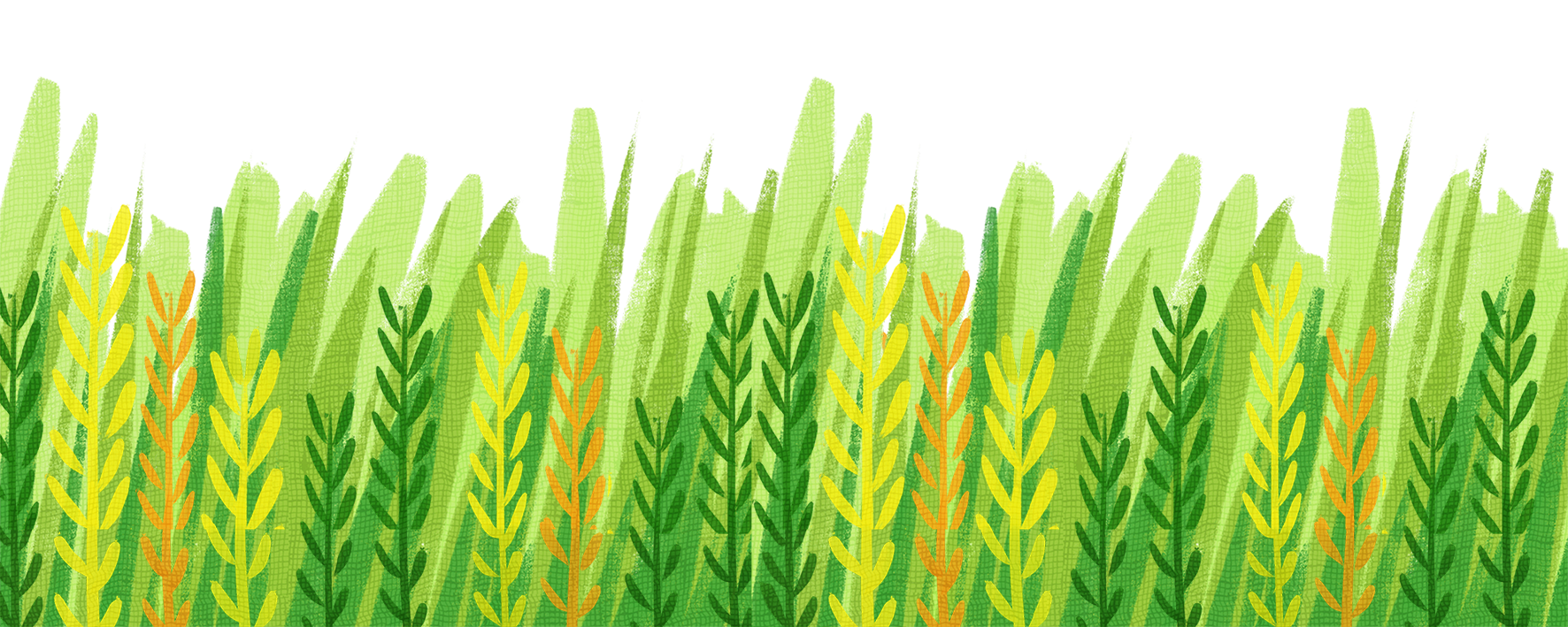 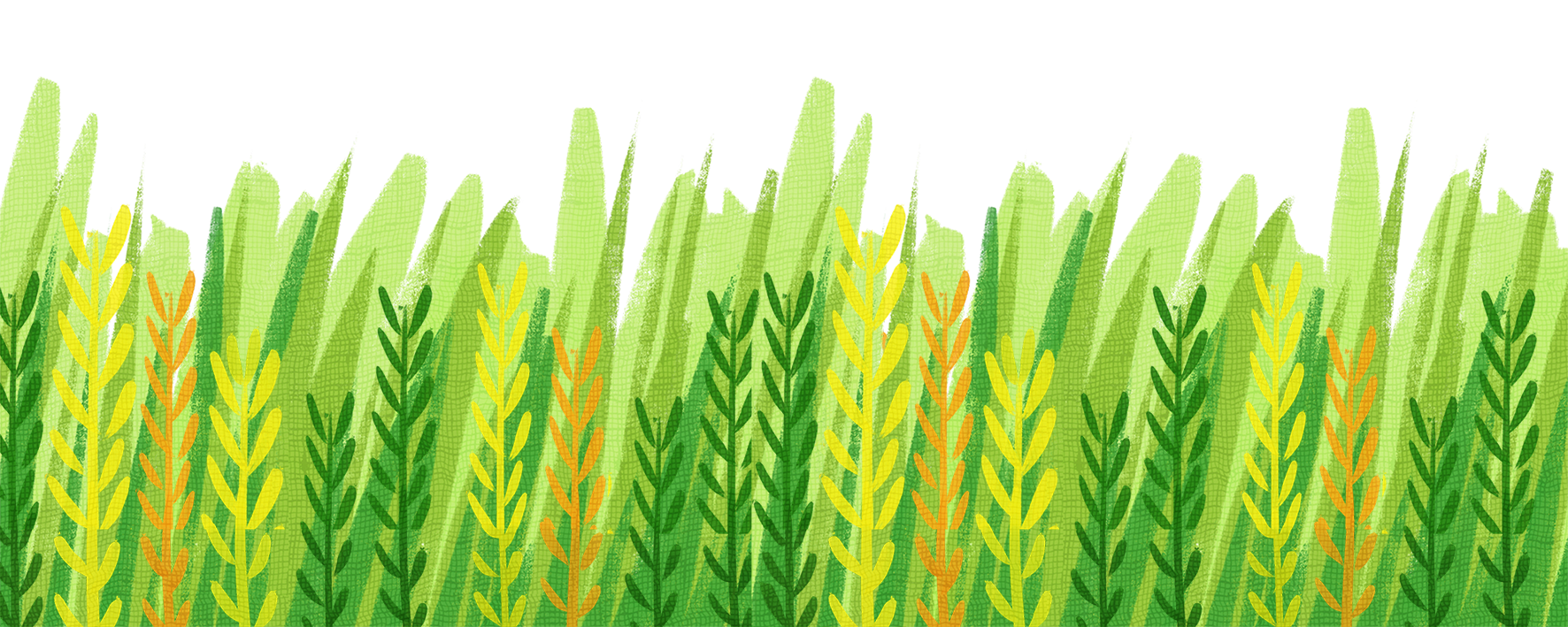 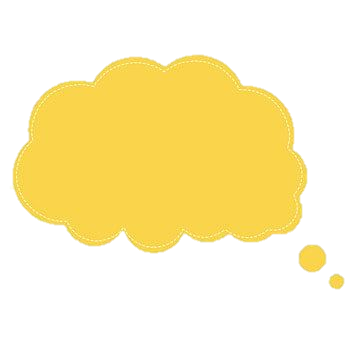 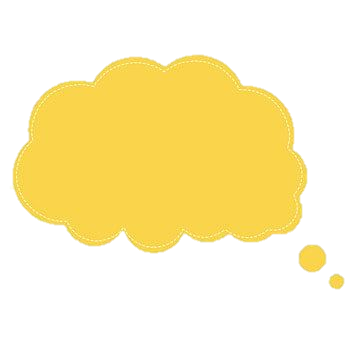 Các bạn hãy sử dụng các khối lập phương để thể hiện số 3 143 và 3 096
Các bạn hãy quan sát số các khối lập phương để so sánh hai số
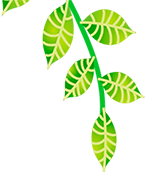 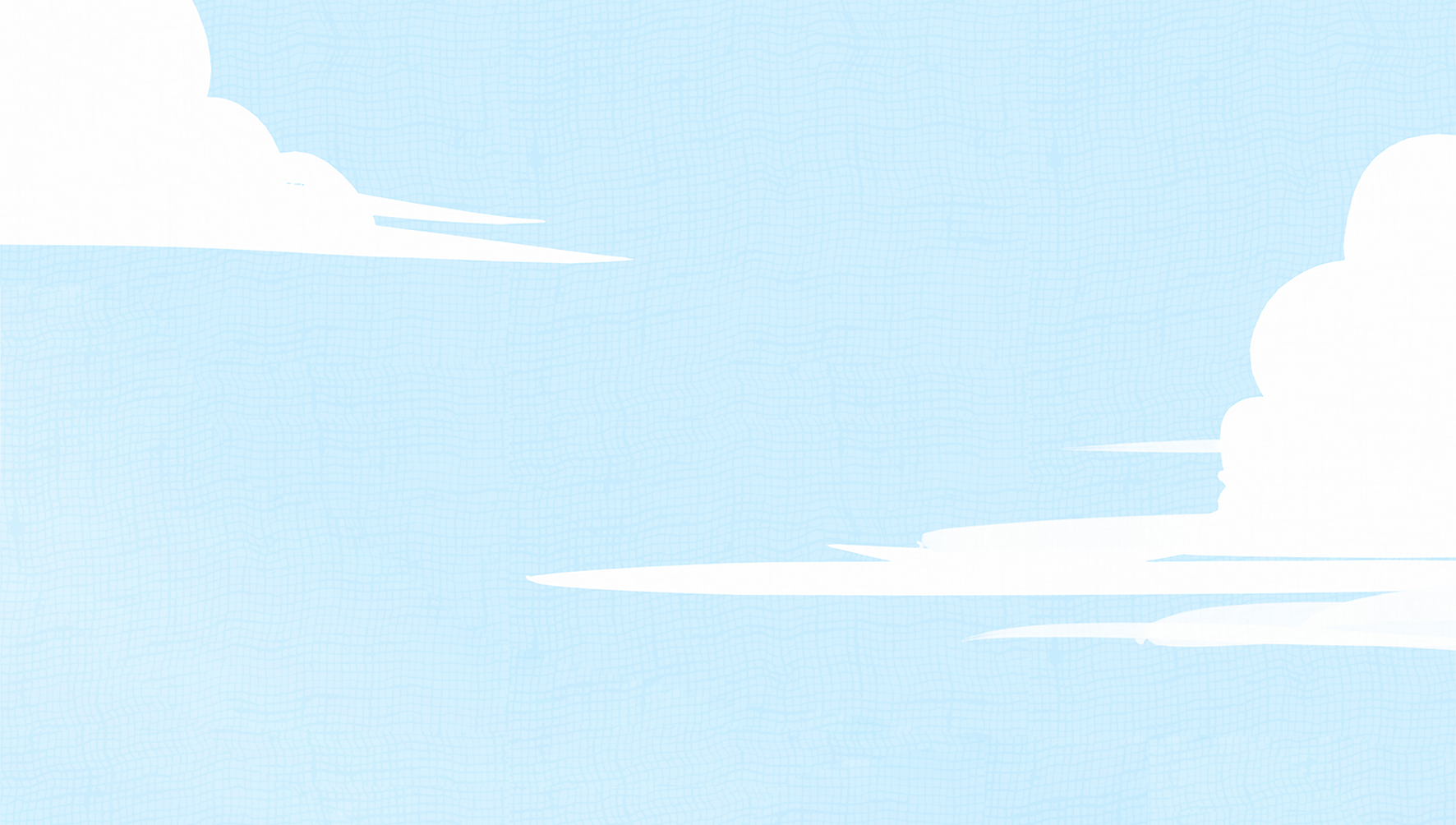 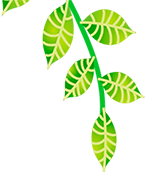 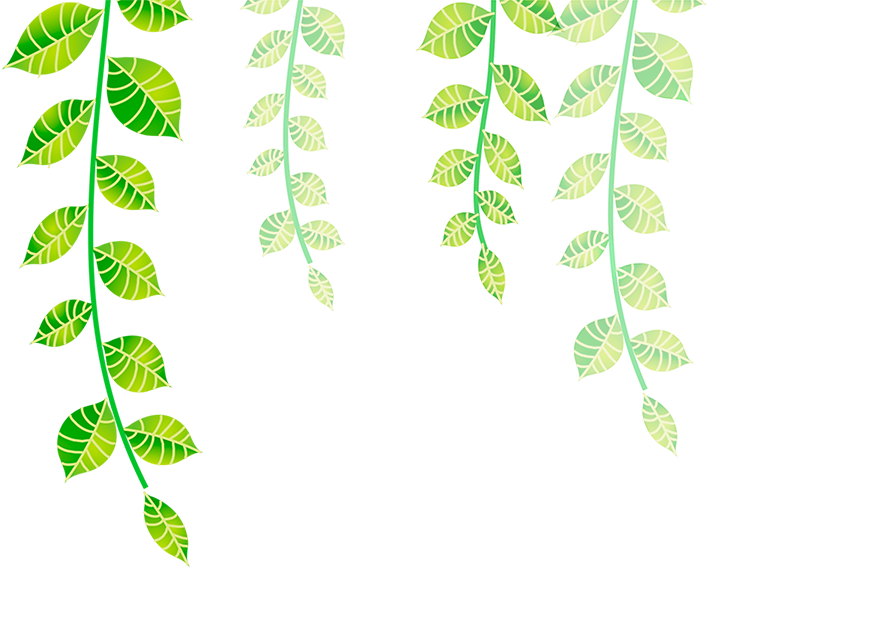 Khi so sánh hai số có bốn chữ số, ta thực hiện như sau
3 143
3
1
3
3 096
0
- So sánh từng cặp chữ số ở cùng một hàng, kể từ trái sang phải.
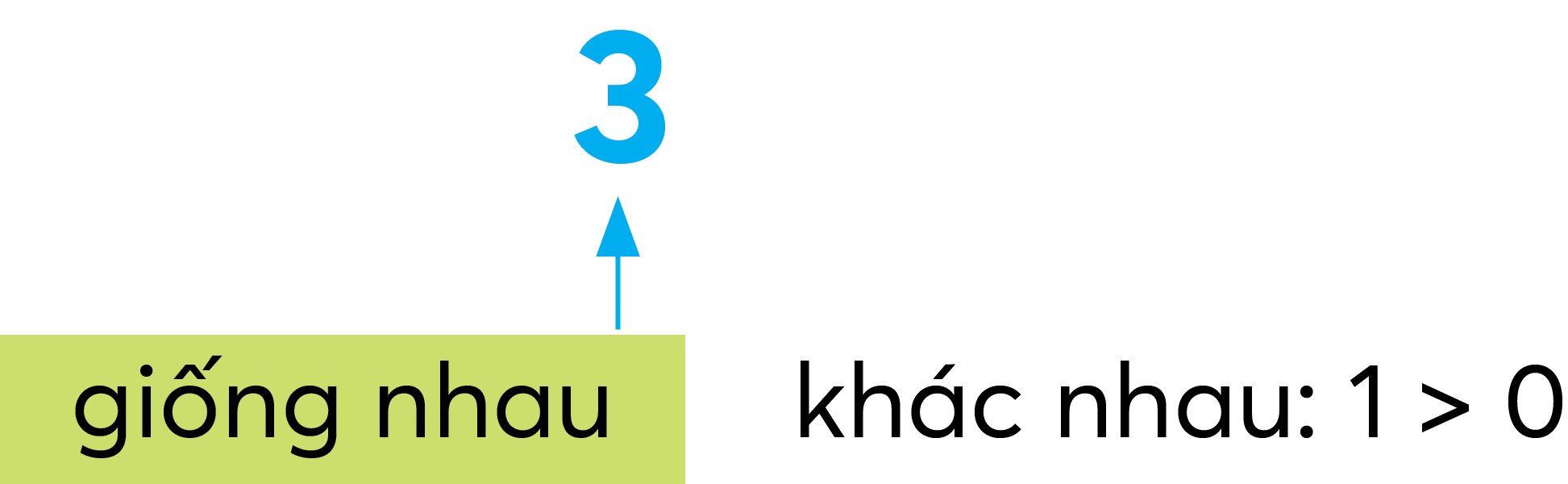 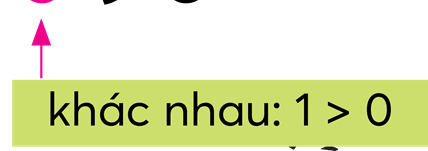 3 = 3
- Cặp chữ số đầu tiên khác nhau: Số có chữ số lớn hơn thì lớn hơn.
1>0
3 143 > 3 096
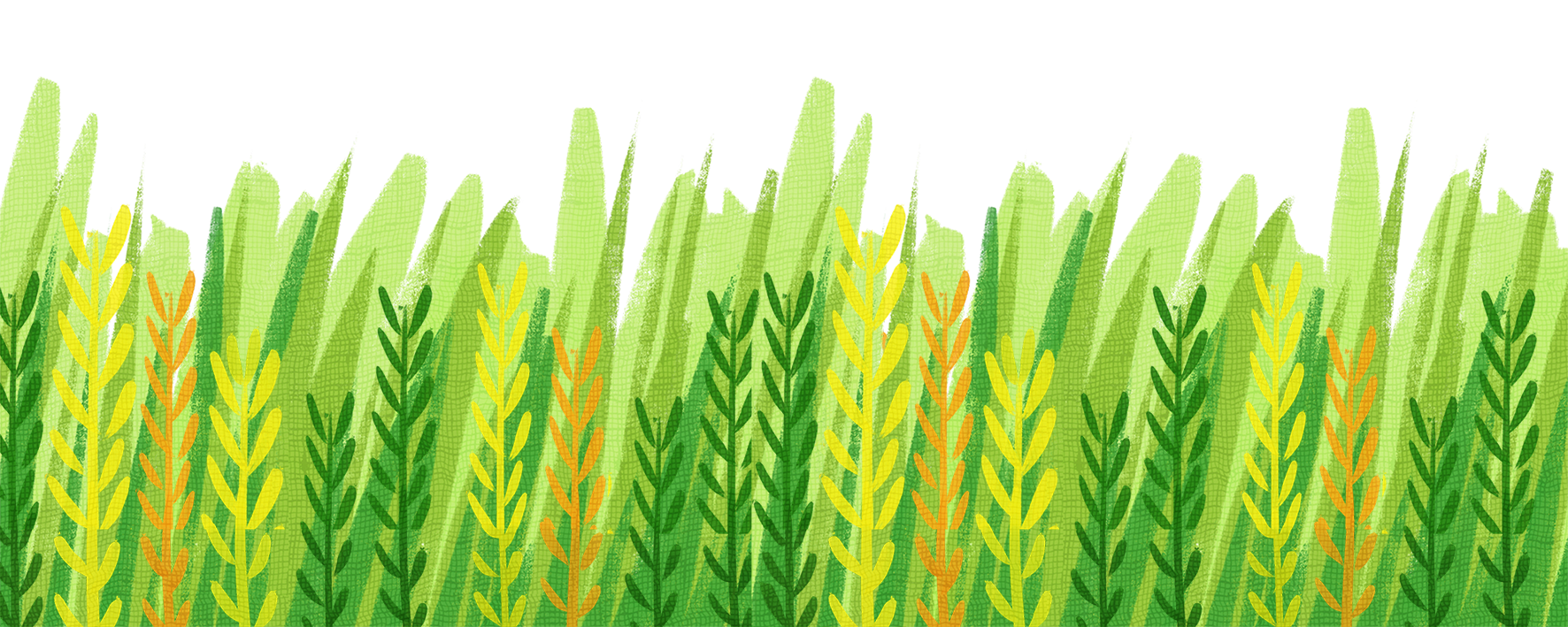 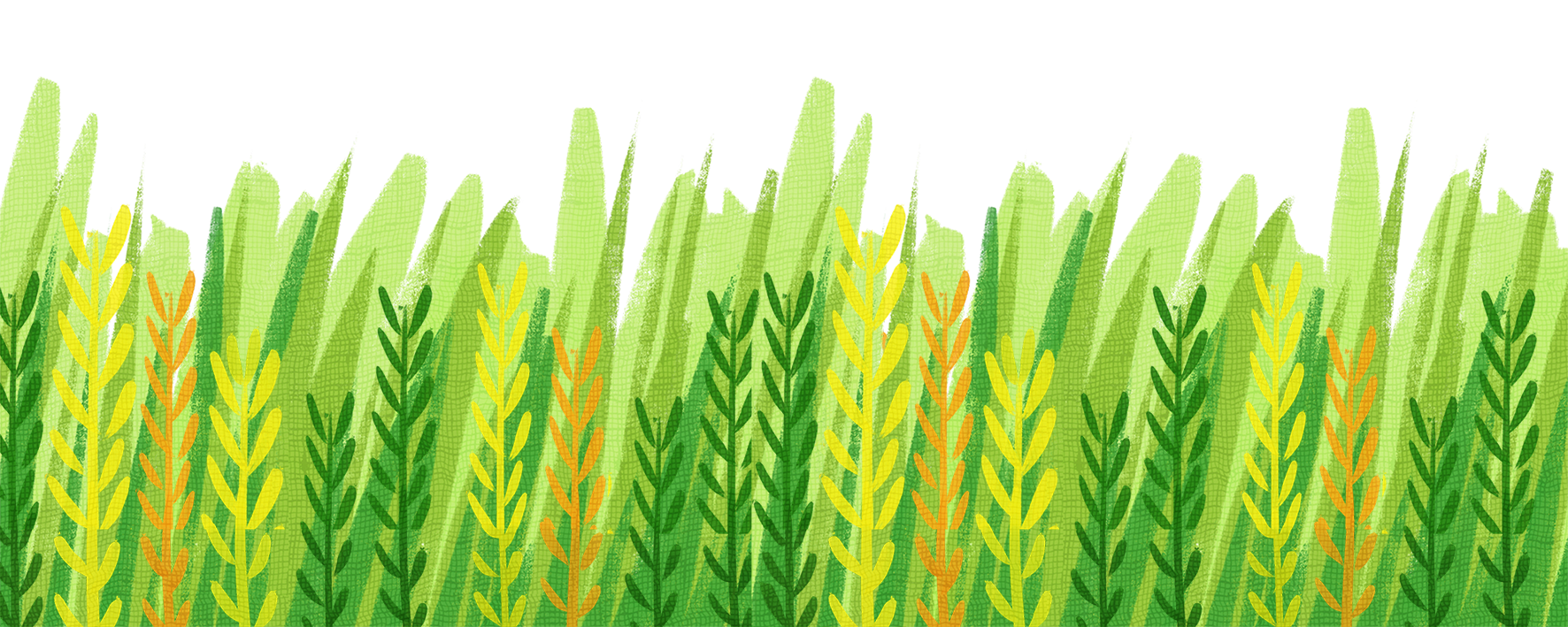 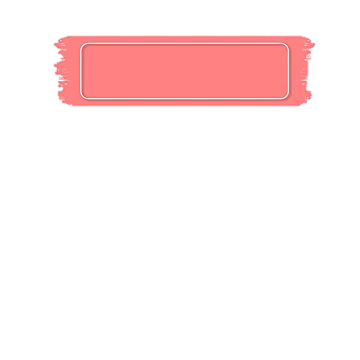 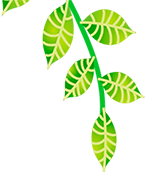 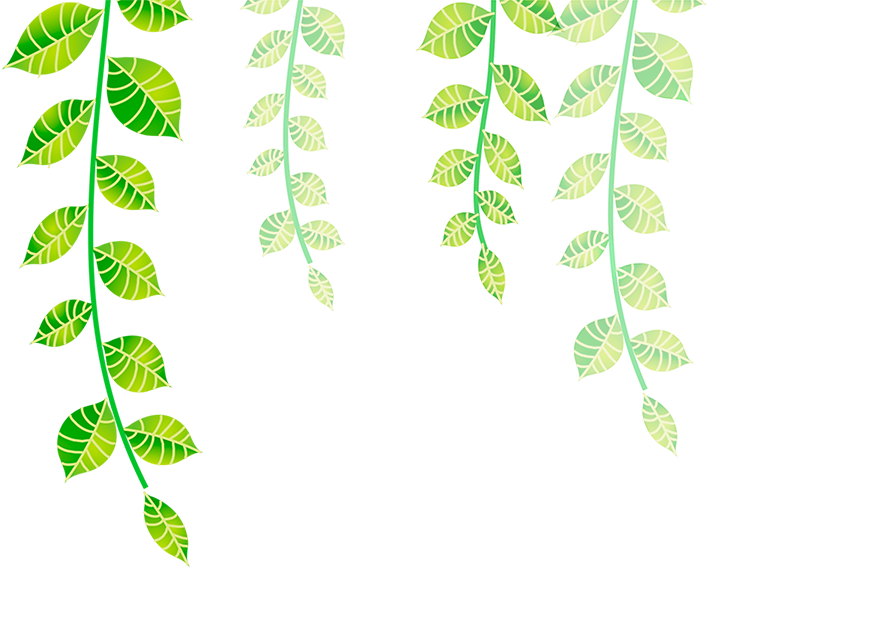 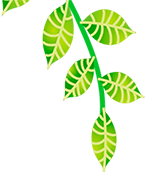 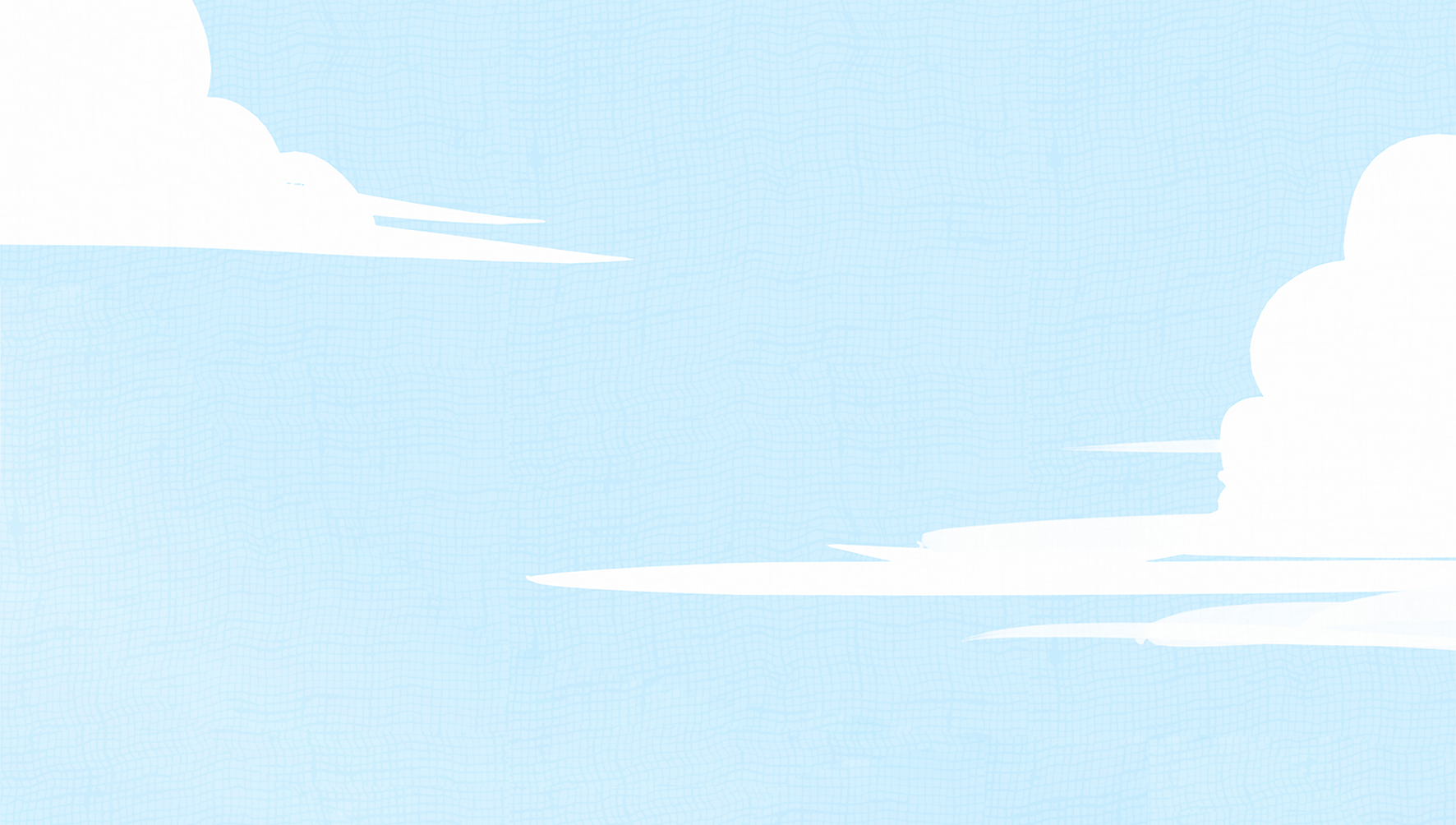 Kết luận
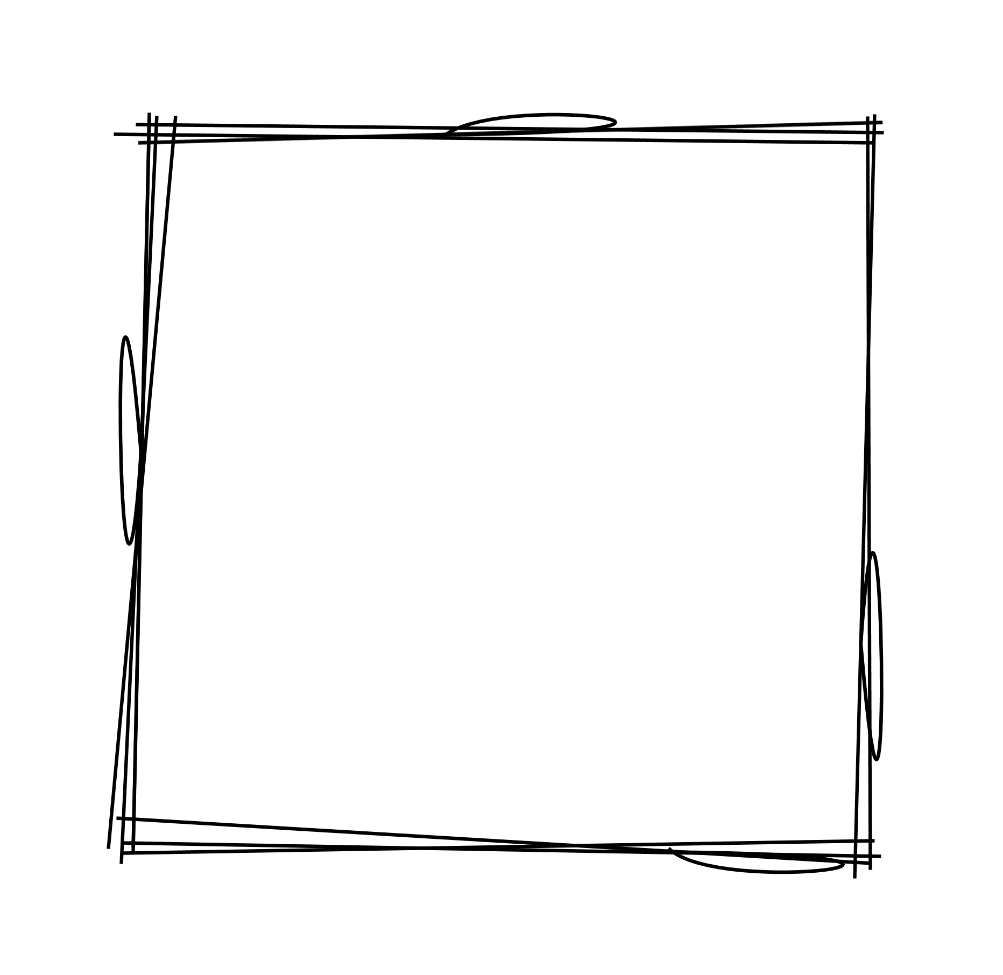 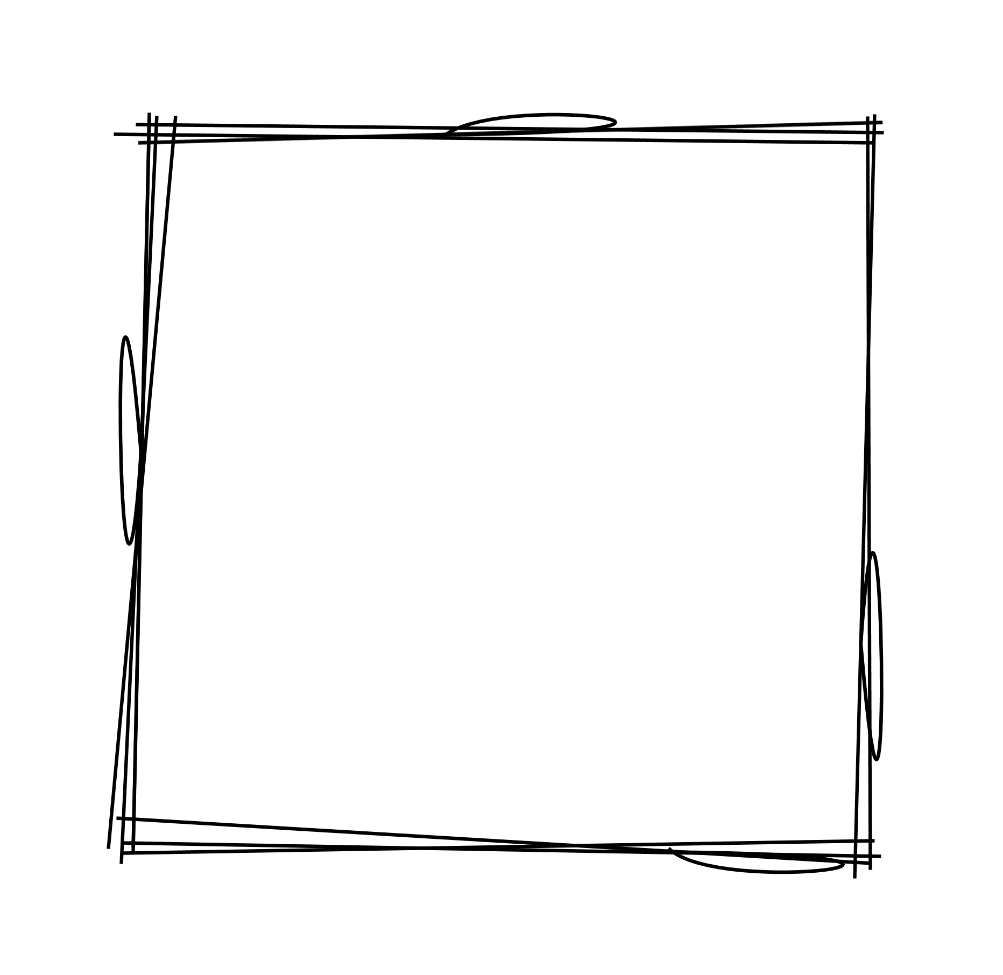 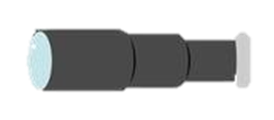 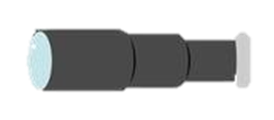 Số có bốn chữ số lớn hơn số có ba chữ số
Ví dụ:
 1000 > 999
So sánh hai số có bốn chữ số ta so sánh từ trái sang. Cặp chữ số đầu tiên khác nhau: Số có chữ số lớn hơn thì lớn hơn.
Ví dụ:
8 523 > 8513
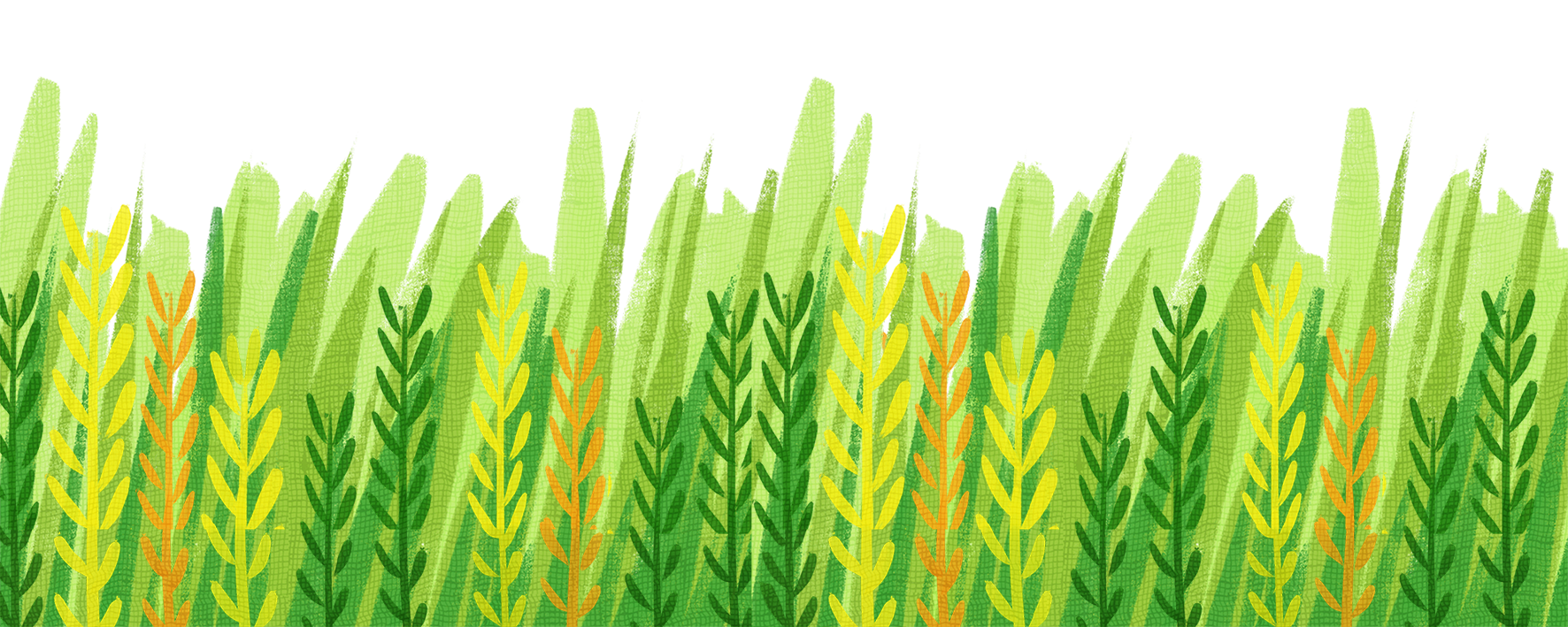 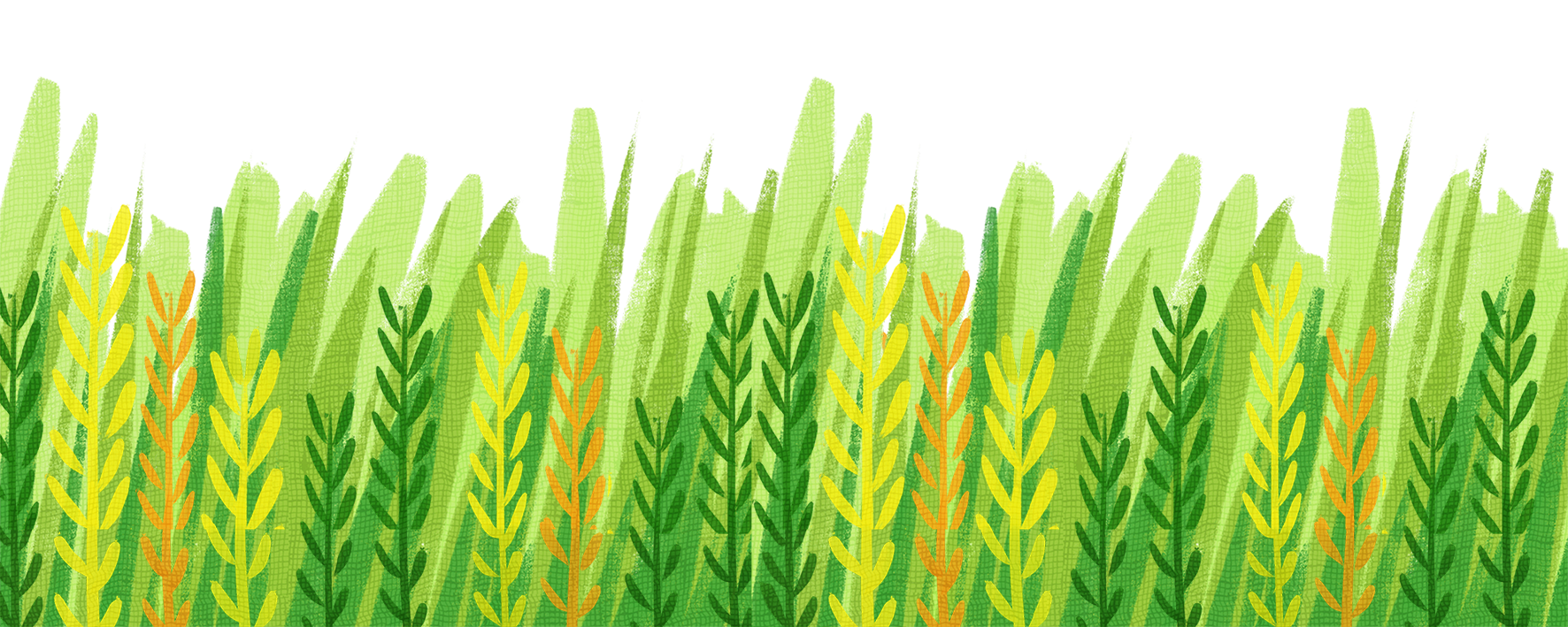 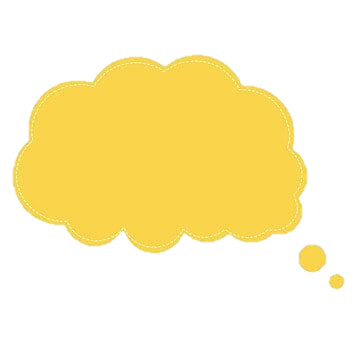 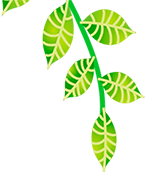 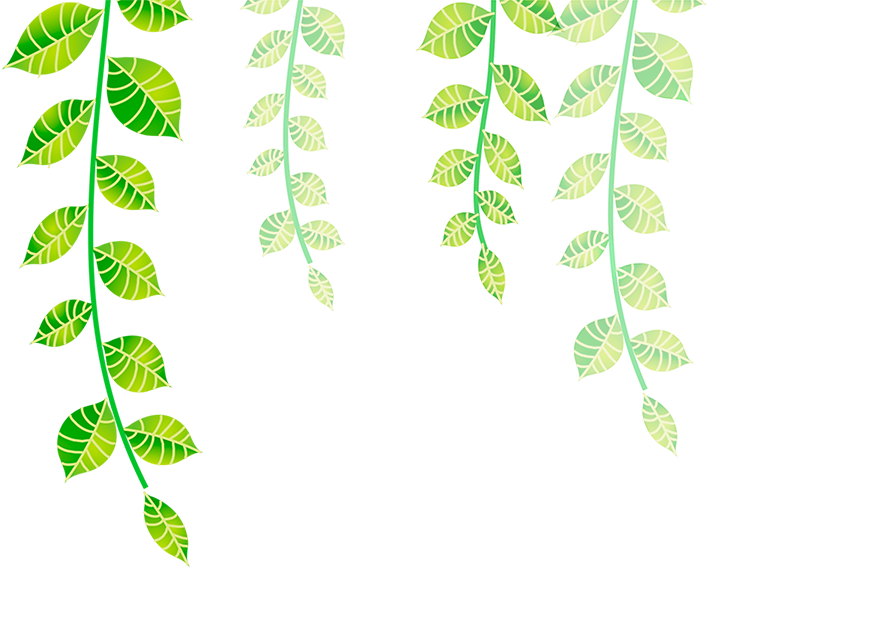 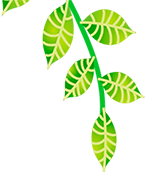 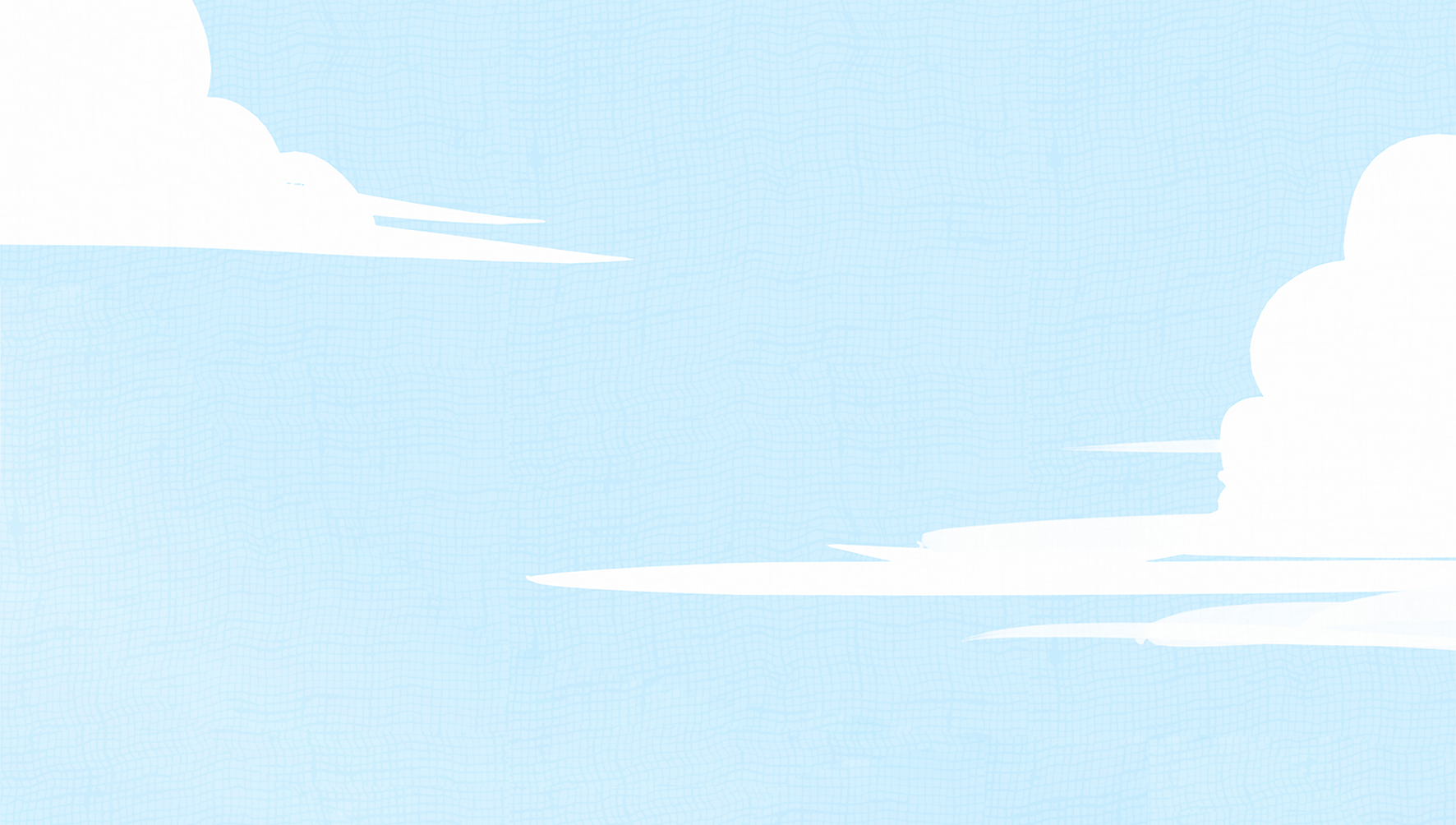 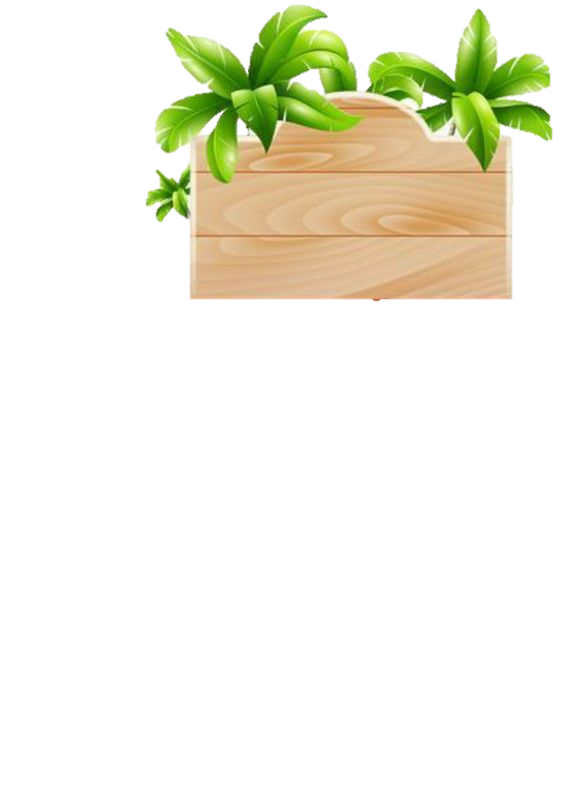 Chúng ta đã có đủ các đồ dùng rồi. Bây giờ chúng ta tiếp tục hành trình nào.
01
Chuẩn bị đồ dùng
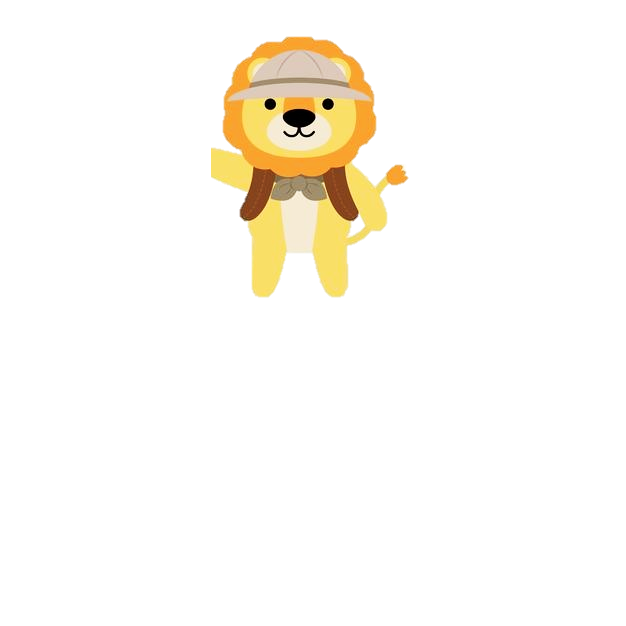 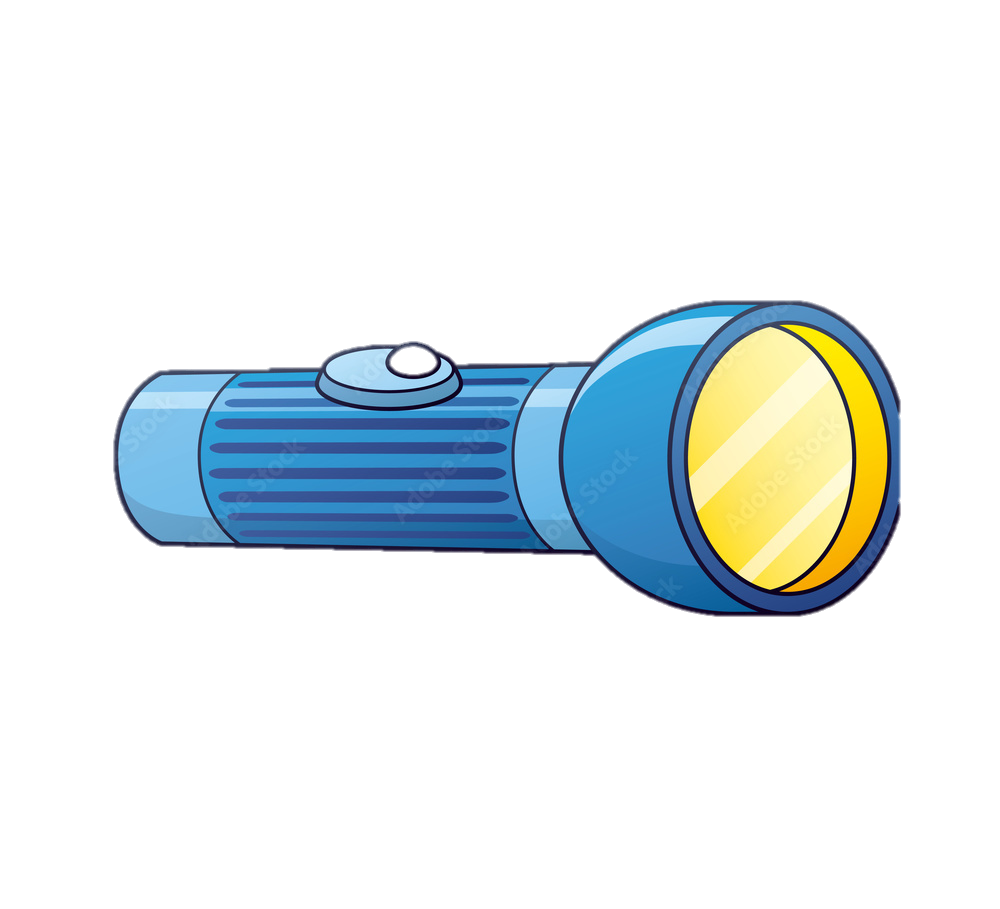 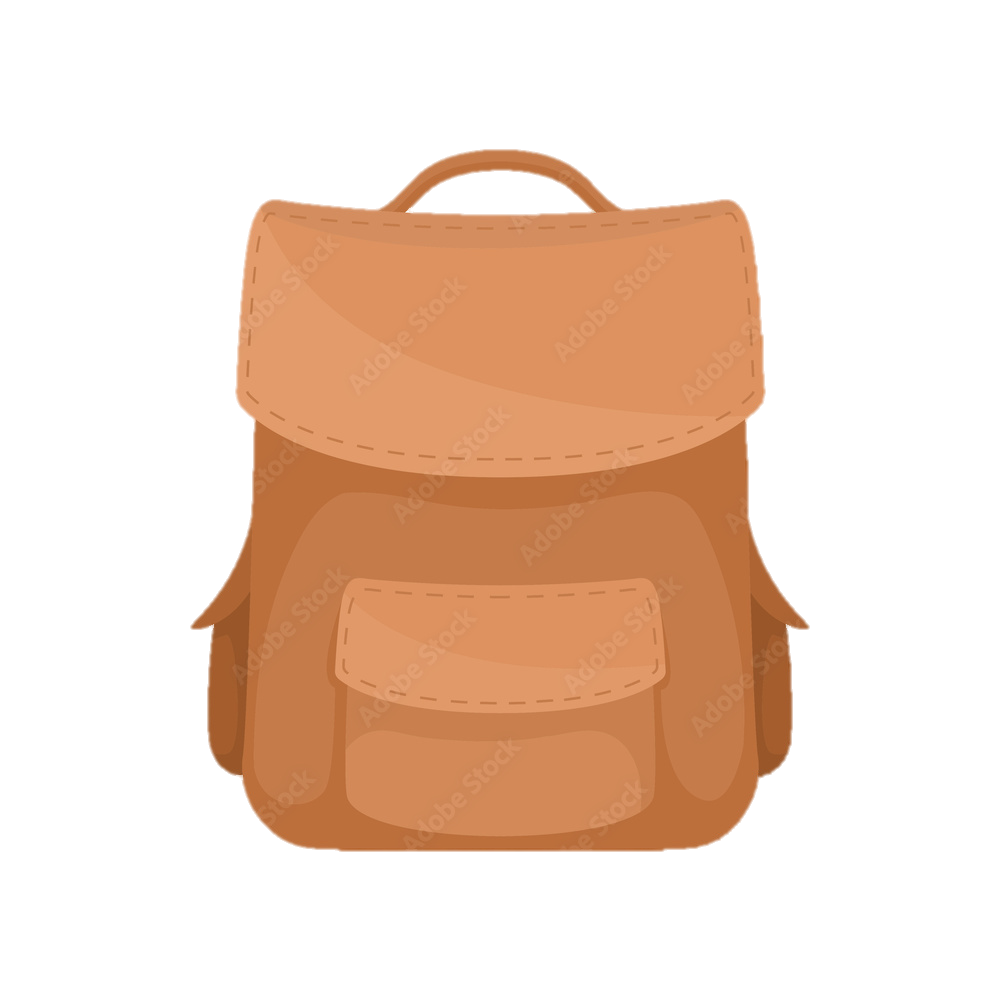 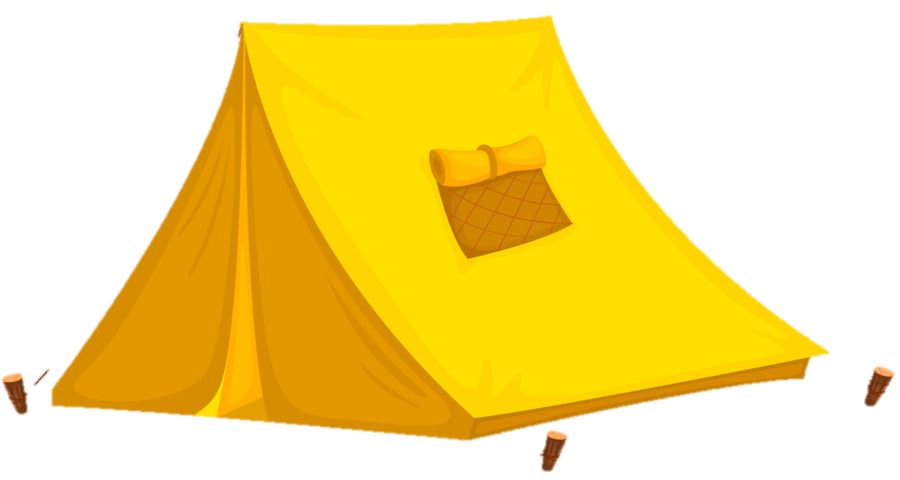 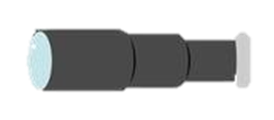 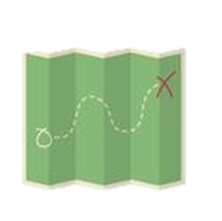 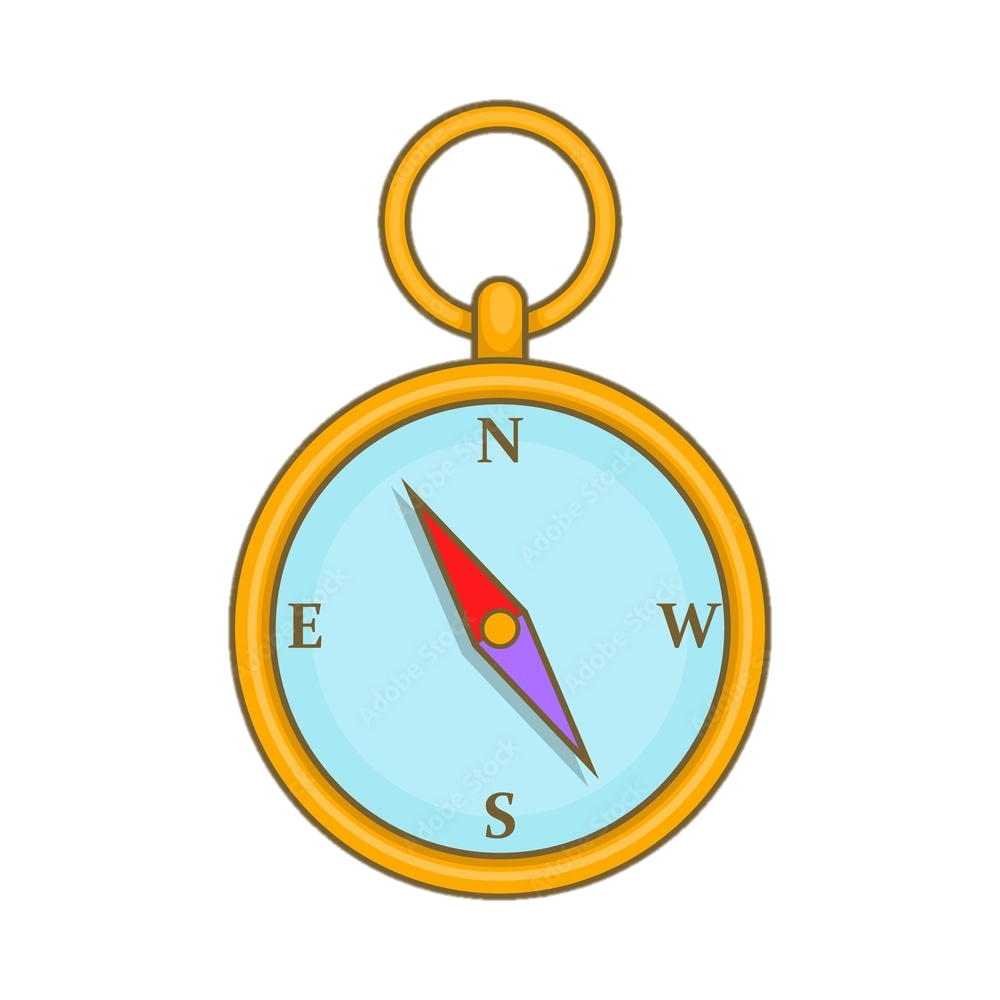 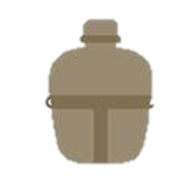 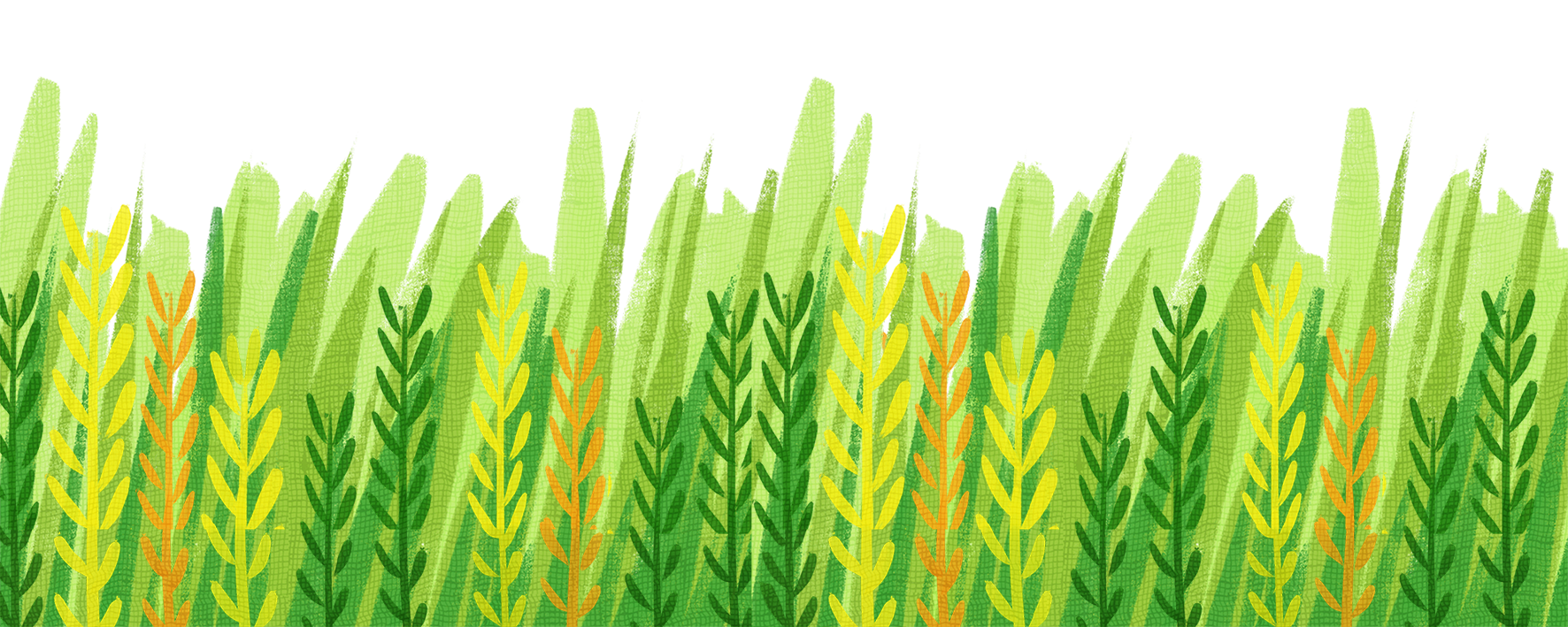 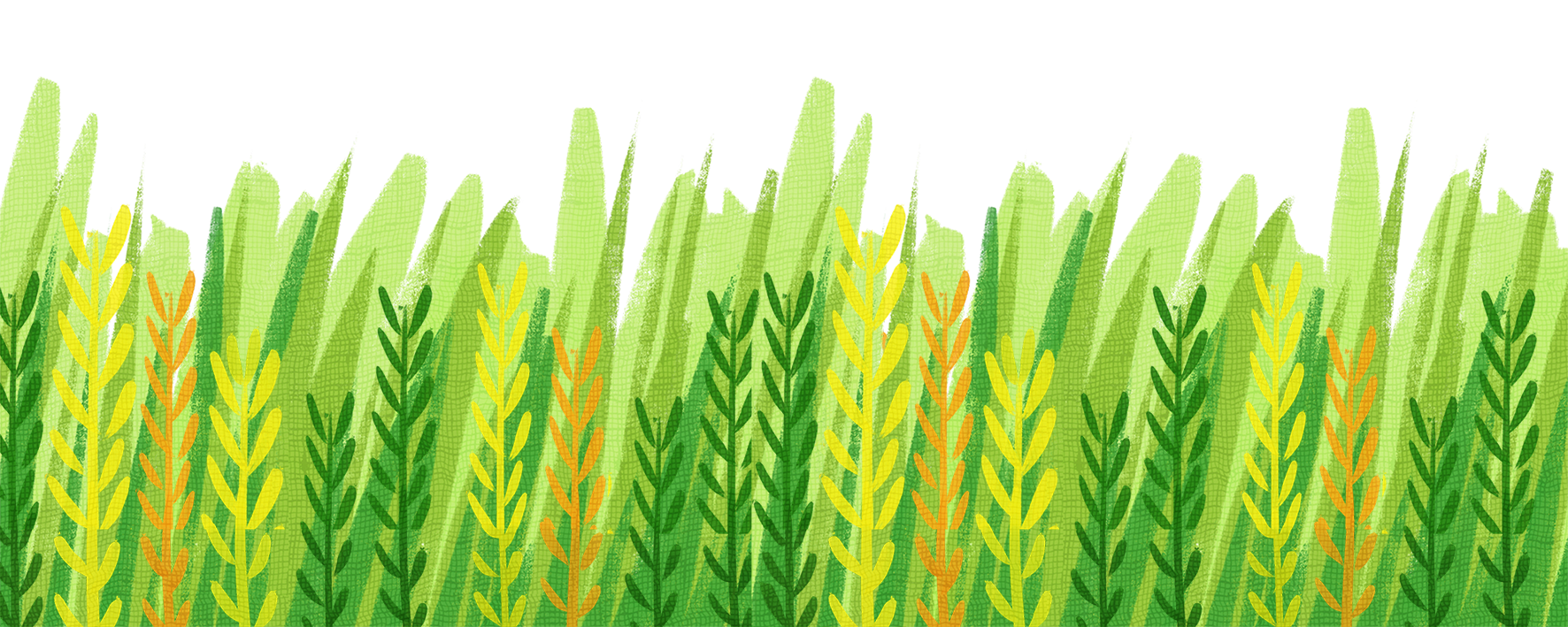 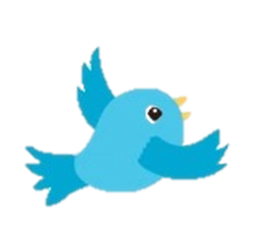 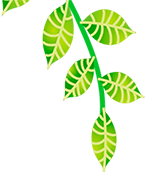 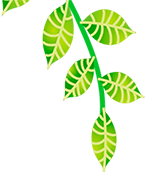 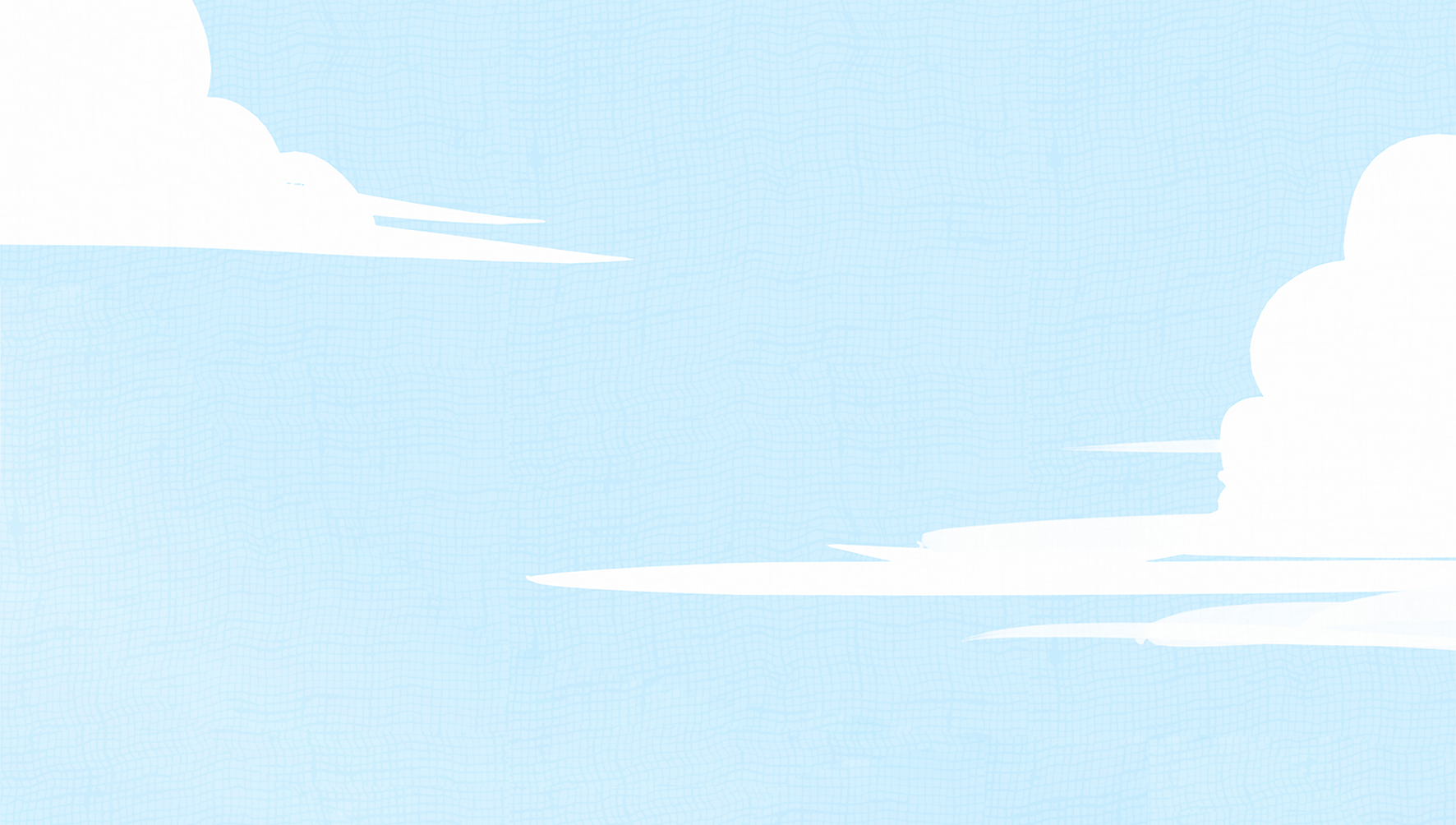 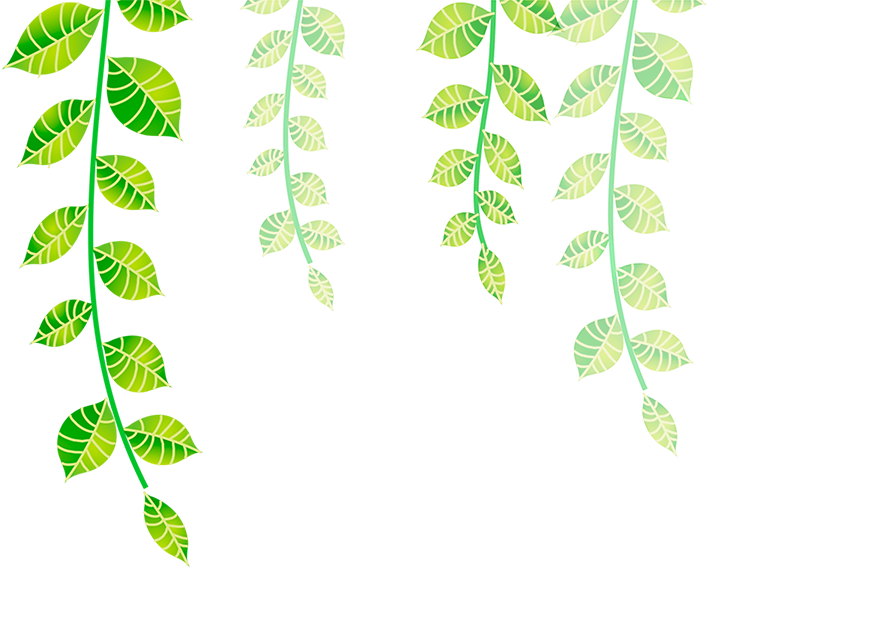 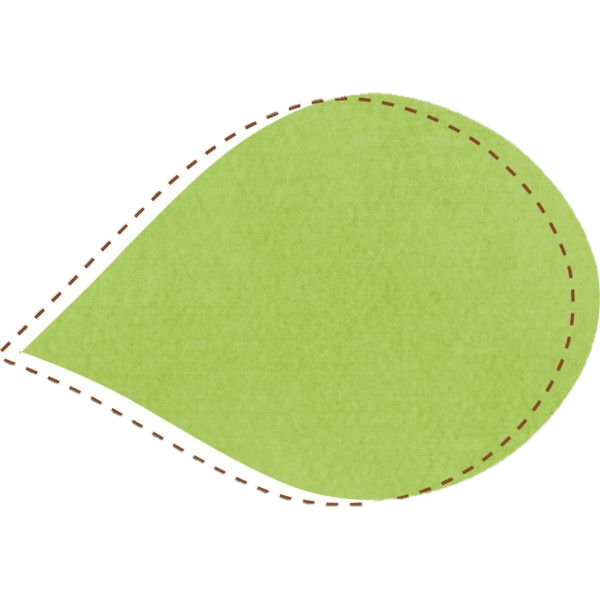 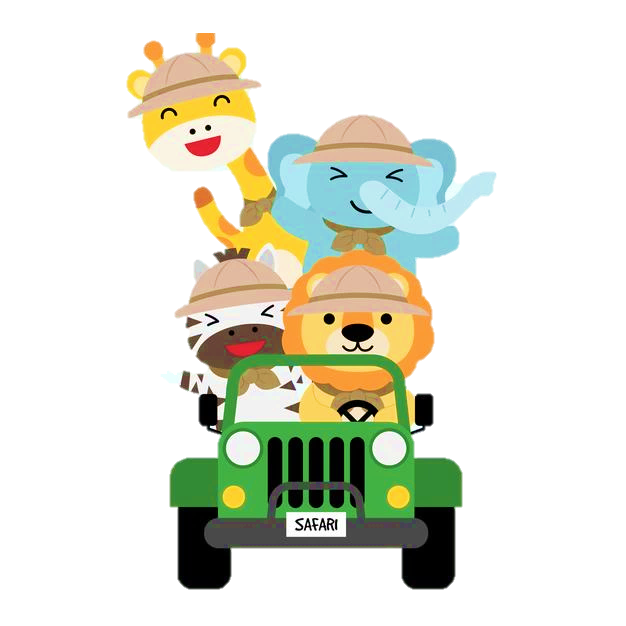 Trong khi quá trình chạy xe, chúng ta chơi một trò chơi nhỏ để tạo không khí vui vẻ nhé
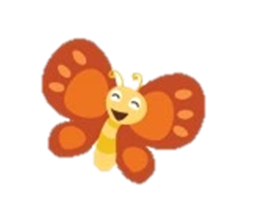 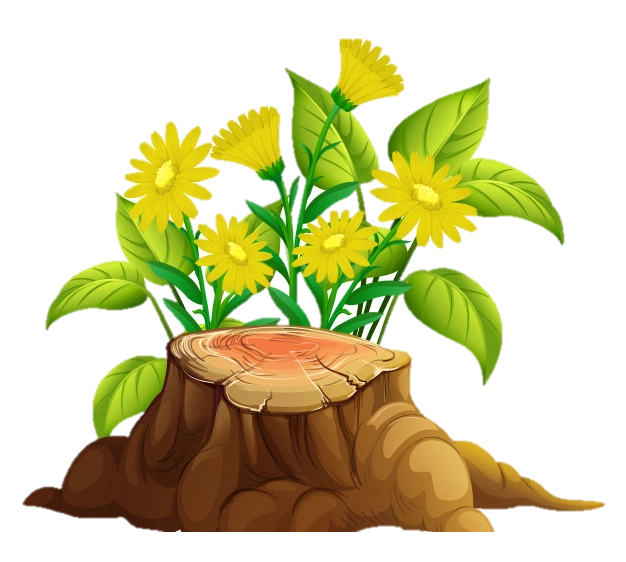 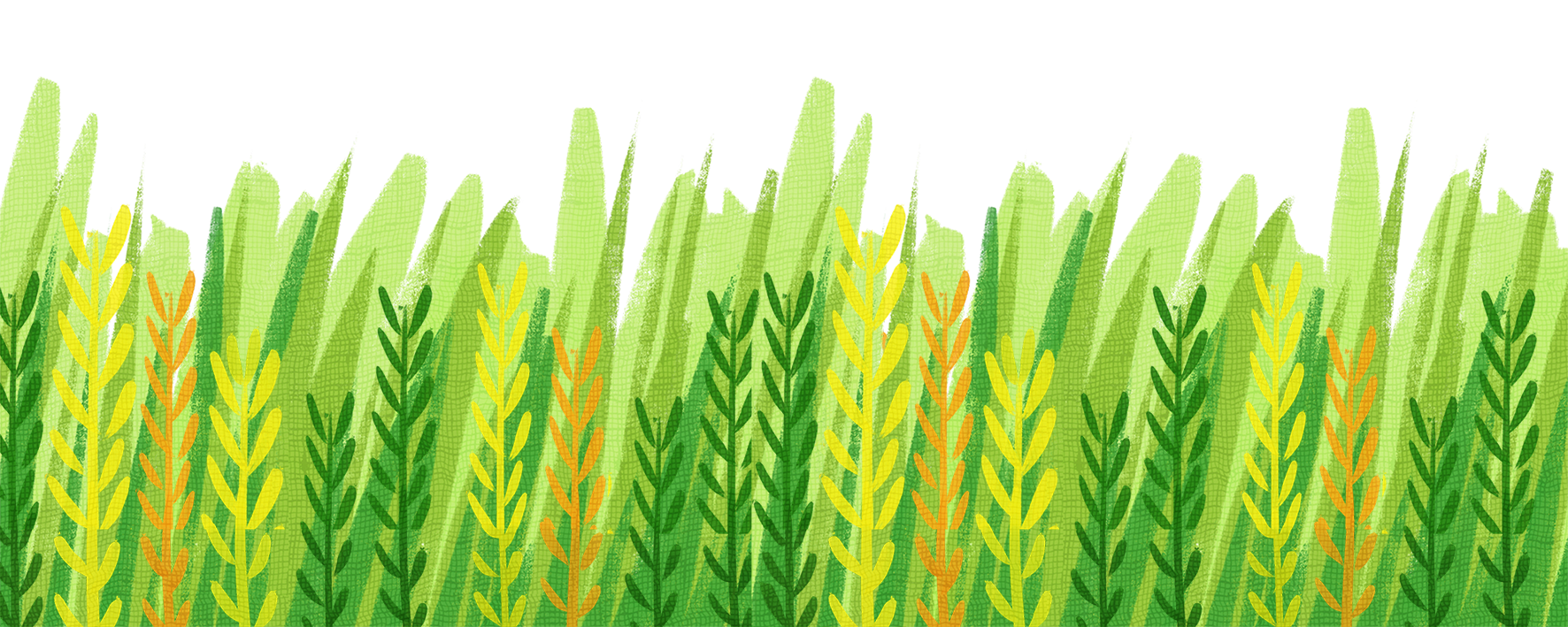 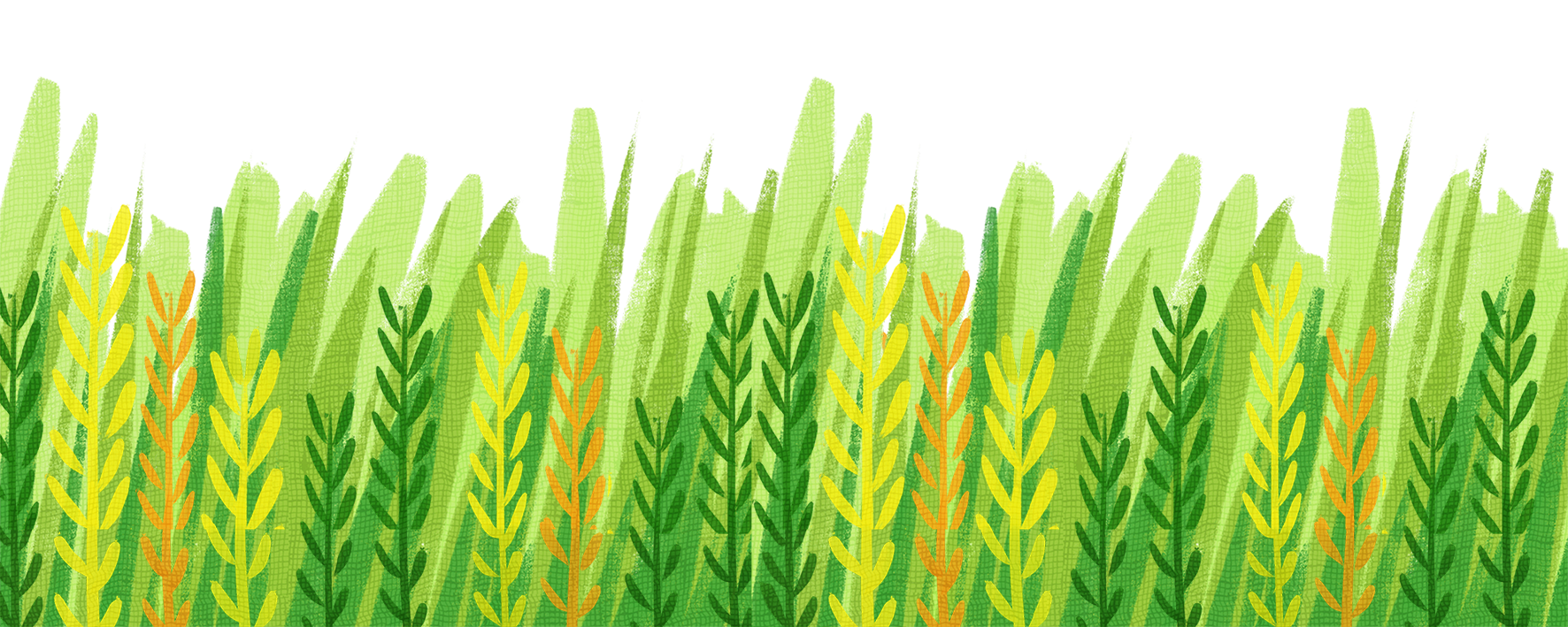 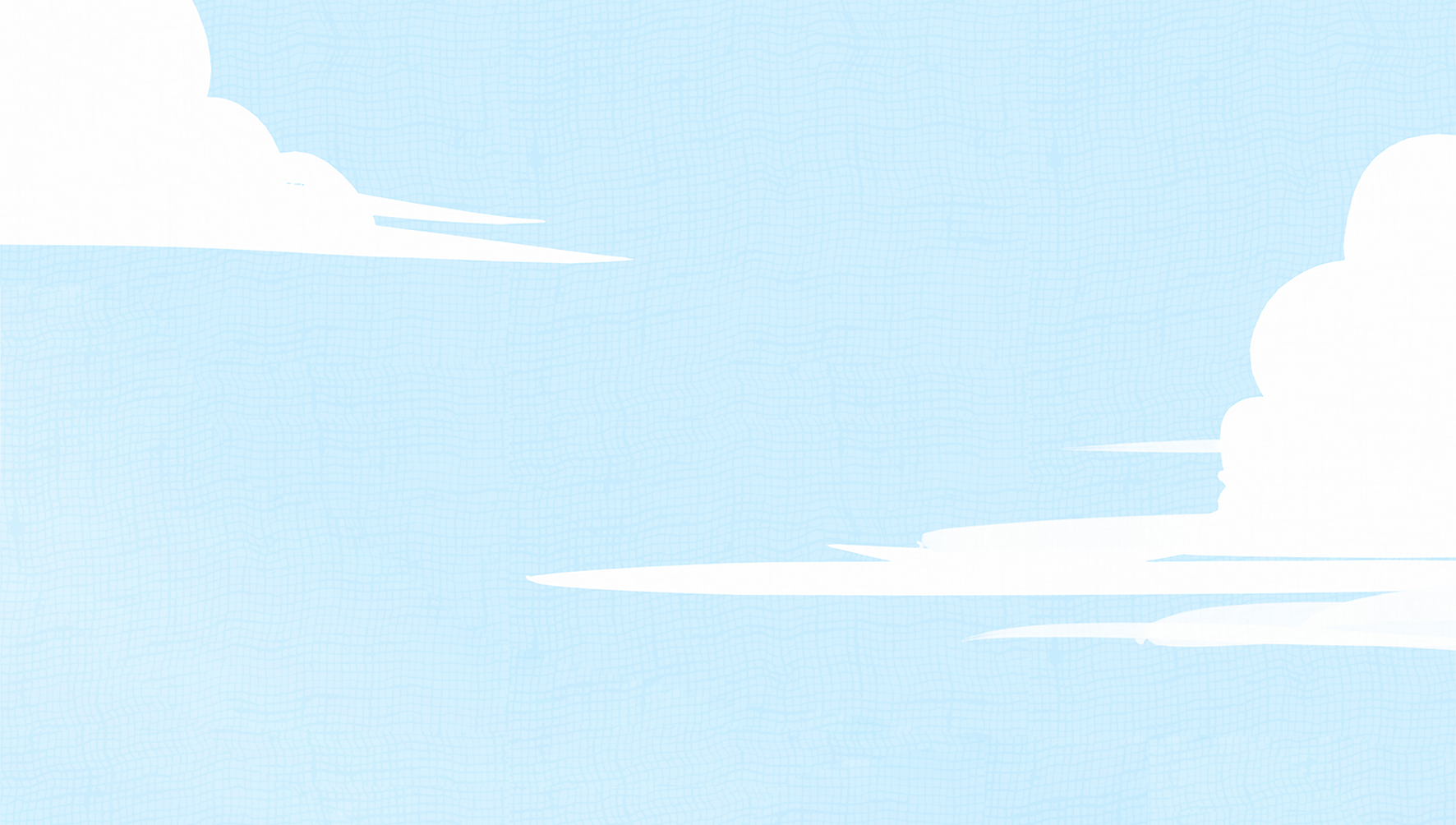 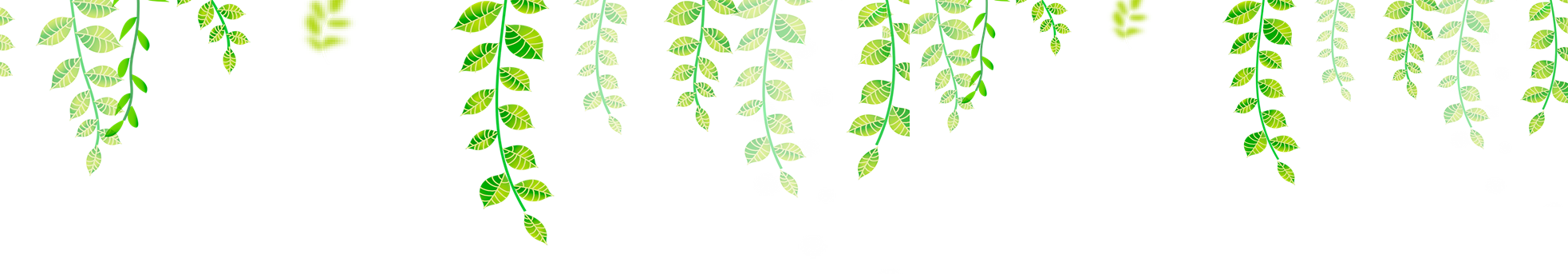 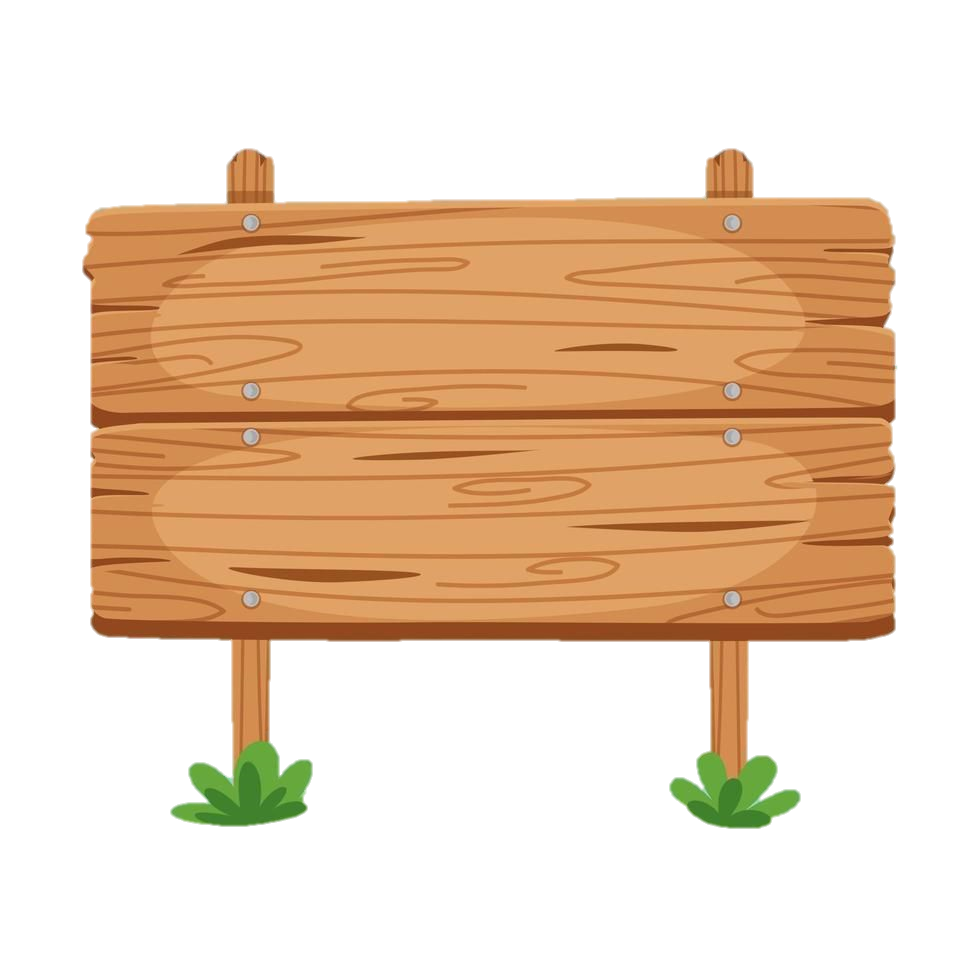 Trò chơi 
Ai nhanh hơn ?
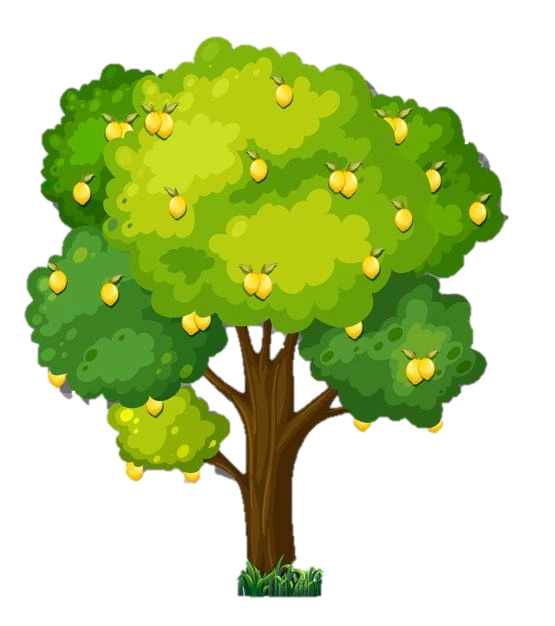 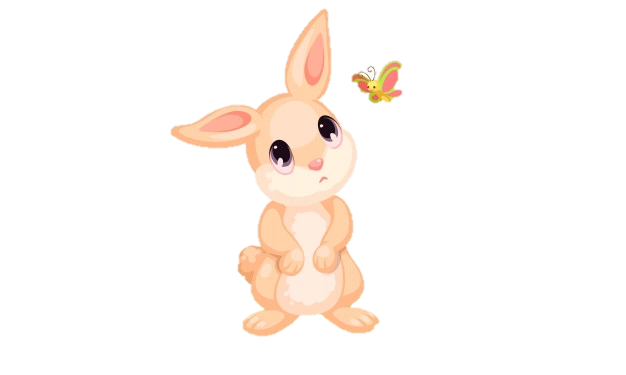 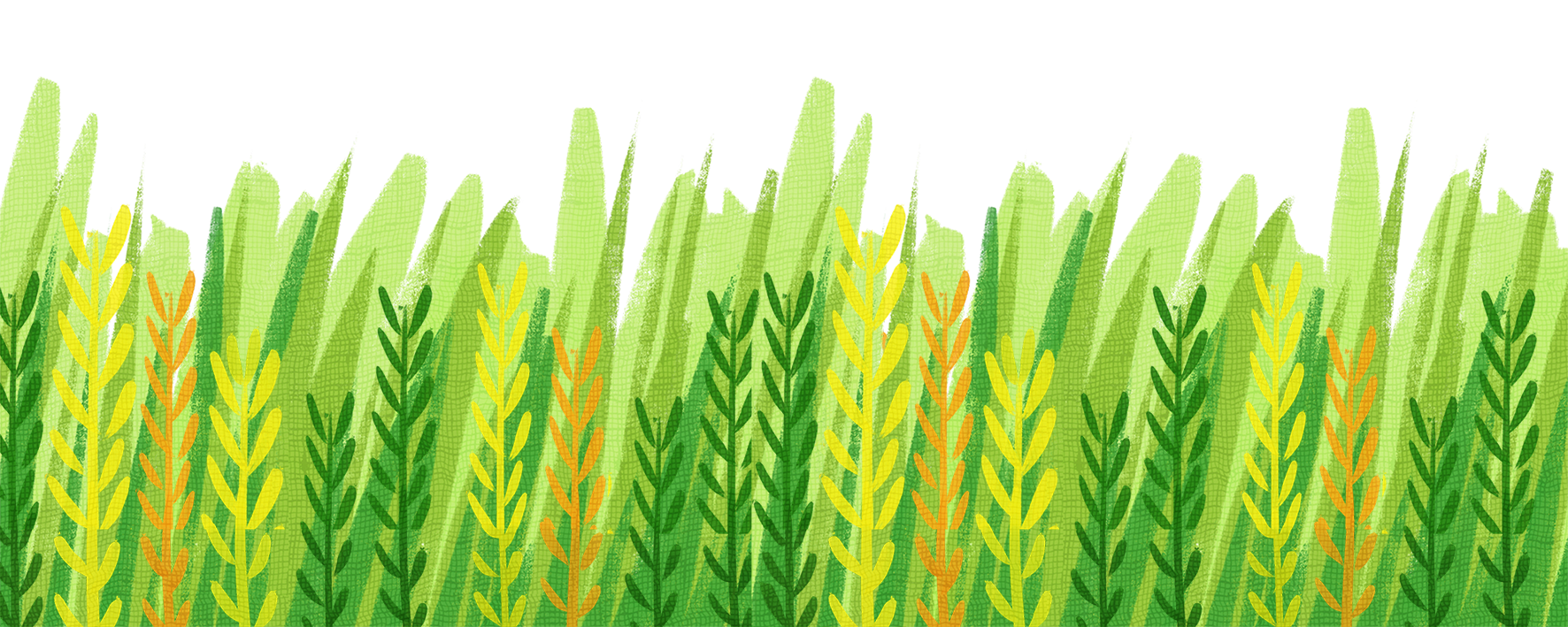 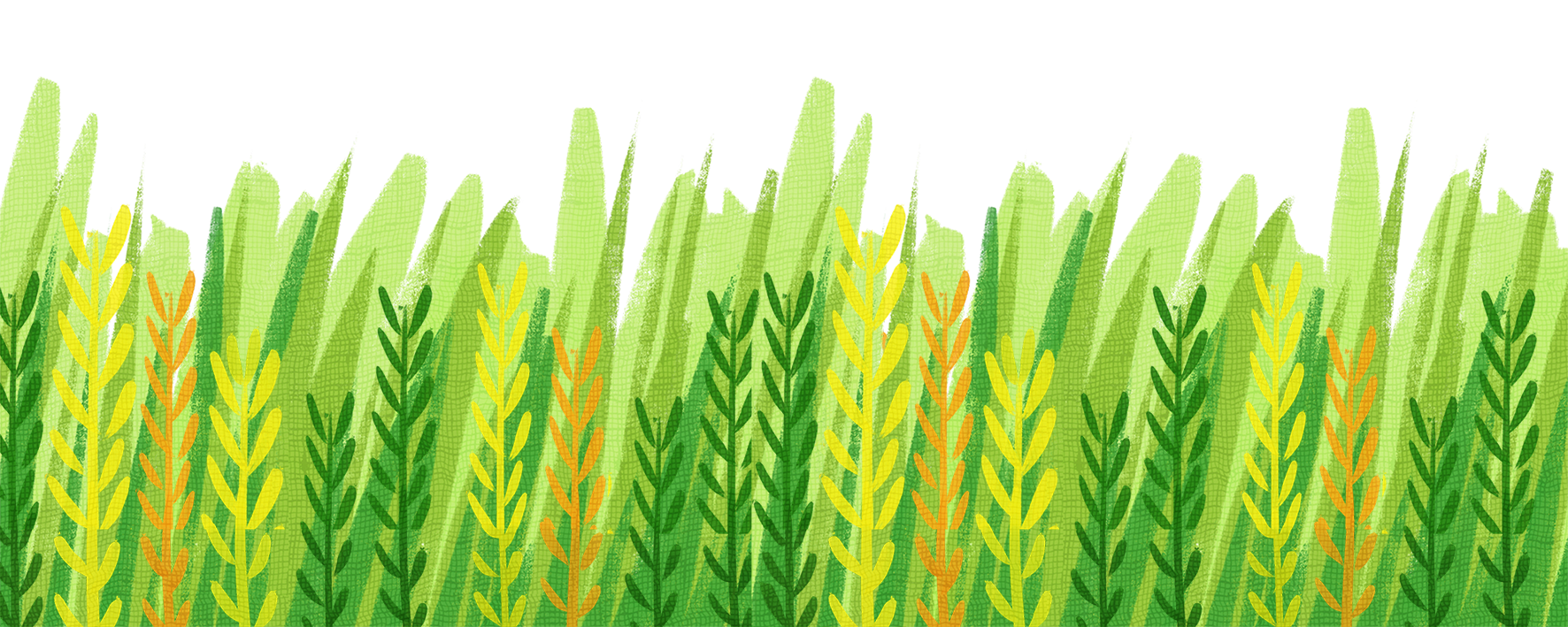 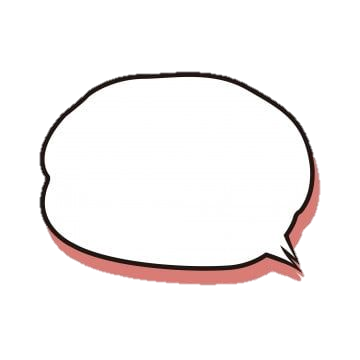 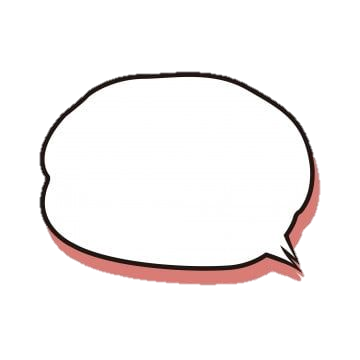 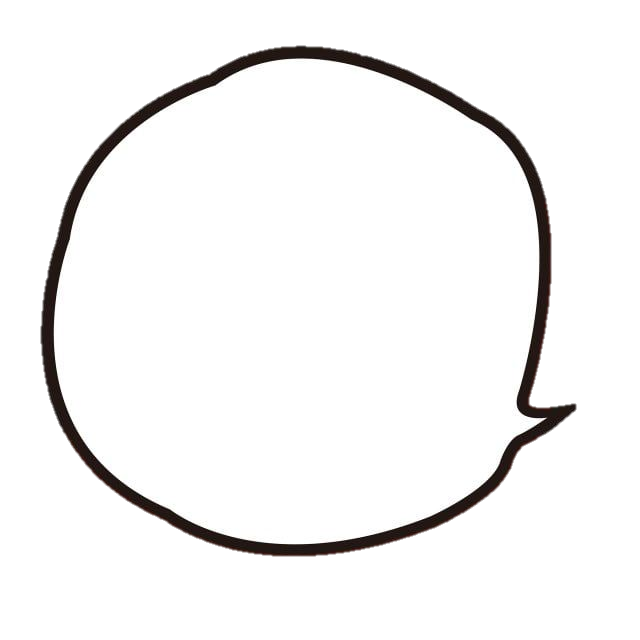 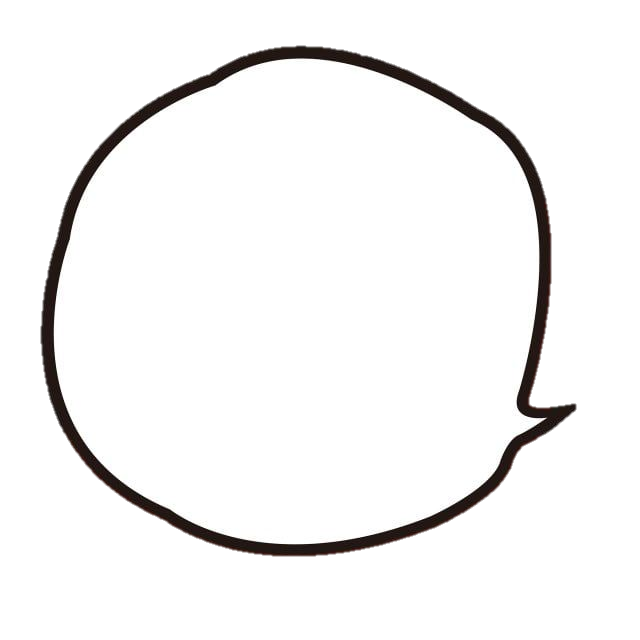 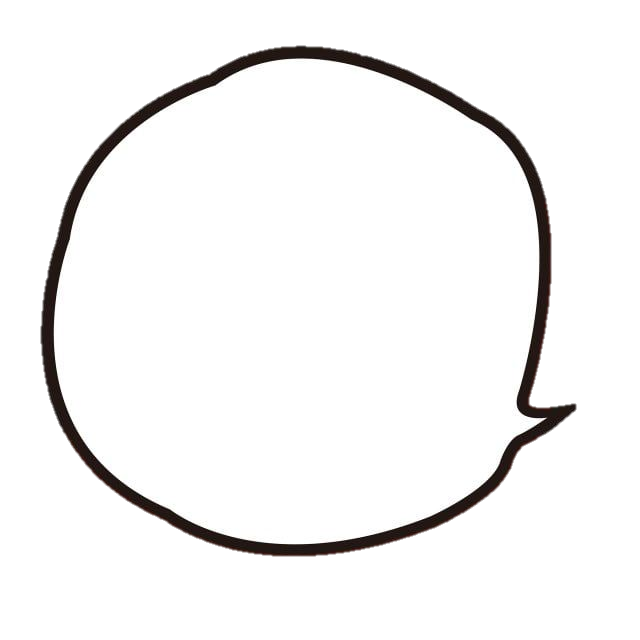 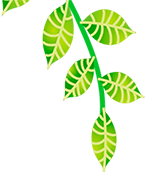 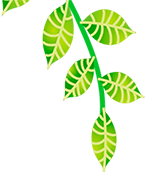 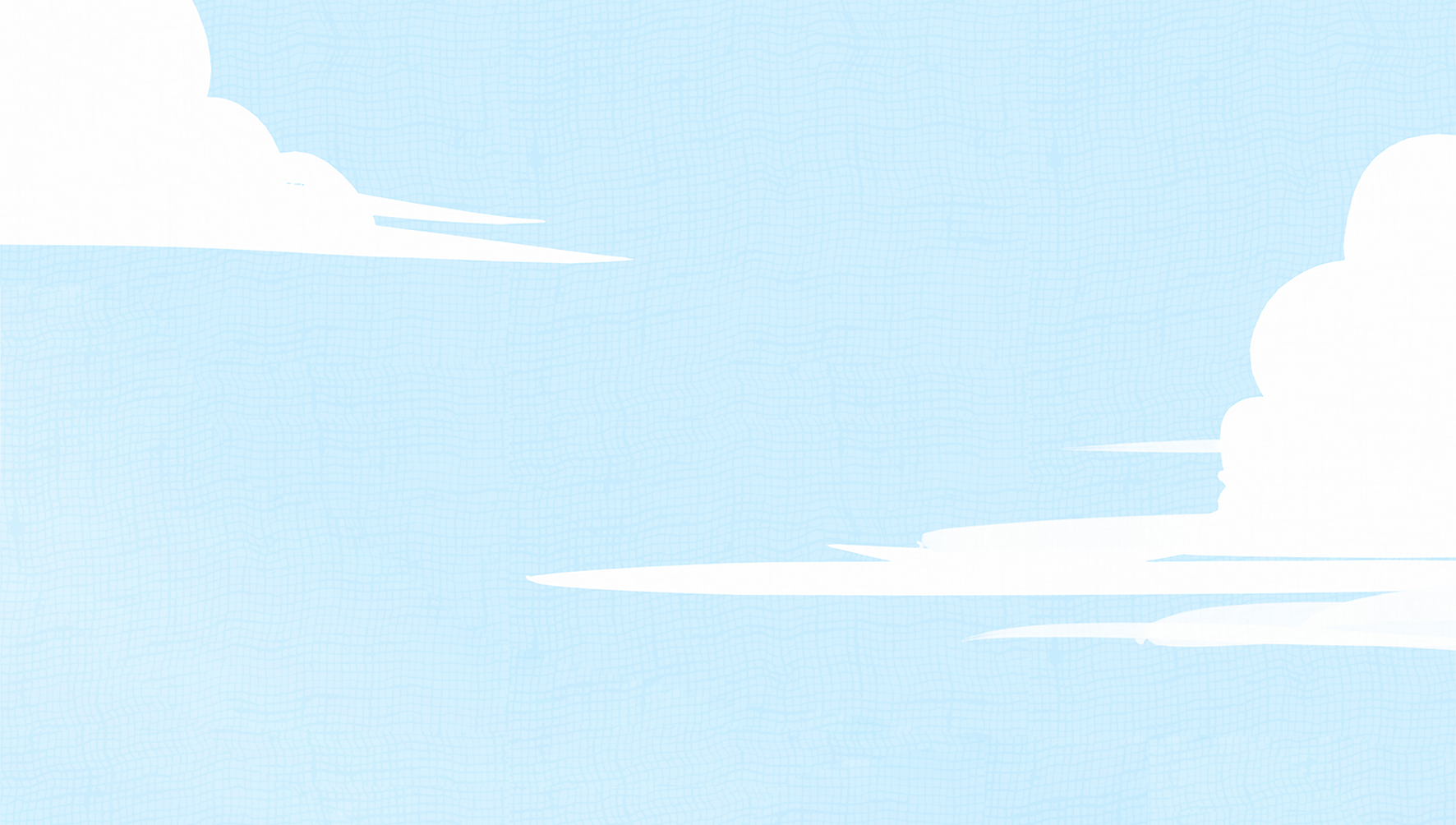 Chúng ta sẽ chia thành 2 đội. Mỗi đội 2 bạn nhé.
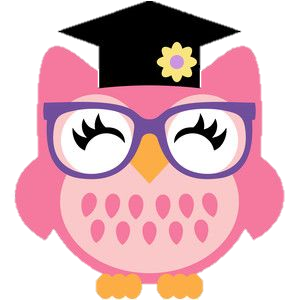 Trọng tài sẽ nêu 1 số bất kì có 3 chữ số
Xin chào các bạn. Mình sẽ làm trọng tài và hướng dẫn các bạn thi đấu.
Đội B : 2 bạn sẽ nêu số lớn hơn số của trọng tài.
Đội A : 2 bạn sẽ nêu số nhỏ hơn số của trọng tài.
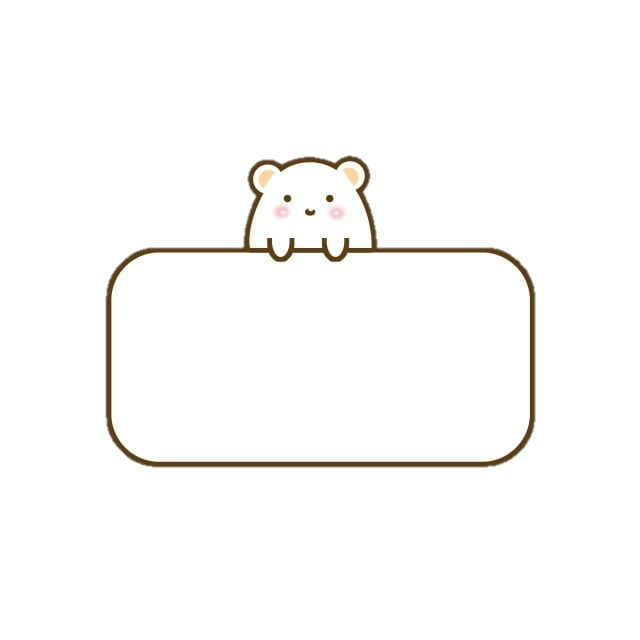 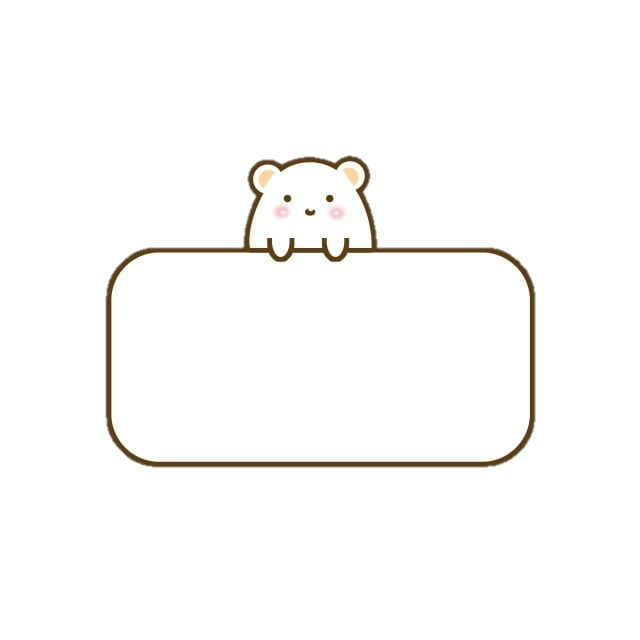 Đội A
Đội B
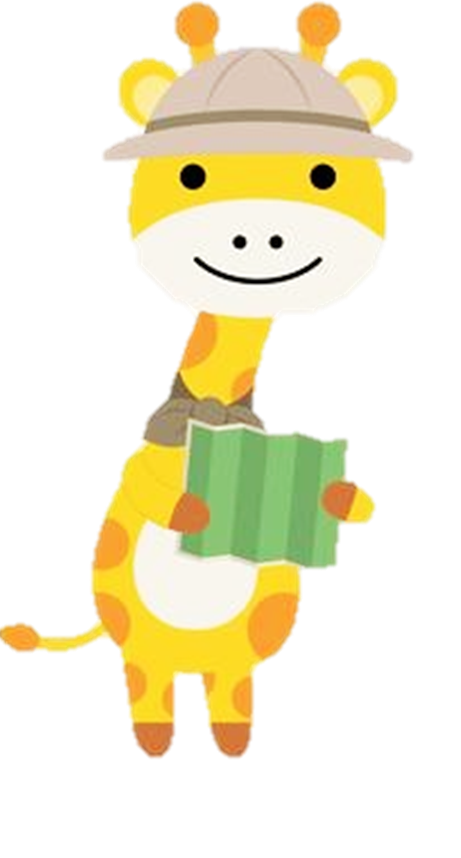 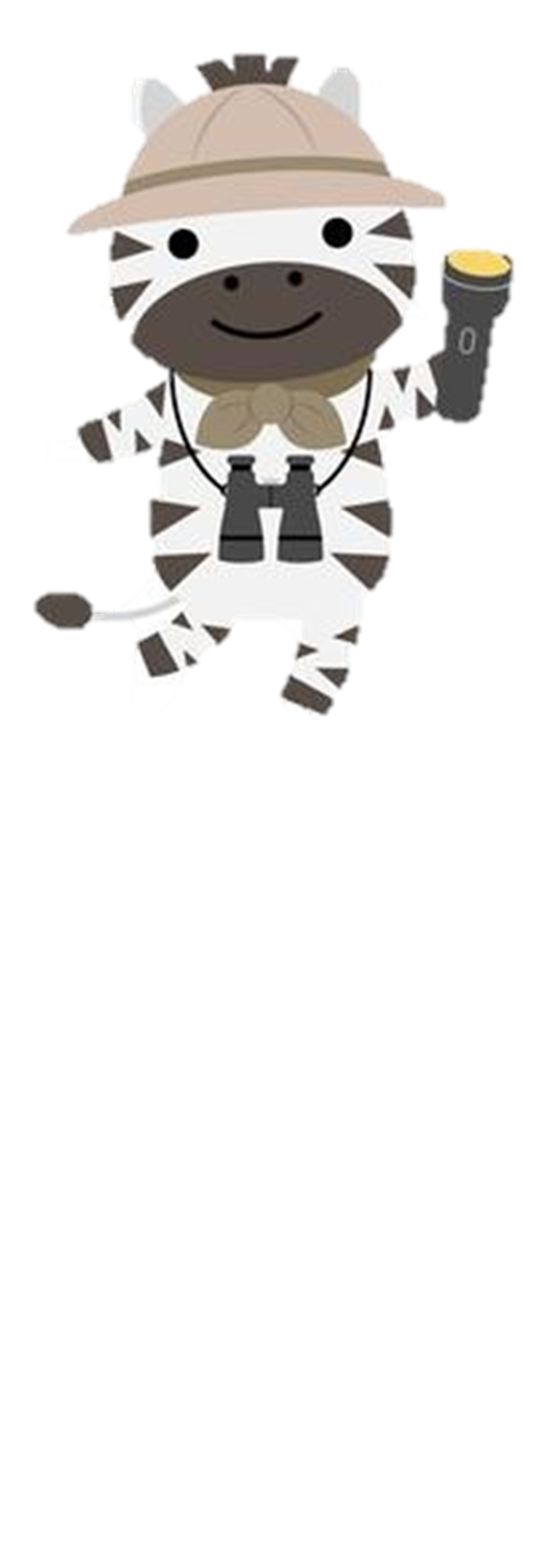 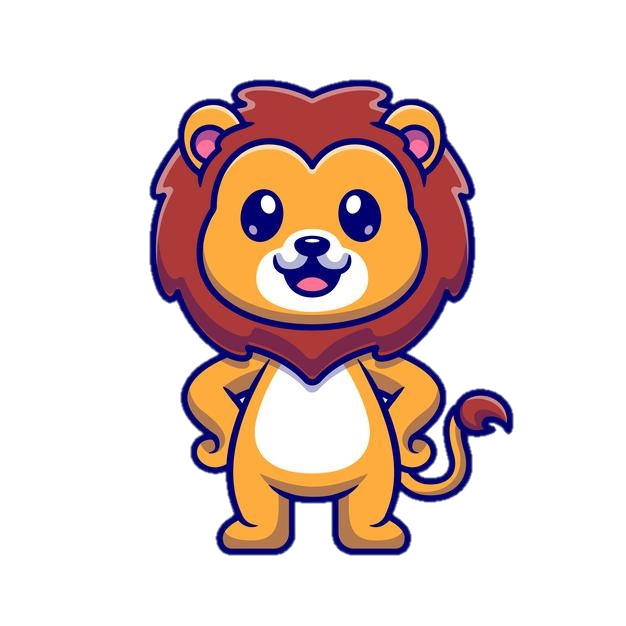 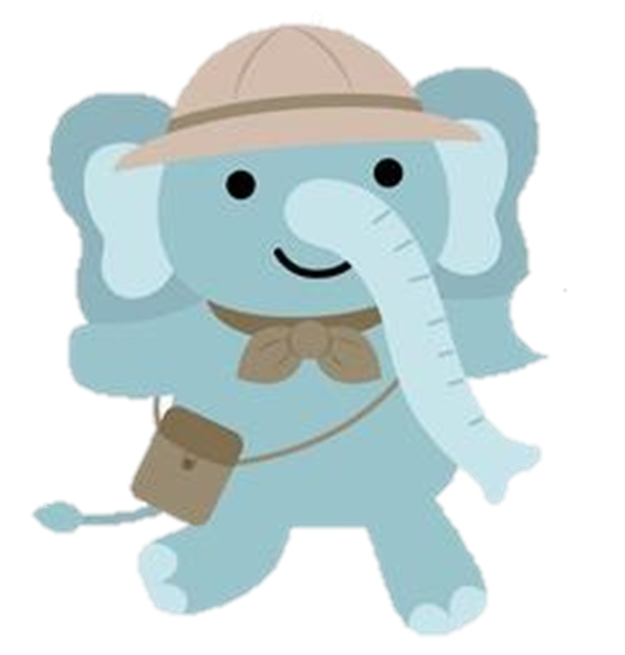 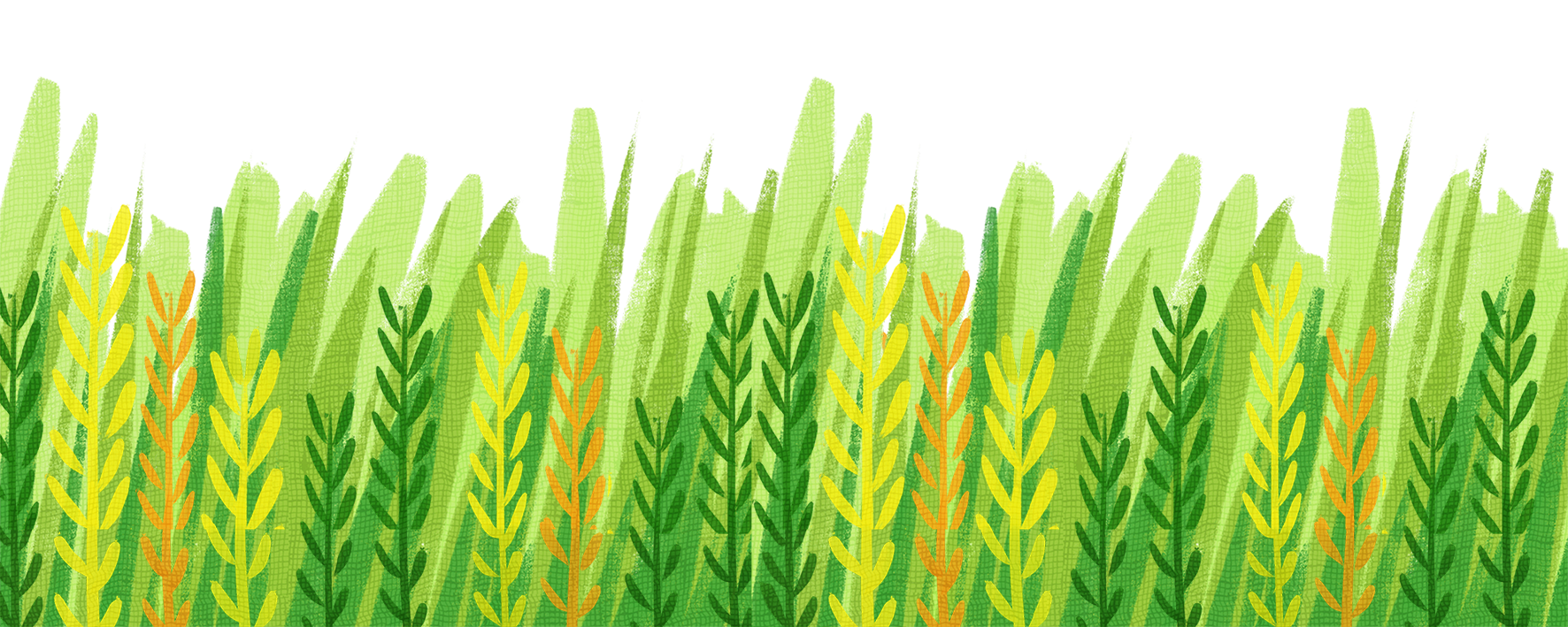 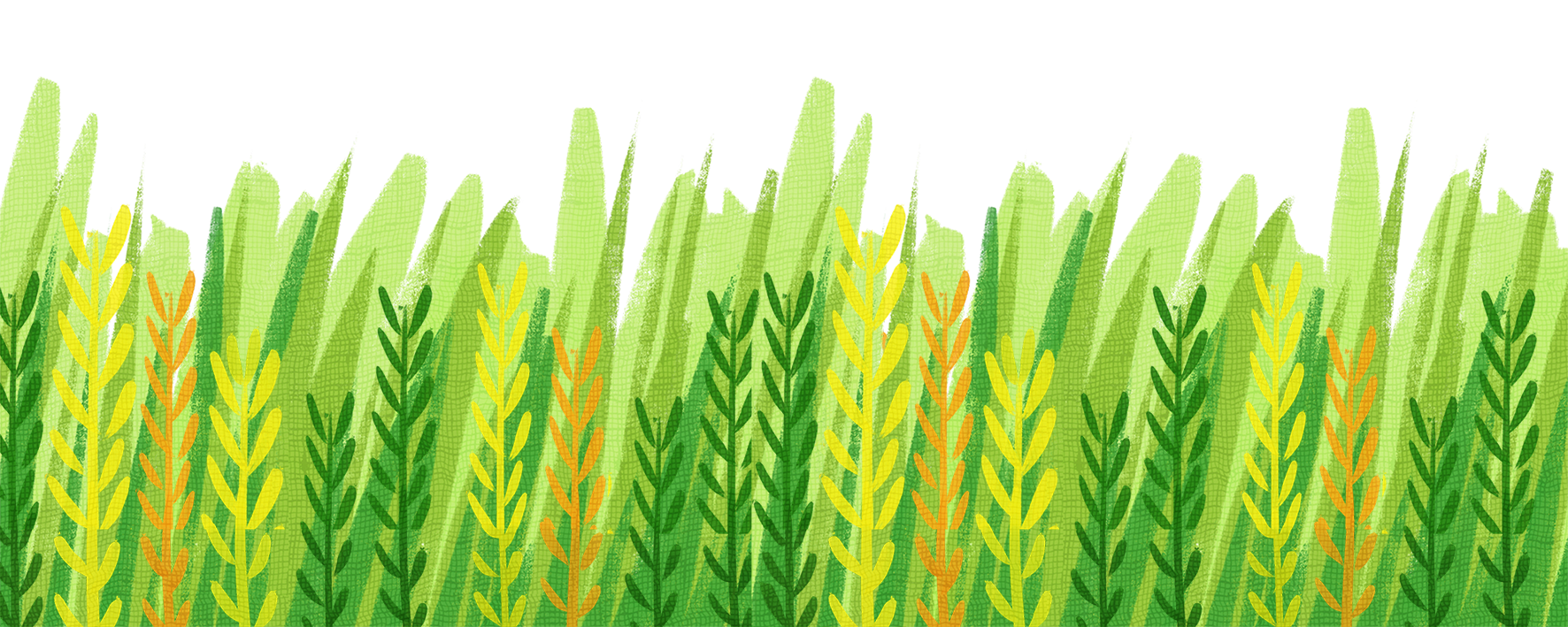 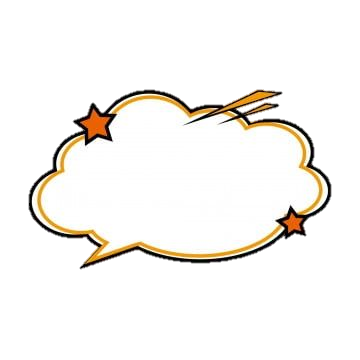 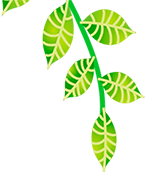 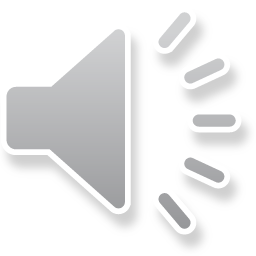 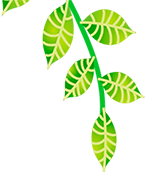 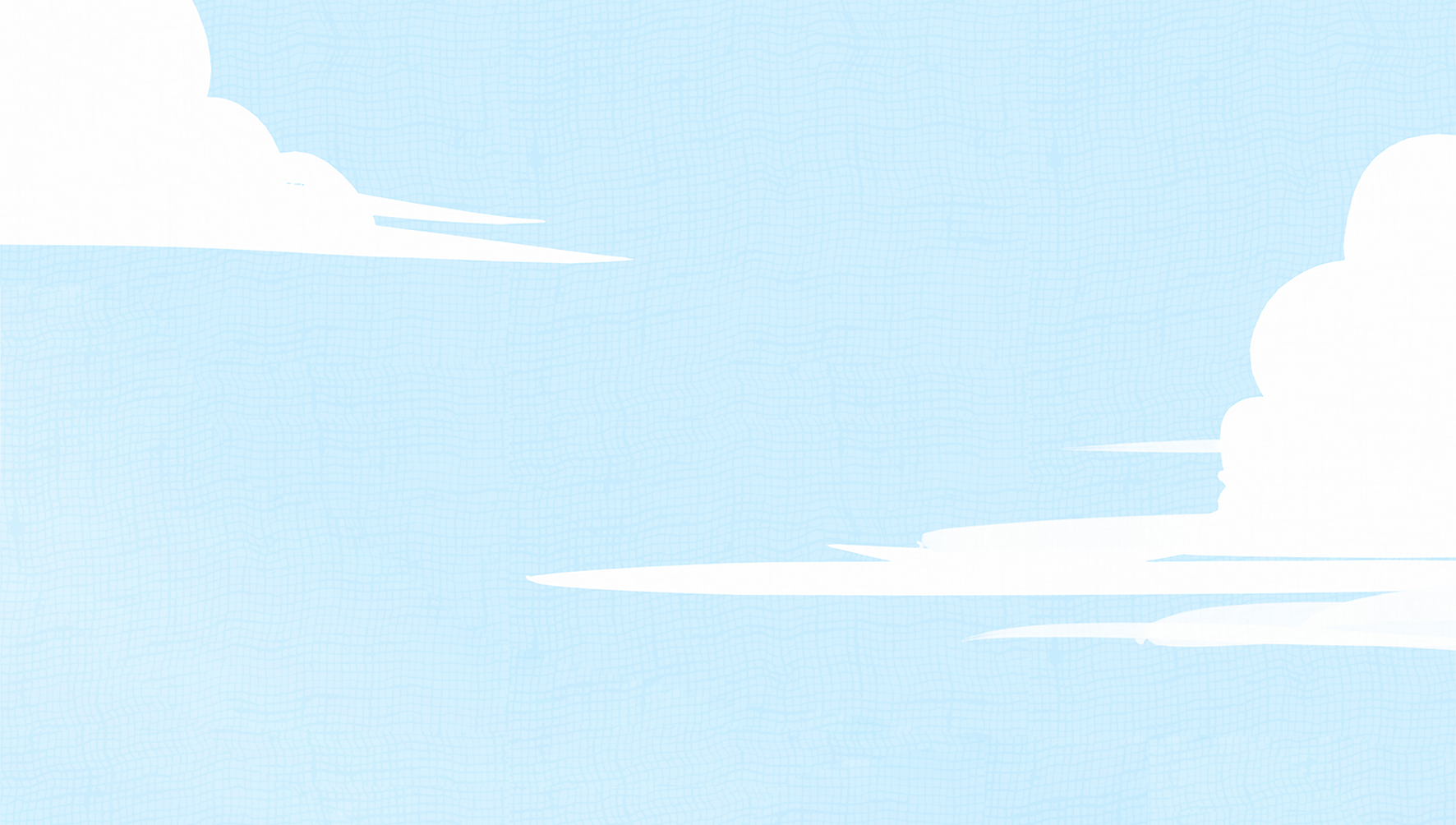 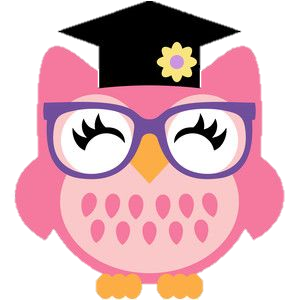 Chúng ta bắt đầu nào.
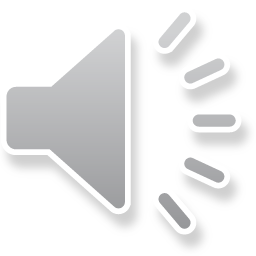 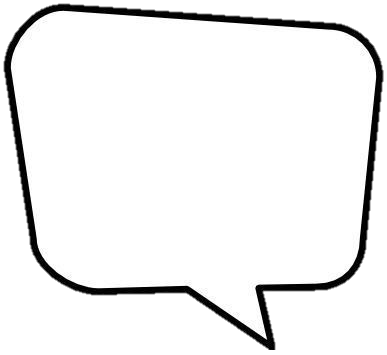 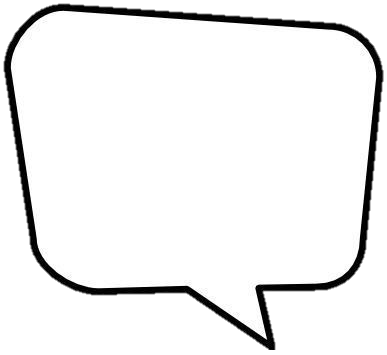 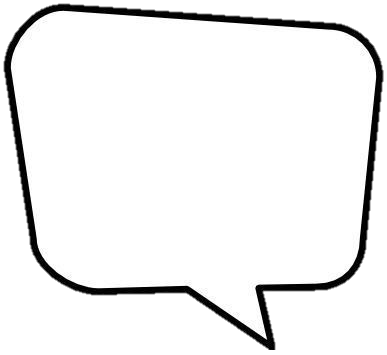 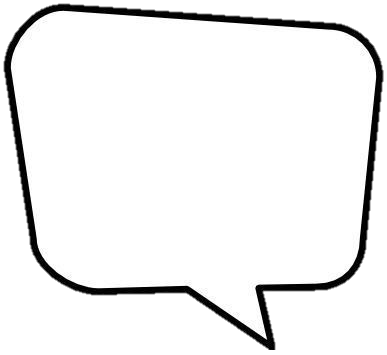 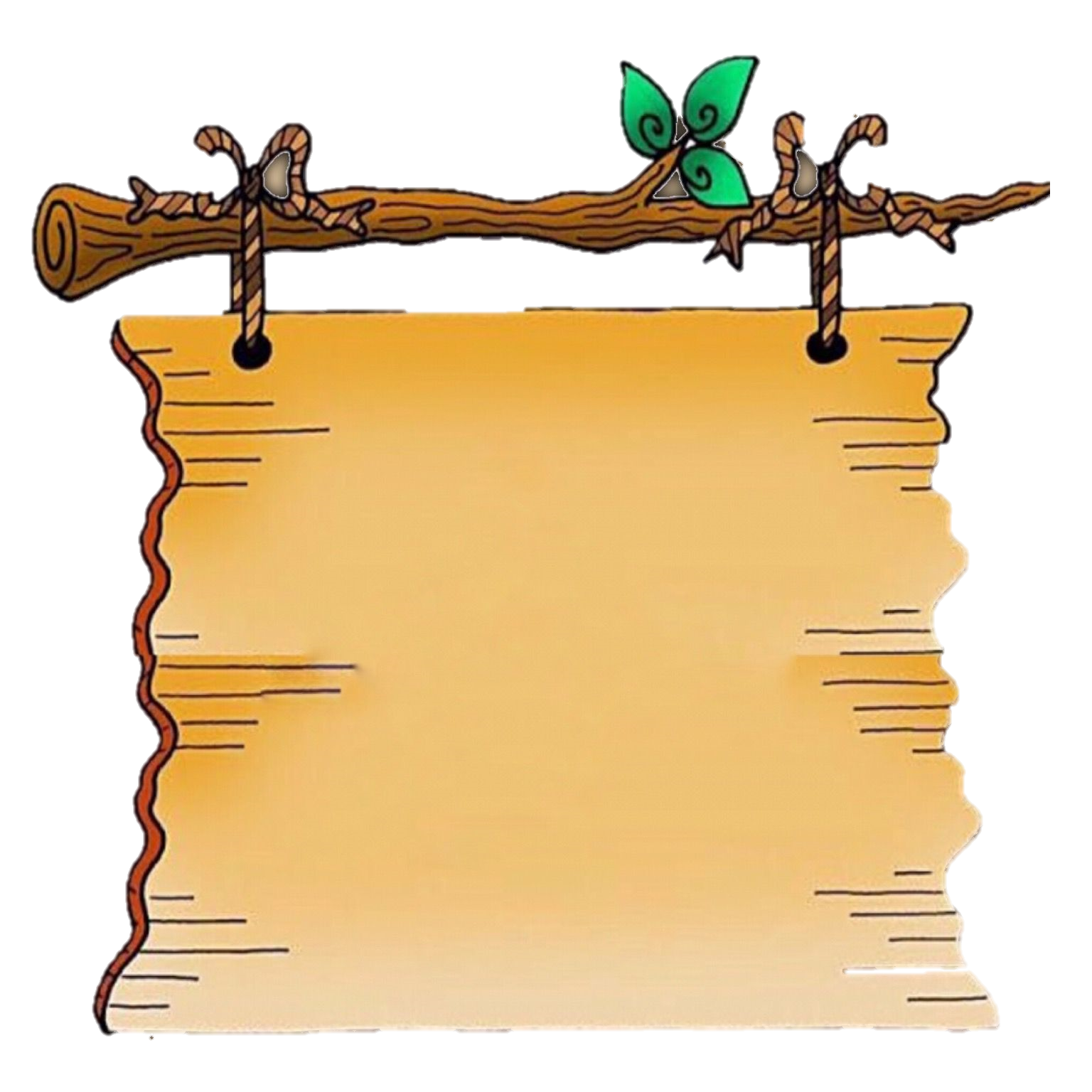 1 000
998
989
1 001
999
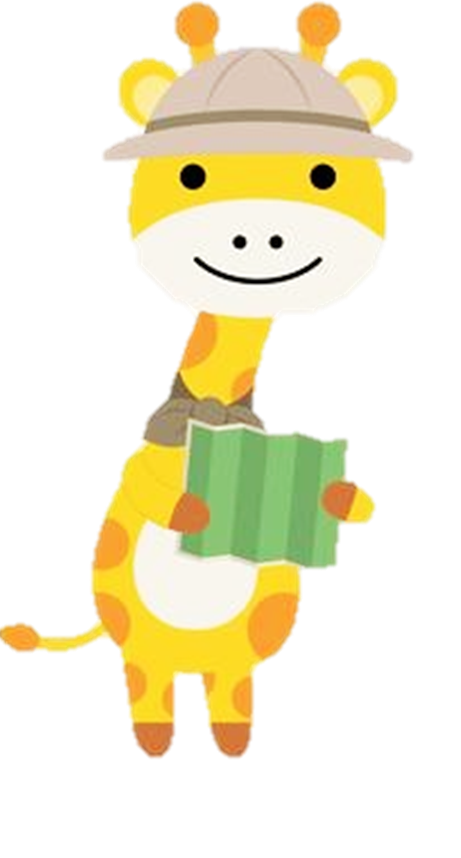 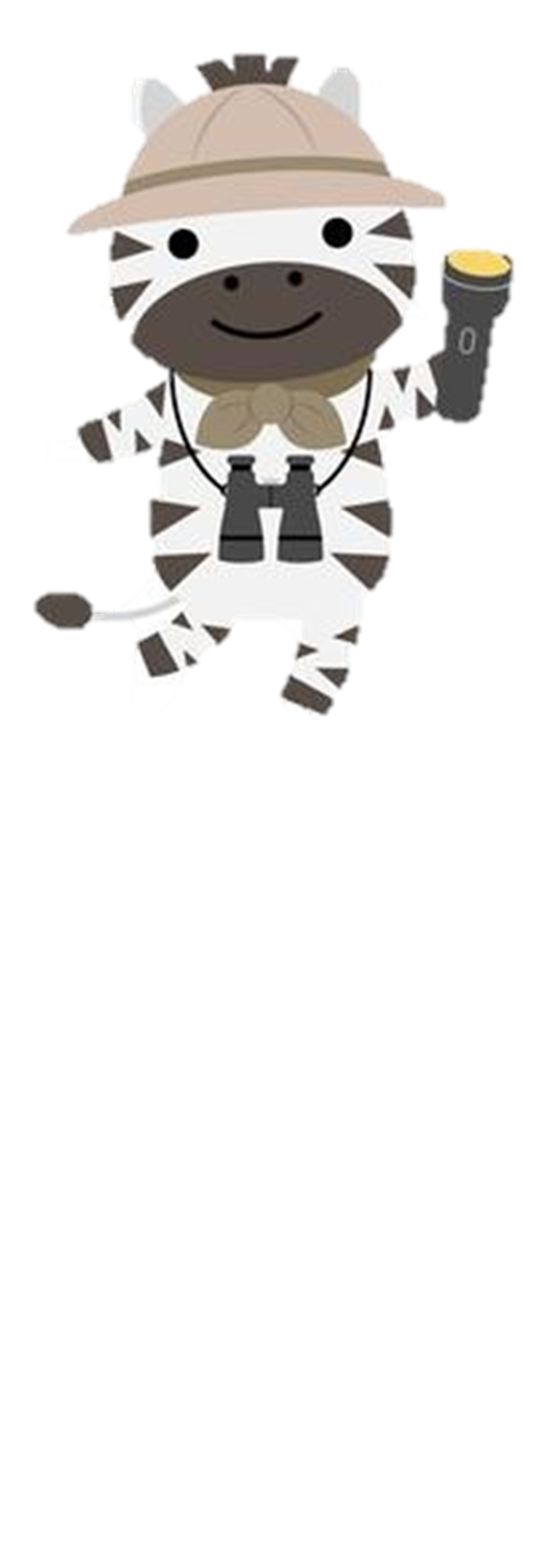 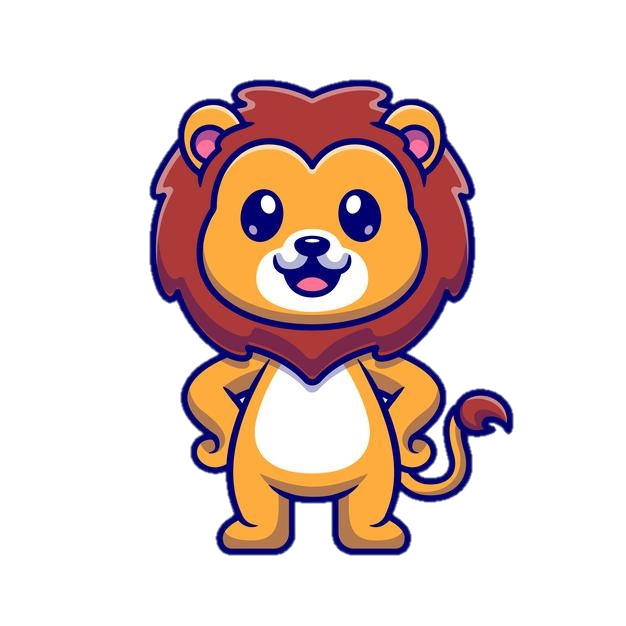 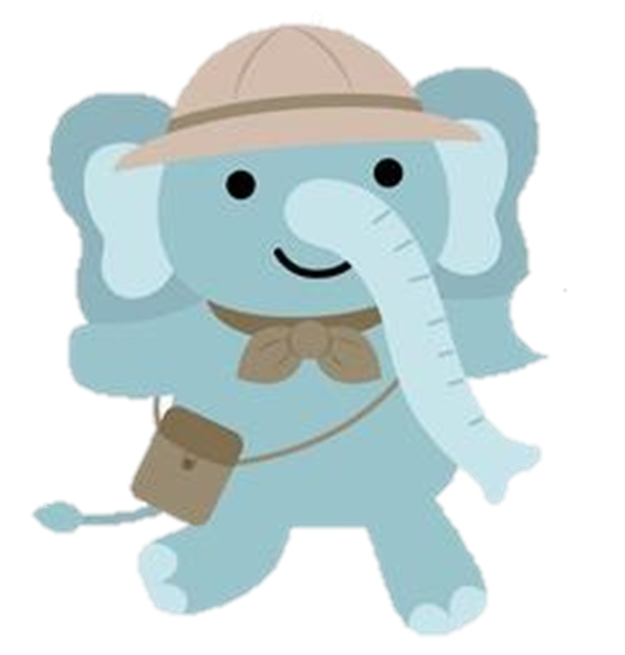 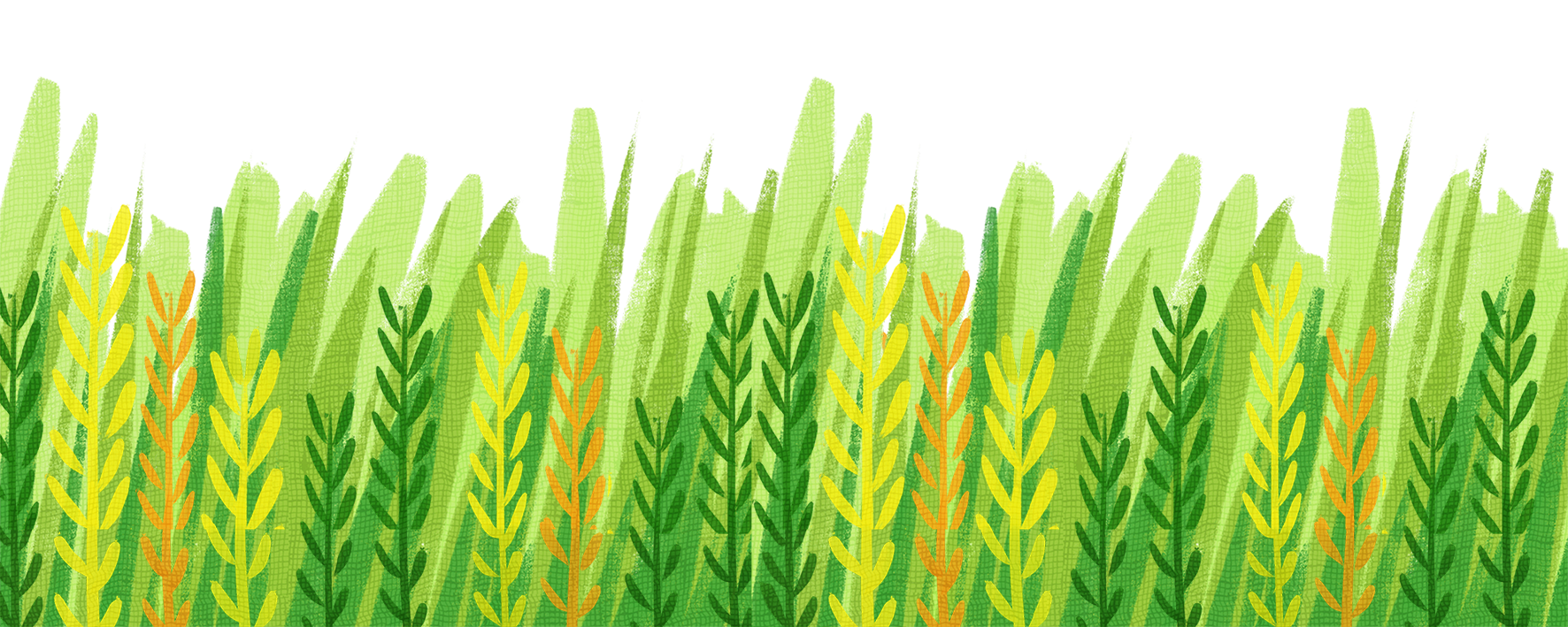 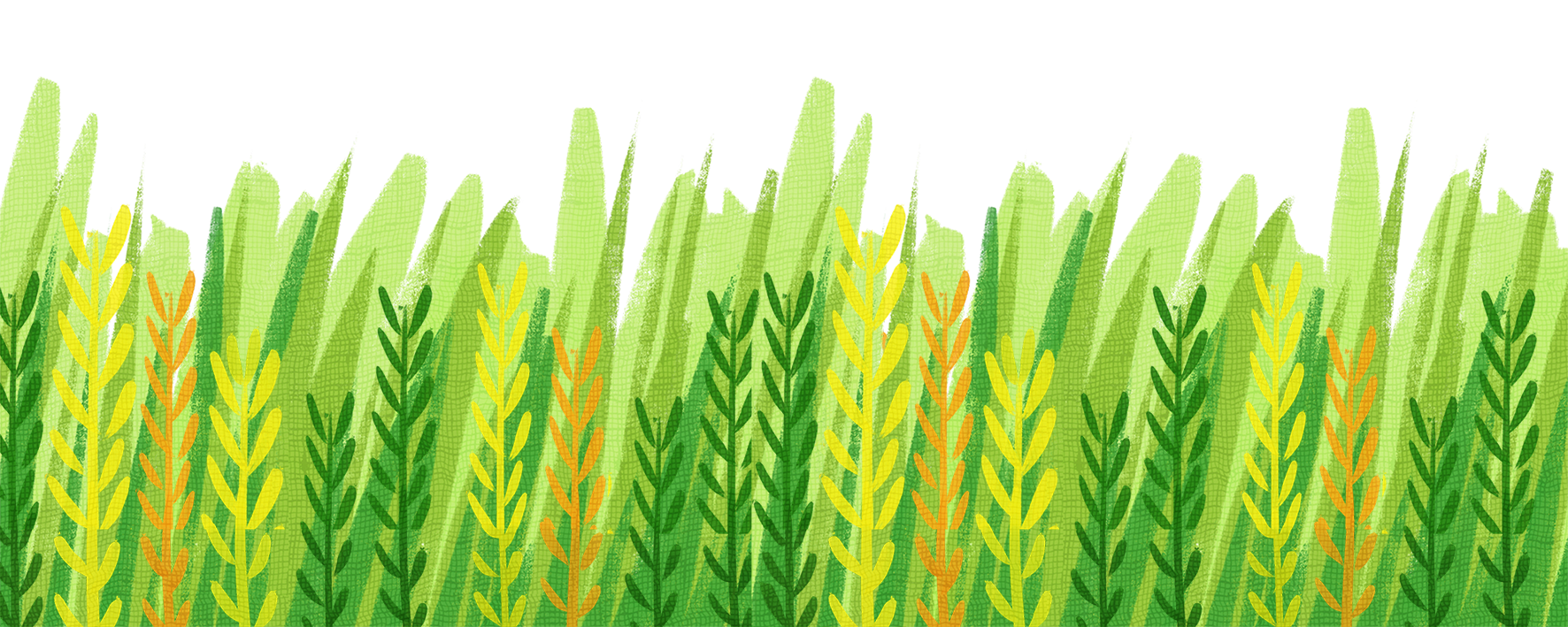 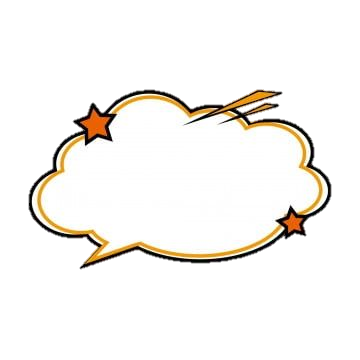 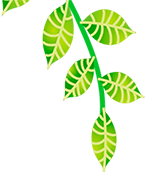 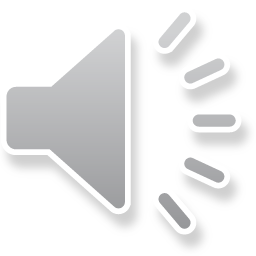 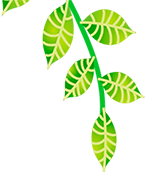 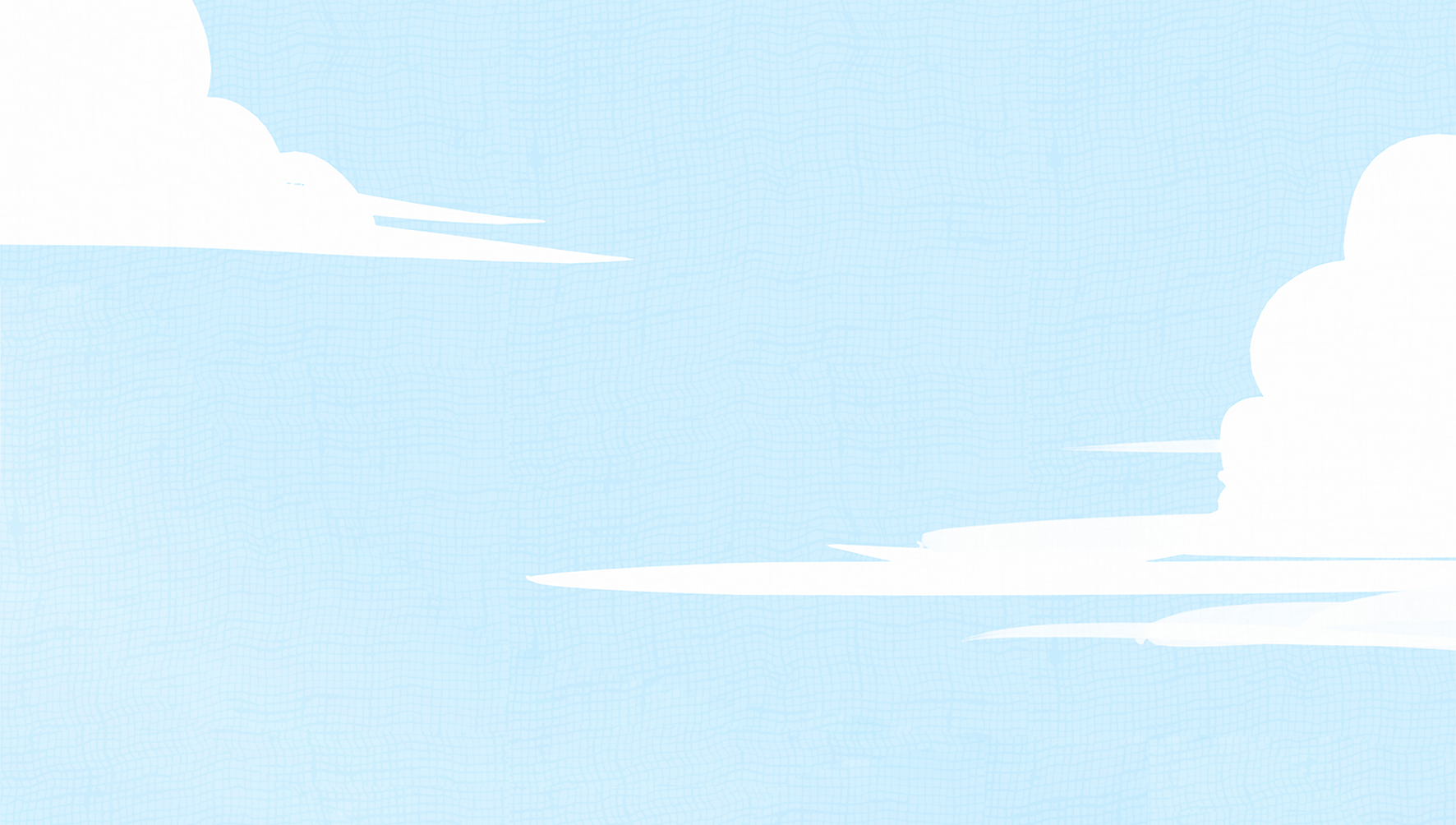 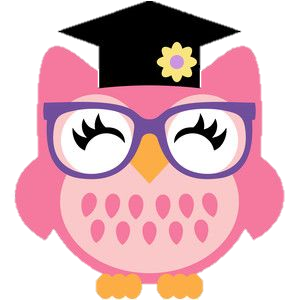 Lần 2 nào
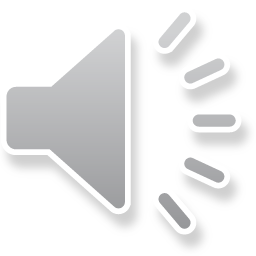 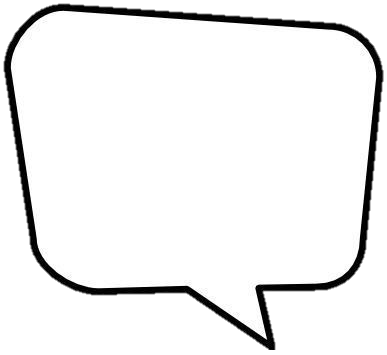 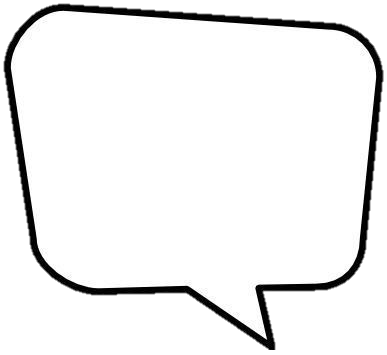 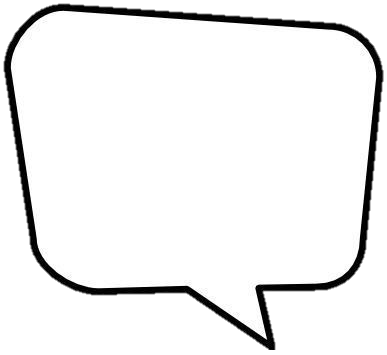 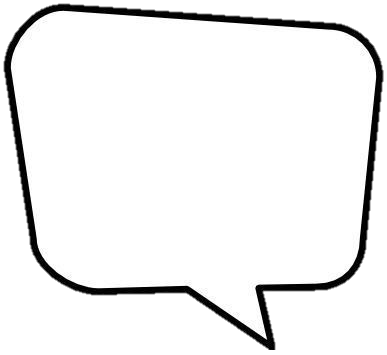 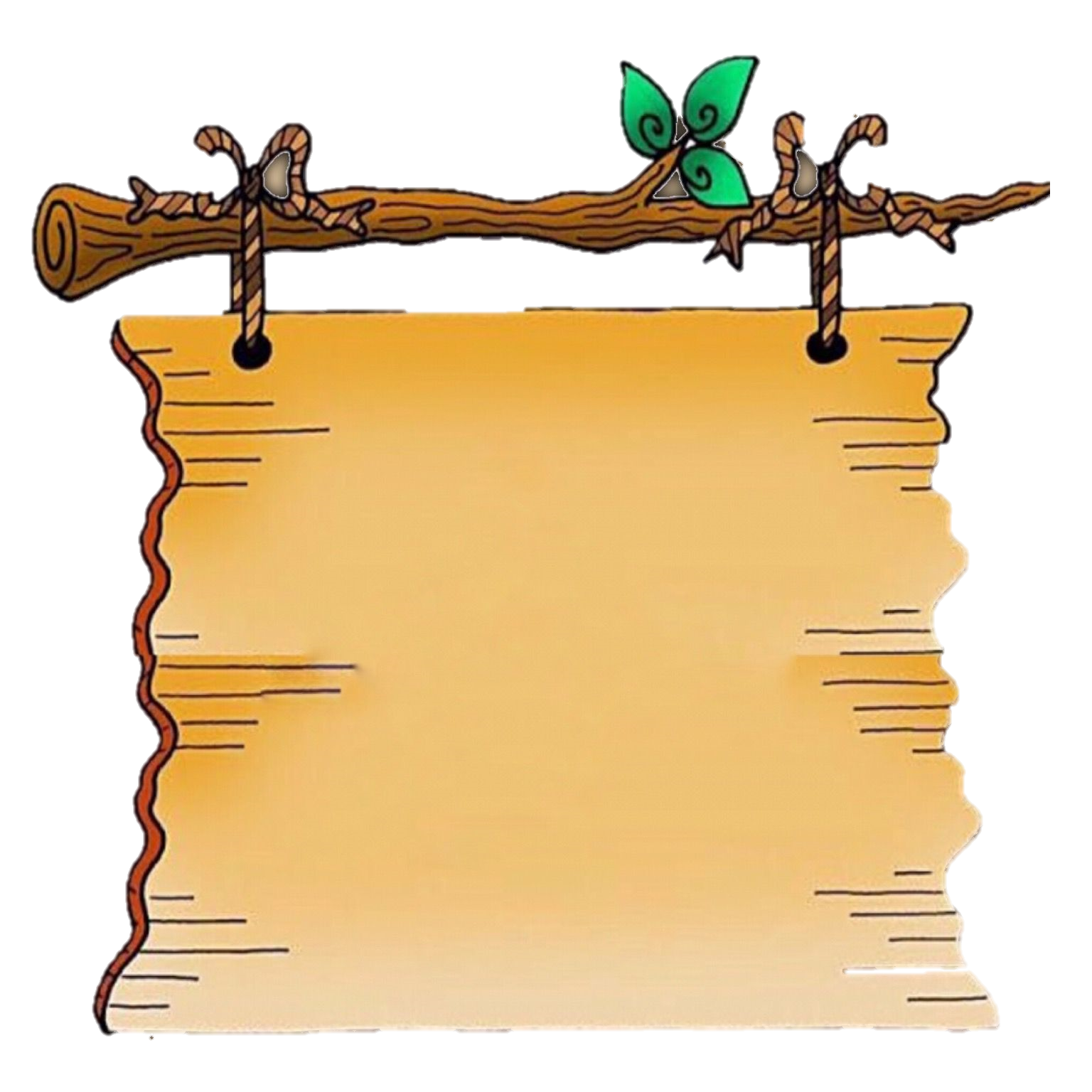 2 345
1 244
1 345
1 145
1 245
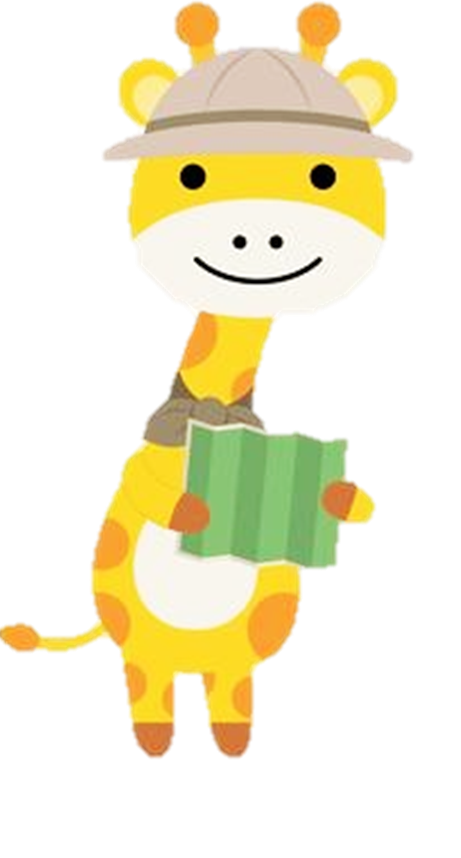 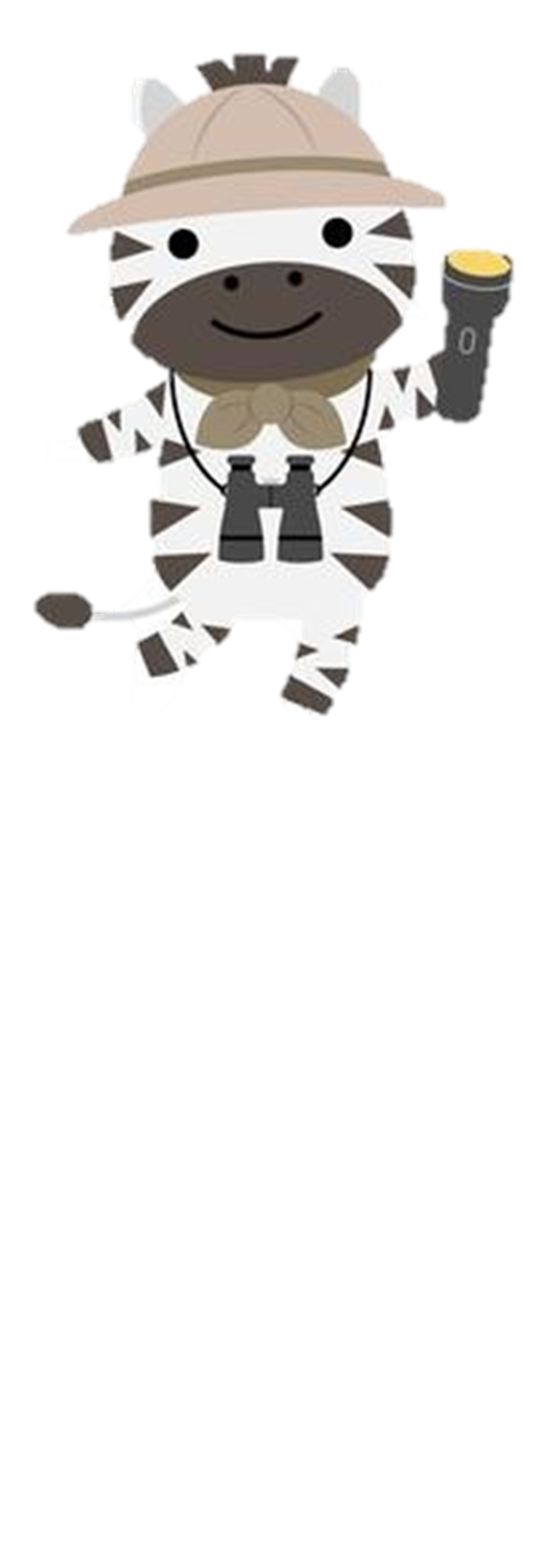 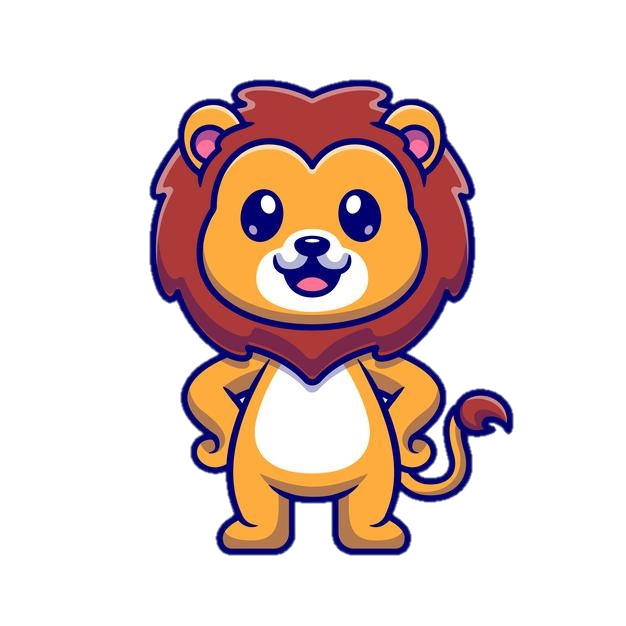 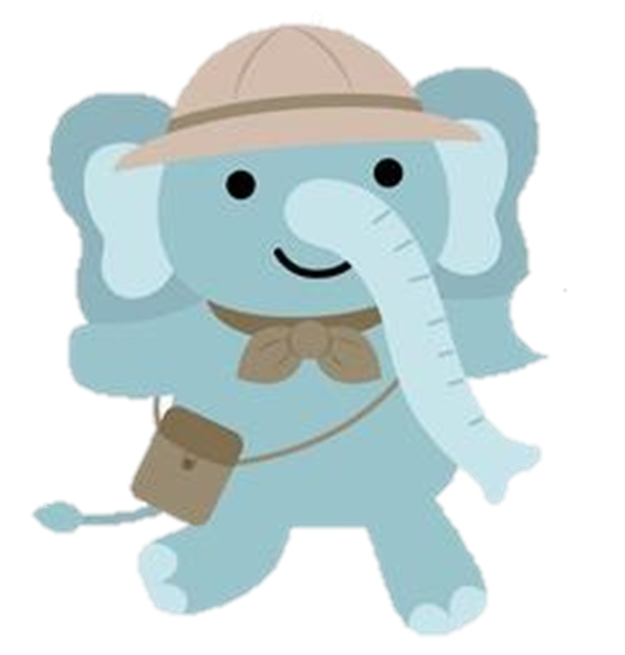 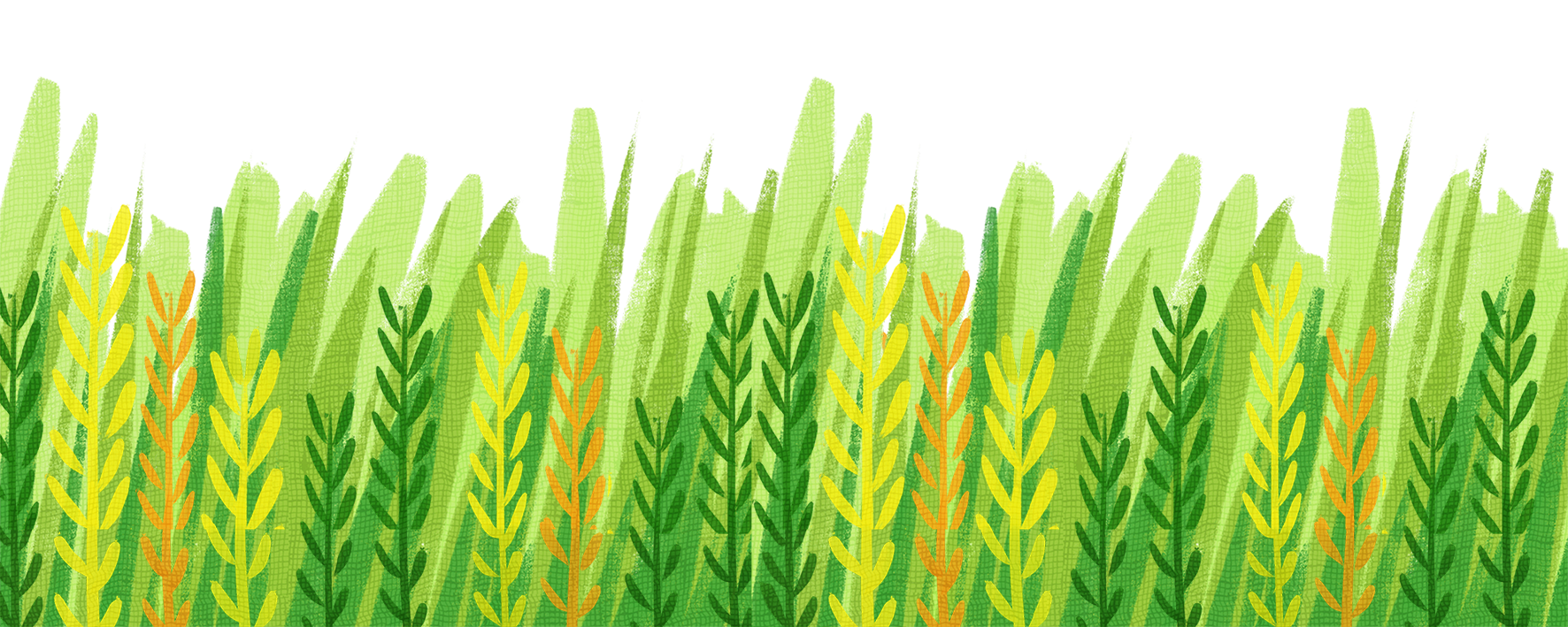 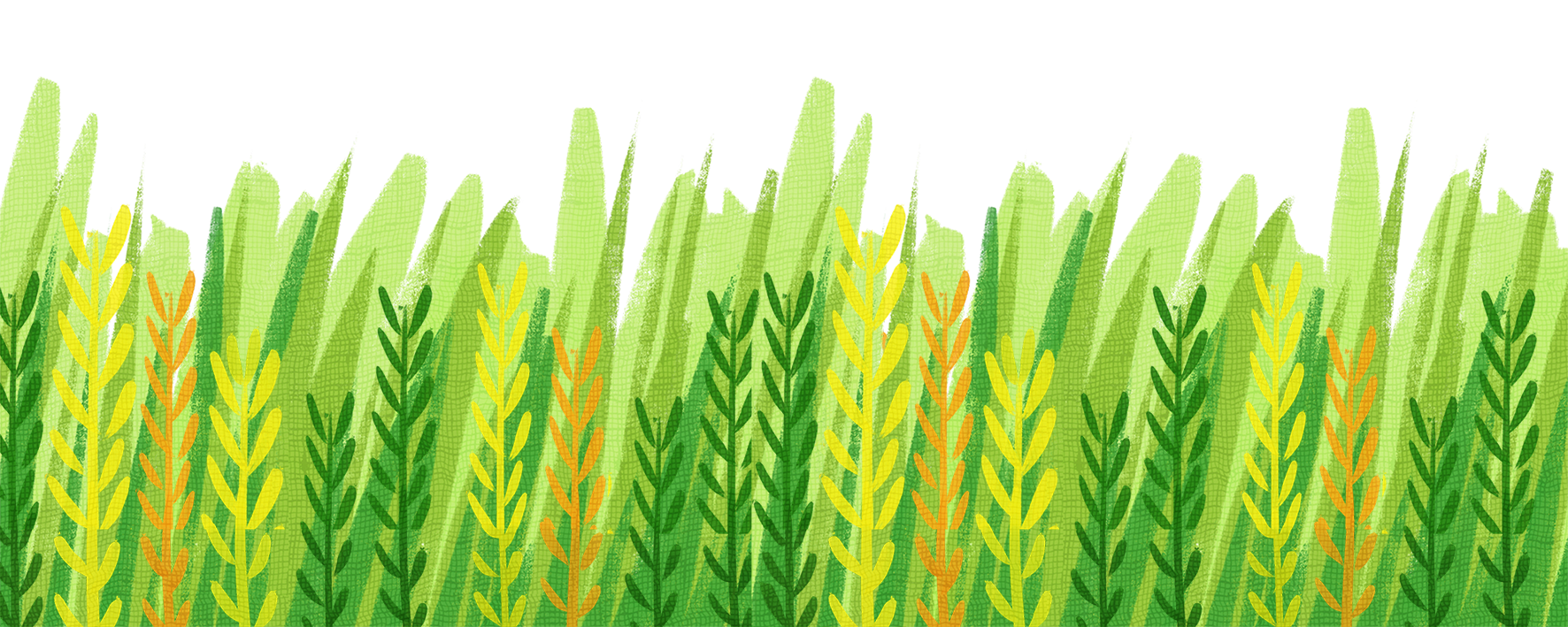 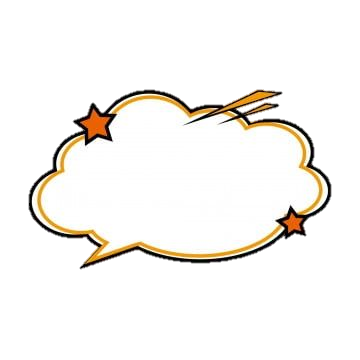 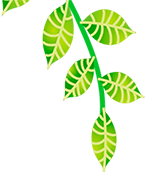 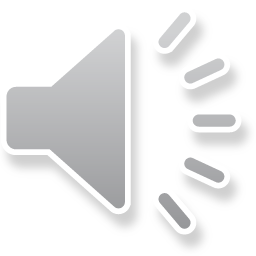 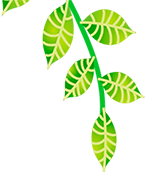 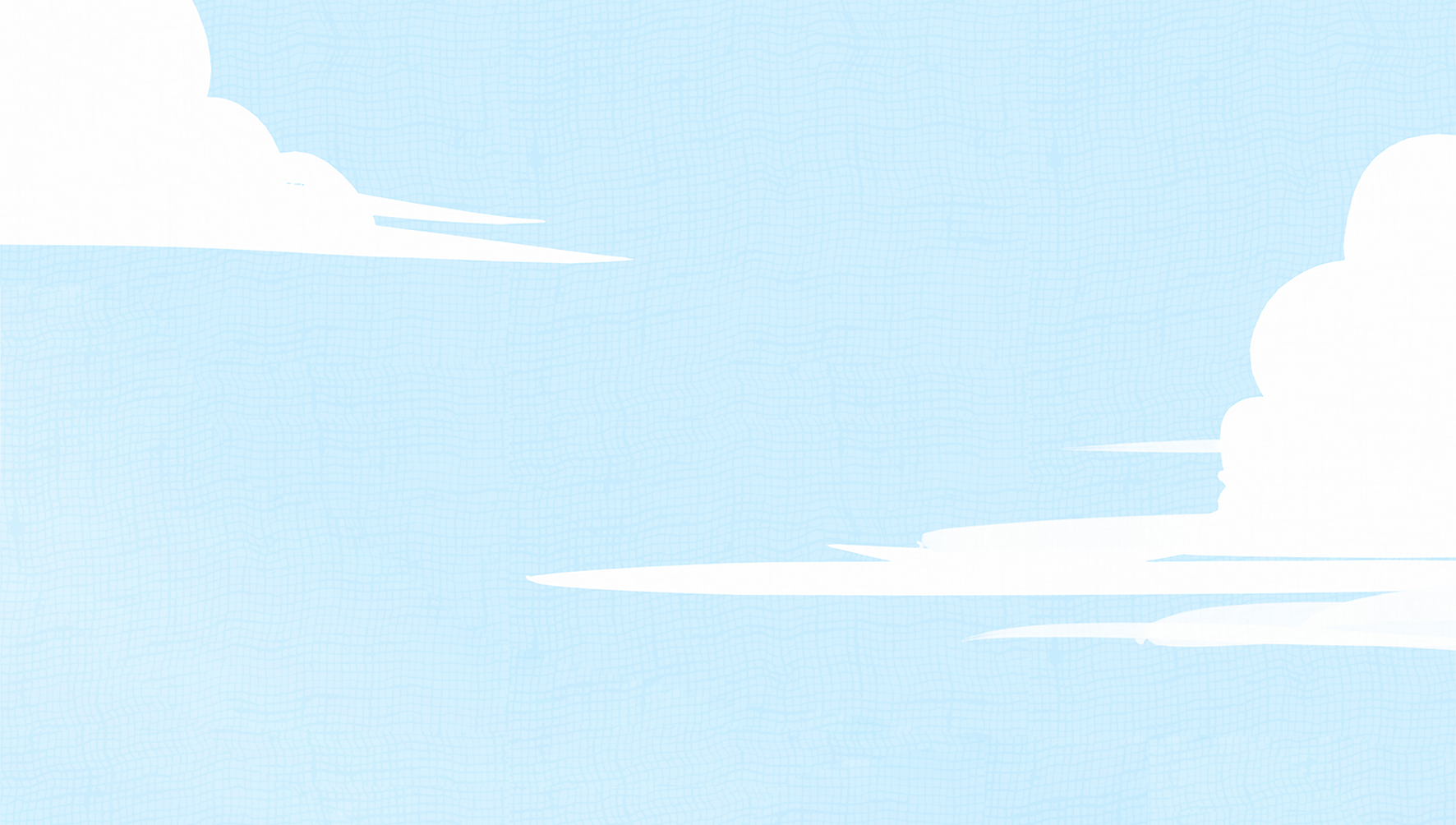 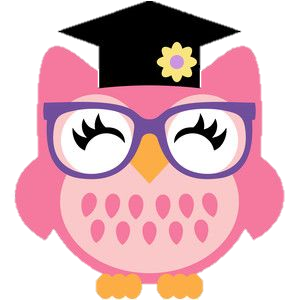 Lần cuối nào
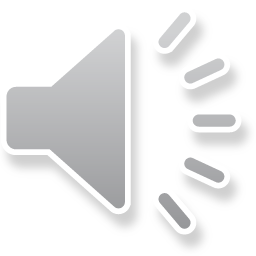 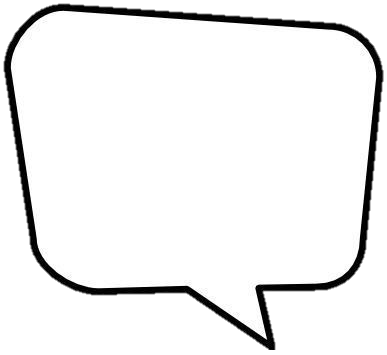 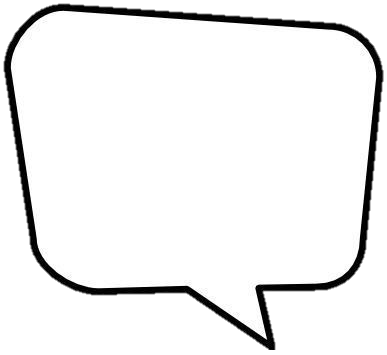 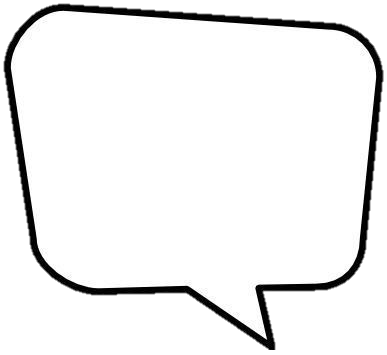 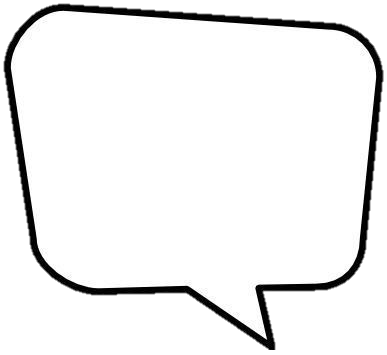 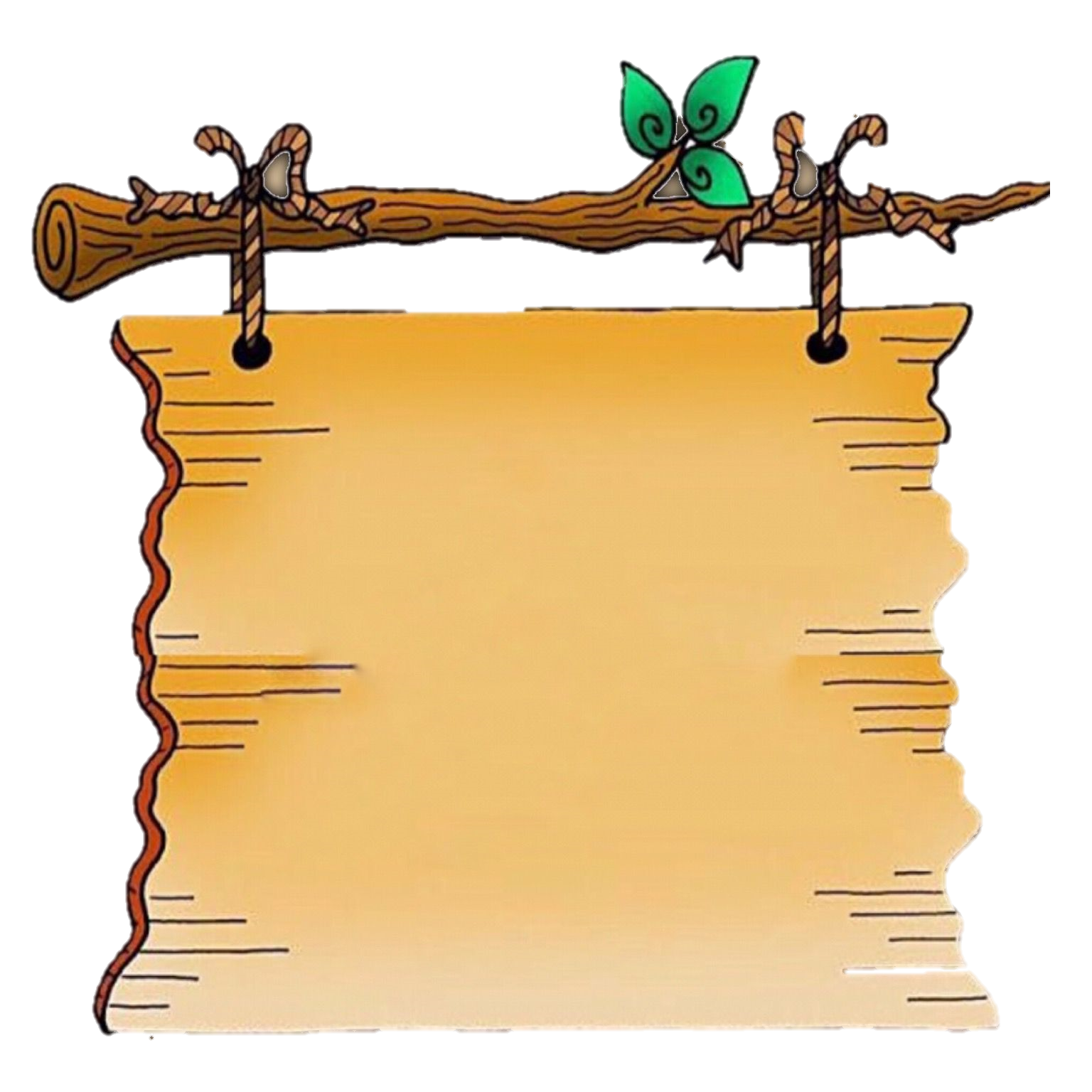 1 050
2 060
1 065
1 059
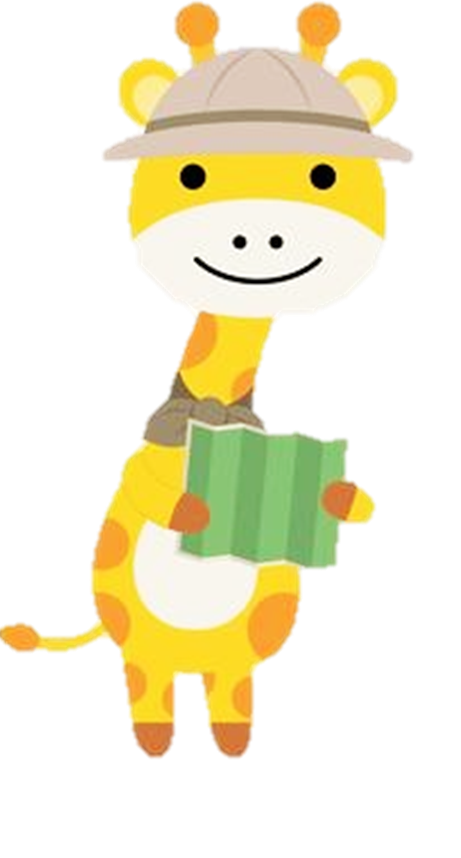 1 060
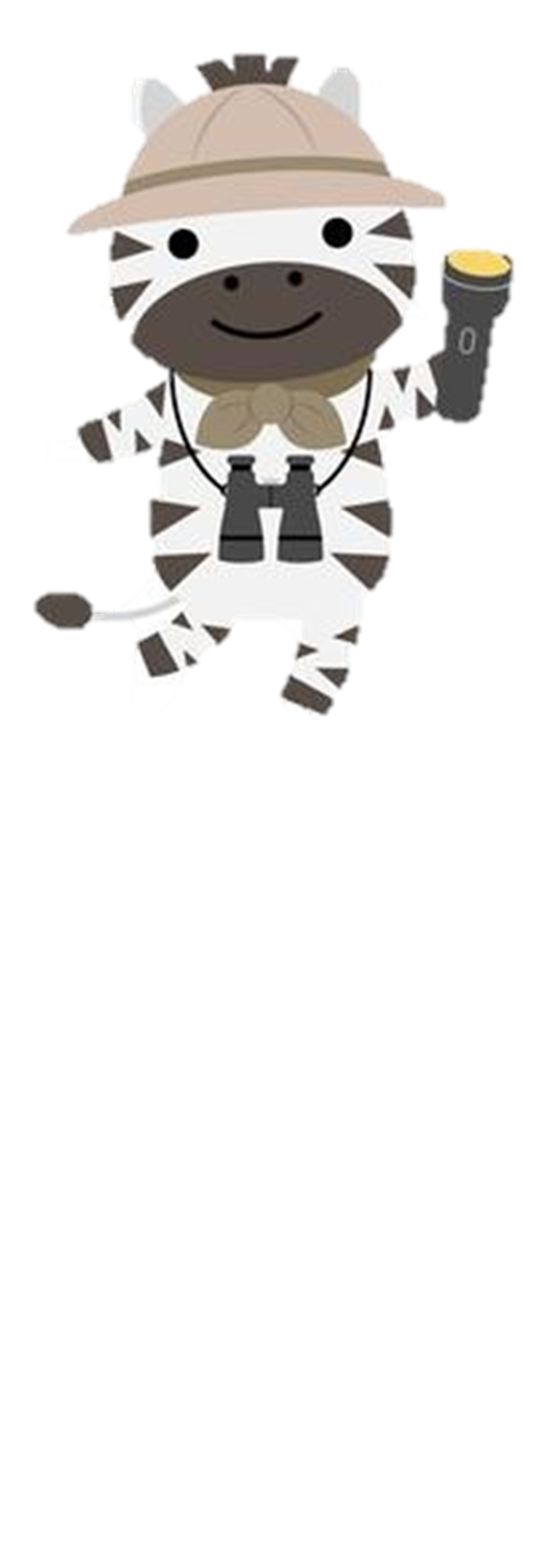 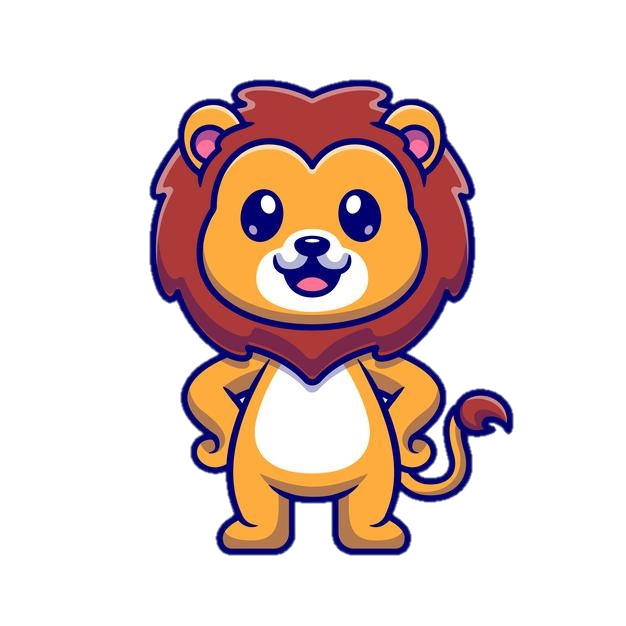 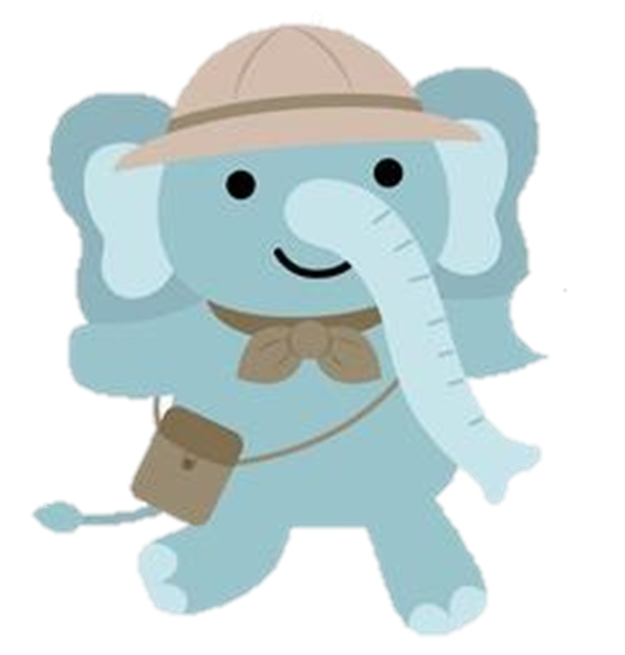 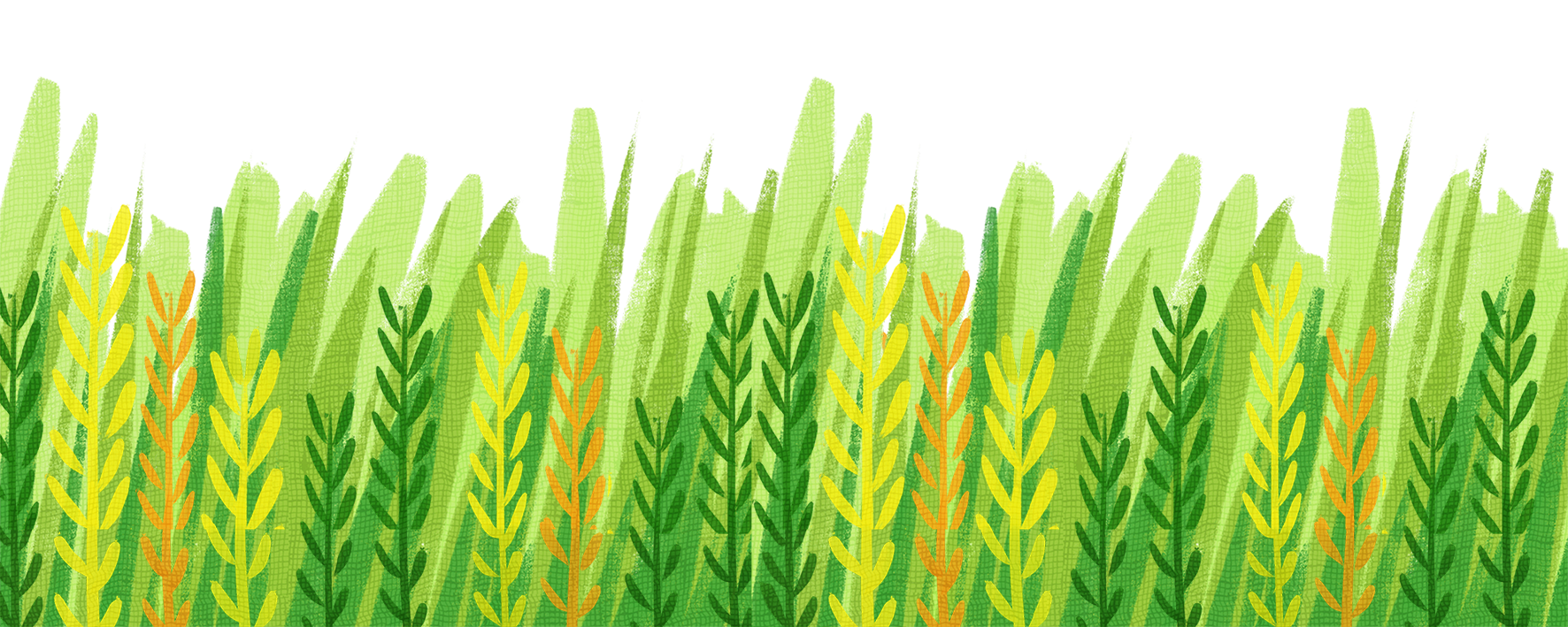 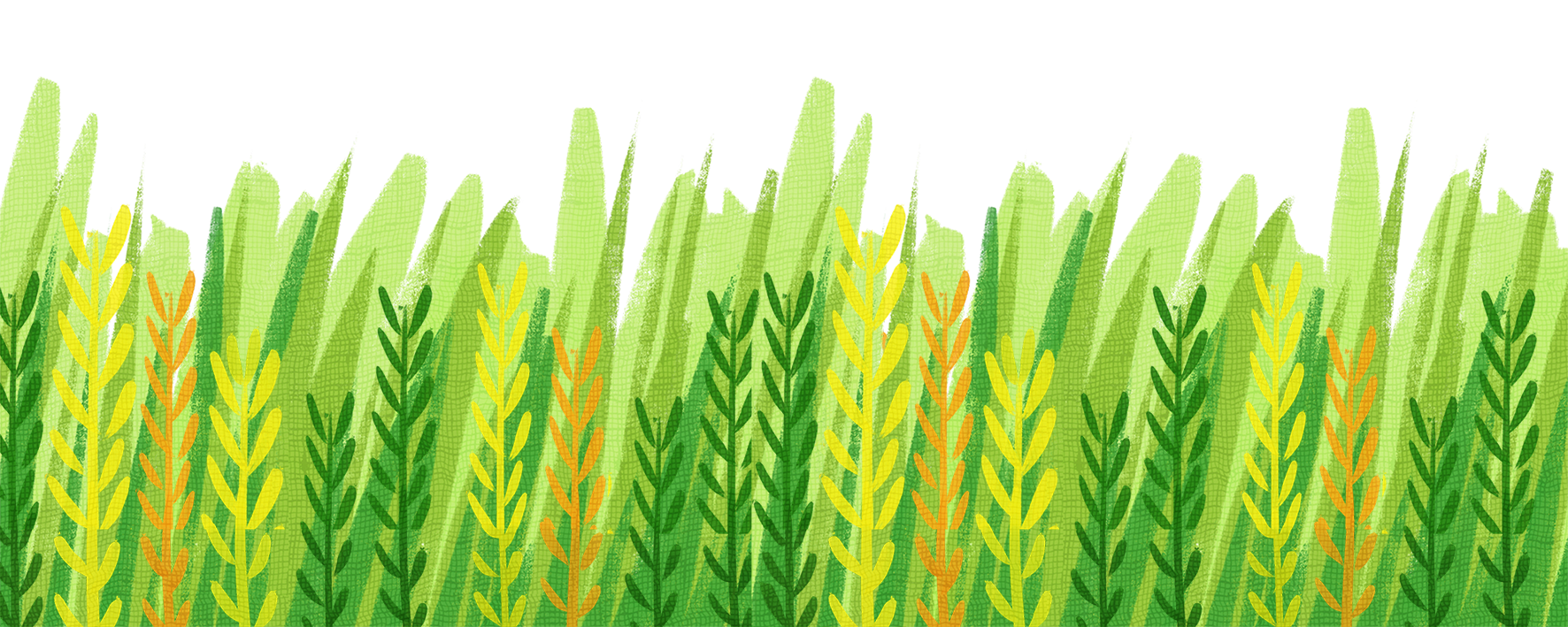 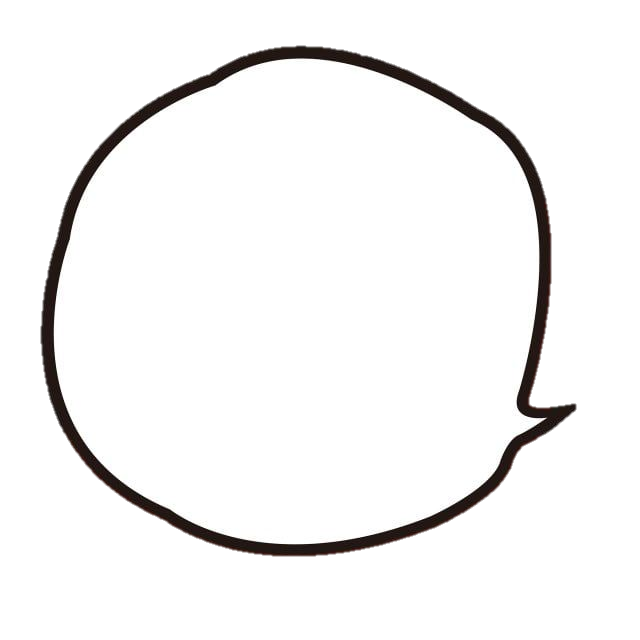 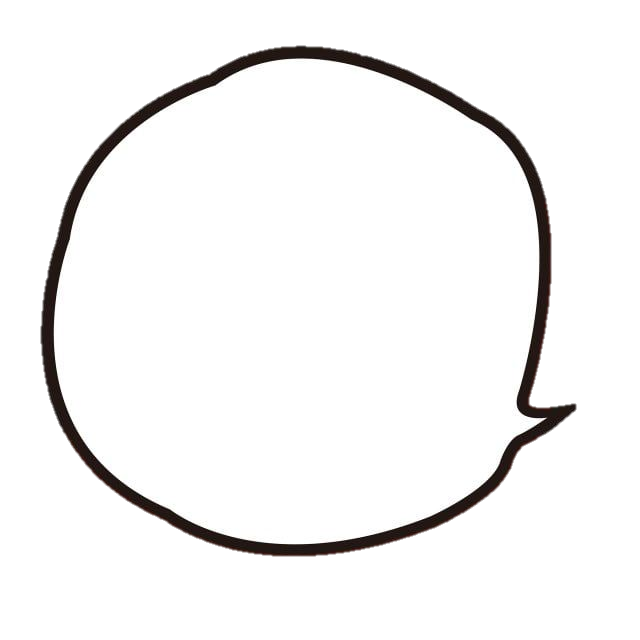 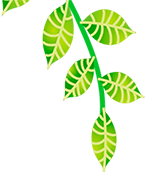 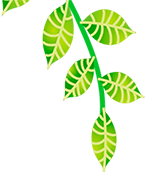 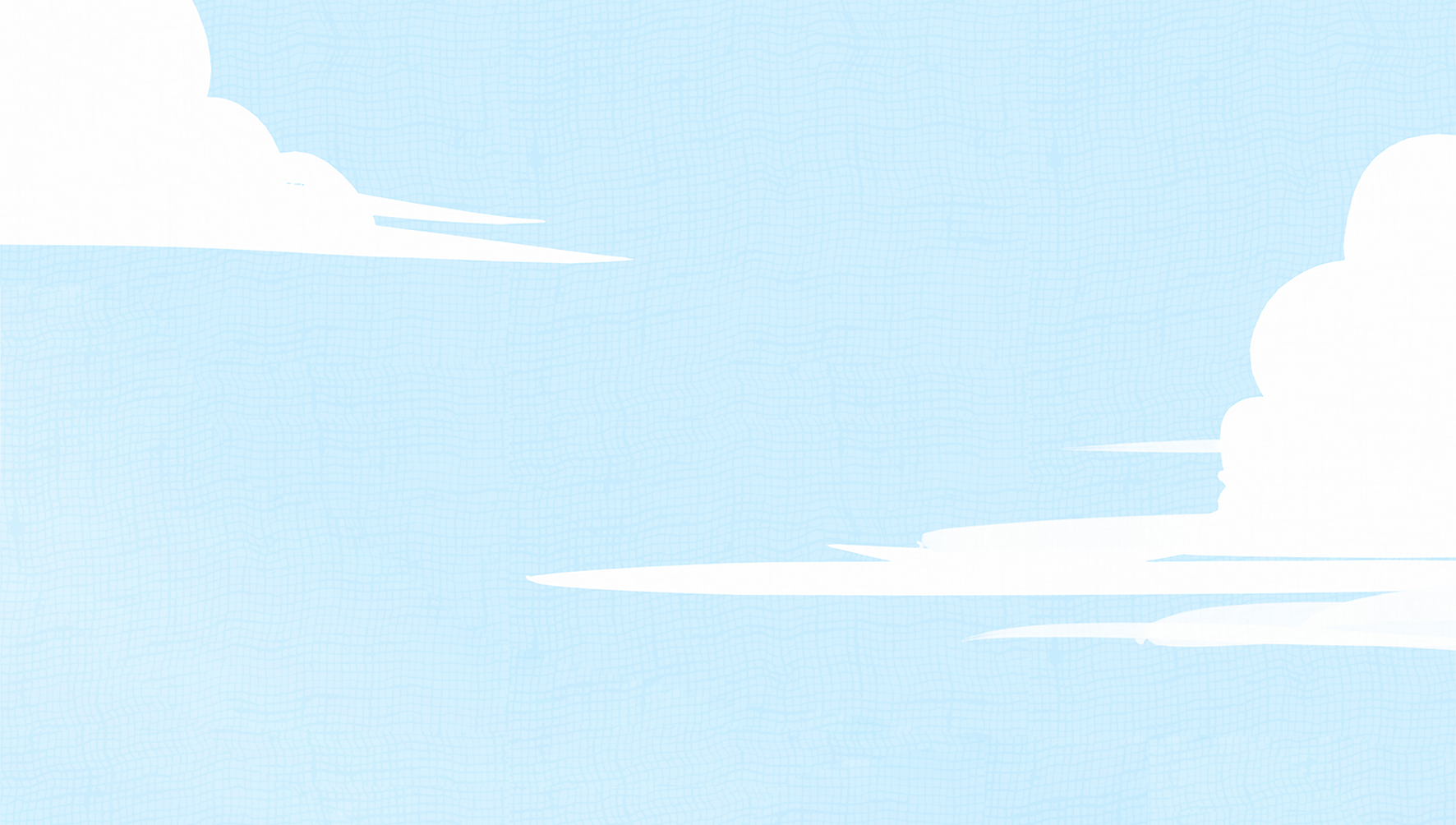 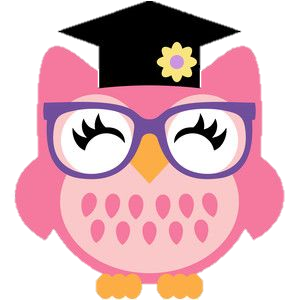 Hai đội đều rất giỏi. Chúc mừng cả 2 đội nhé.
Chúng ta tiếp tục lên đường nào các bạn.
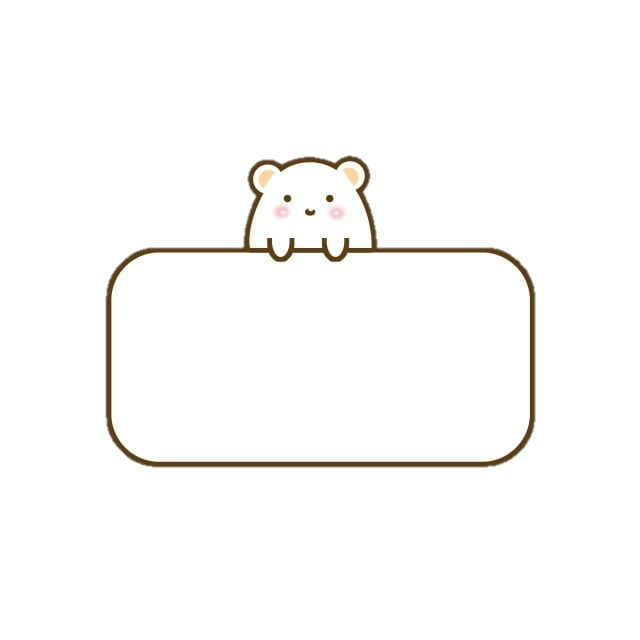 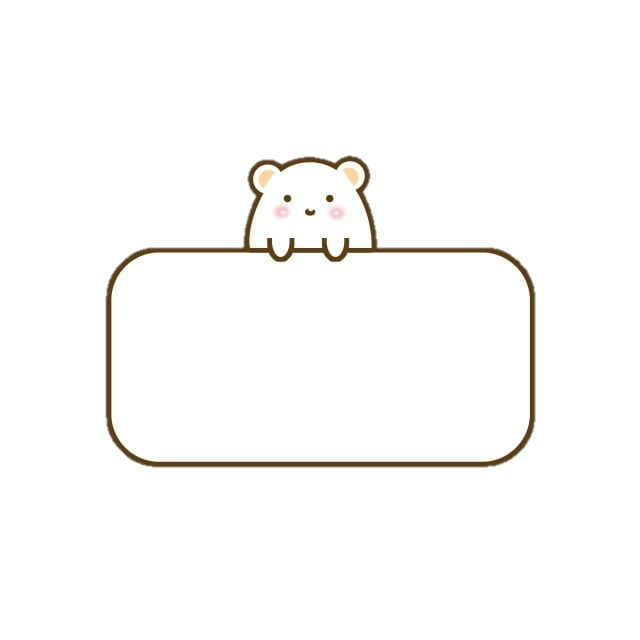 Đội A
Đội B
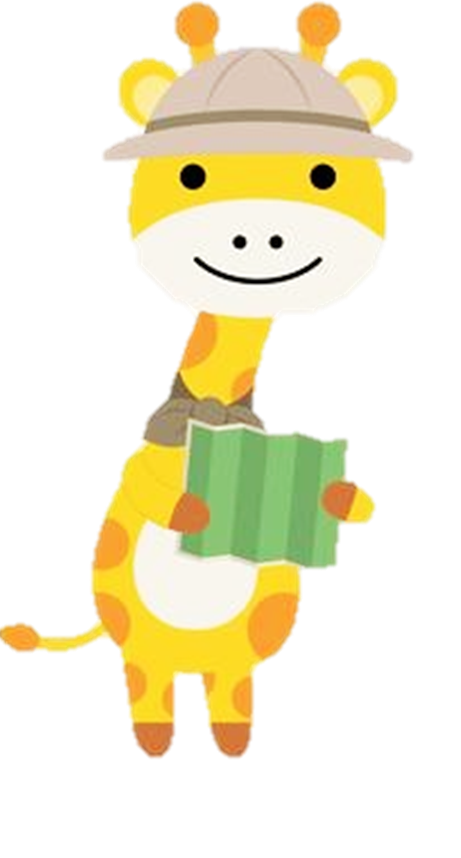 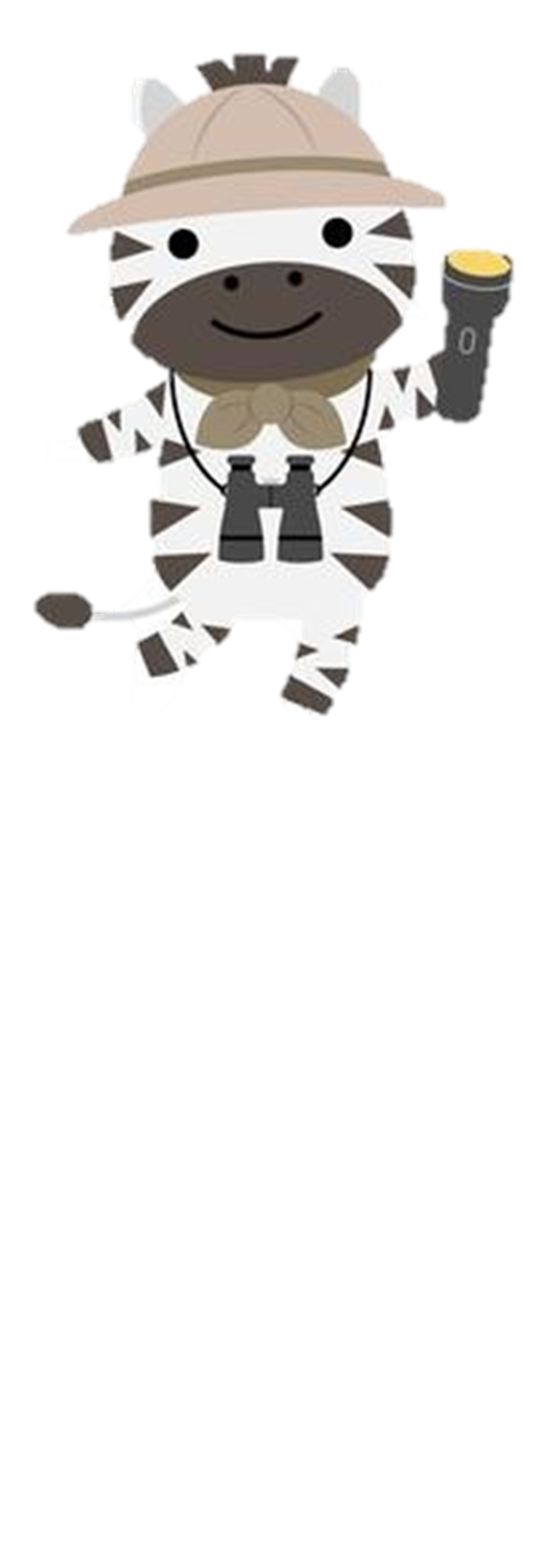 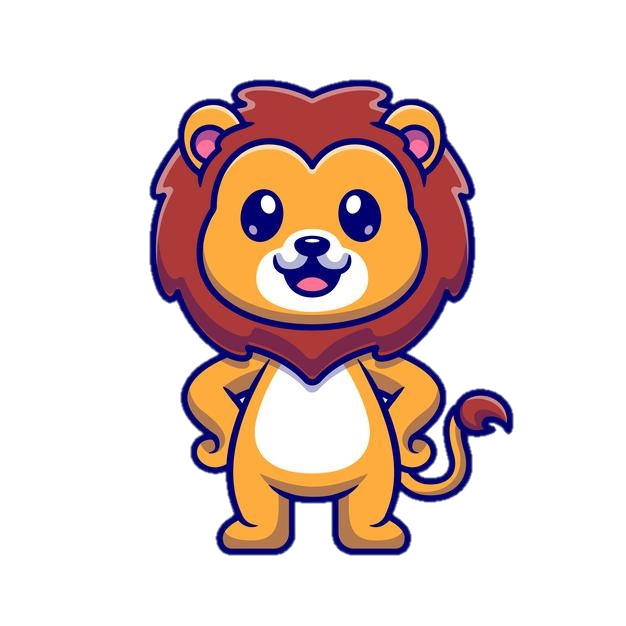 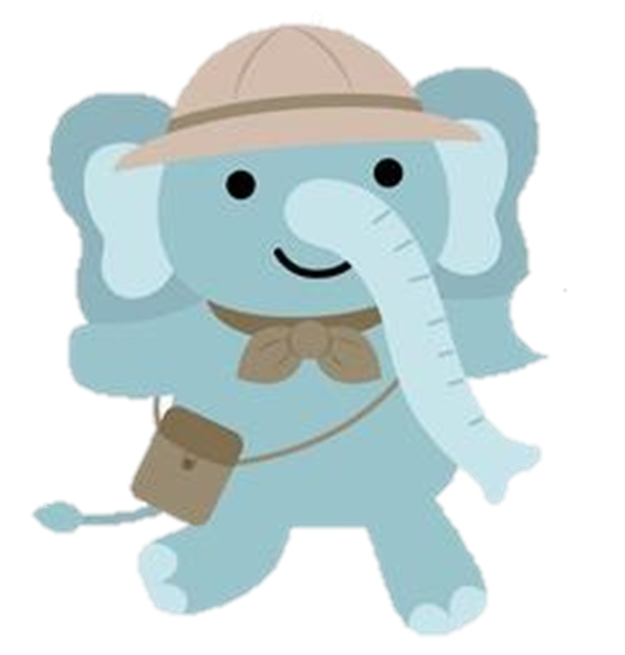 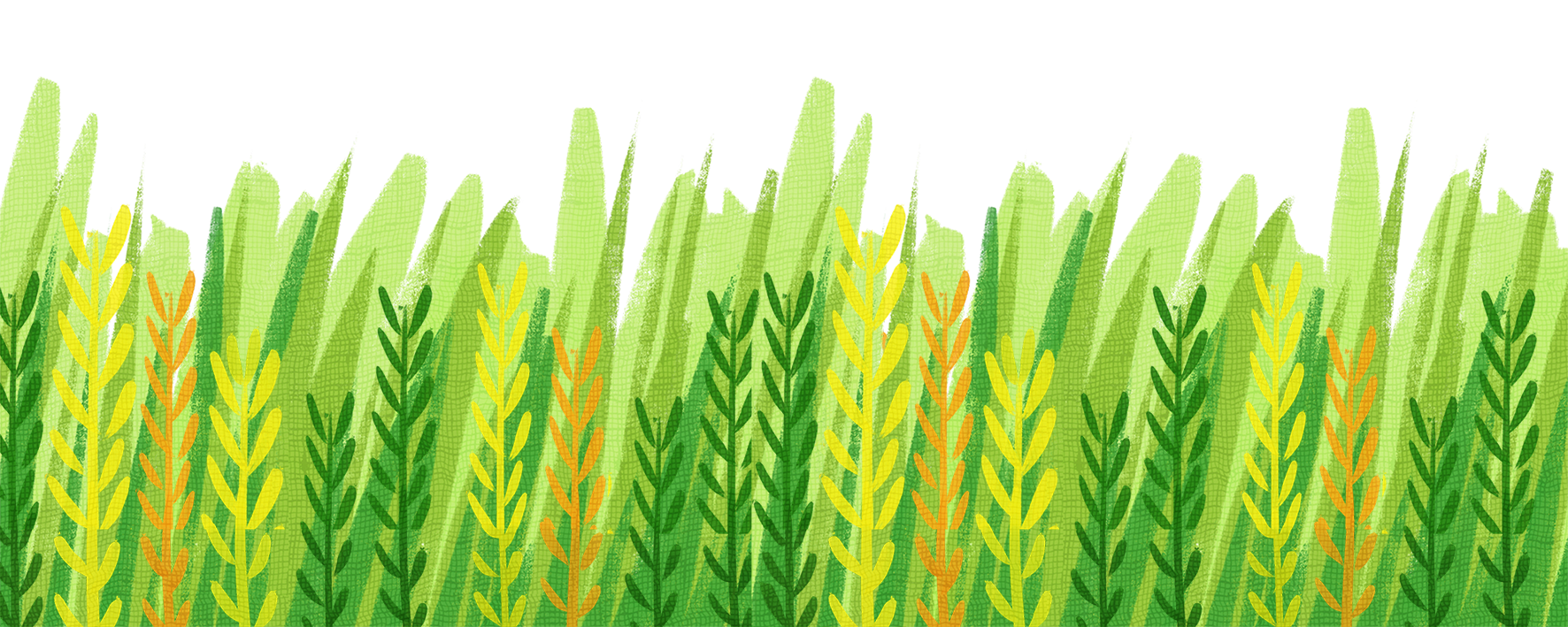 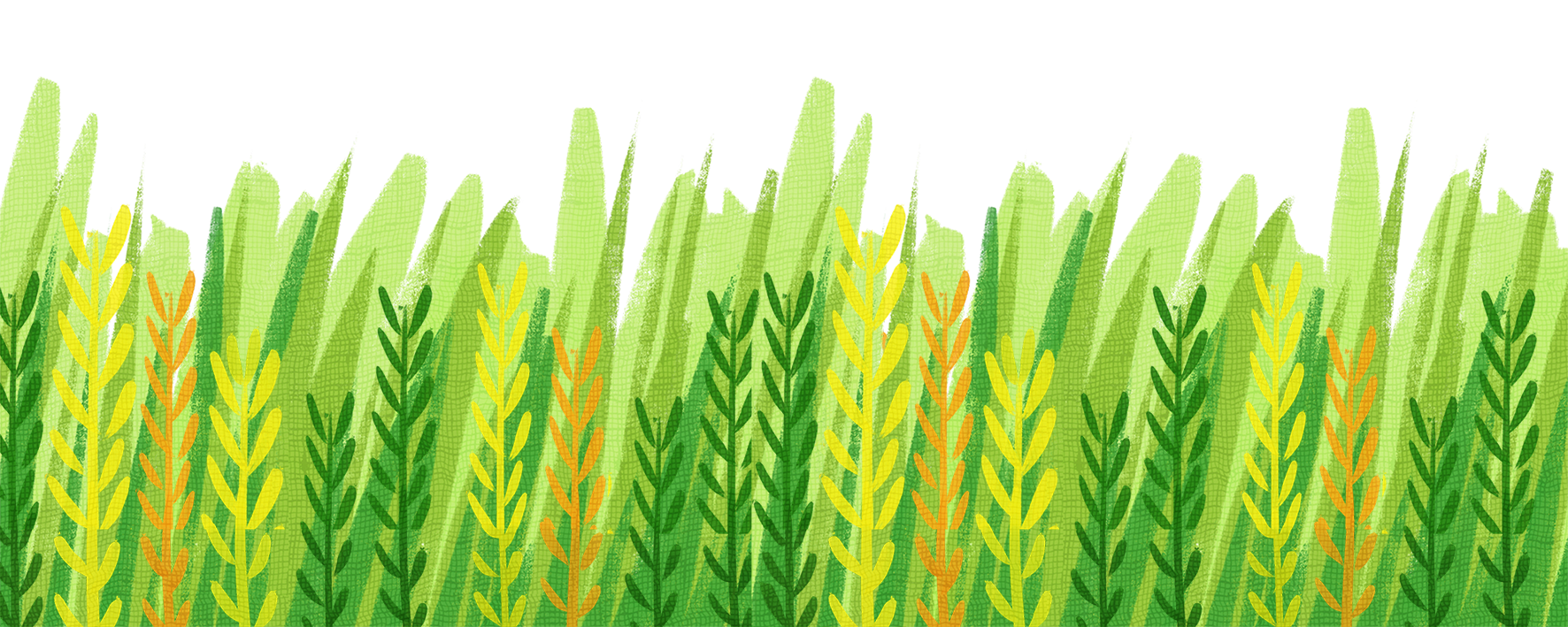 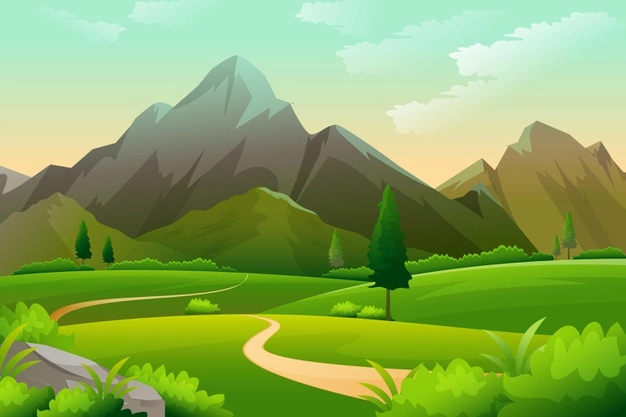 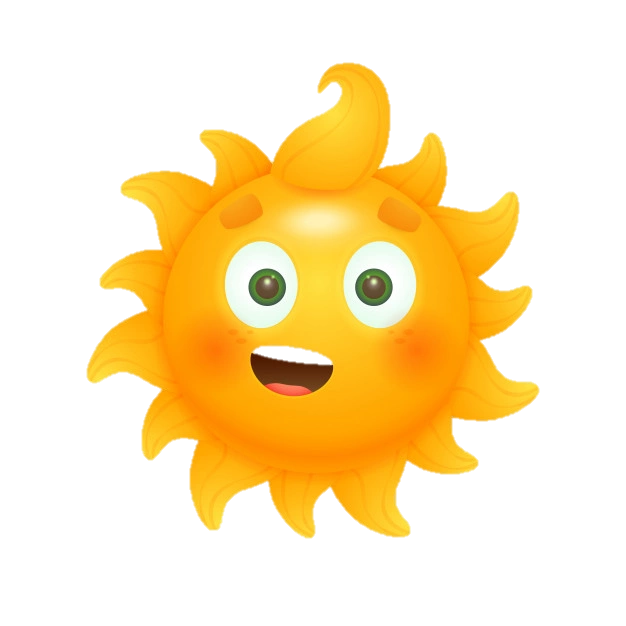 THỰC HÀNH
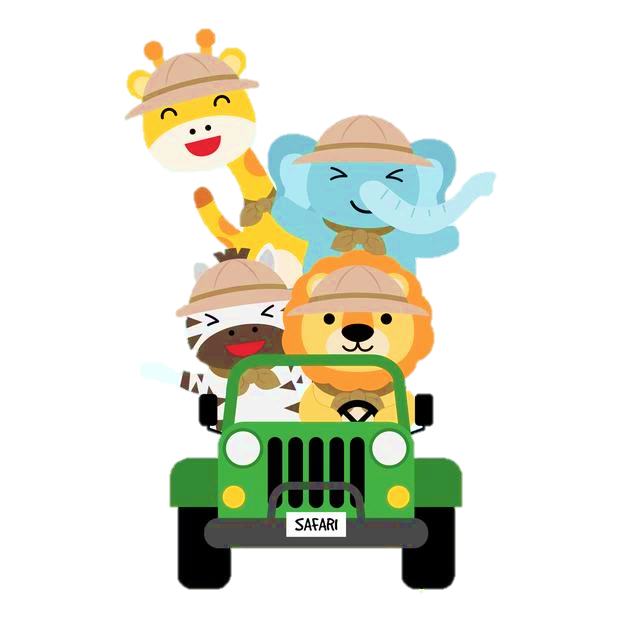 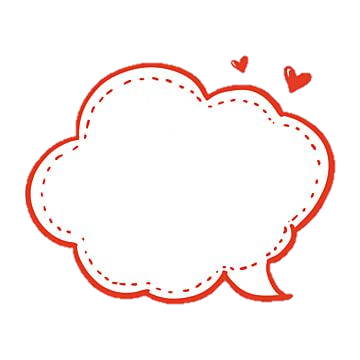 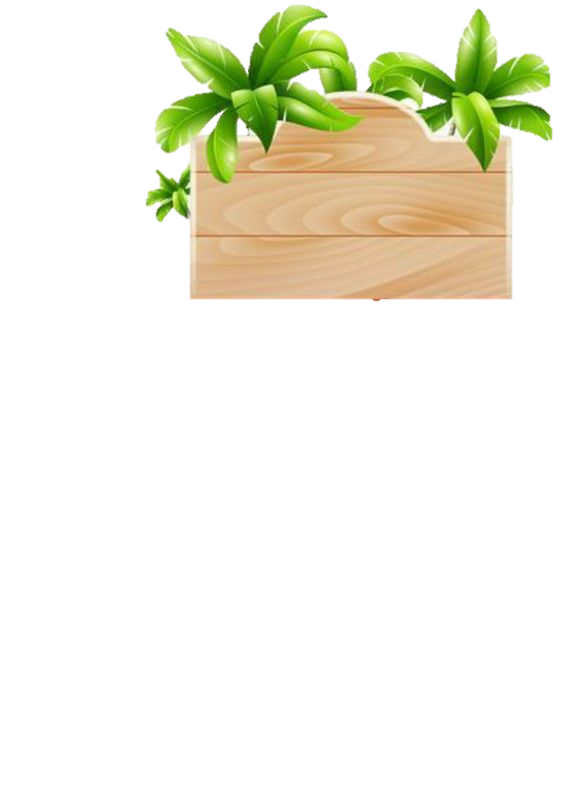 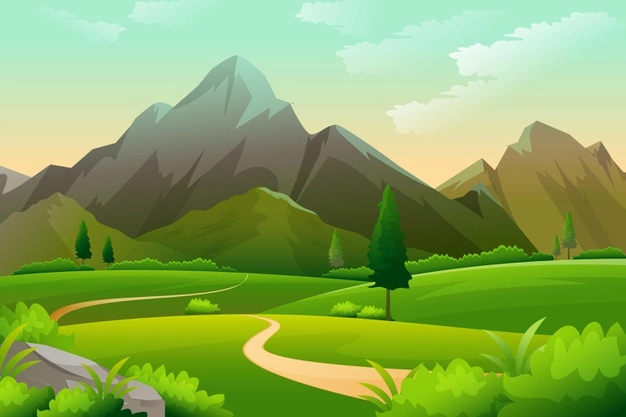 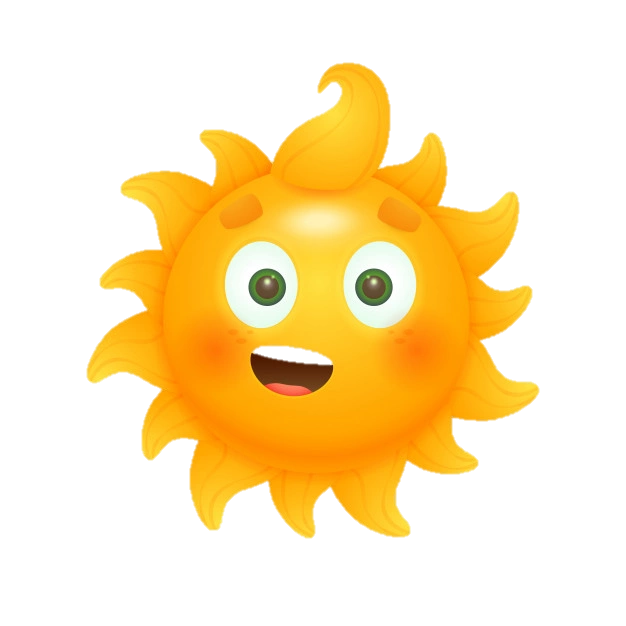 02
Các bạn ơi. Bây giờ chúng ta cùng nhau leo núi nhé
Leo núi
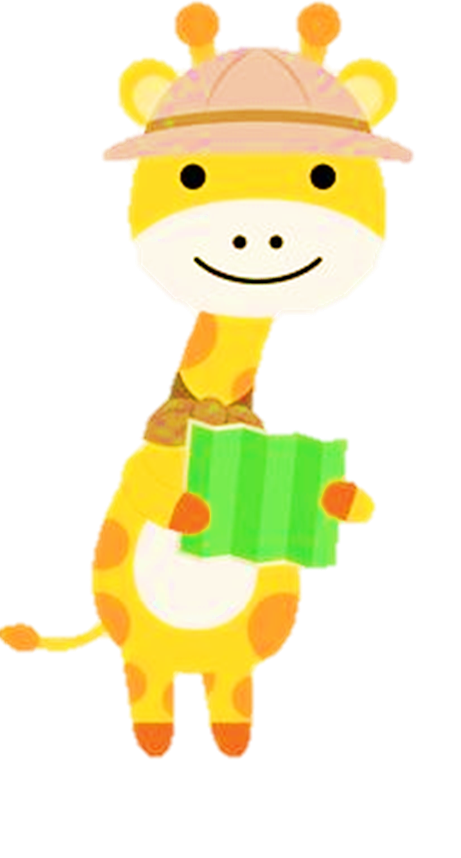 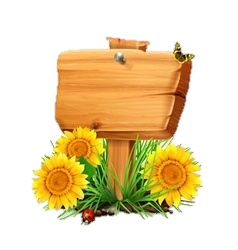 Bắt đầu
[Speaker Notes: B1: Nhấn chuột
B2: Nhấn vào chữ bắt đầu]
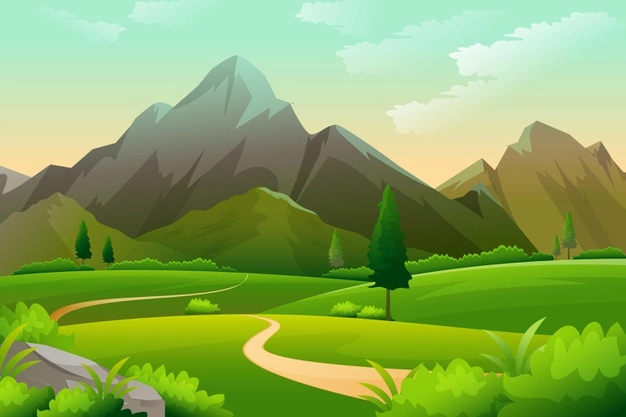 1
>, <, =
a) 792 .?. 1 000			b)   6 321 .?. 6 132 
    625 .?. 99          		      4 859 .?. 4 870

c) 8 153 .?. 8 159
 1 061 .?. 1 000 + 60 + 1
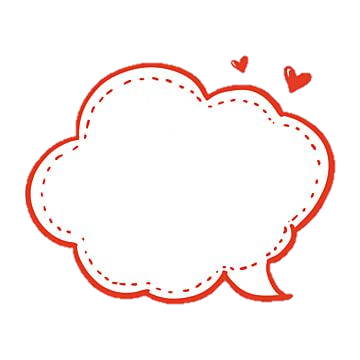 Chúng ta bắt đầu nào
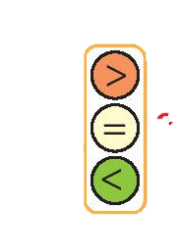 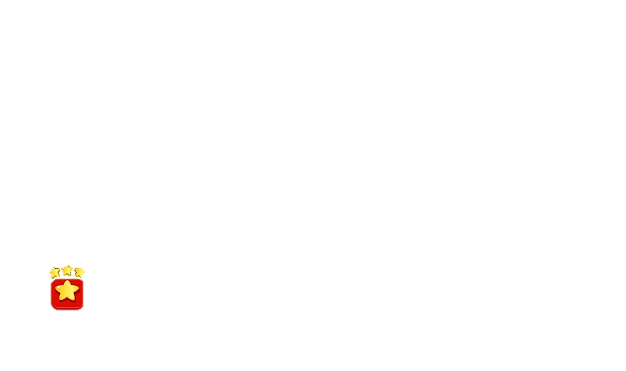 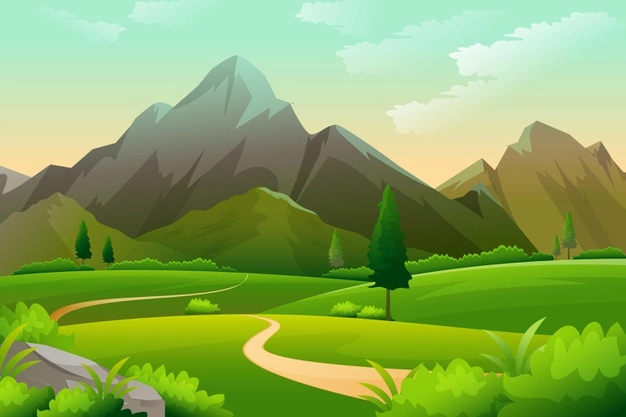 792  <  1 000
1
.?.
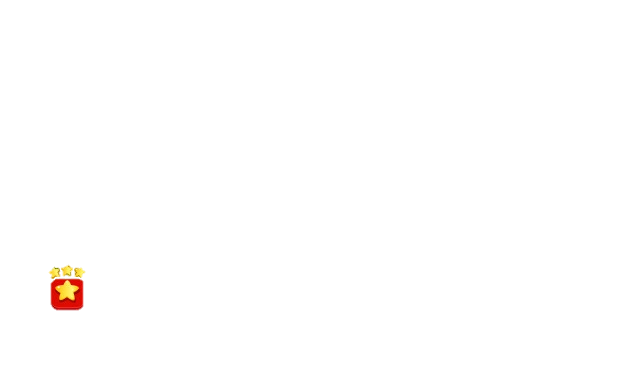 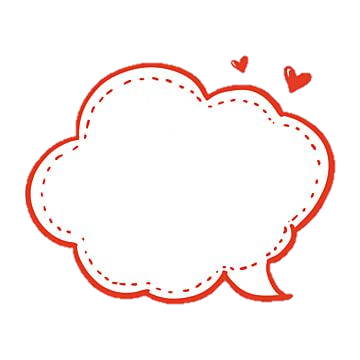 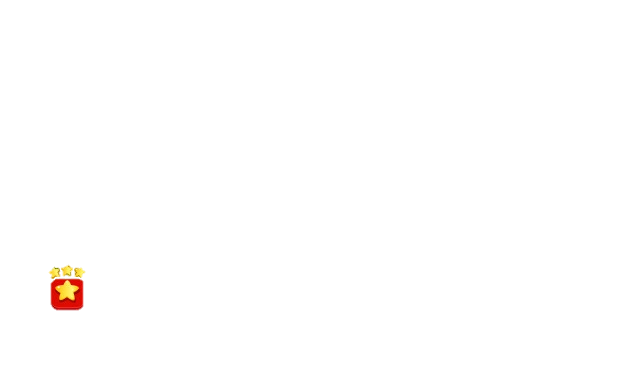 625    >   99
.?.
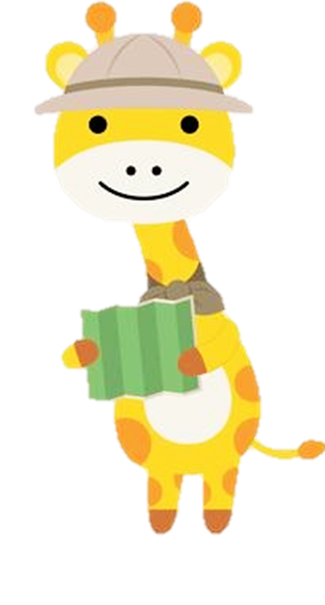 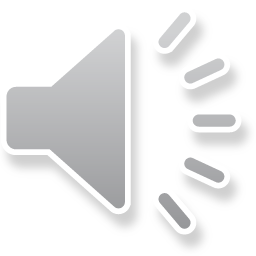 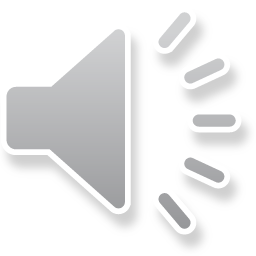 Các bạn sẽ điền dấu > ; < ; =  và giải thích lý do chọn dấu đó nhé
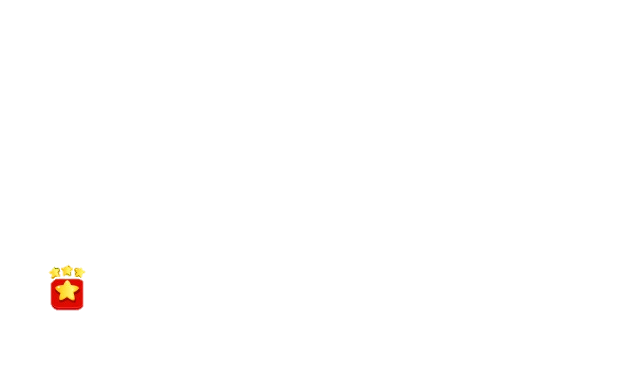 6 321  >  6 132
.?.
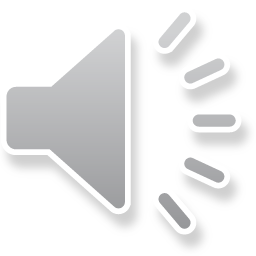 4 859  <  4 870
.?.
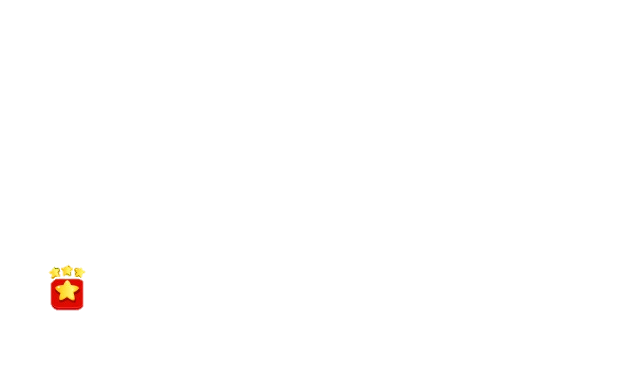 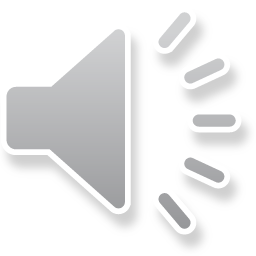 8 153  <  8 159
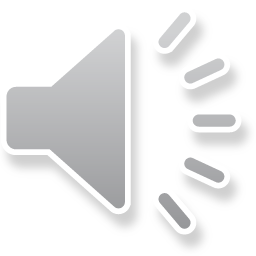 .?.
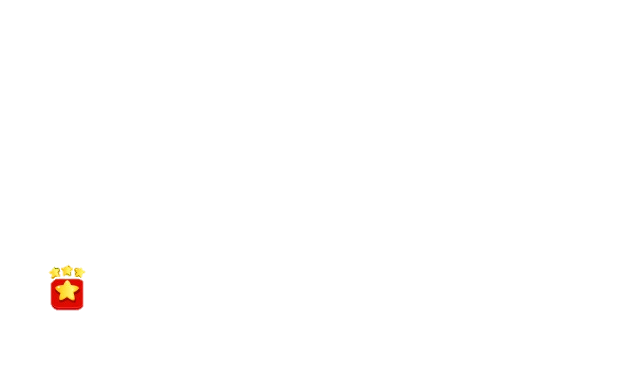 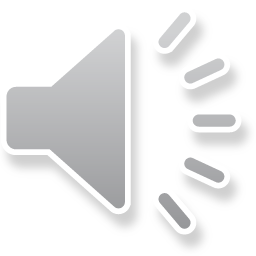 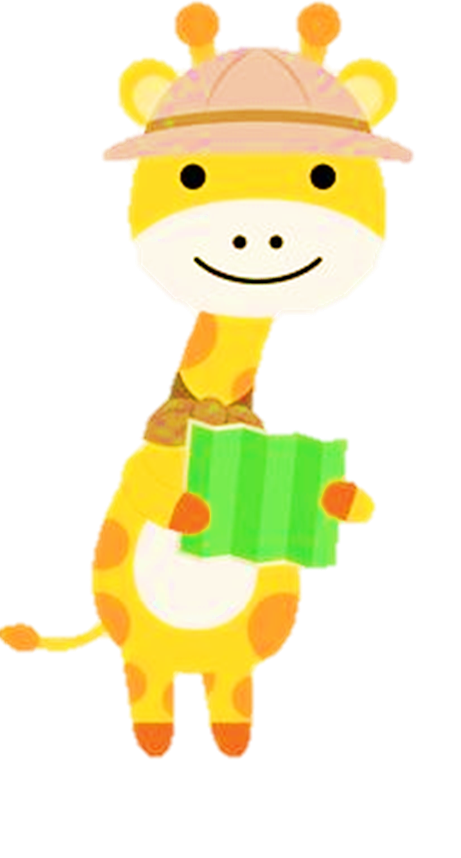 1 061  =  1 000 + 60 + 1
.?.
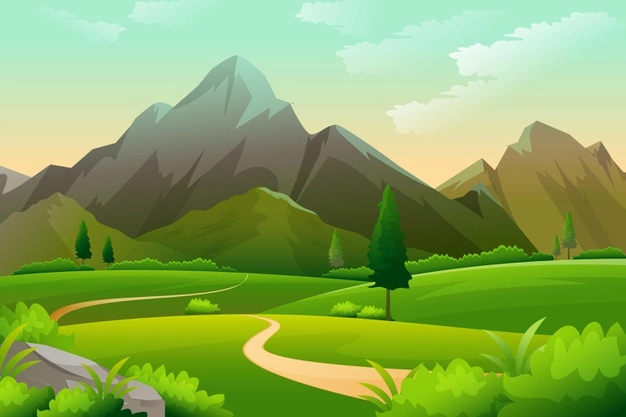 1
>, <, =
a) 792 < 1 000			b)   6 321 > 6 132 
    625 > 99          		      	      4 859 < 4 870

c) 8 153 < 8 159
 1 061 = 1 000 + 60 + 1
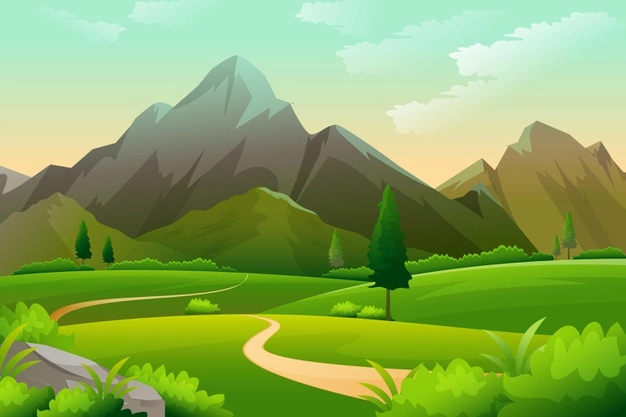 2
Cho bốn số: 4 725, 4 275, 4 752, 4 527.
a) Sắp xếp các số trên theo thứ tự từ bé đến lớn.
b) Tìm vị trí của mỗi số đã cho trên tia số trong hình dưới đây.
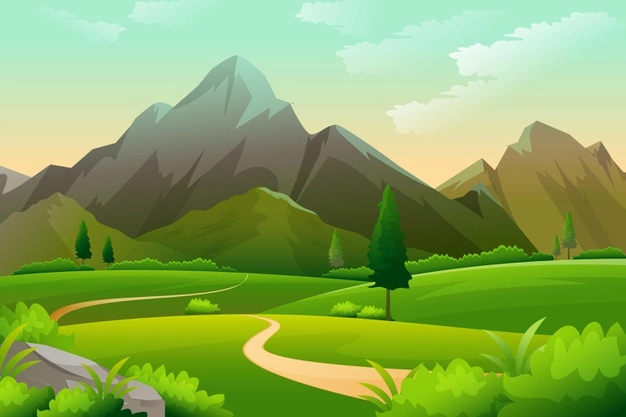 2
Cho bốn số: 4 725, 4 275, 4 752, 4 527.
a) Các số được sắp xếp theo thứ tự từ bé đến lớn là:
4 275, 4 527, 4 725, 4 752
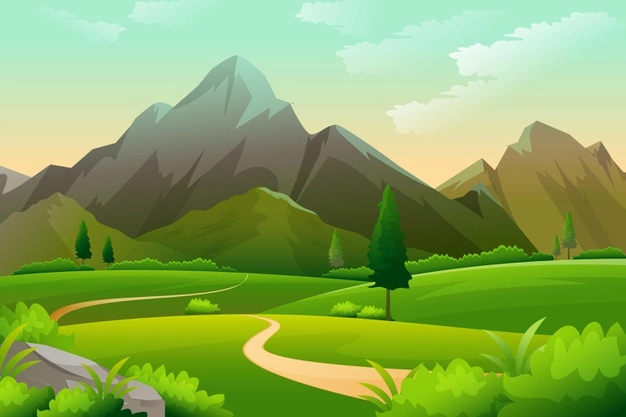 2
Cho bốn số: 4 725, 4 275, 4 752, 4 527.
a) Vị trí của mỗi số đã cho trên tia số trong hình là:
4 275
4 527
4 725
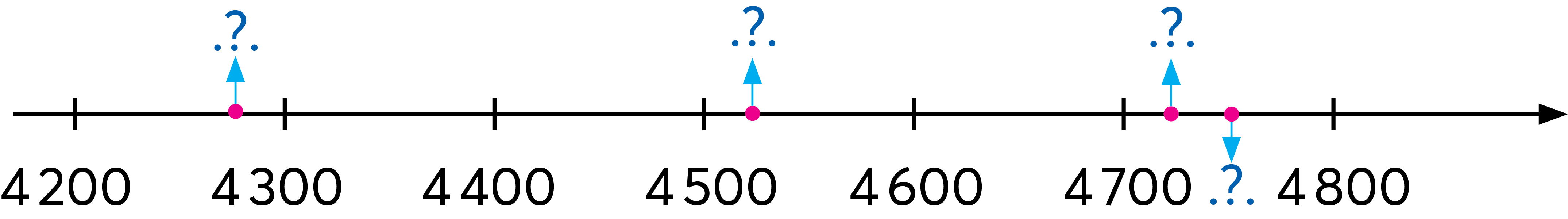 4 752
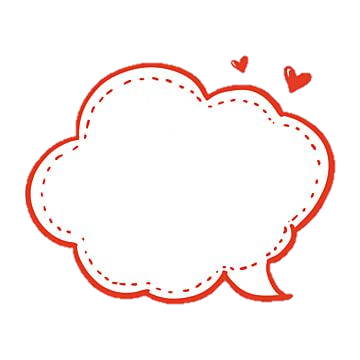 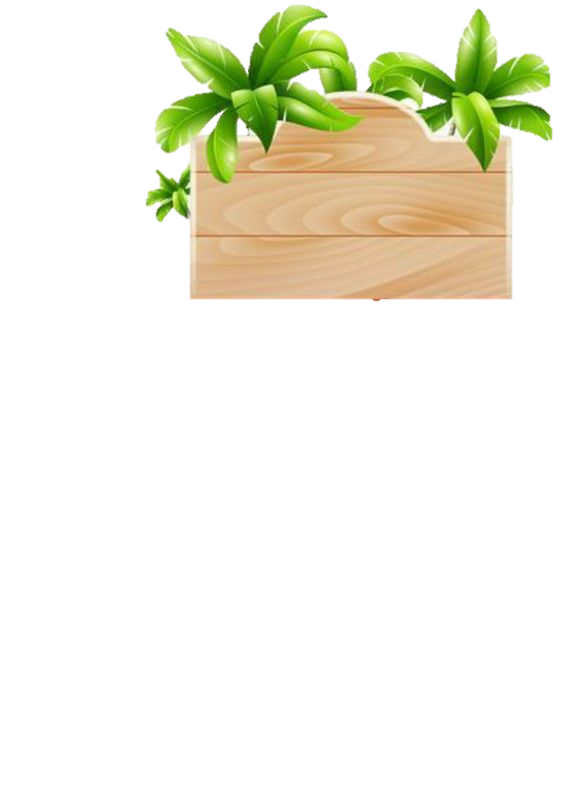 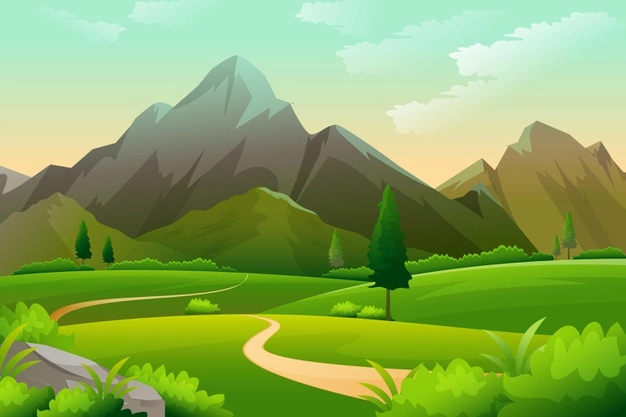 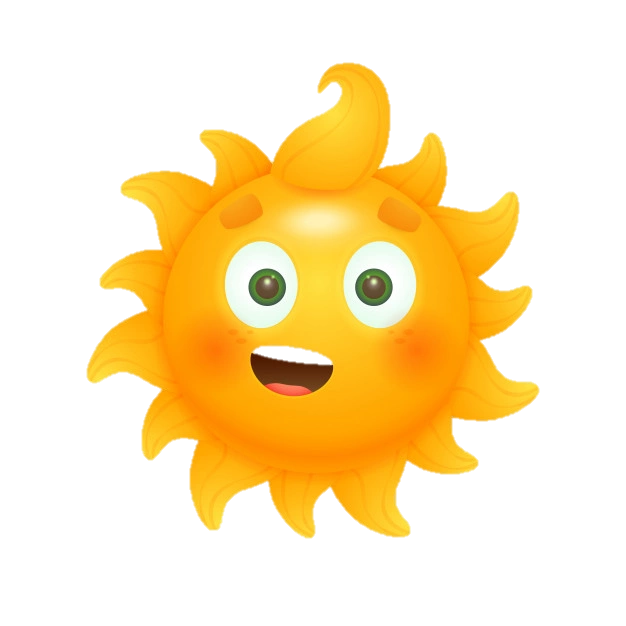 02
Leo núi
Chúc mừng các bạn đã leo núi thành công. Chúng ta cùng đi tiếp nhé.
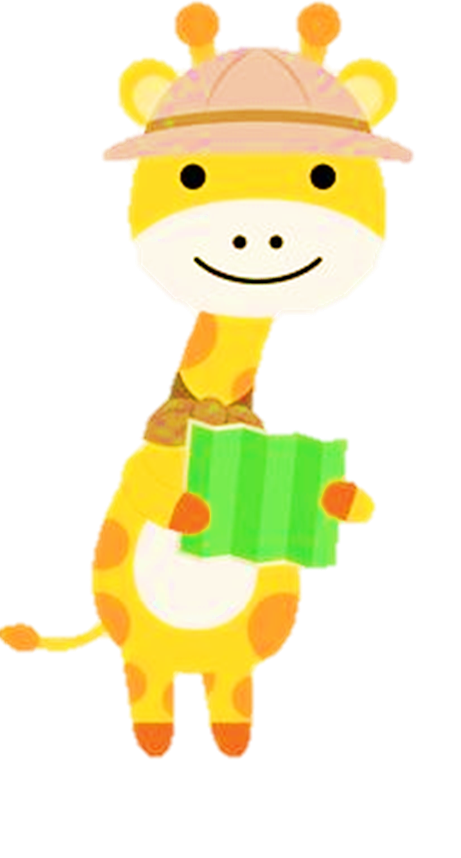 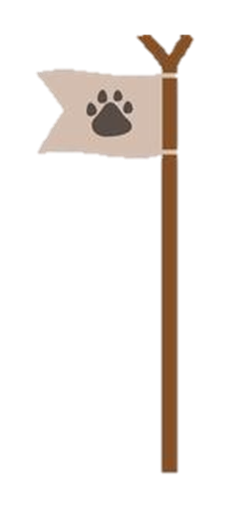 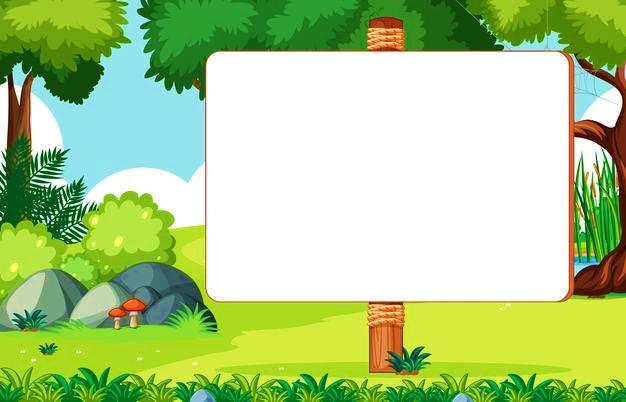 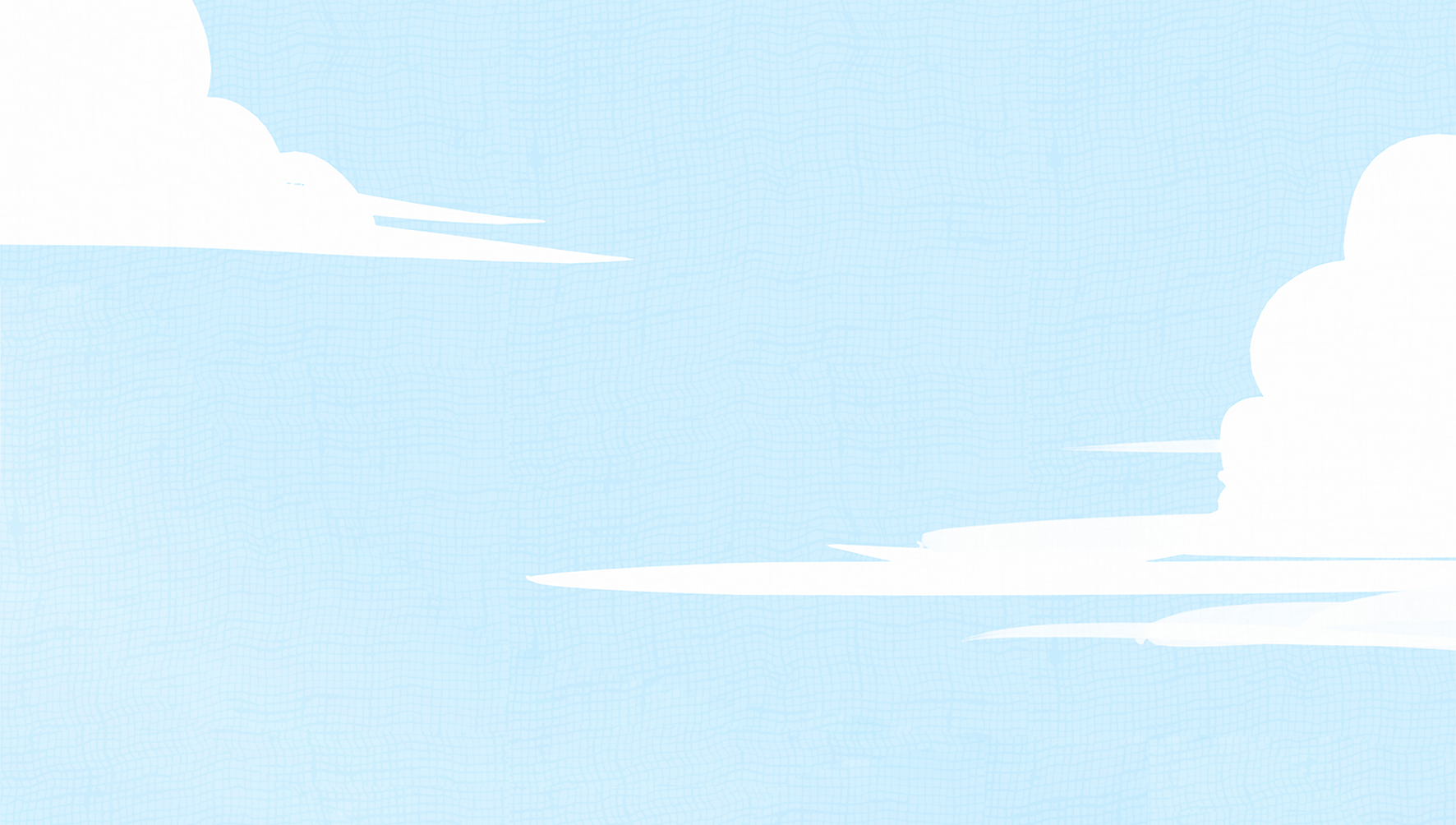 CỦNG CỐ
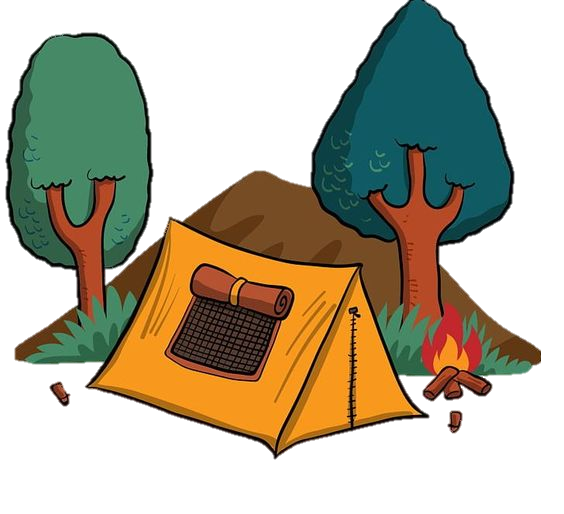 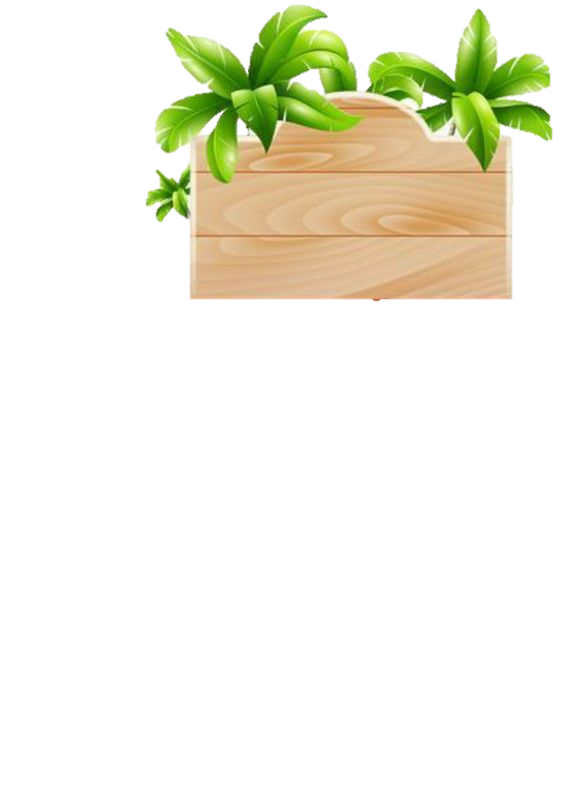 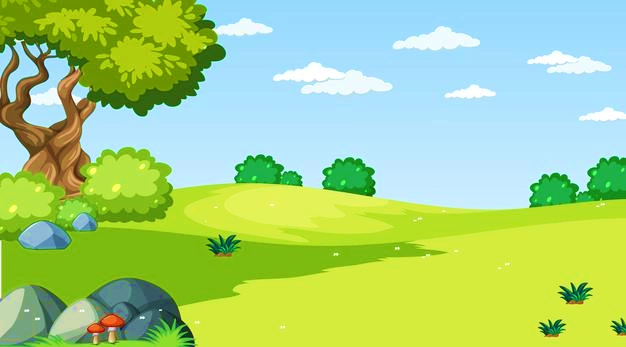 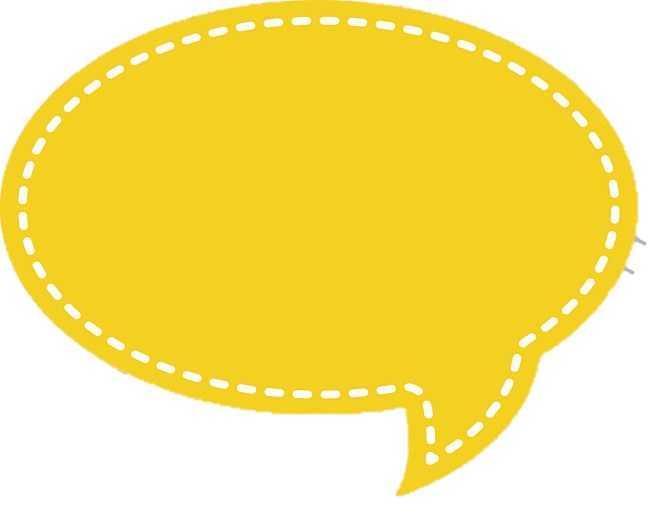 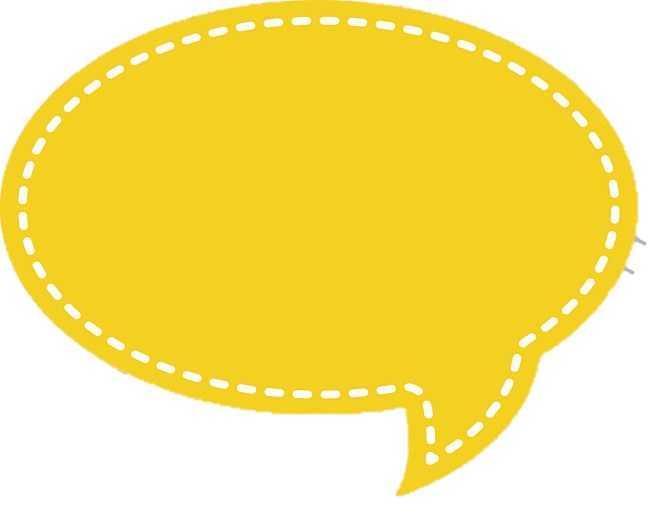 03
Các bạn ơi. Sau khi leo lên đỉnh núi rồi , bây giờ chúng ta sẽ cắm trại ở đây nhé
Chúng ta cùng nhau chơi 1 trò chơi nhỏ để phân công nhiệm vụ dựng trại nhé
Cắm trại
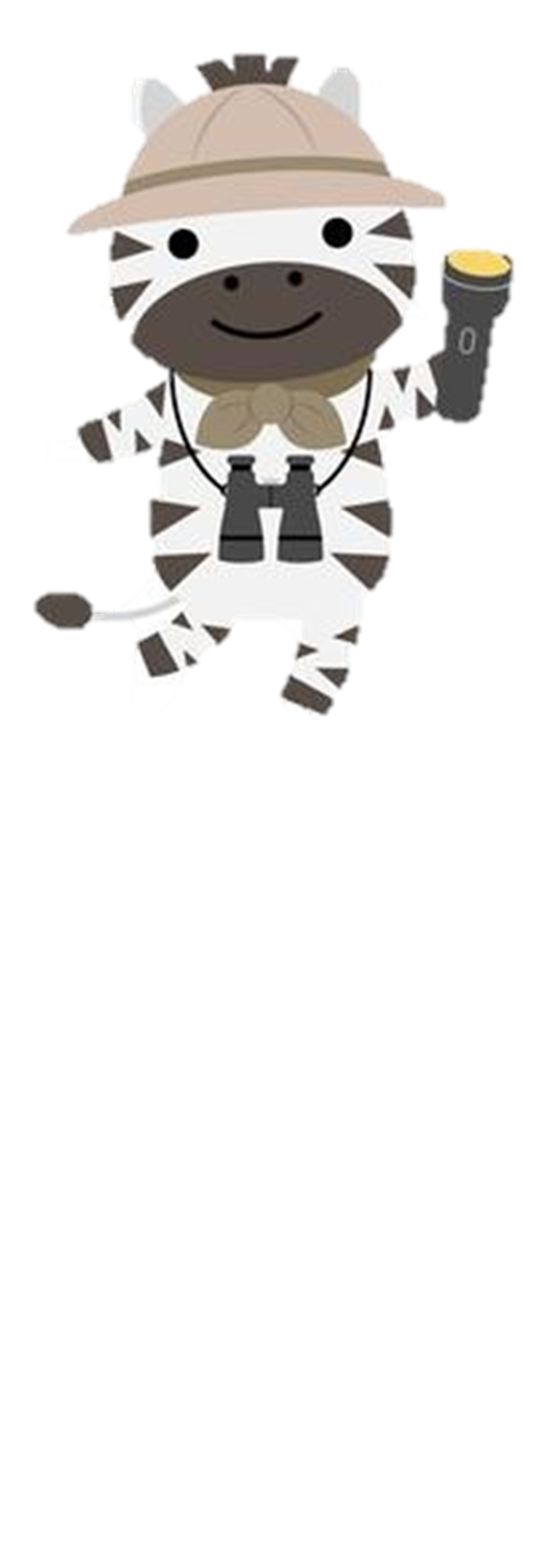 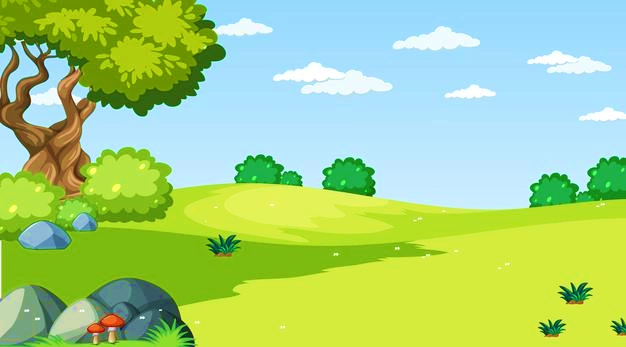 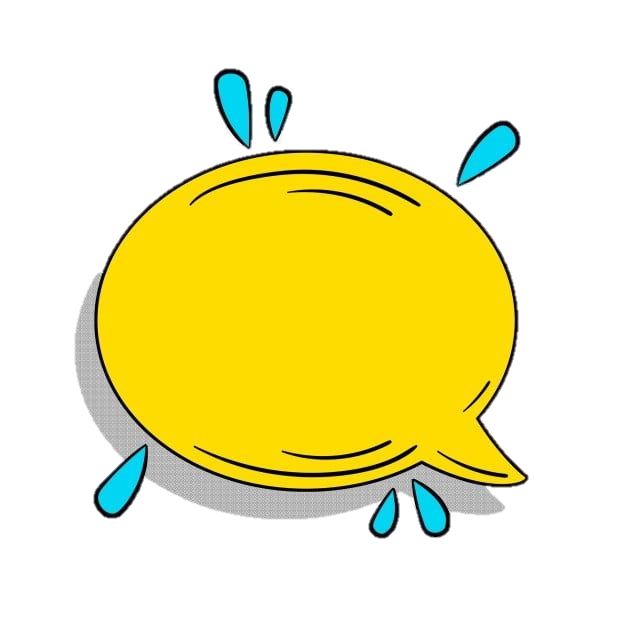 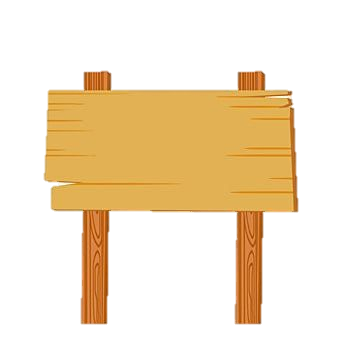 Các bạn chuẩn bị bảng con nhé
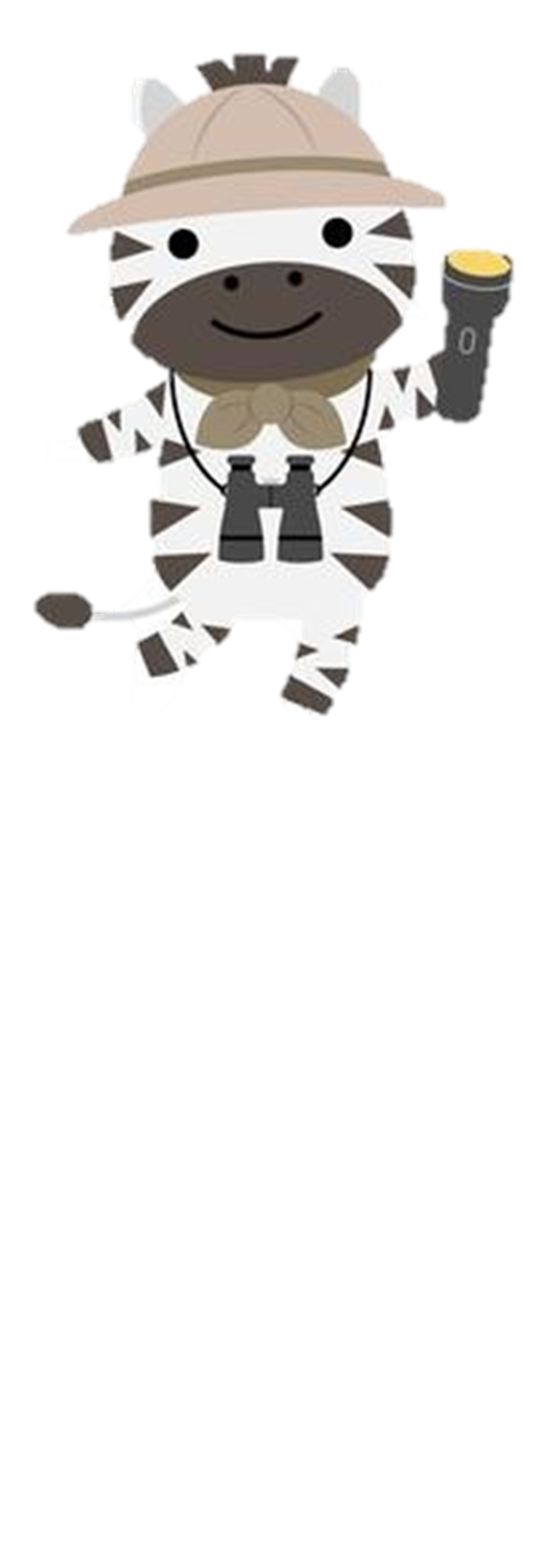 Trò chơi 
Tìm bạn
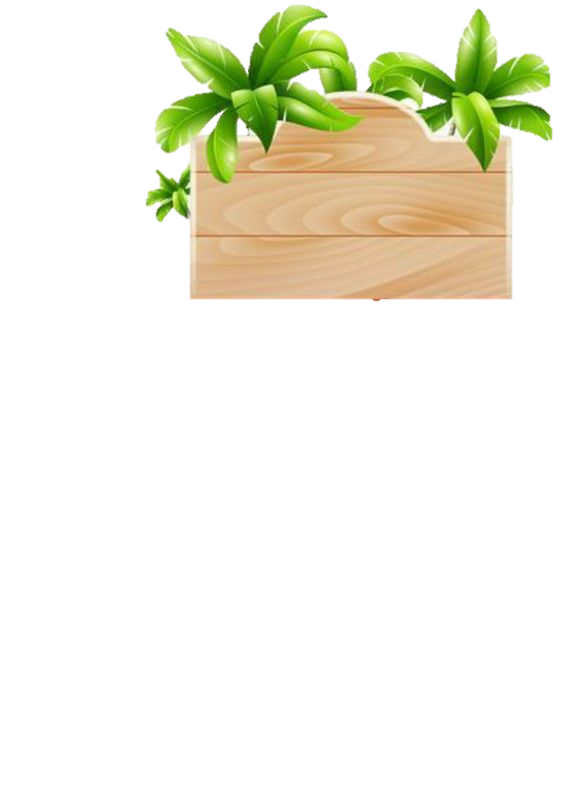 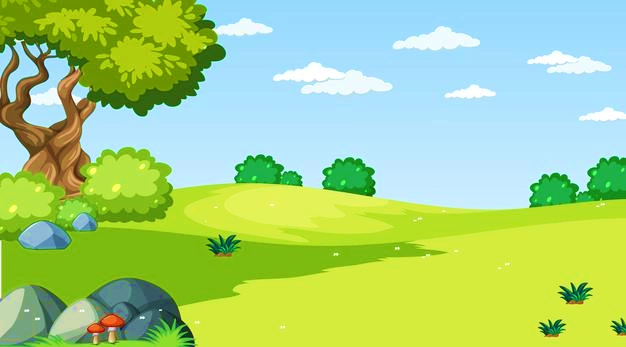 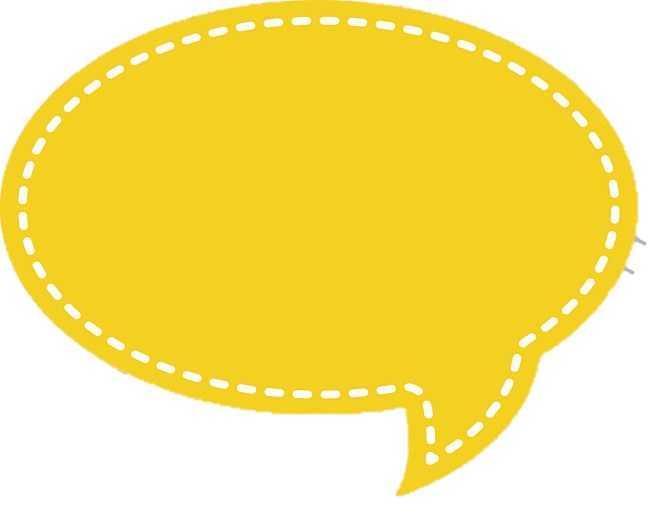 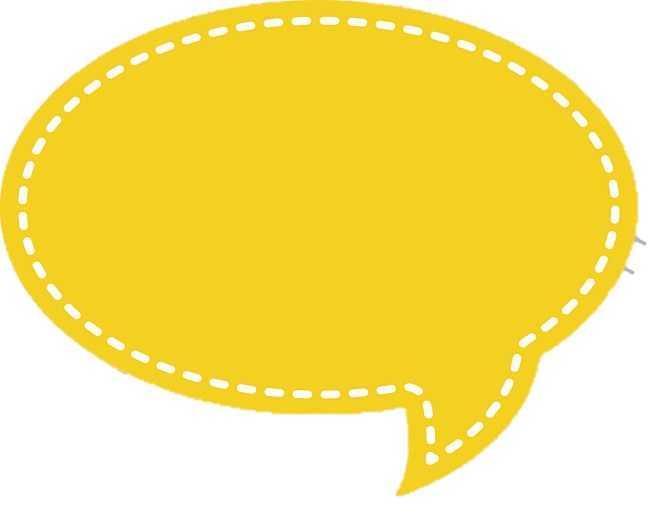 03
Các bạn hãy viết vào bảng con của mình 1 con số bất kì trong phạm vi 10 000
Bây giờ mình sẽ hướng dẫn các bạn cách chơi nhé
Cắm trại
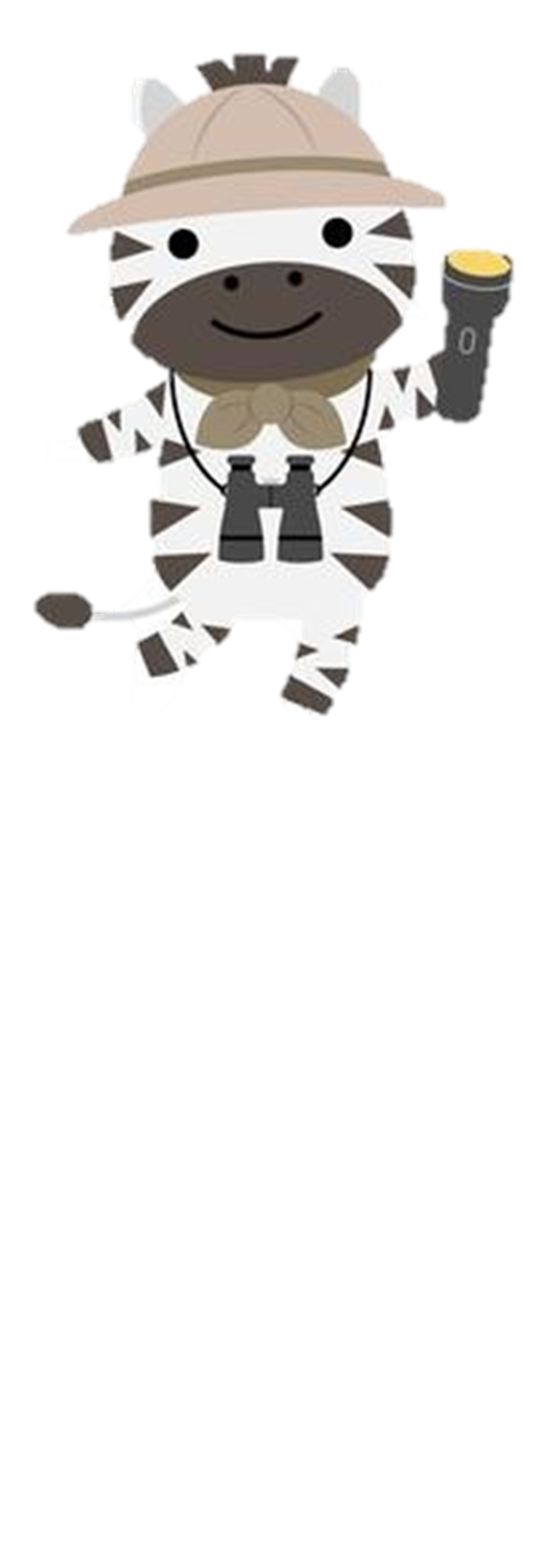 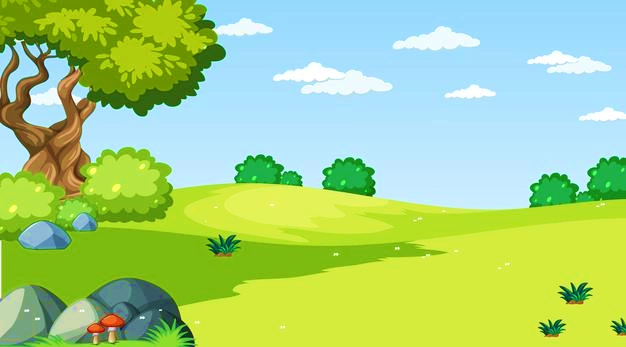 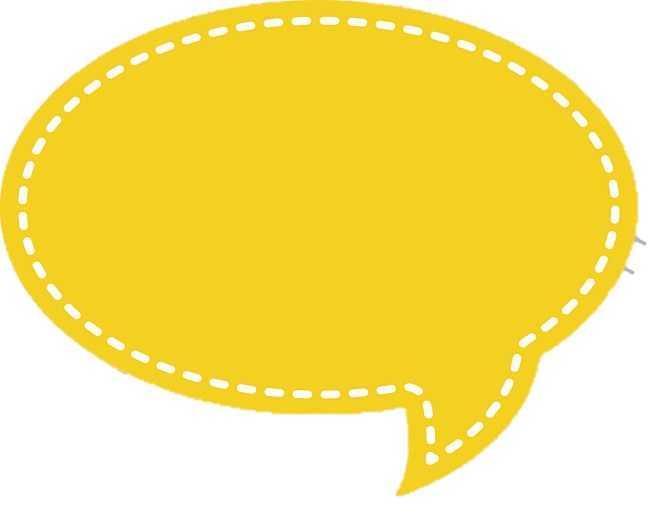 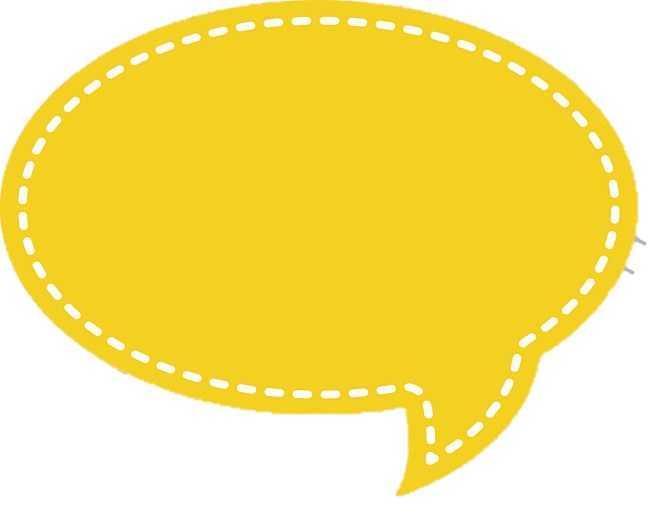 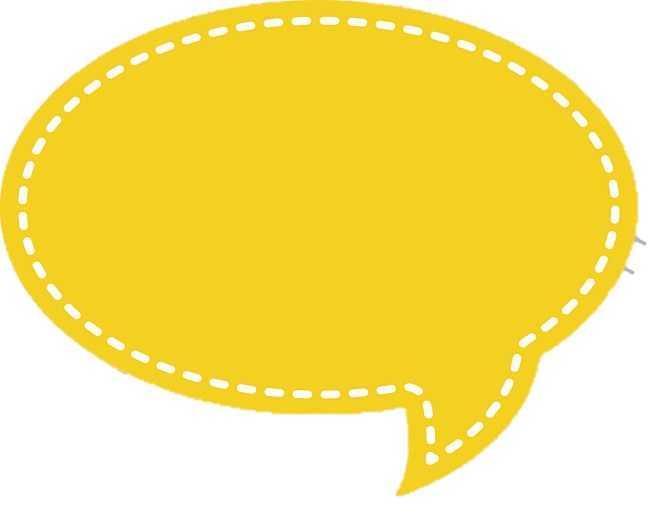 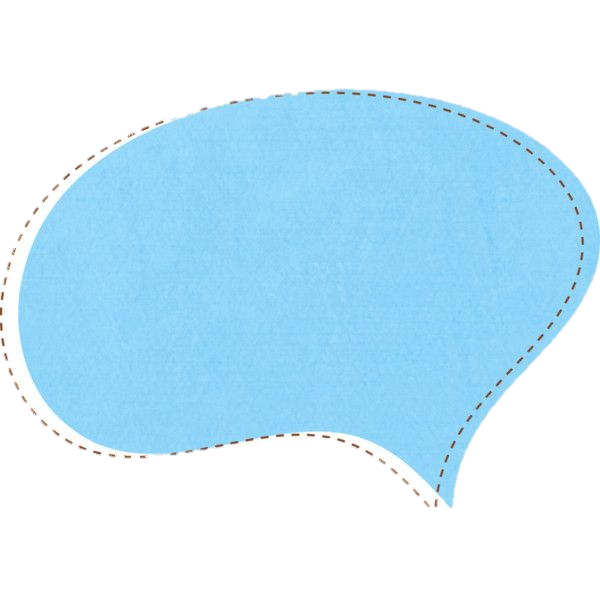 Mình sẽ đưa ra 1 con số bất kì của mình và các bạn quan sát nhé
Bạn có số lớn hơn 1 532 sẽ dựng lều
Bạn của tôi, bạn của tôi
Là ai , là ai ?
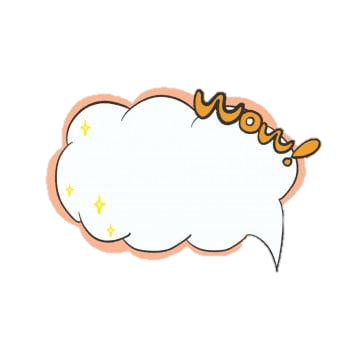 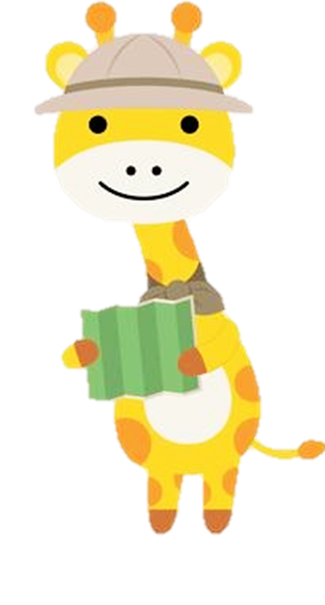 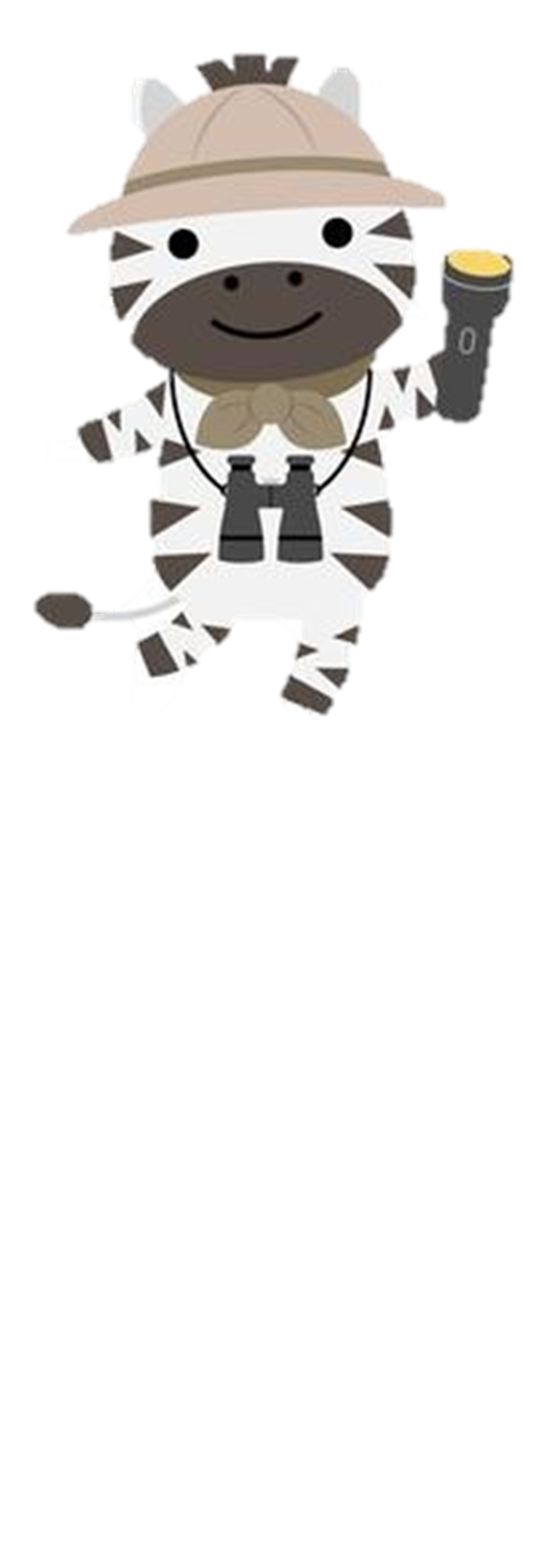 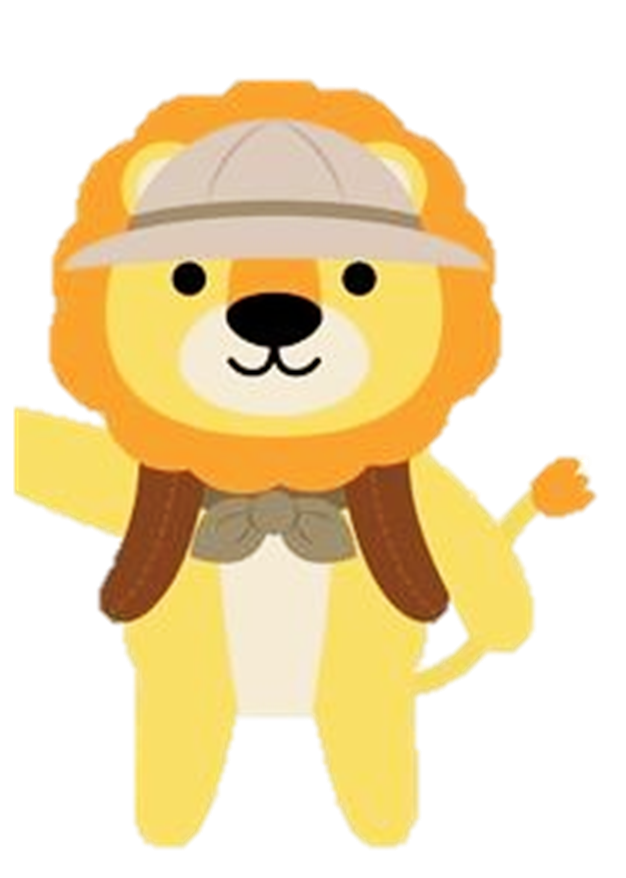 Tôi đây, tôi đây
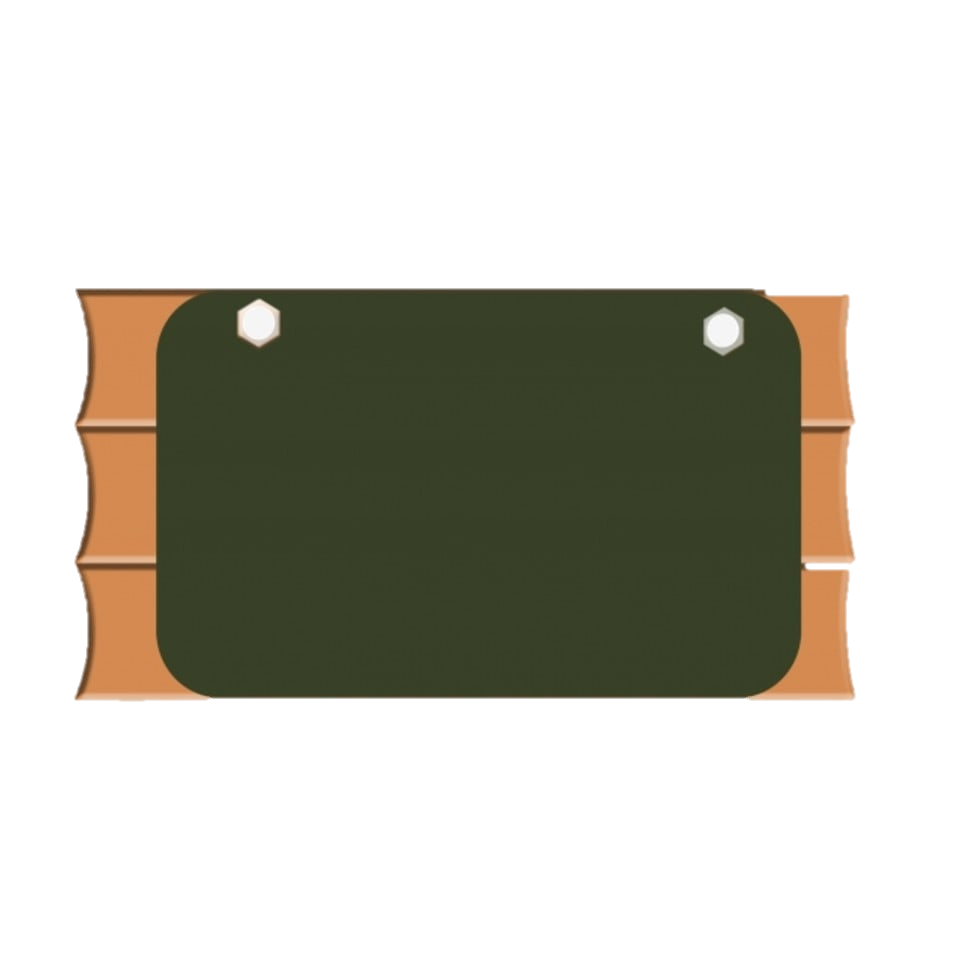 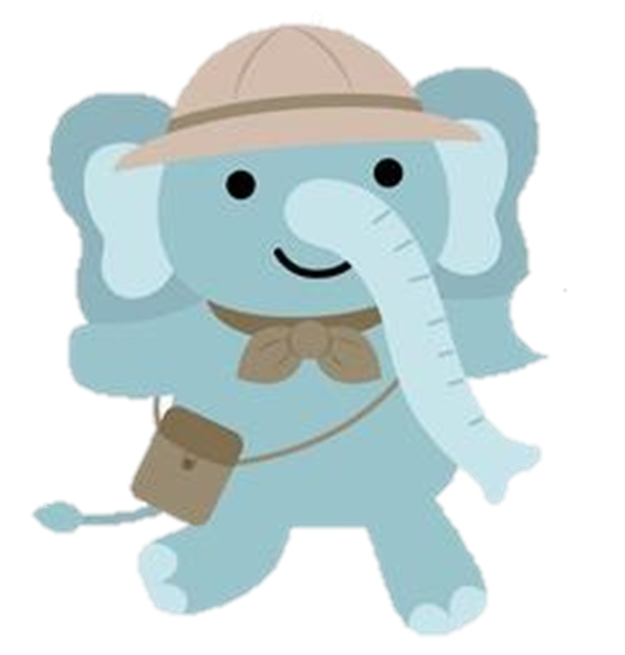 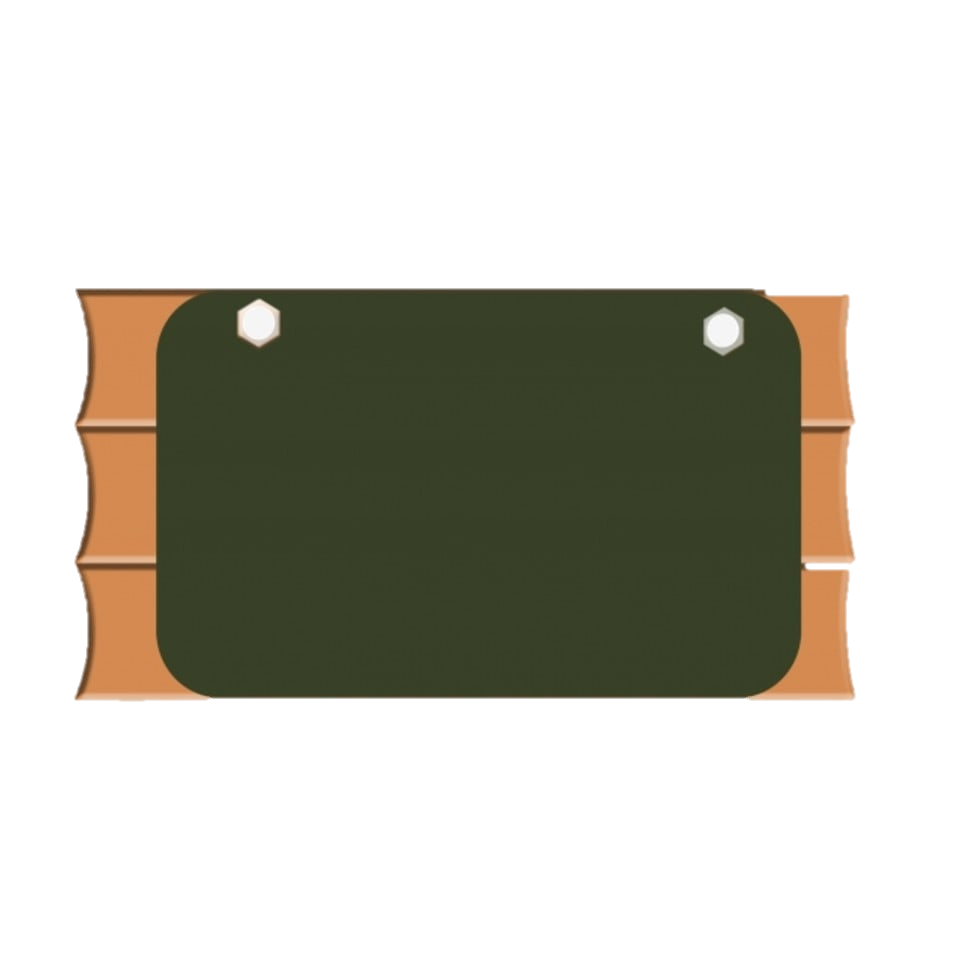 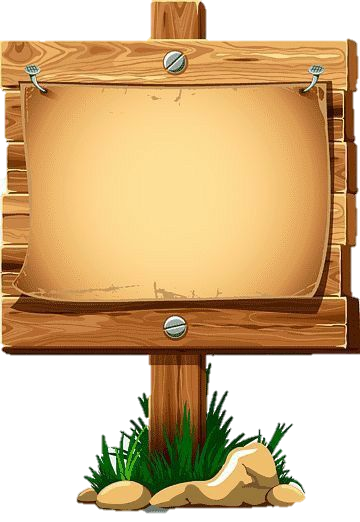 1 537
1 533
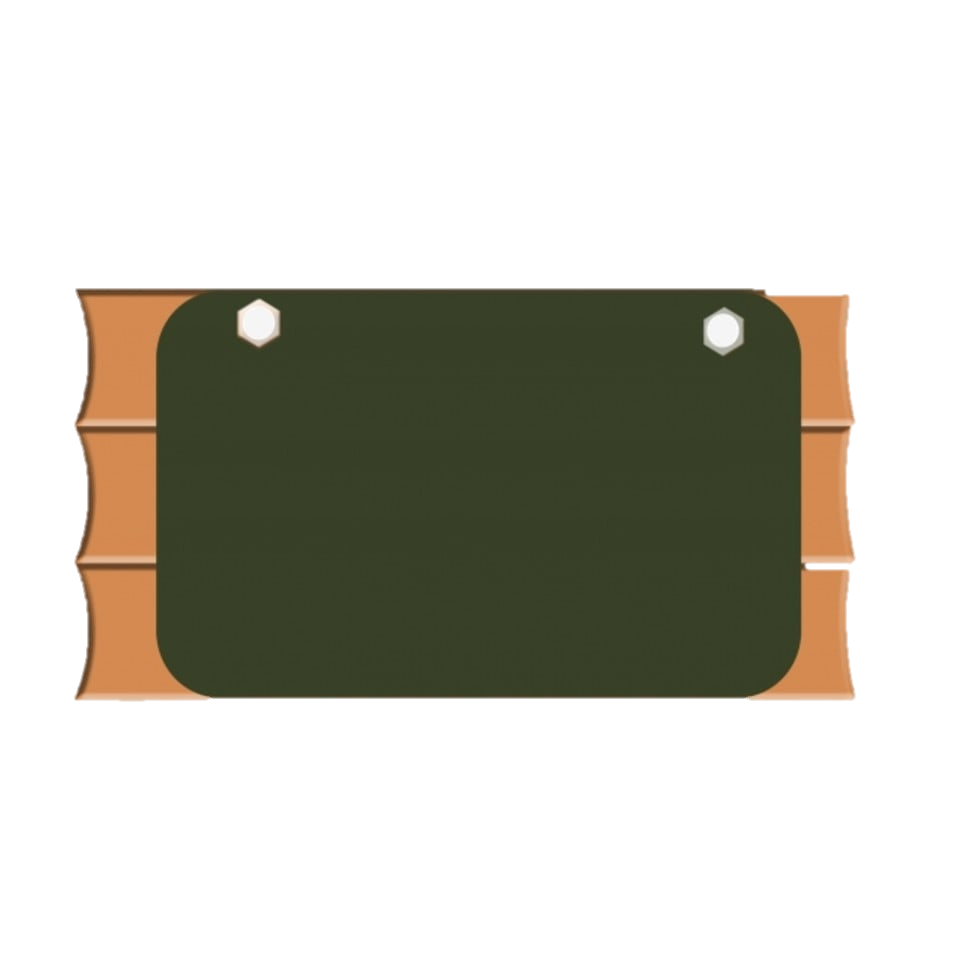 1 532
2 532
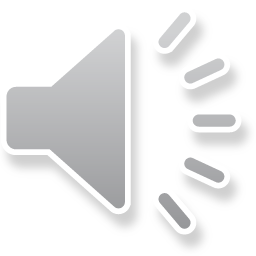 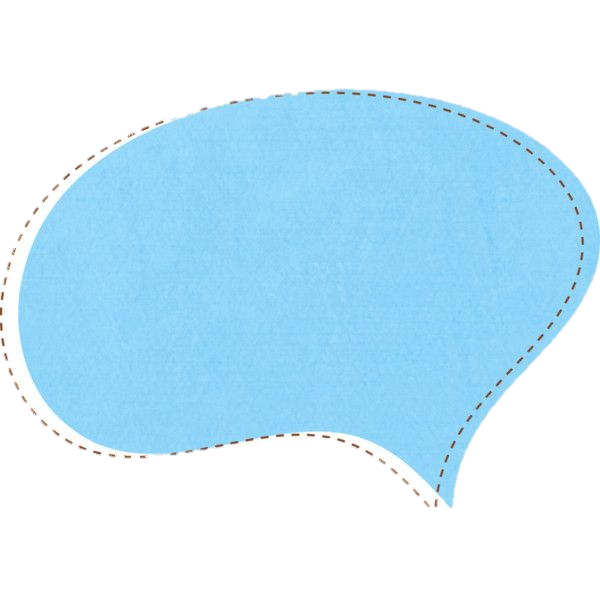 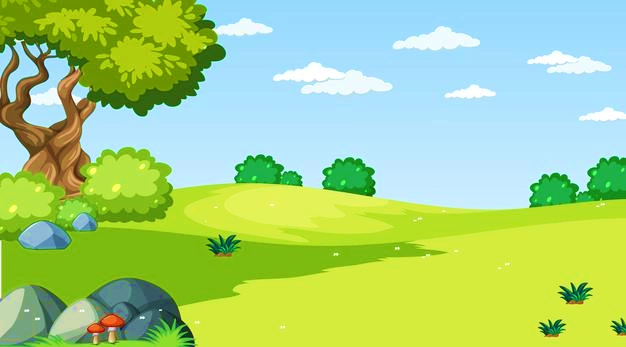 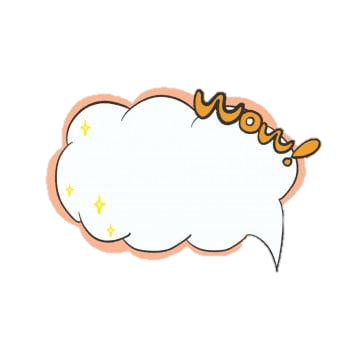 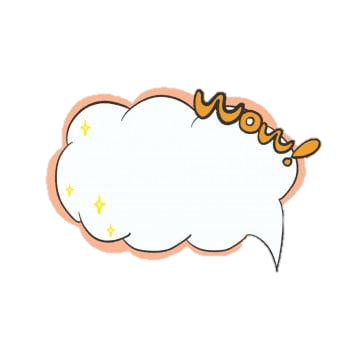 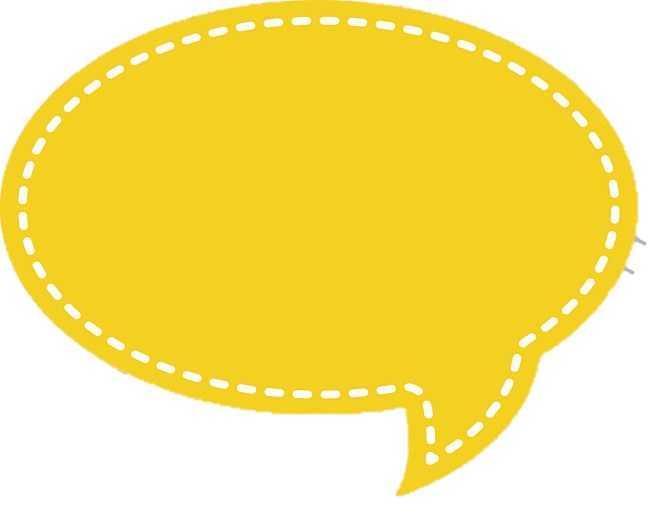 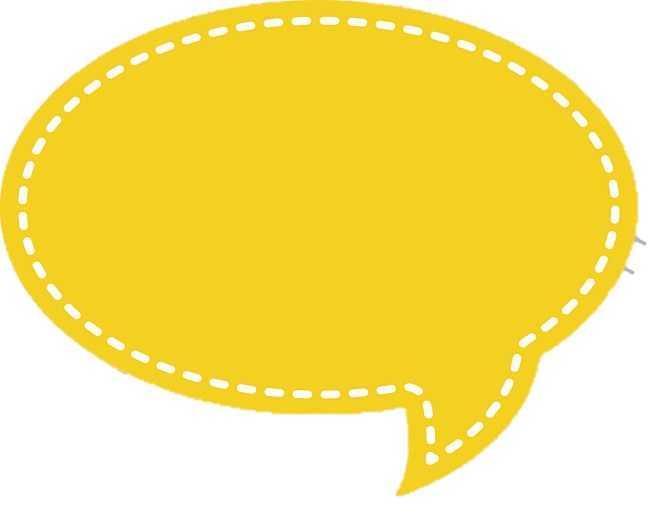 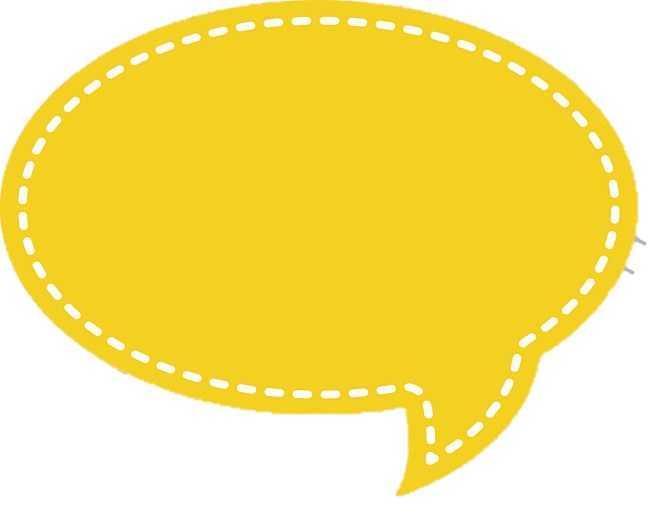 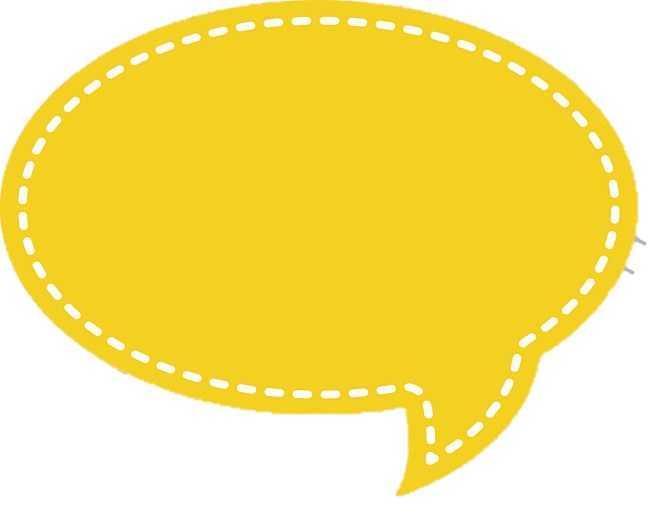 Là ai , là ai ?
Bạn có số bé hơn 1 400 sẽ đốt lửa
Hai bạn hãy so sánh 2 số của nhau nhé
Vậy bạn nhỏ nhất sẽ đi đốt lửa, bạn kia đi tìm thức ăn
Bạn của tôi, bạn của tôi
Chúng mình đây
1 399 > 1 299
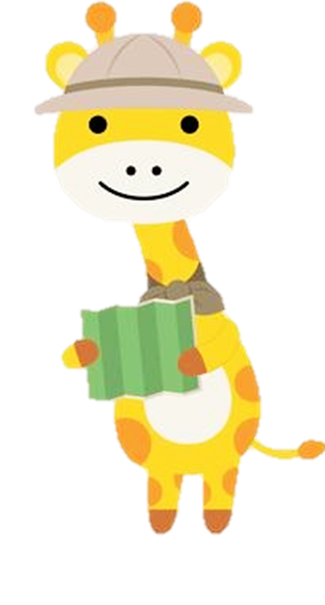 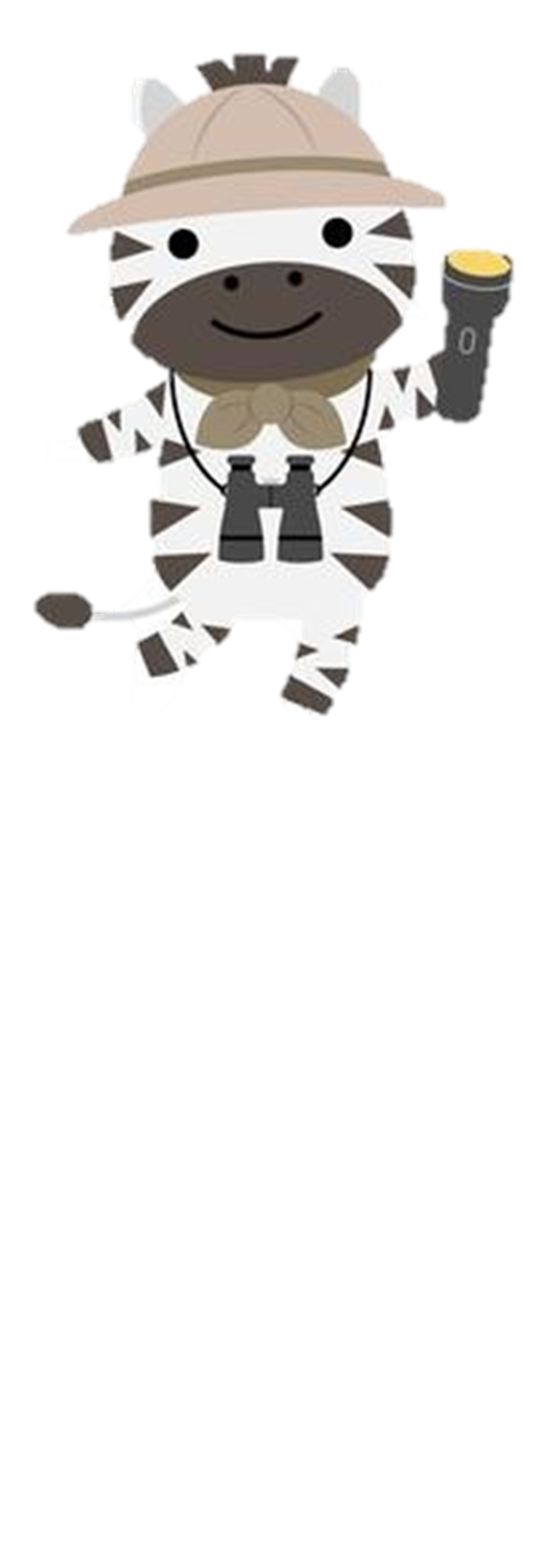 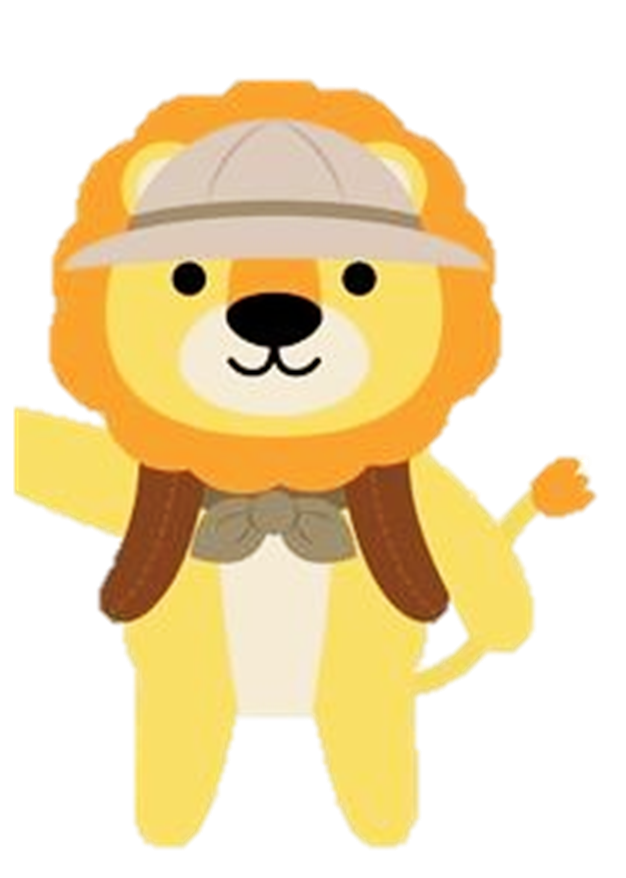 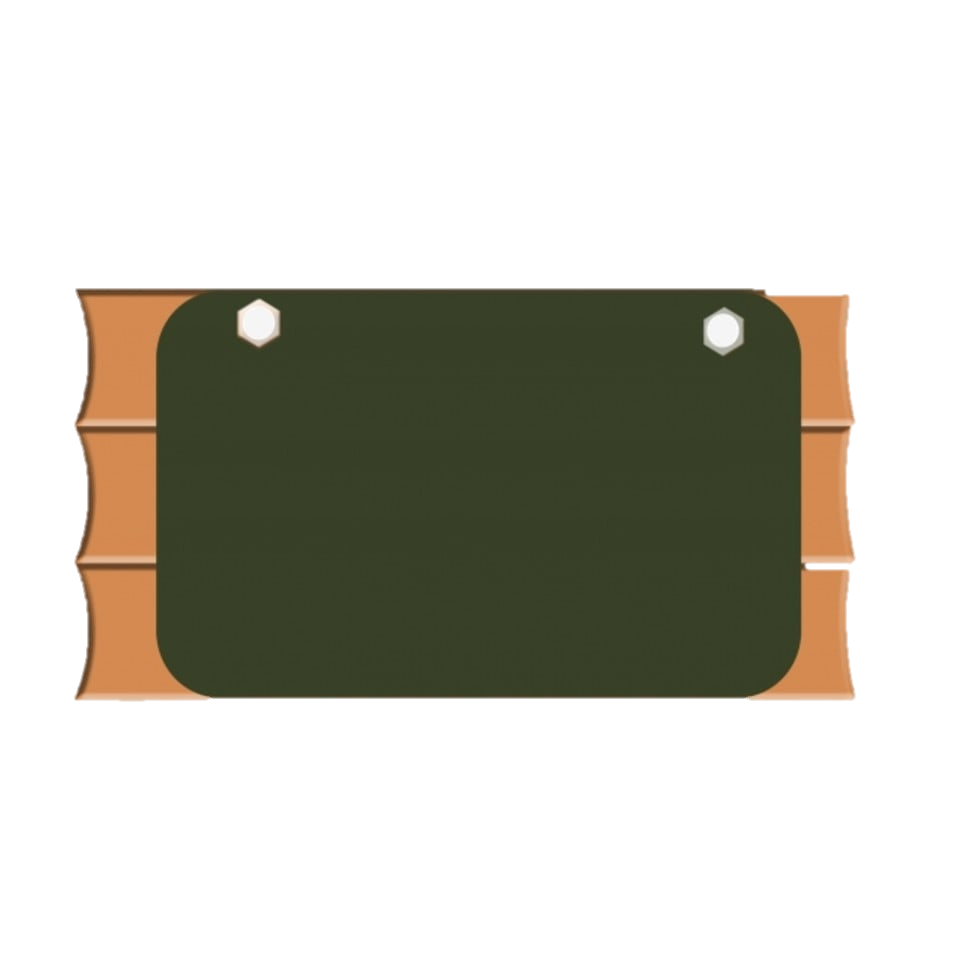 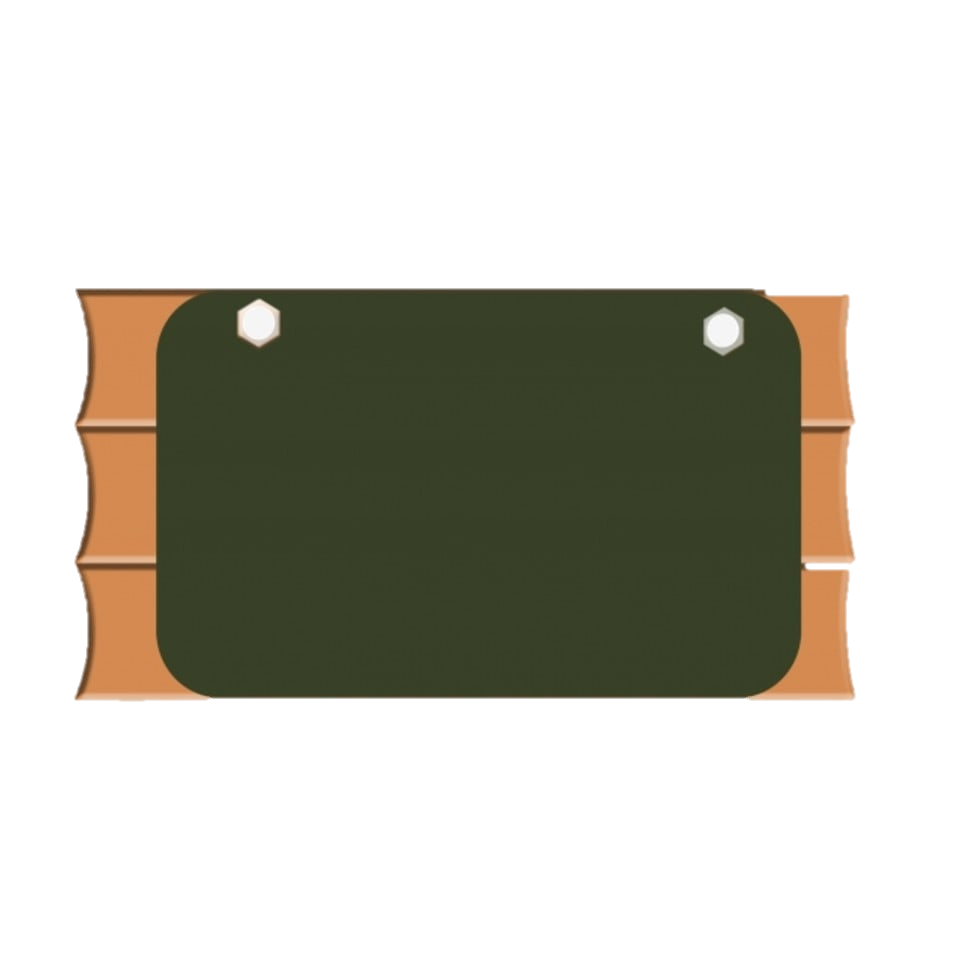 1 299
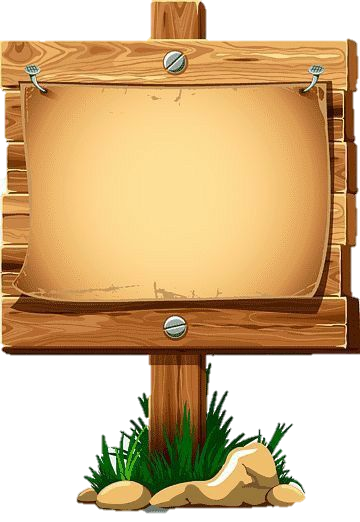 1 399
1 400
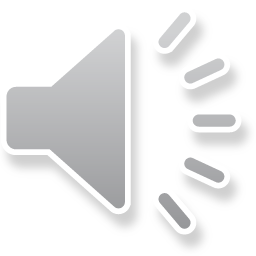 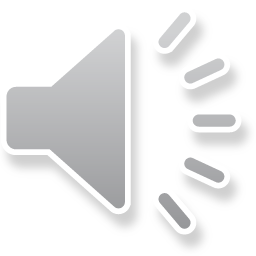 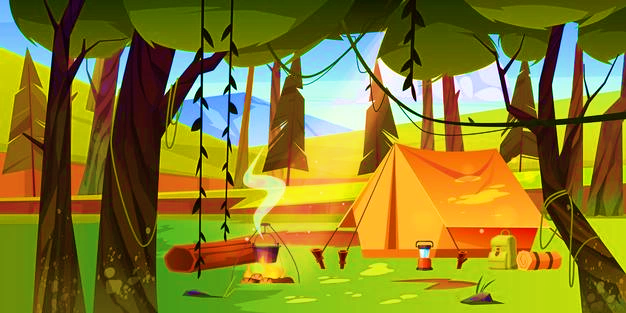 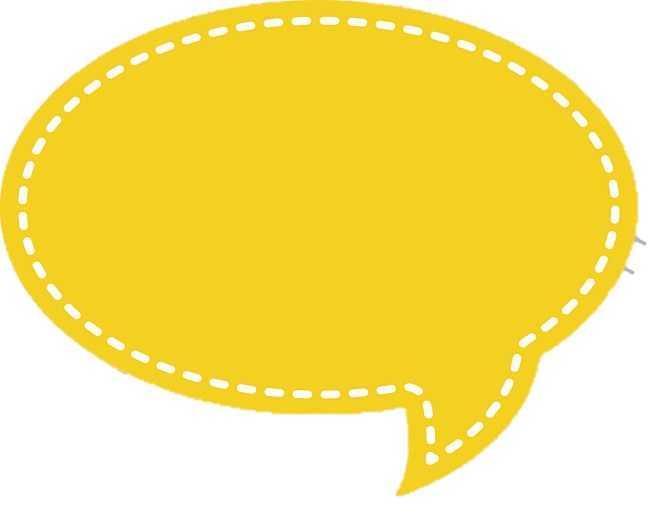 Các bạn đã hoàn thành xong các công việc dựng trại rất tốt. Chúng ta cùng nghỉ ngơi nào.
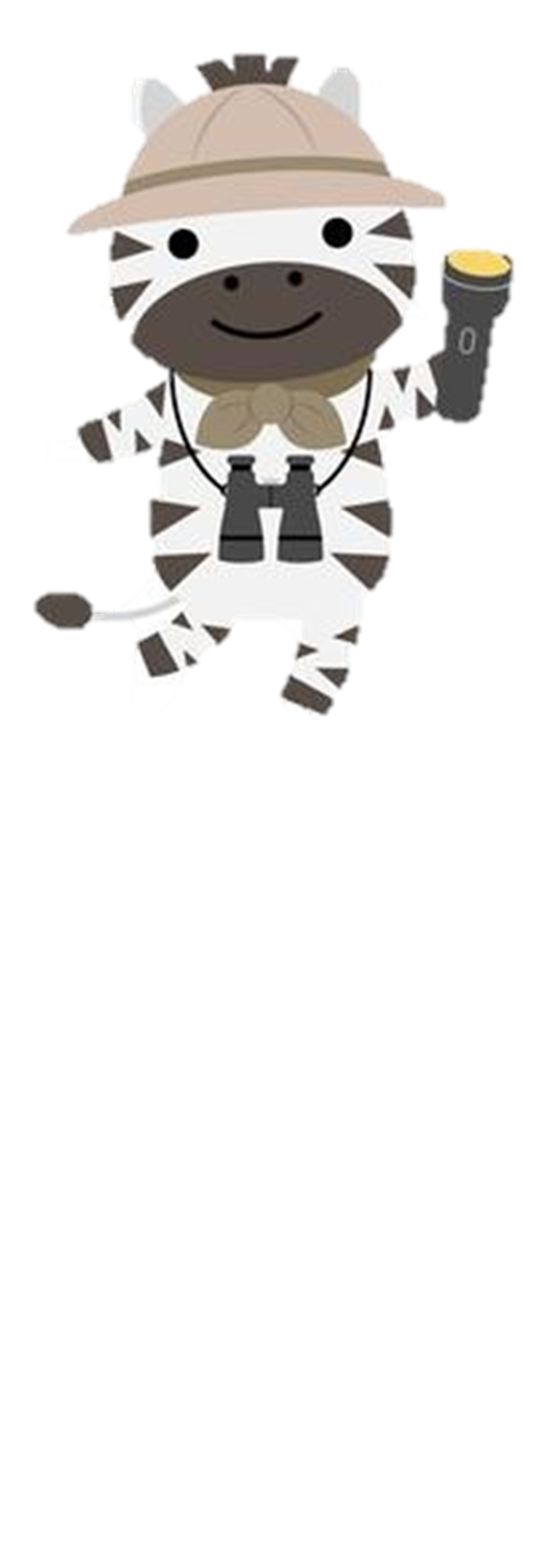 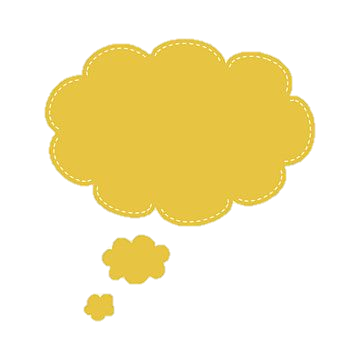 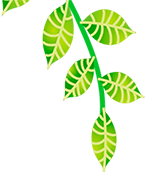 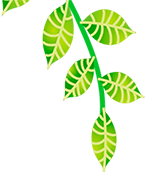 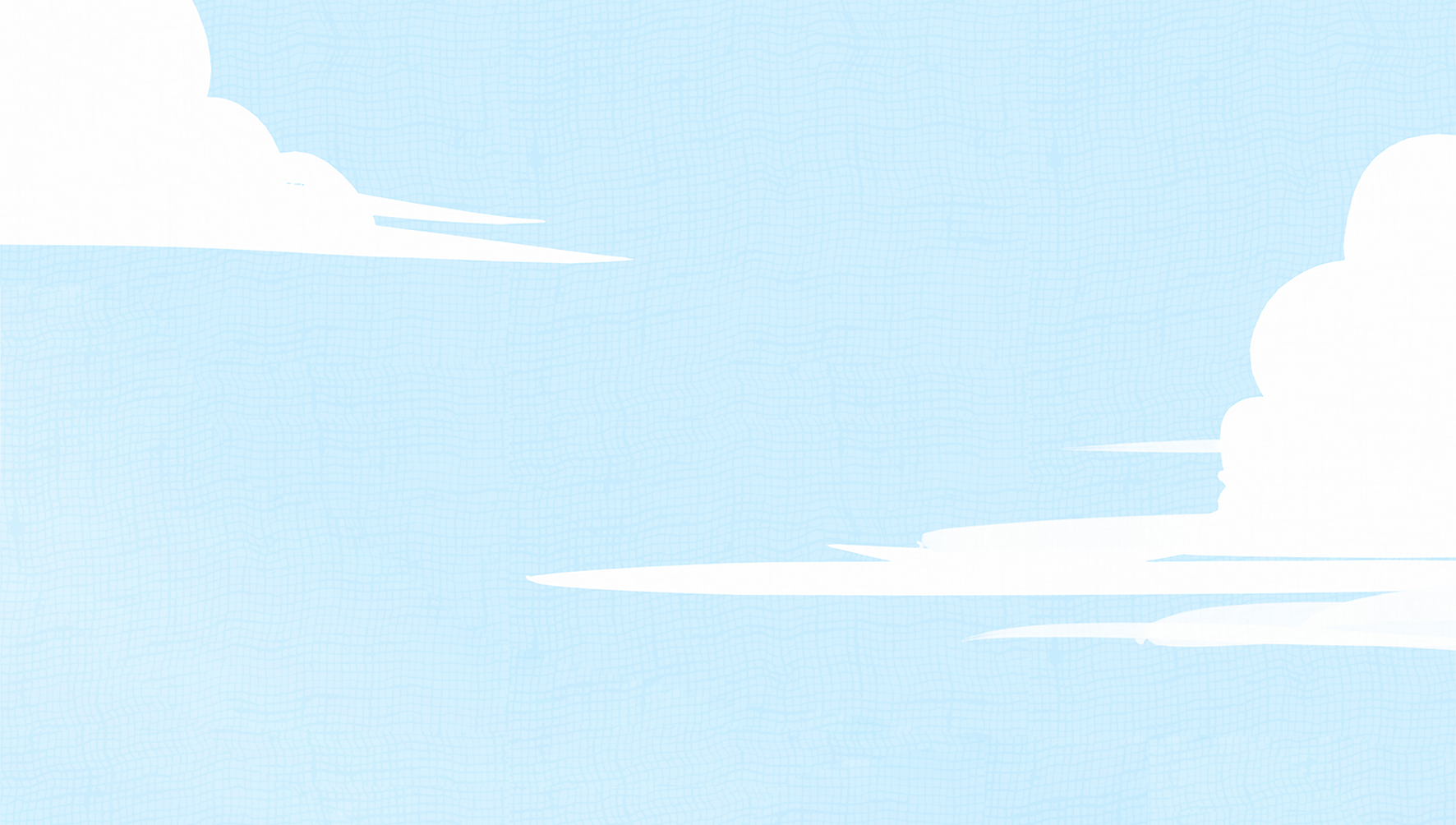 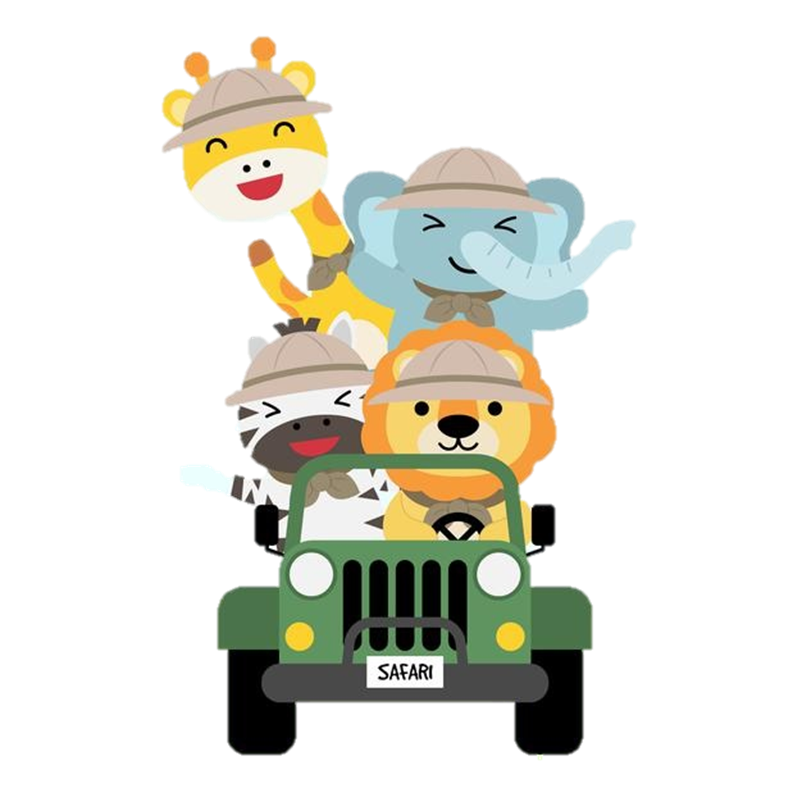 Hẹn gặp lại nhé.
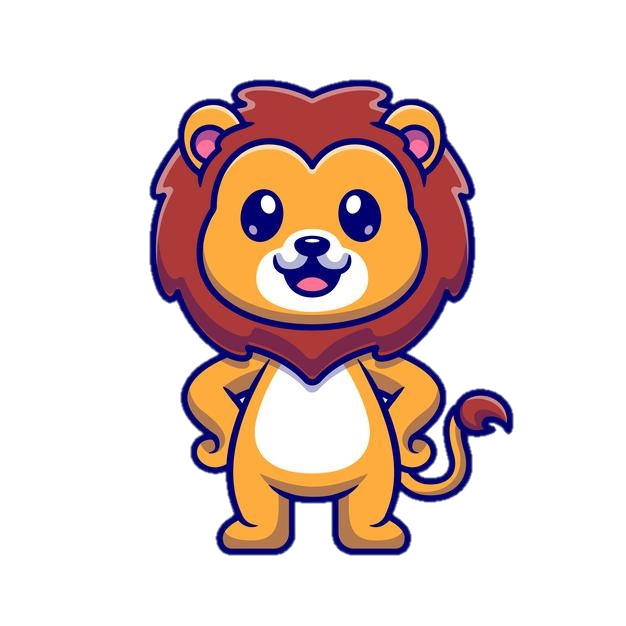 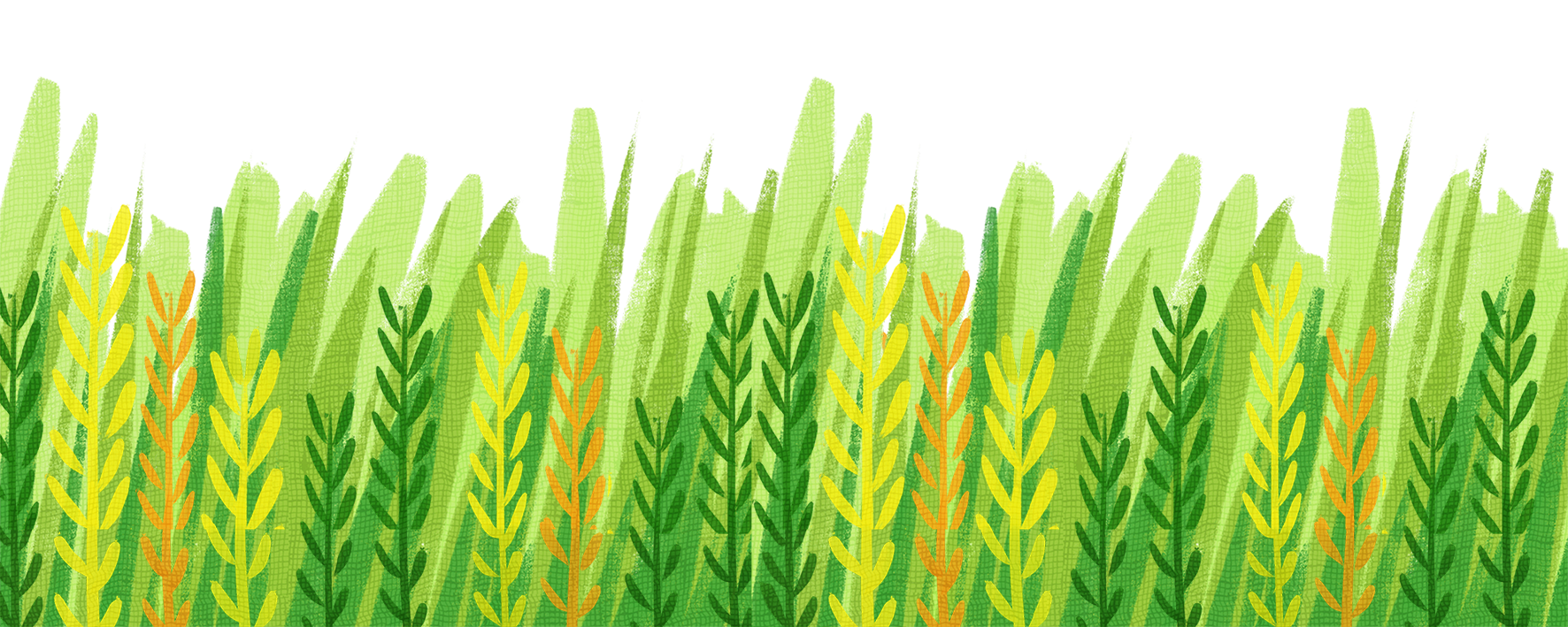 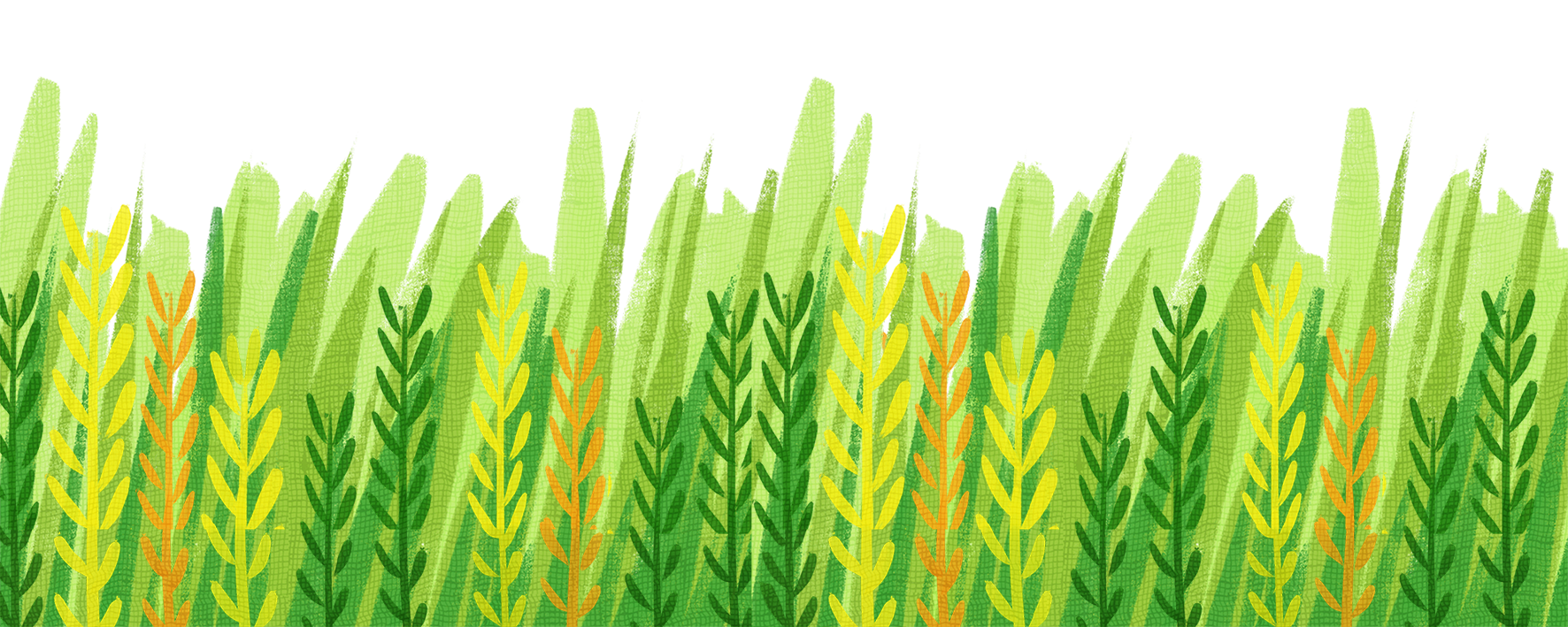